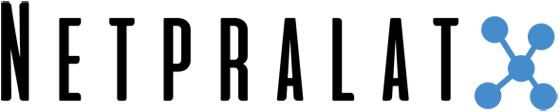 Module 1: European regulations  on procedural rights of suspects at  the investigative stage
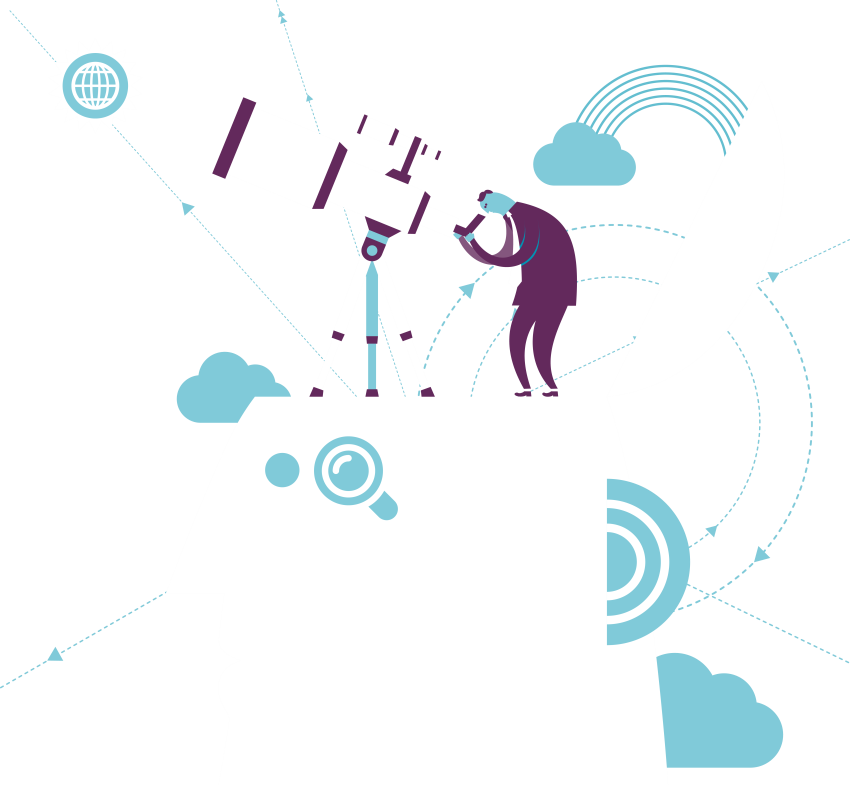 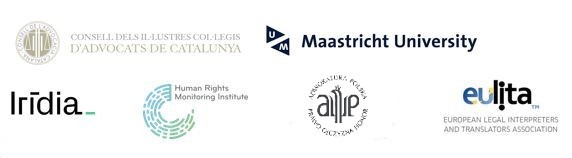 Co-funded by the Justice  Programme	(2014-2020) of the
European Union
“This publication was funded by the European Union’s Justice Programme (2014-2020). The content of this training material represents only the views of the Netpralat’s Project Partners and is their sole responsibility. The European Commission does not accept any responsibility for use that may be made of the information it contains."
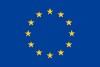 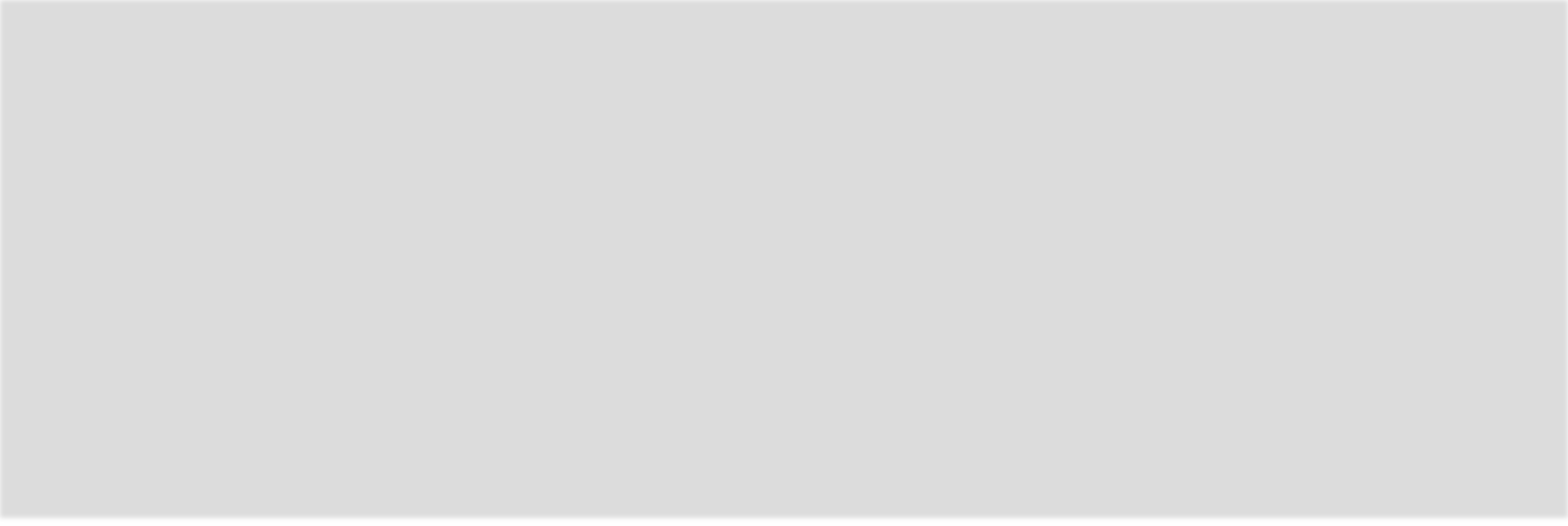 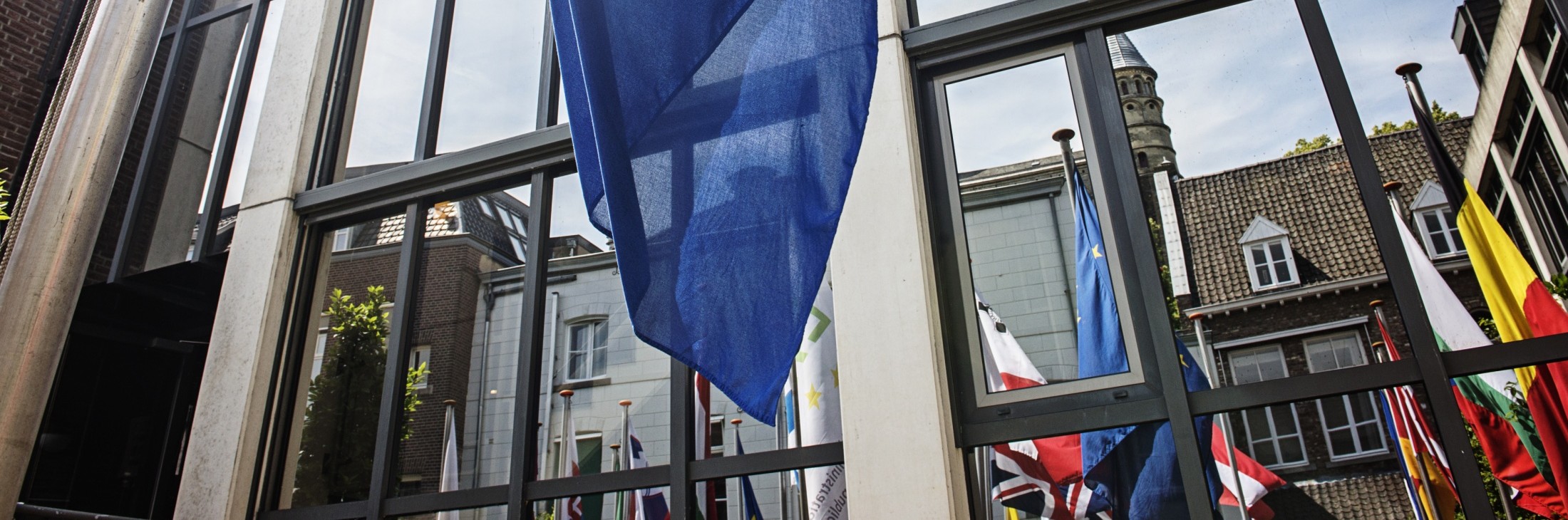 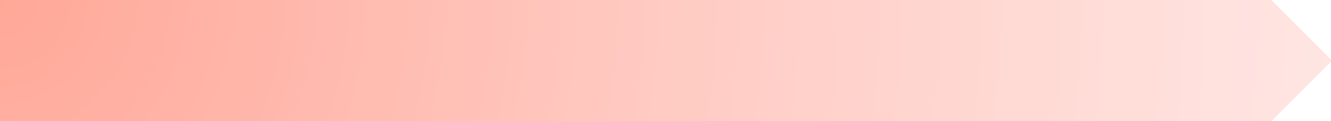 Welcome
Welcome to the Module on European regulations on suspects’ procedural  rights at the police detention stage. This module covers the EU Directives on  suspects’ procedural rights and the respective ECtHR case law. Practicing  lawyers may use the European regulations to conduct litigation before the  ECtHR and the Court of Justice of the EU; rely on them in pleadings before  domestic courts both at trial and pre-trial stages; and use them as guidance  to determine what to do in problematic situations arising at the police  station.
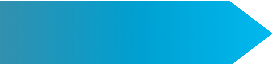 Next
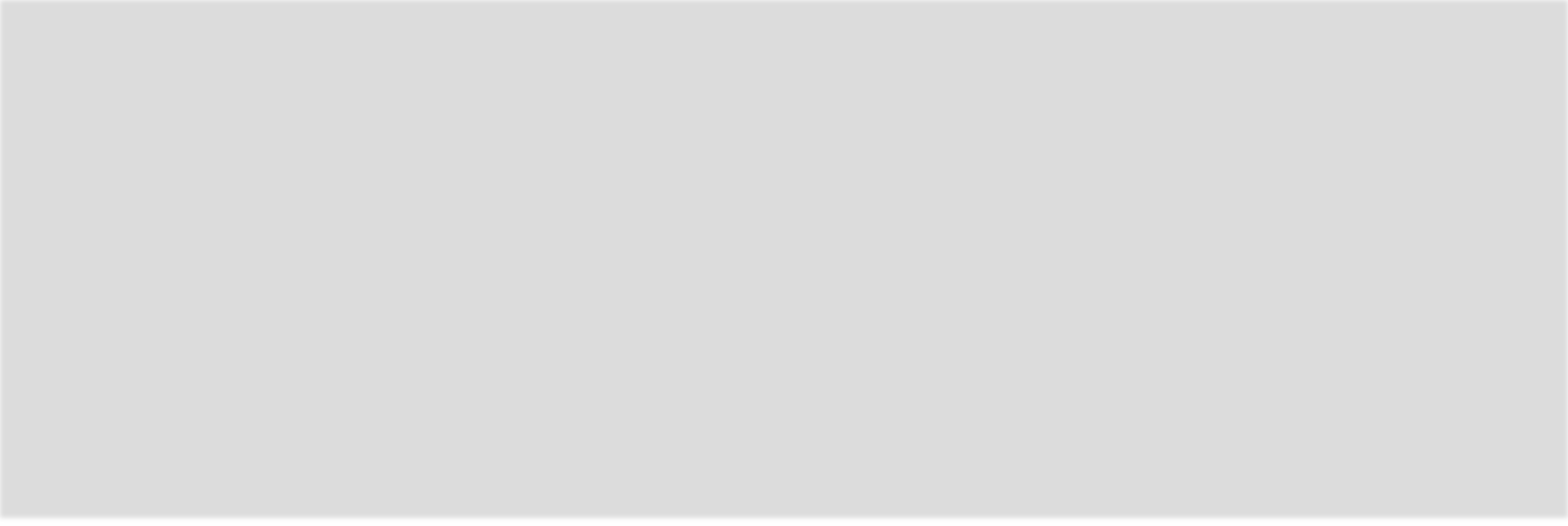 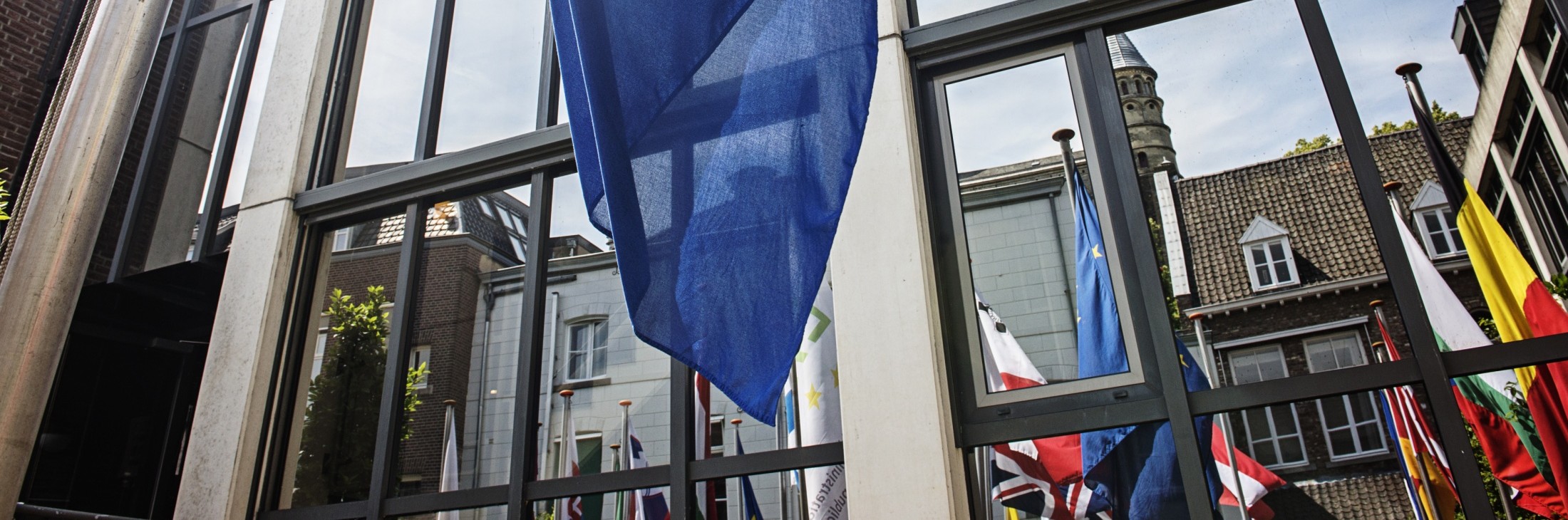 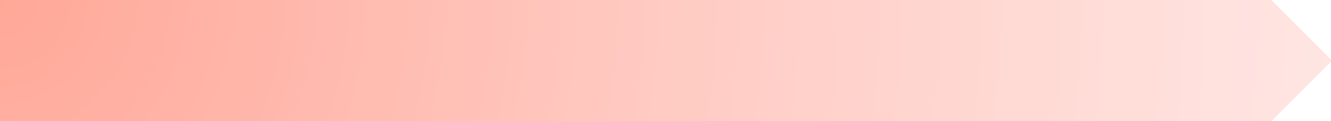 Welcome
This module focuses on the numerous human rights’ standards and EU Directives  which apply in the police station context. One of the central Directives in this  context is the Directive on the right of access to a lawyer.
Two other Directives are important in the police station: the Directive on the right  to information, and the Directive on the right to interpretation and translation.
This Module contains several hypothetical scenarios with questions to which you  have to respond. The scenarios take place in a fictitious European country  Freelandia, is which all Directives apply. This was purposefully done to encourage  you to focus on the principles of the Directives and develop that knowledge  before we move on and consider the national position in the following Modules.

Introduction
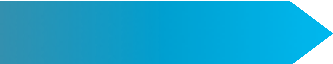 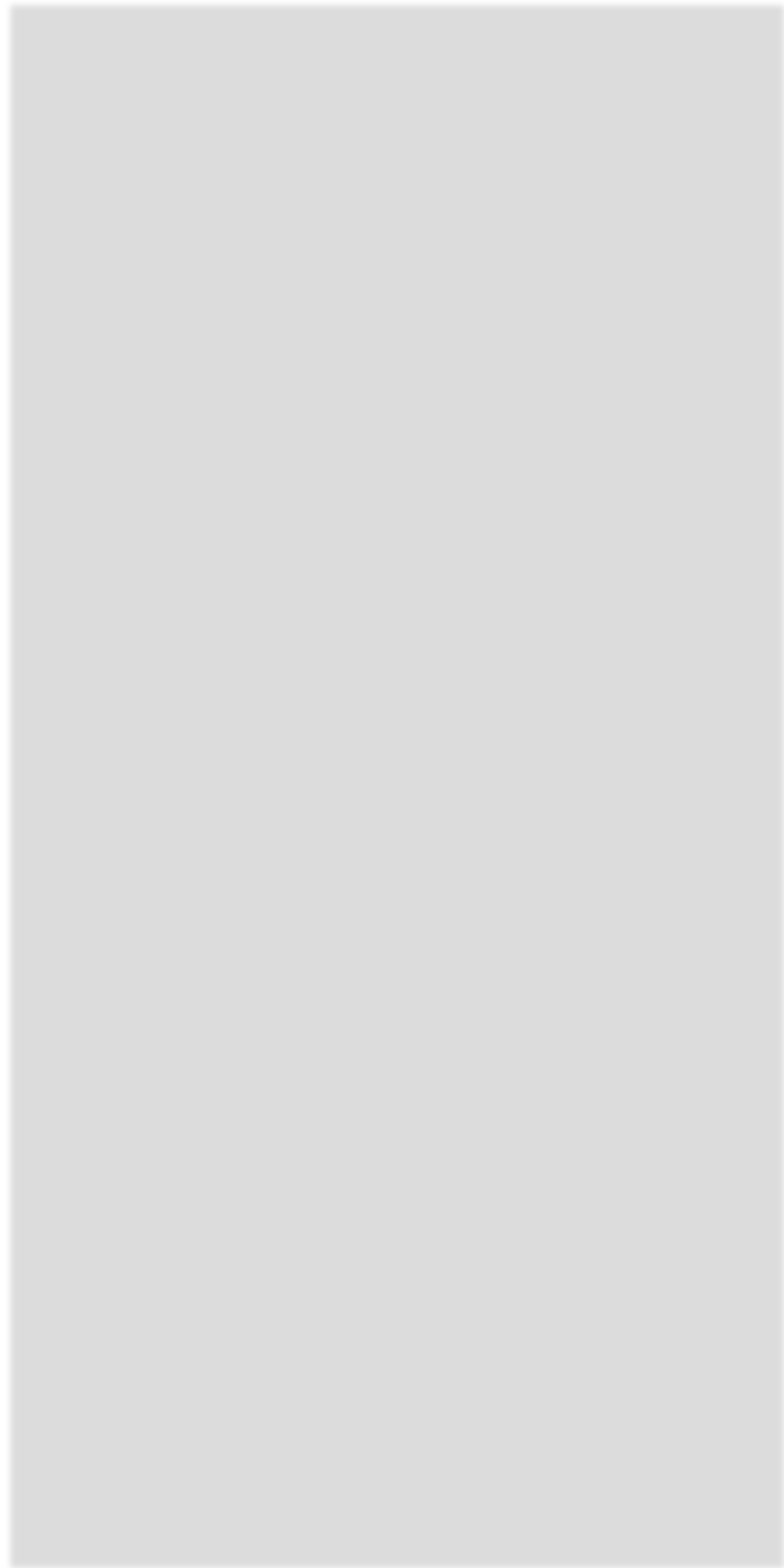 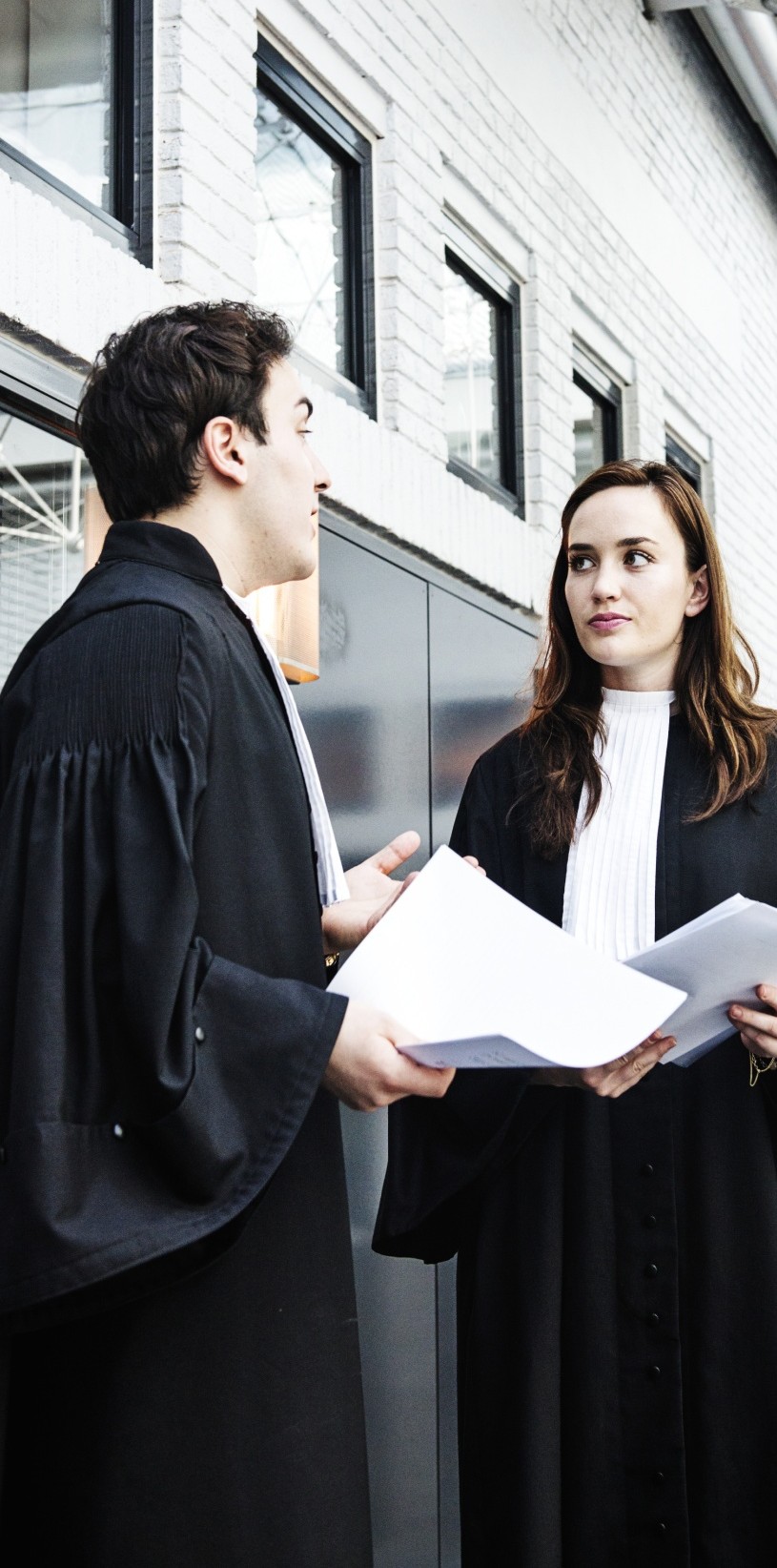 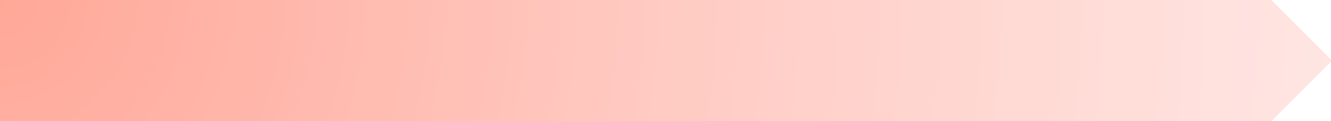 Introduction
Module Aims & Topics Covered
	learn about the content of the EU Directives  on suspects’ procedural rights and relevant  ECtHR case law as they apply at the police  detention stage;

learn to apply the principles derived from the  Directives and the respective ECtHR case law  to hypothetical situations arising at the stage  of police detention;
become aware of how norms and principles  derived from the relevant European law and  jurisprudence may guide lawyer’s choices of  professional behavior when assisting clients in  police custody.
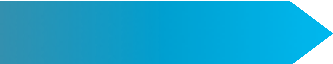 Homepage
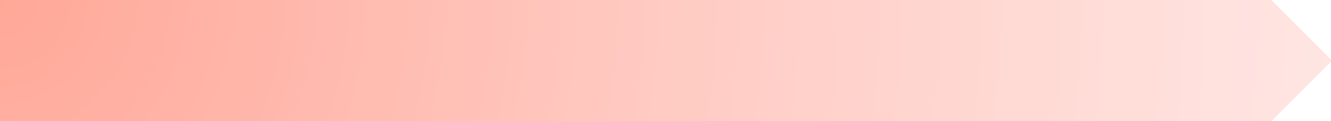 Homepage
Click HOME to return to this homepage
Click on the boxes to open the respective parts
Part 1:  Arrest and  detention
Partl 2:  The arrival of  the lawyer
Part 3:
The lawyer-client  consultation
Part 4:  The interview
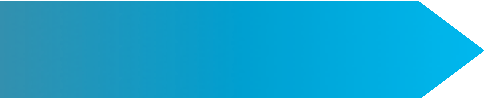 Summary
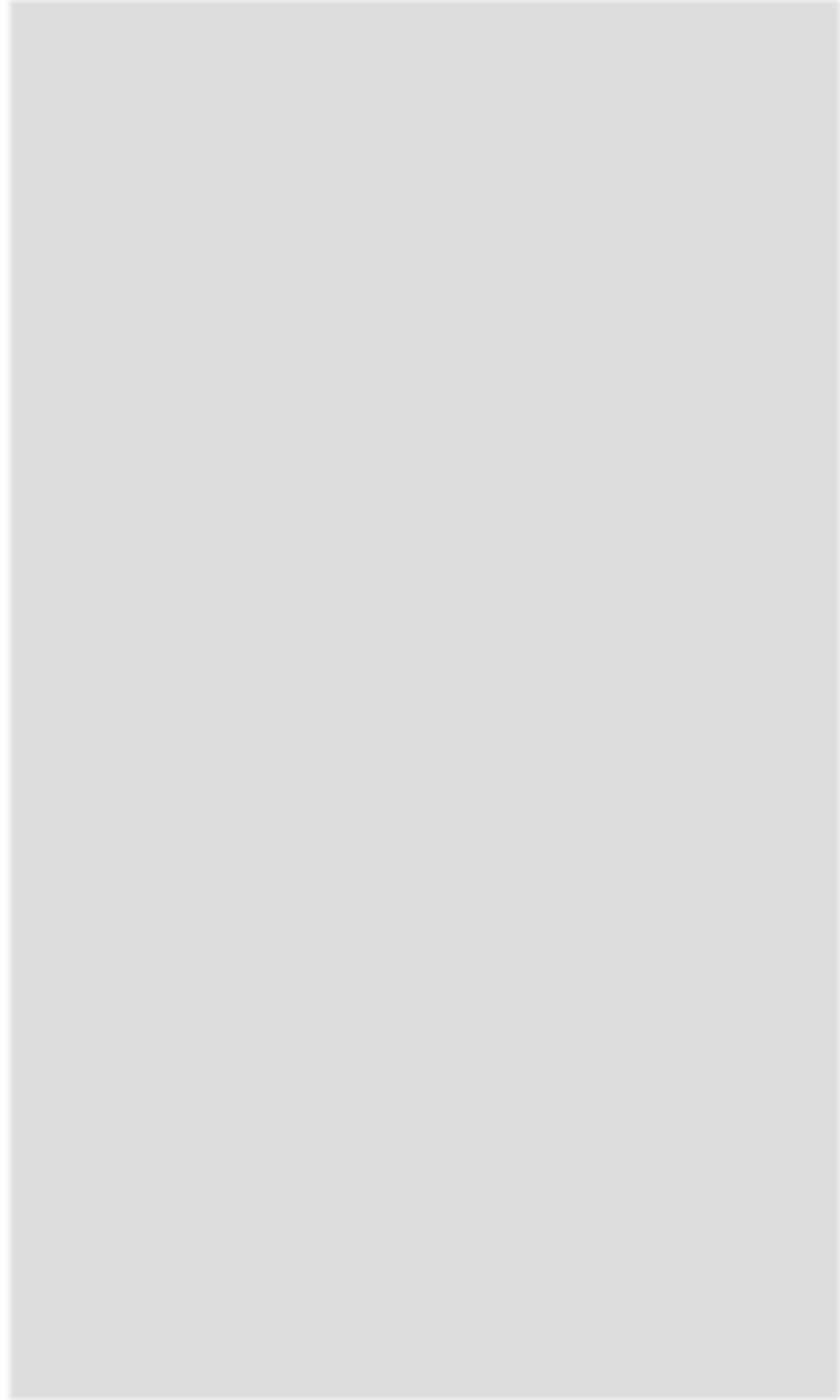 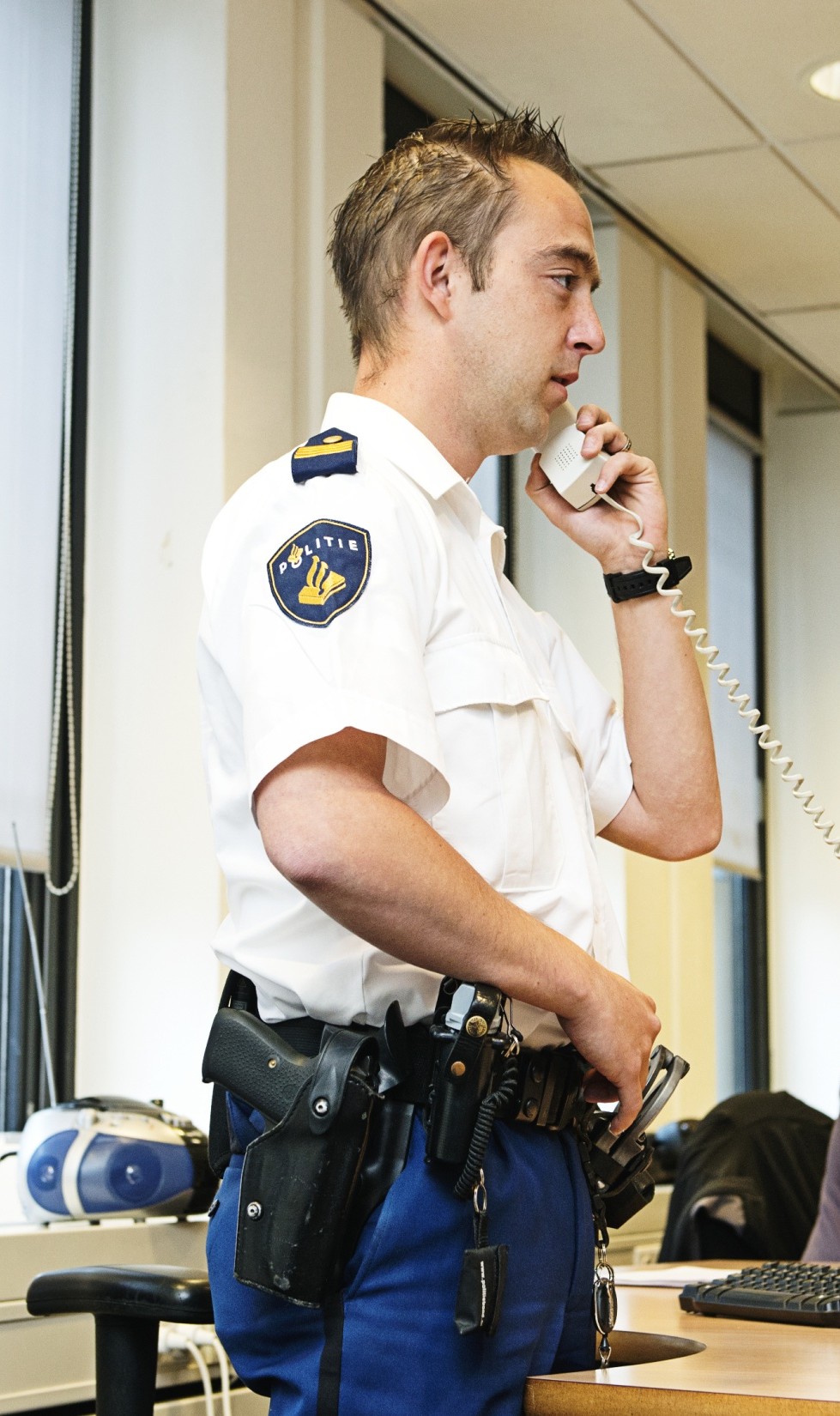 CLICK on this icon  to come back to  this slide
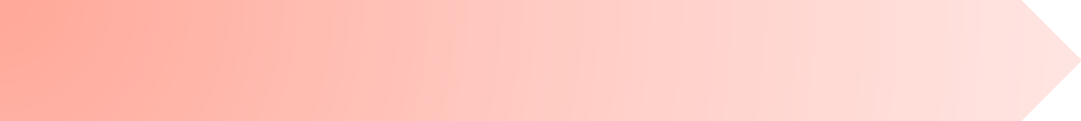 Part 1: Arrest and detention
When a suspect is arrested and brought to  the police station, the following procedural  rights are usually at stake:

Click on the boxes below to reveal more  information.
Right to be informed about the  rights
Right to be informed about the  accusation
Access to a lawyer
The choice of a lawyer
Scenario
Right to interpretation
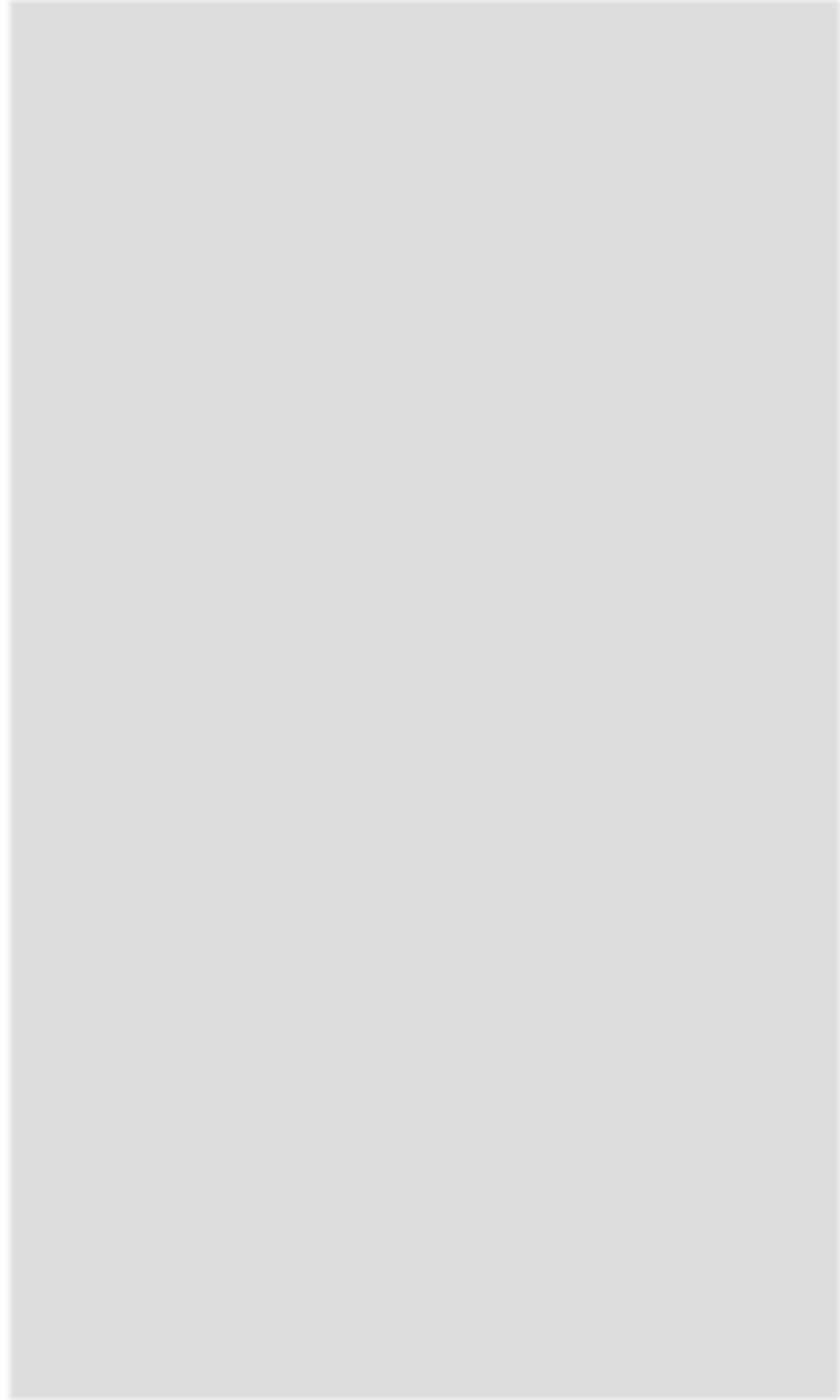 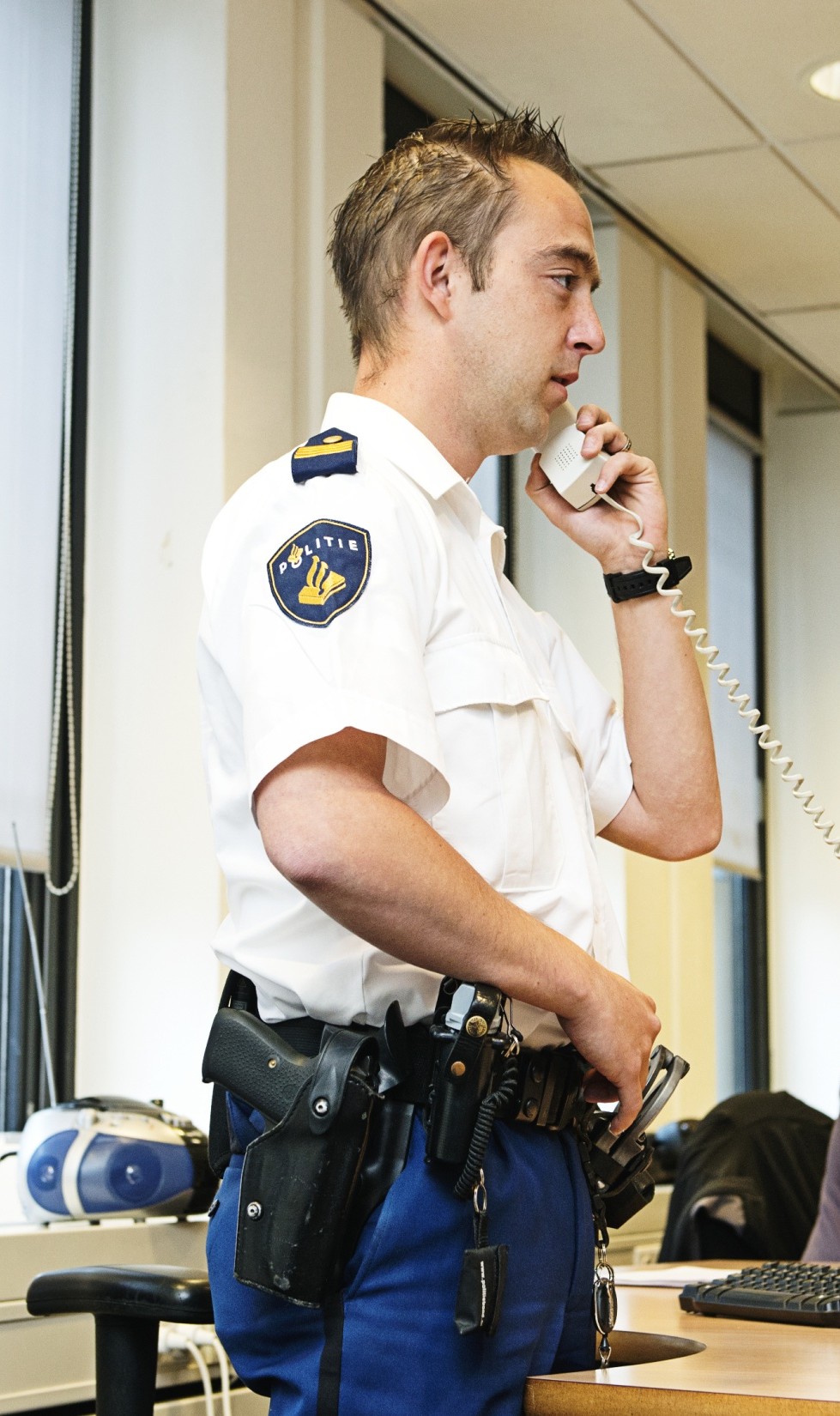 The right to be informed about procedural
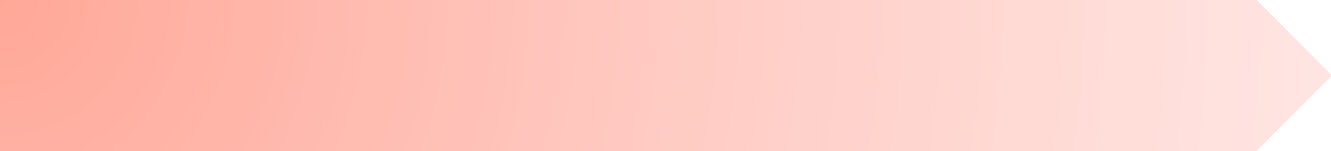 rights
Articles 3 and 4 of the Directive on the  Right to Information.

According to the Directive, suspects must  be provided promptly, and in any case  before the first official questioning, with  information about at least the following  procedural rights:

Click on the numbers below for more  information.
1	2	3	4	5
The manner of informing
Letter of Rights
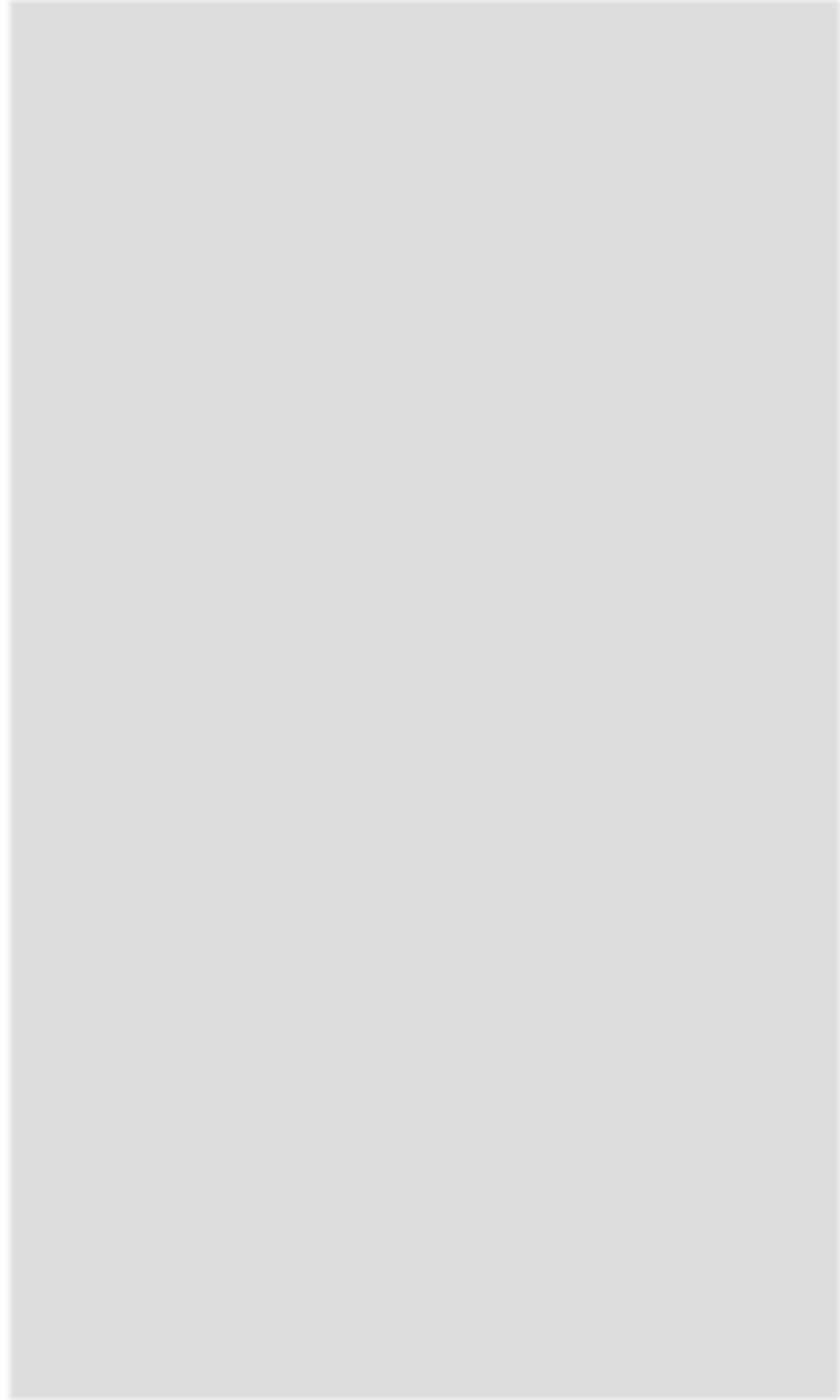 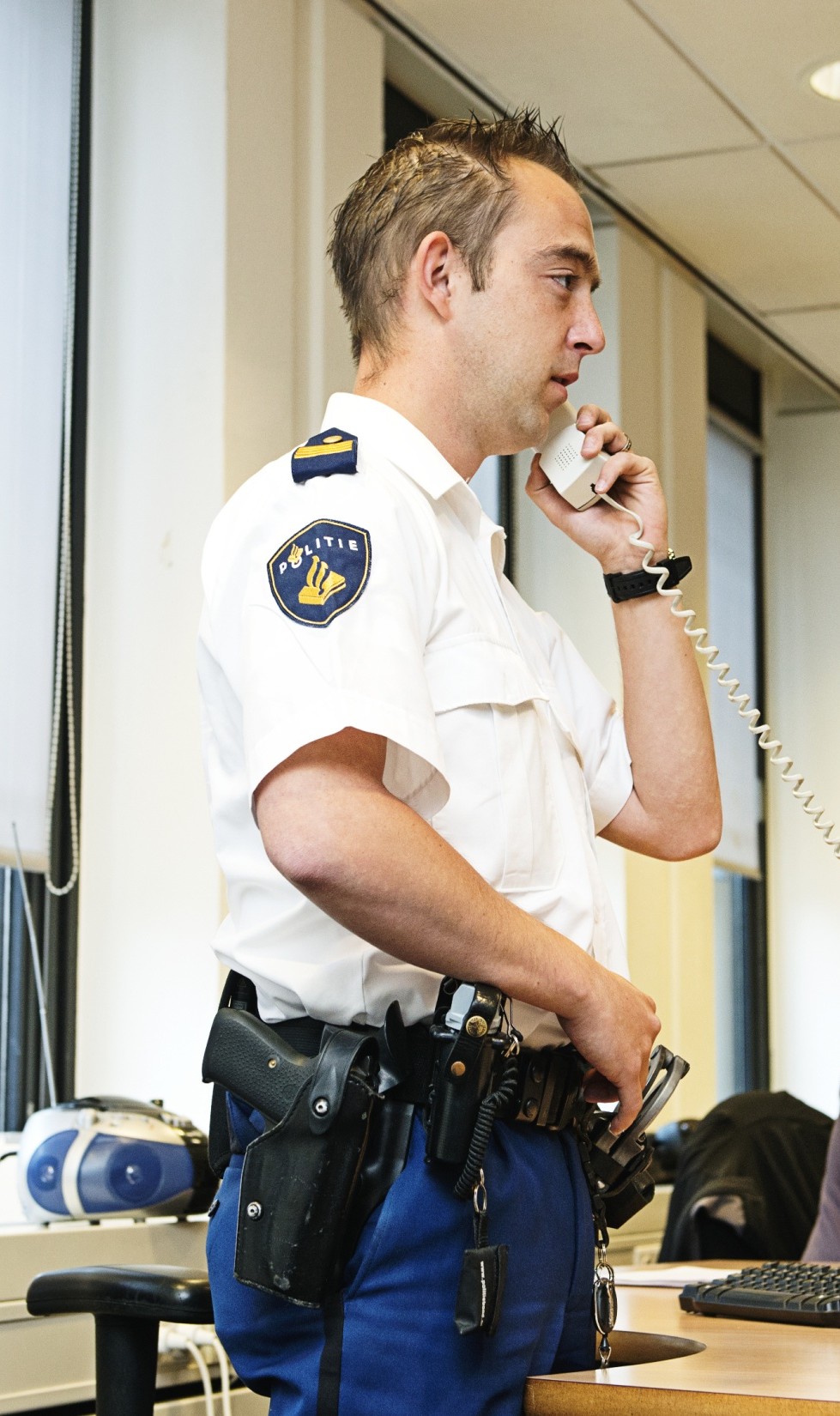 The right to be informed about procedural
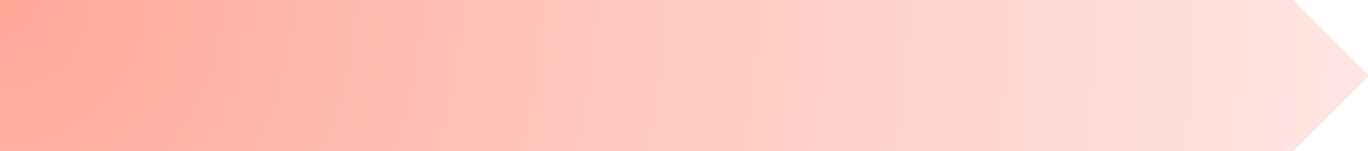 rights
Articles 3 and 4 of the Directive on the  Right to Information.

According to the Directive, suspects must  be provided promptly, and in any case  before the first official questioning, with  information about at least the following  procedural rights:
The right of access to a lawyer
Click	on	the	numbers	below	for	more  information.
1	2	3	4	5
The manner of informing
Letter of Rights
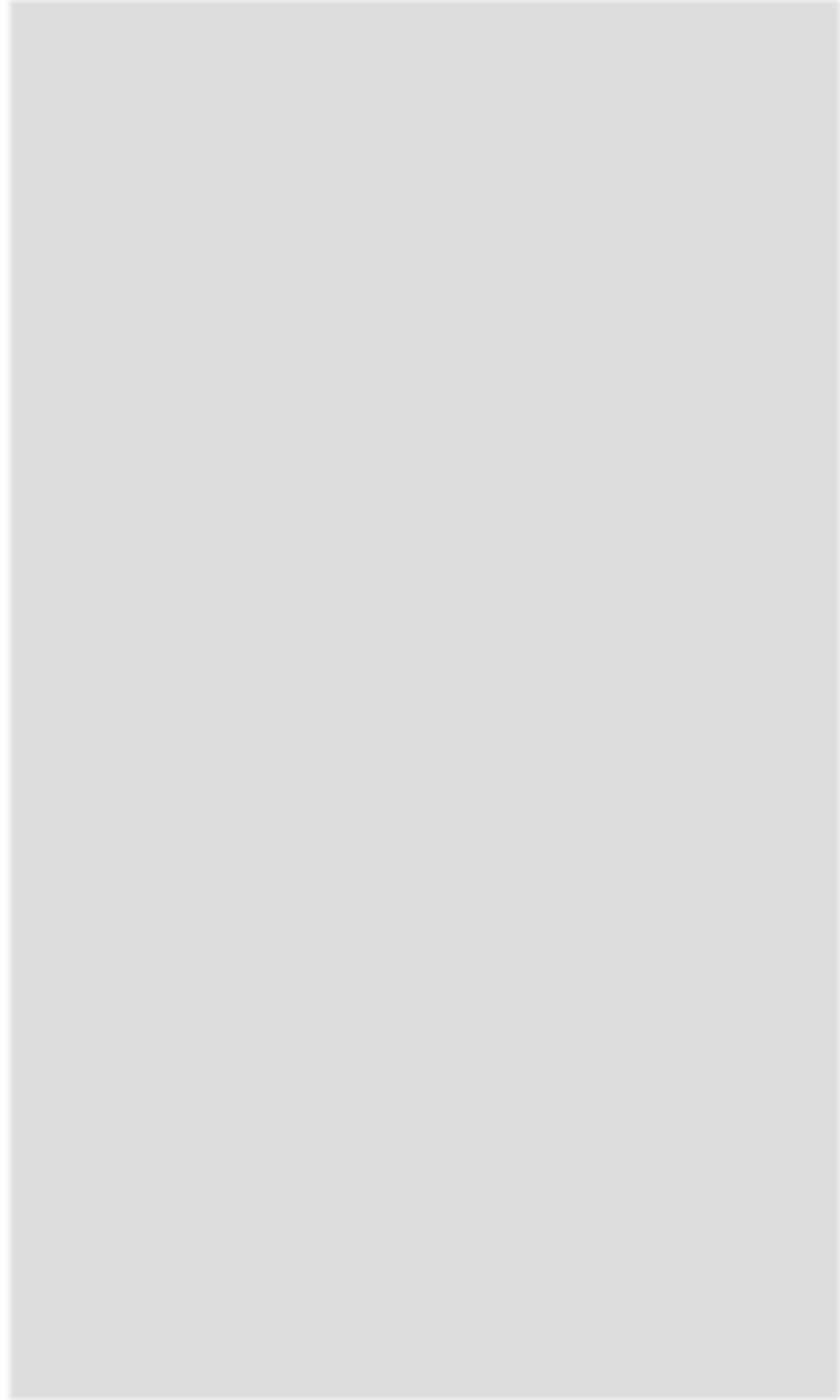 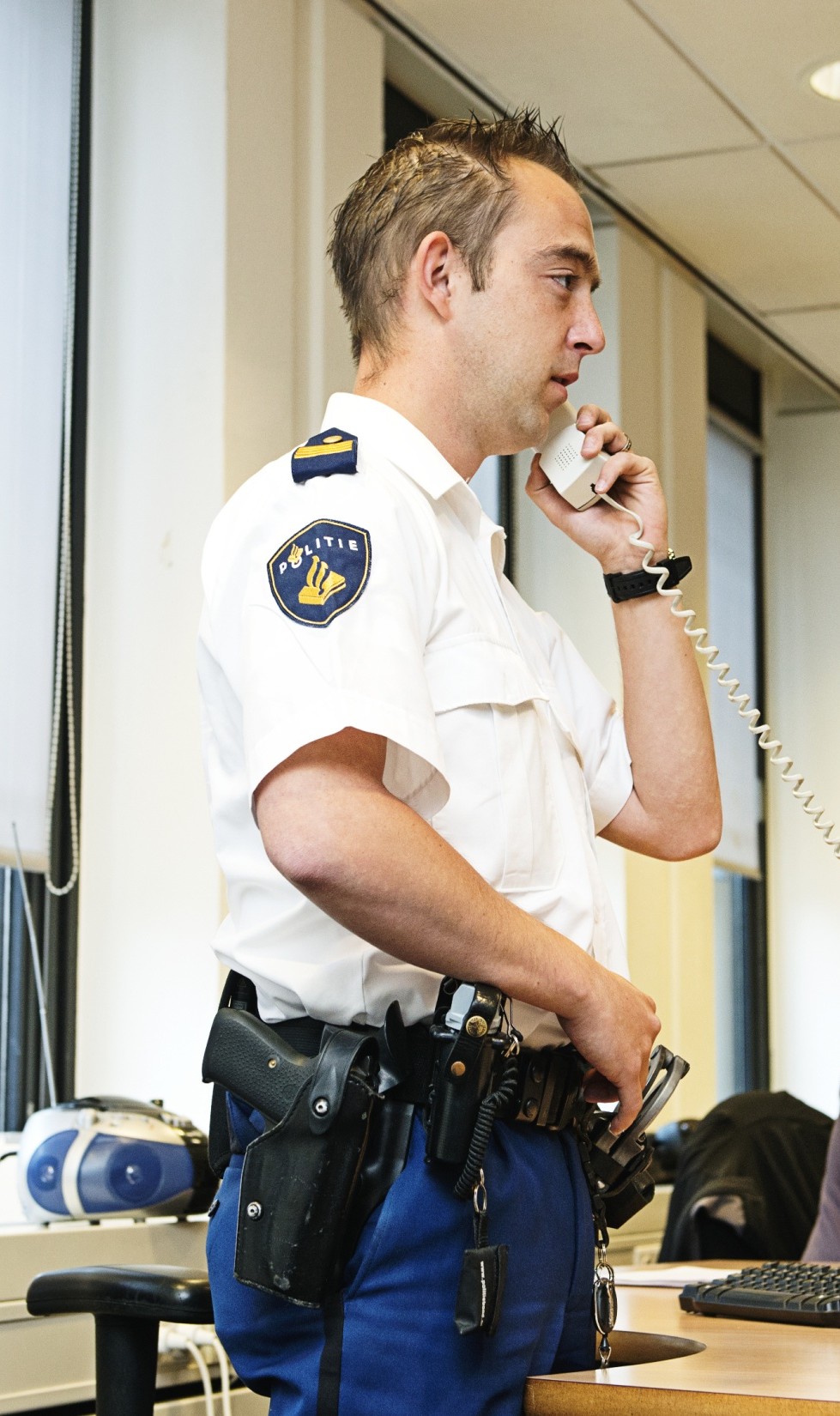 The right to be informed about procedural
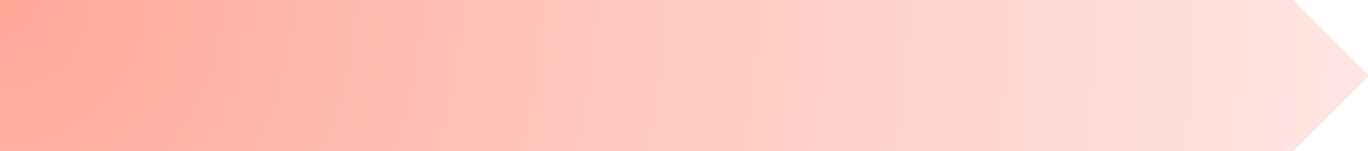 rights
Articles 3 and 4 of the Directive on the  Right to Information.

According to the Directive, suspects must  be provided promptly, and in any case  before the first official questioning, with  information about at least the following  procedural rights:
The right to free legal aid
Click	on	the	numbers	below	for	more  information.
1	2	3	4	5
The manner of informing
Letter of Rights
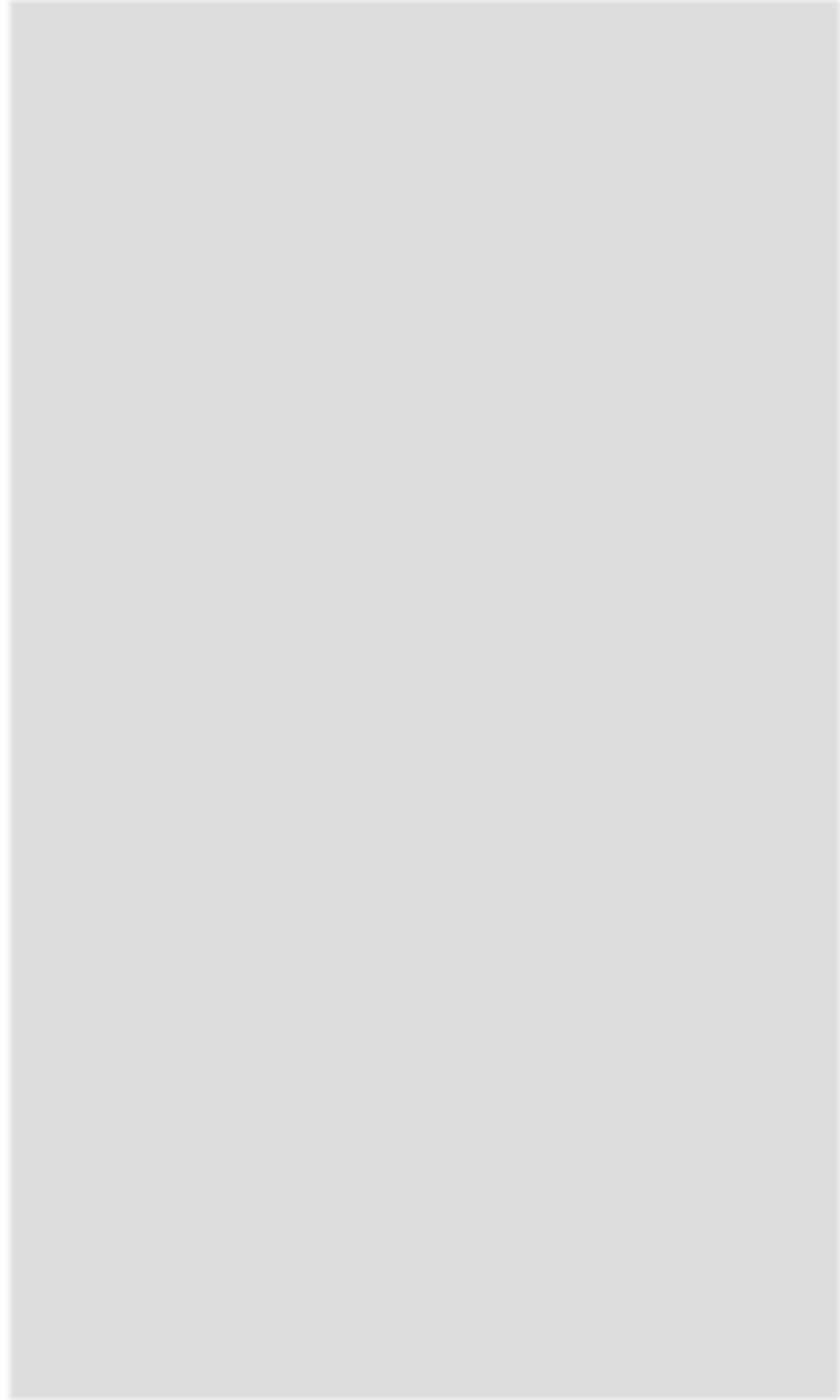 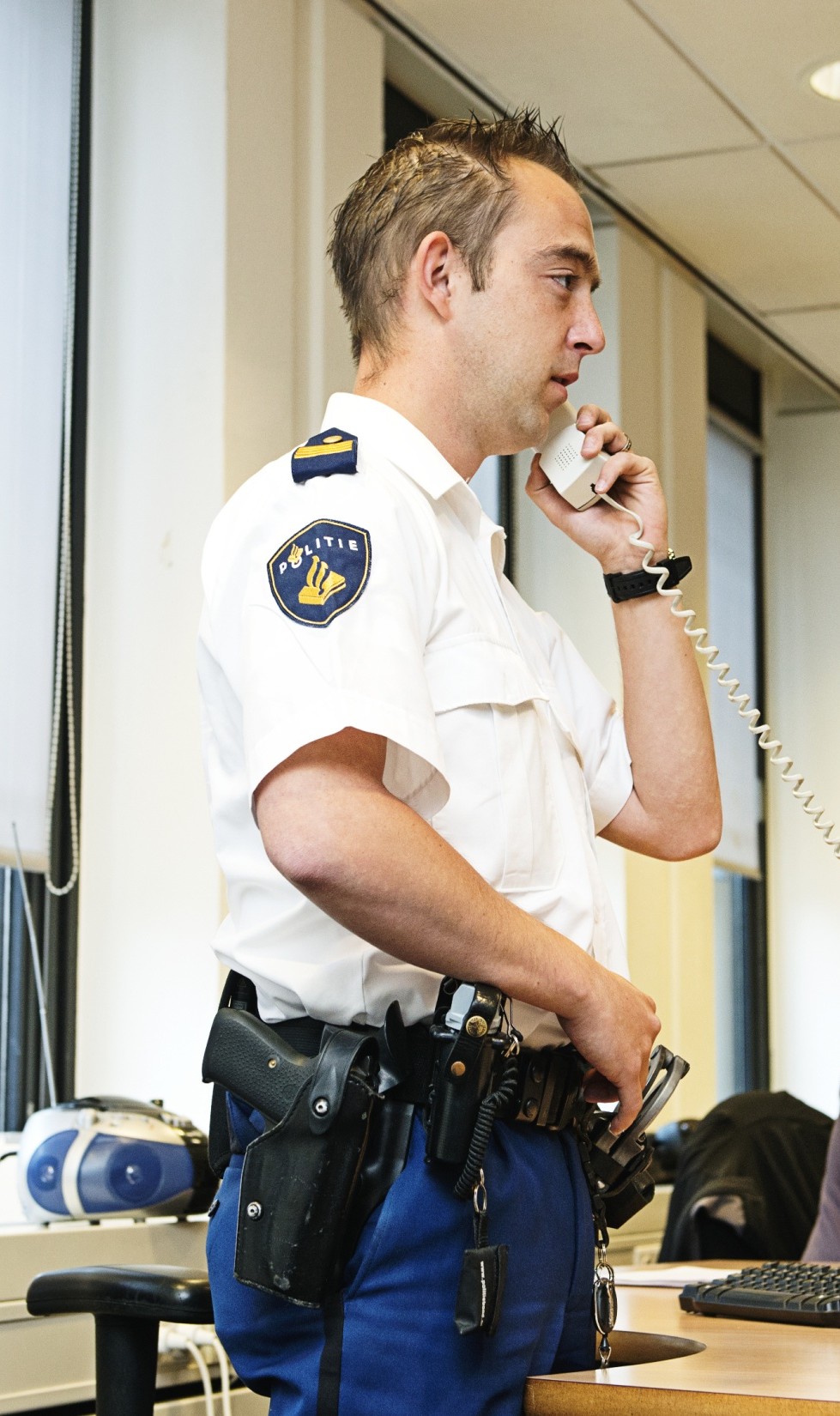 The right to be informed about procedural
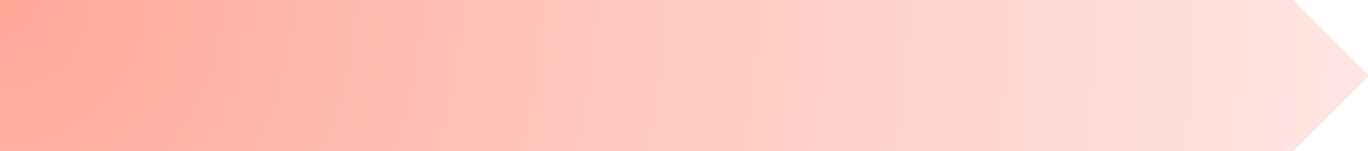 rights
Articles 3 and 4 of the Directive on the  Right to Information.

According to the Directive, suspects must  be provided promptly, and in any case  before the first official questioning, with  information about at least the following  procedural rights:
The right to be informed about the  accusation
Click	on	the	numbers	below	for	more  information.
1	2	3	4	5
The manner of informing
Letter of Rights
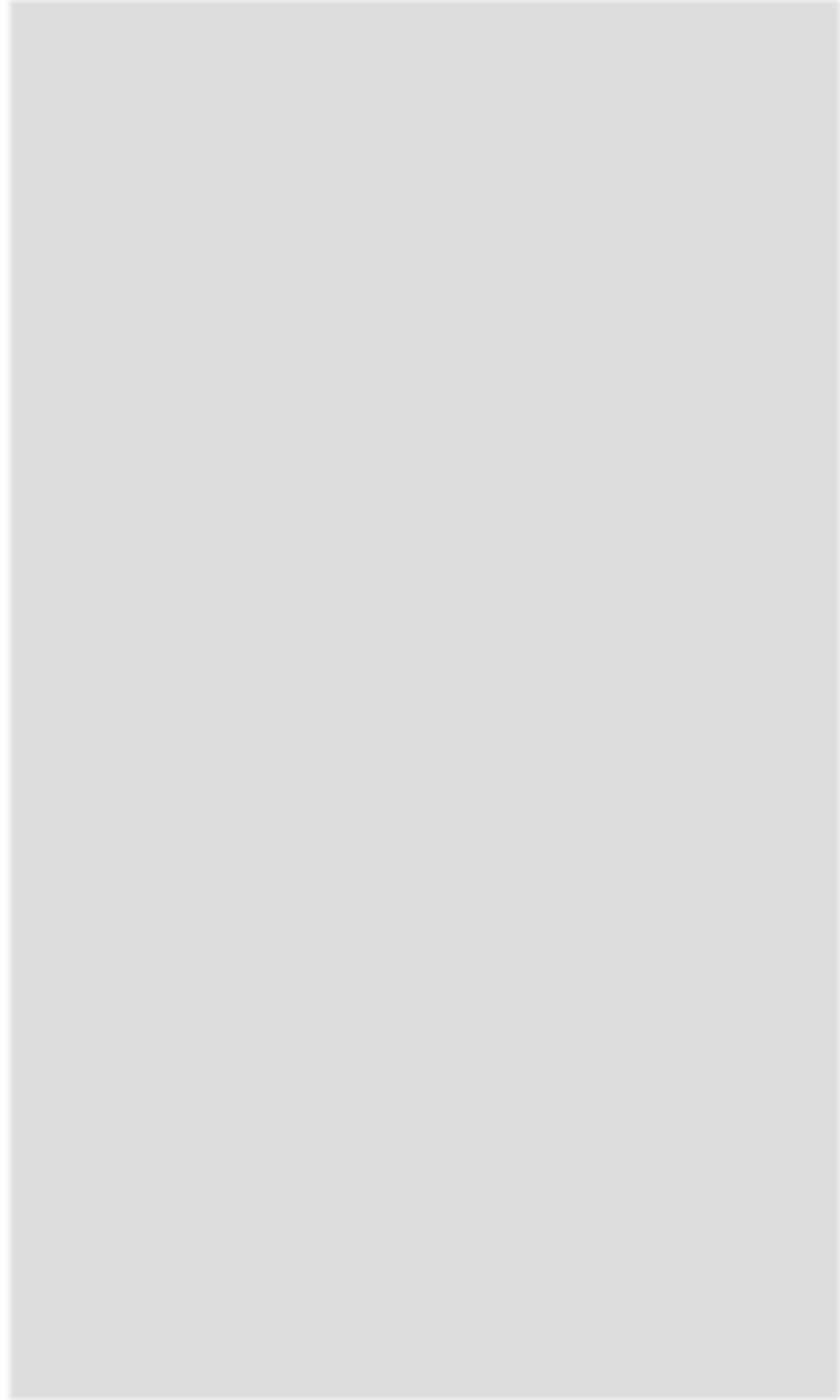 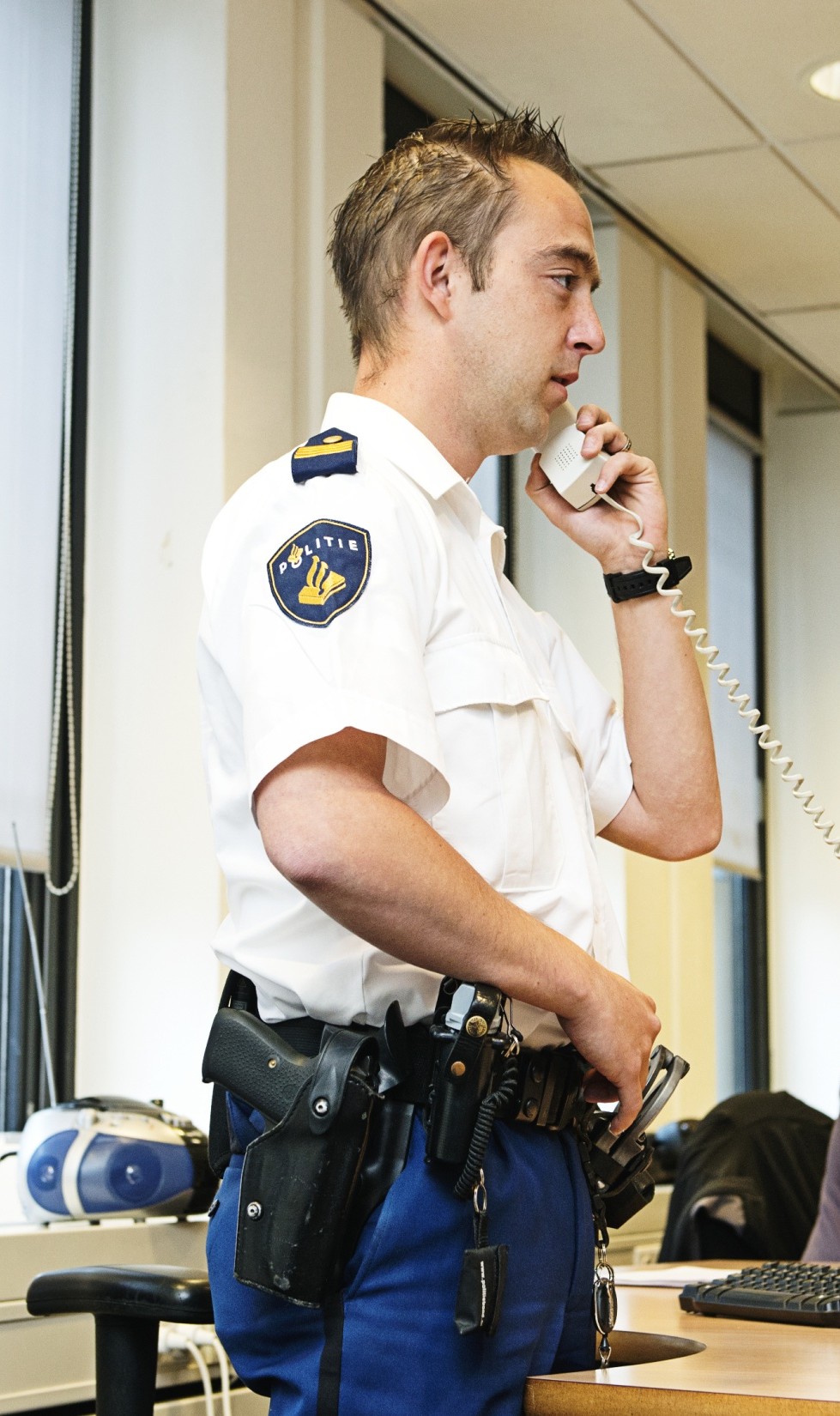 The right to be informed about procedural
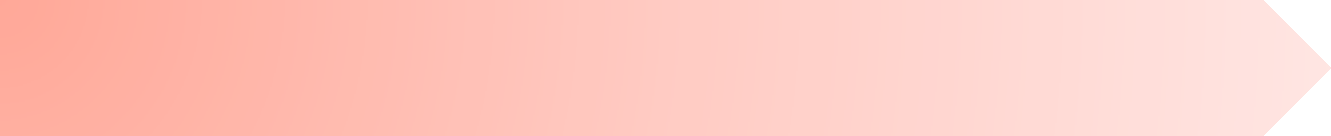 rights
Articles 3 and 4 of the Directive on the  Right to Information.

According to the Directive, suspects must  be provided promptly, and in any case  before the first official questioning, with  information about at least the following  procedural rights:

Click on the numbers below for more  information.
1	2	3	4	5
The manner of informing
The right to remain silent
Letter of Rights
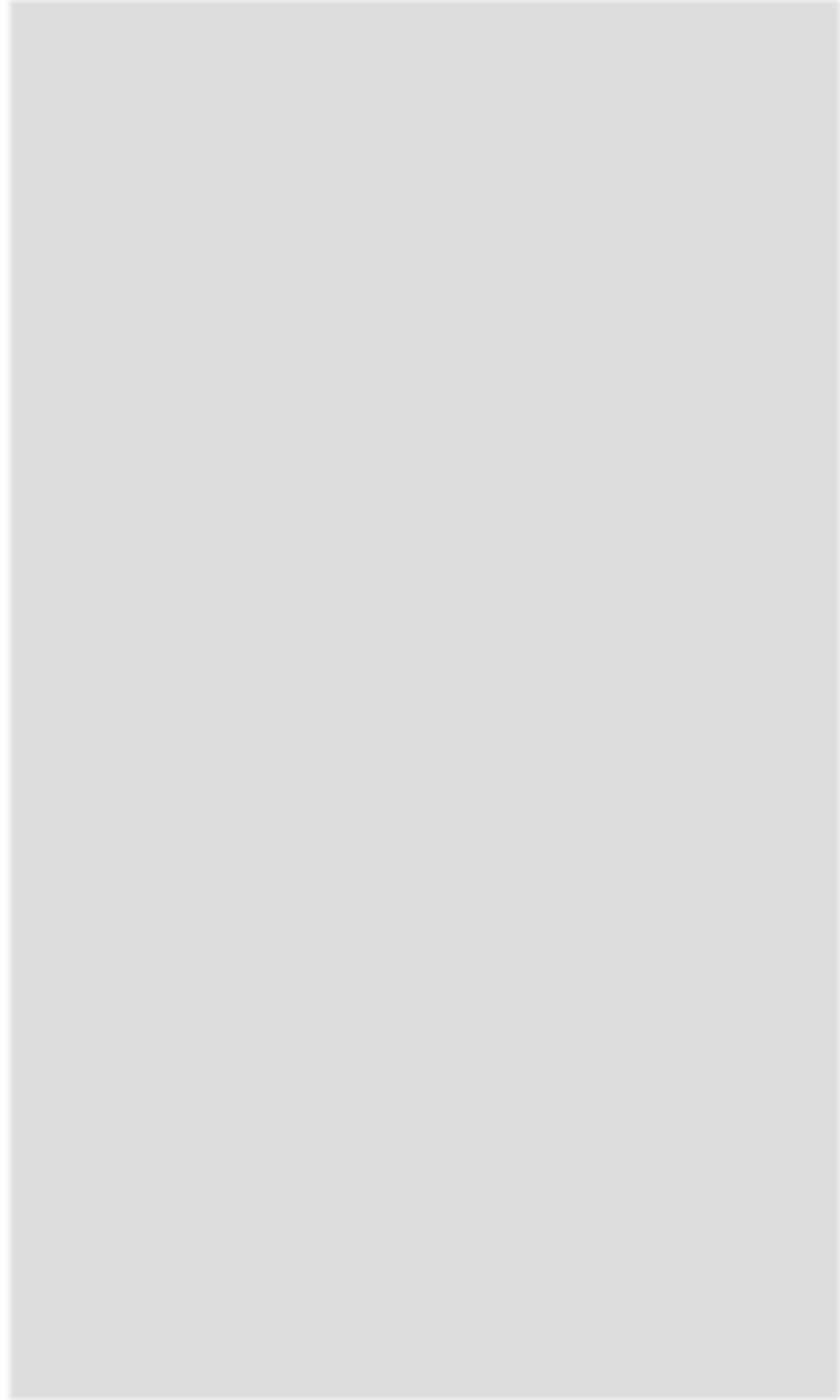 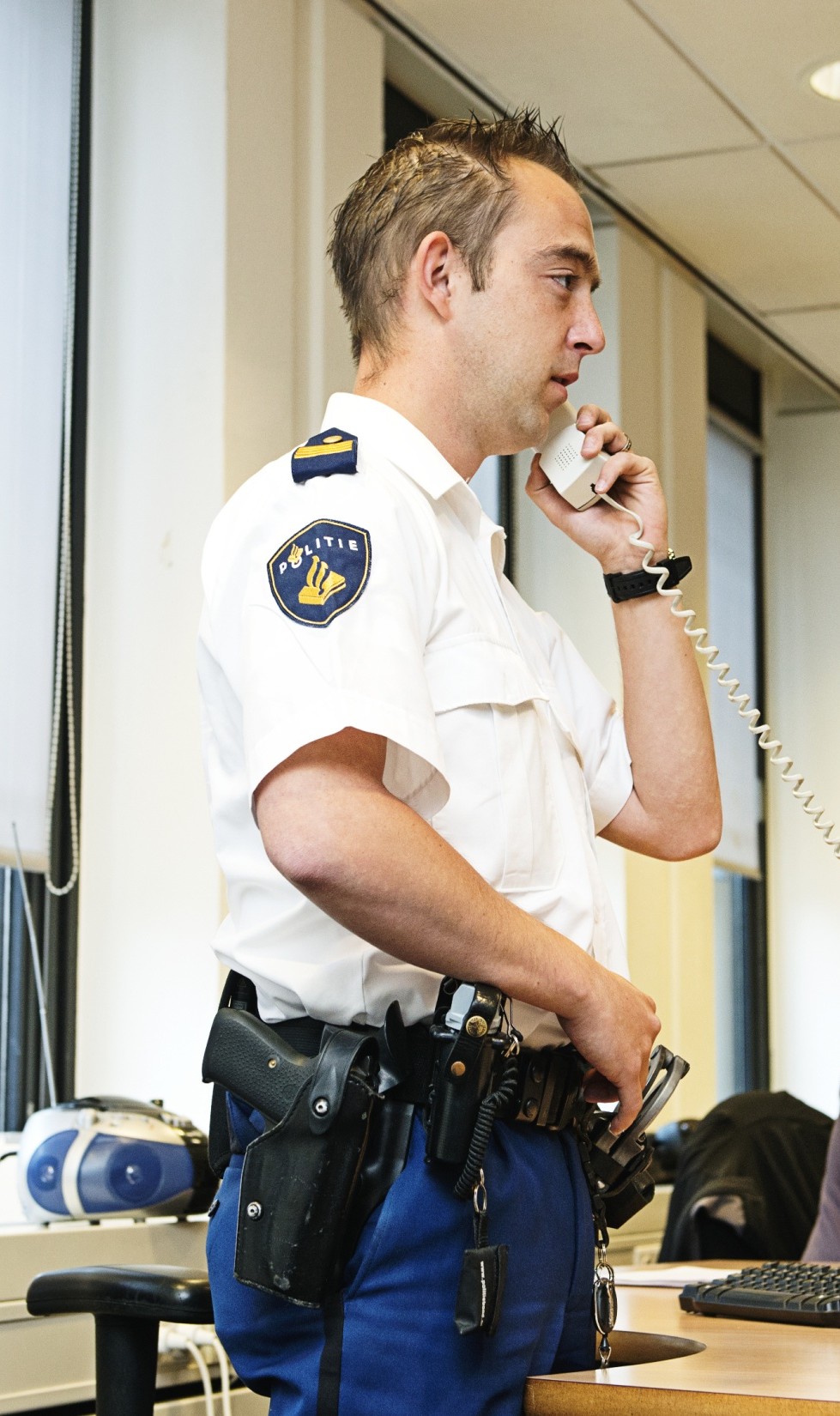 The right to be informed about procedural
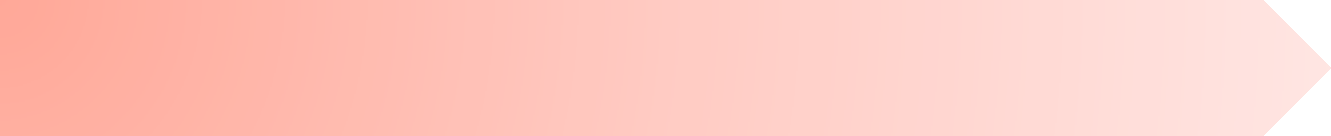 rights
Articles 3 and 4 of the Directive on the  Right to Information.

According to the Directive, suspects must  be provided promptly, and in any case  before the first official questioning, with  information about at least the following  procedural rights:
Click	on	the	numbers	below	for	more  information.
1	2	3	4	5
The	right	to	translation	and  interpretation
The manner of informing
Letter of Rights
The right to be informed about procedural
rights
Articles 3 and 4 of the Directive on the  Right to Information.

According to the Directive, suspects must  be provided promptly, and in any case  before the first official questioning, with  information about at least the following  procedural rights:

Click on the numbers below for more  information.
1	2	3	4	5
The information may be  provided orally or in writing, in  a language, which the  suspect understands. It must  be  provided  in  simple  and
The
accessible	language.
manner of informing about the  rights must take account of the  particular needs of the  vulnerable suspects.
The manner of informing
Letter of Rights
The right to be informed about procedural
rights
Articles 3 and 4 of the Directive on the  Right to Information.

According to the Directive, suspects must  be provided promptly, and in any case  before the first official questioning, with  information about at least the following  procedural rights:

Click on the numbers below for more  information.
1	2	3	4	5
Ar r e ste d    suspe c ts    m u s t  additionally be informed by a  written    Letter    of    Rights ,  containing information about  the right of access to the case  materials, to have consular  authorities and one person close  to the suspect informed about  the arrest, the right of access to  medical assistance, the right to  challenge the lawfulness, or  obtain the review of the  detention, as well as the  maximum period of deprivation  of liberty before being produced  to a judicial authority.
The manner of informing
Letter of Rights
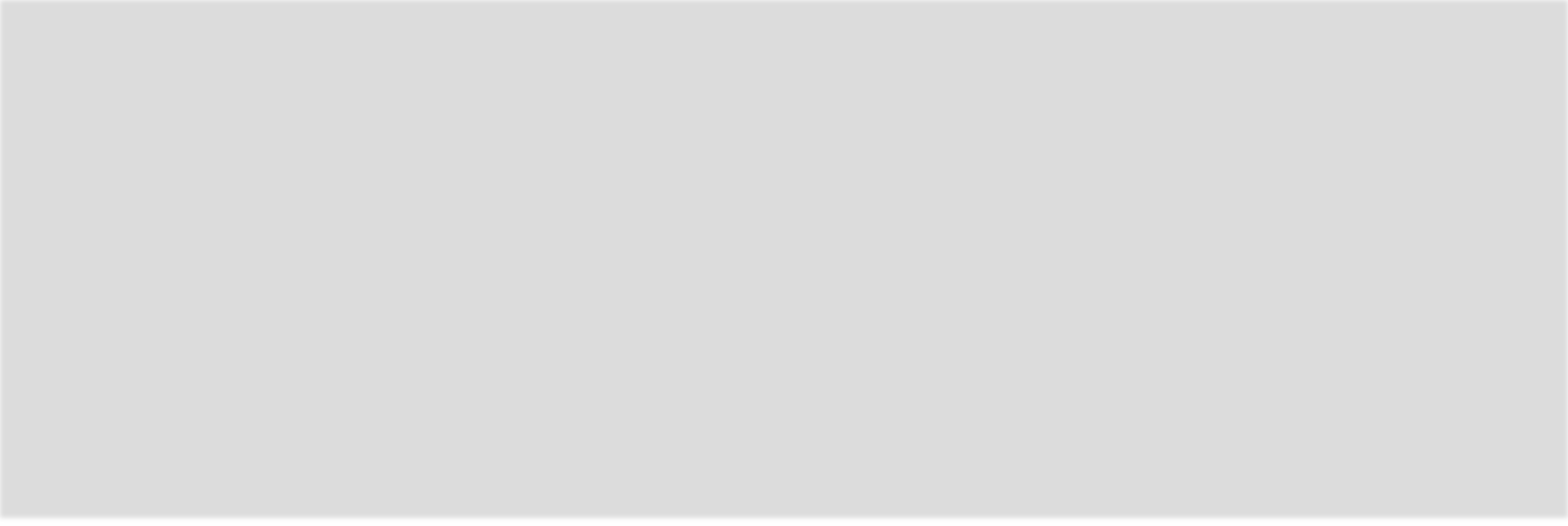 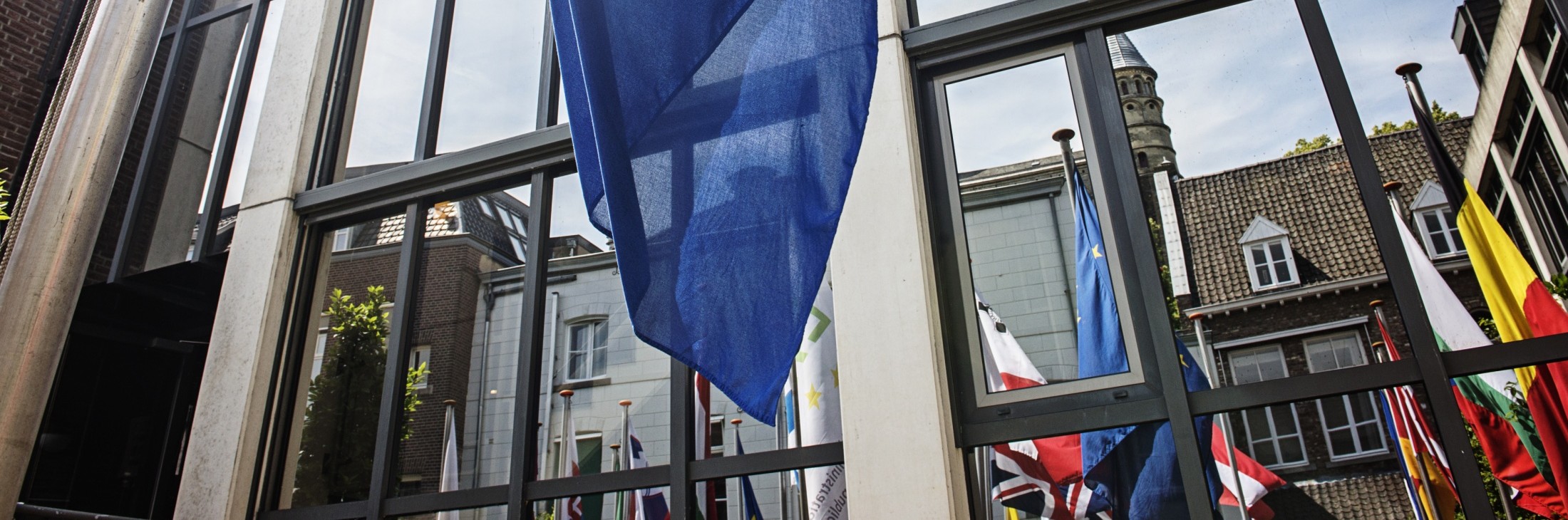 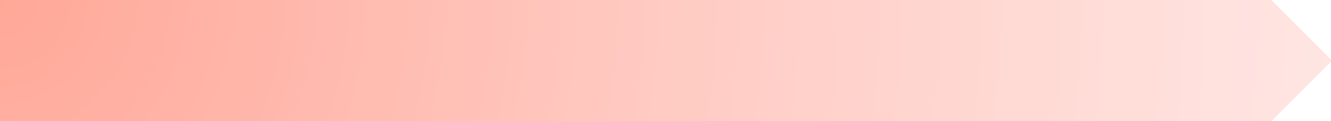 The right to information about the accusation
Article 6 of the European Directive on the Right to Information

The information should be given at the latest before the first official interrogation. It must be  sufficiently detailed to ensure the fairness of the proceedings and the rights of the defence,  taking into account the procedural stage at which it is given.

At the outset of the proceedings, the information should include, as the minimum:
1	2
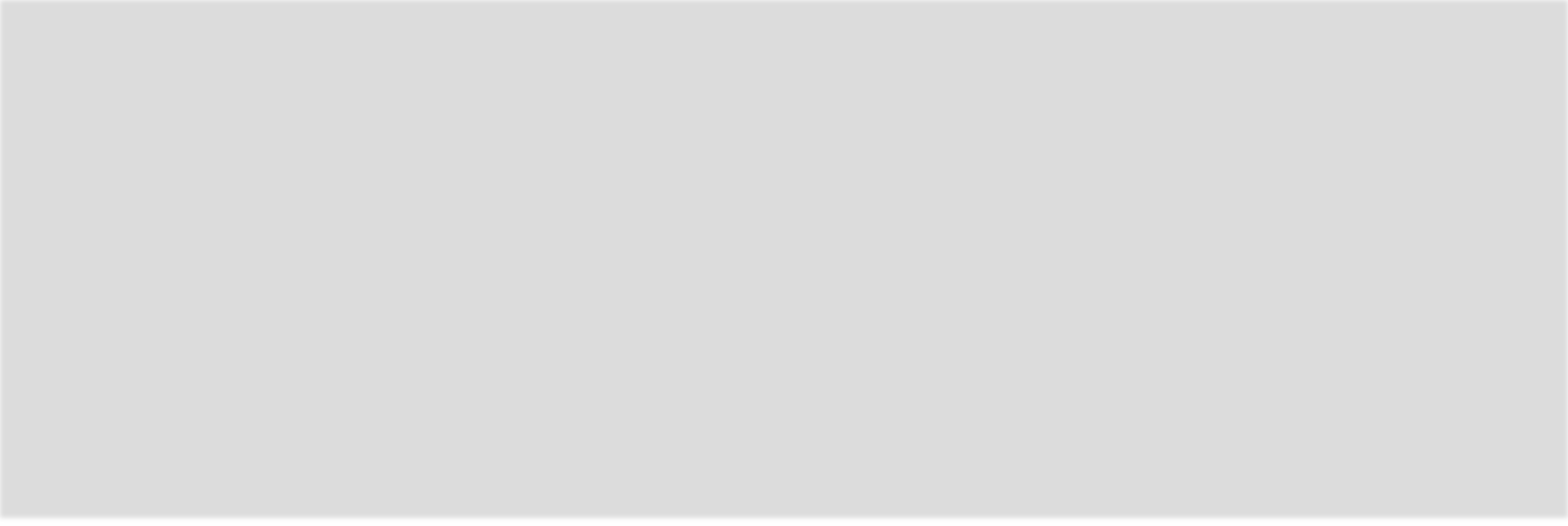 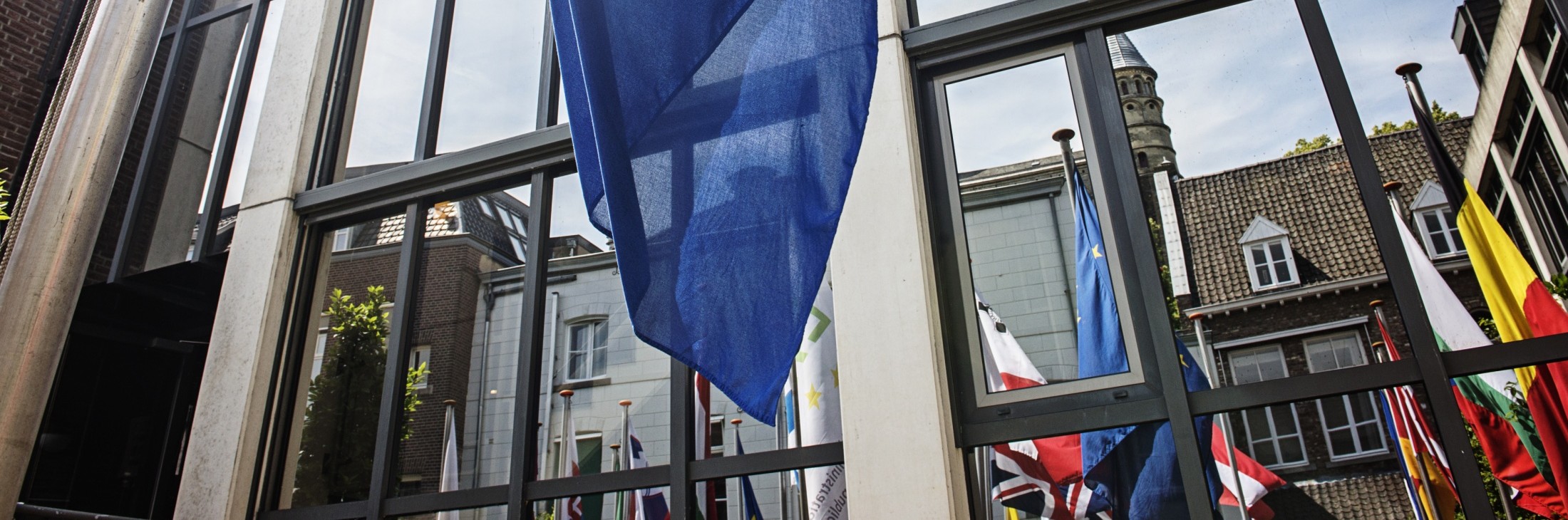 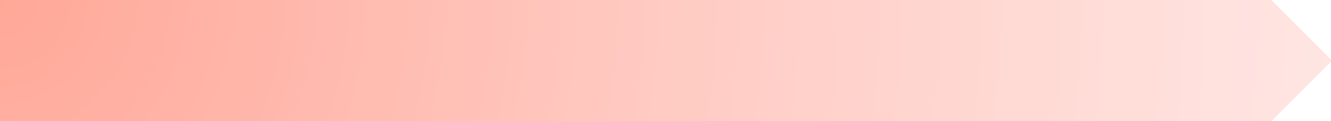 The right to information about the accusation
the factual description of the crime,  for example,  the circumstances,  time and  place of the suspected offence

the possible legal qualification of the offence. The information about the legal  qualification must be sufficiently concrete. For example, simple theft is the crime of  a different gravity than theft with violence committed in co-perpetration.


1	2
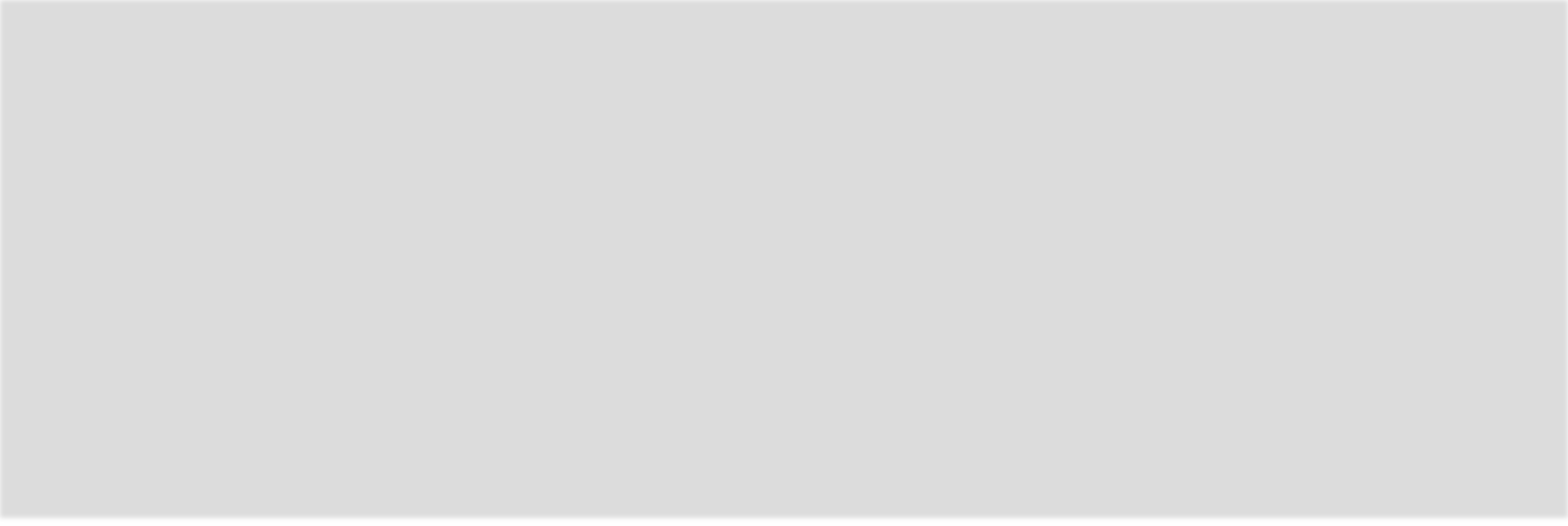 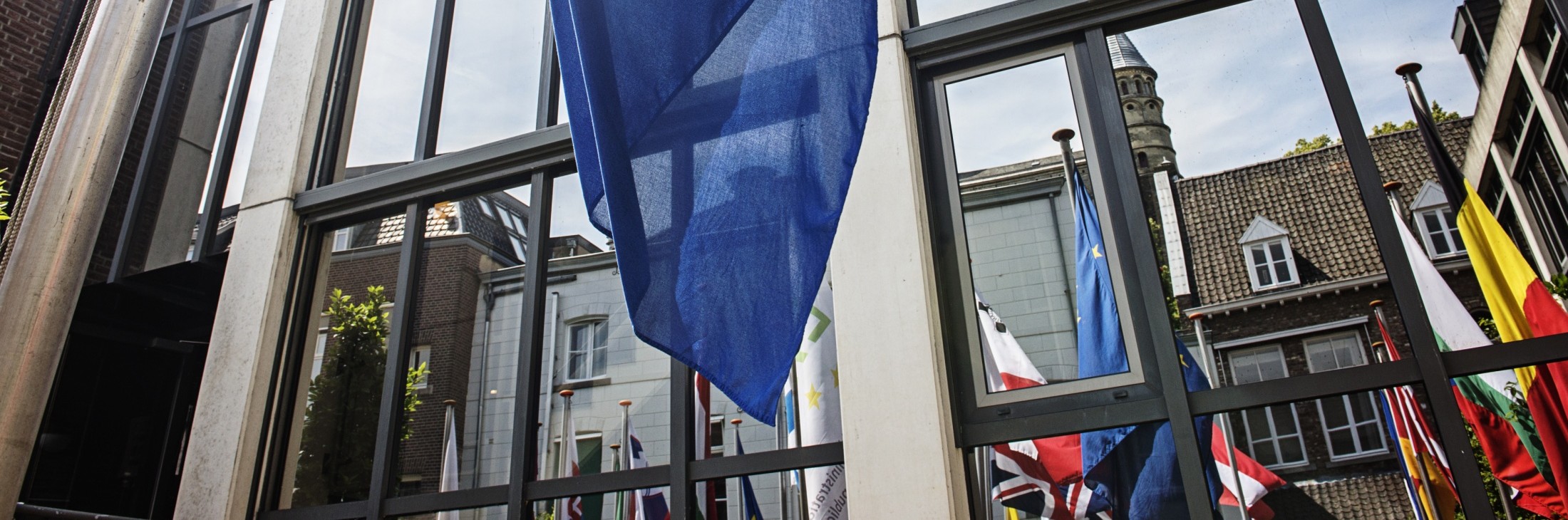 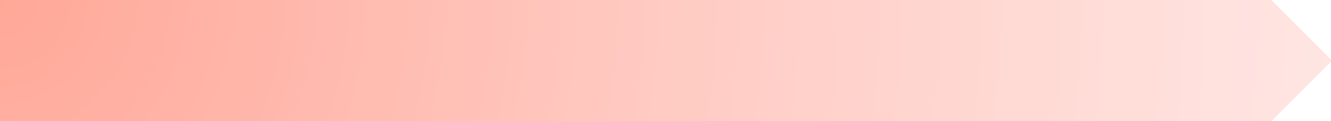 The right to informatio about the accusation
if a person is arrested, he must be informed of the grounds for arrest, meaning  exactly in connection with which offence, or offences, they have been arrested.
1	2
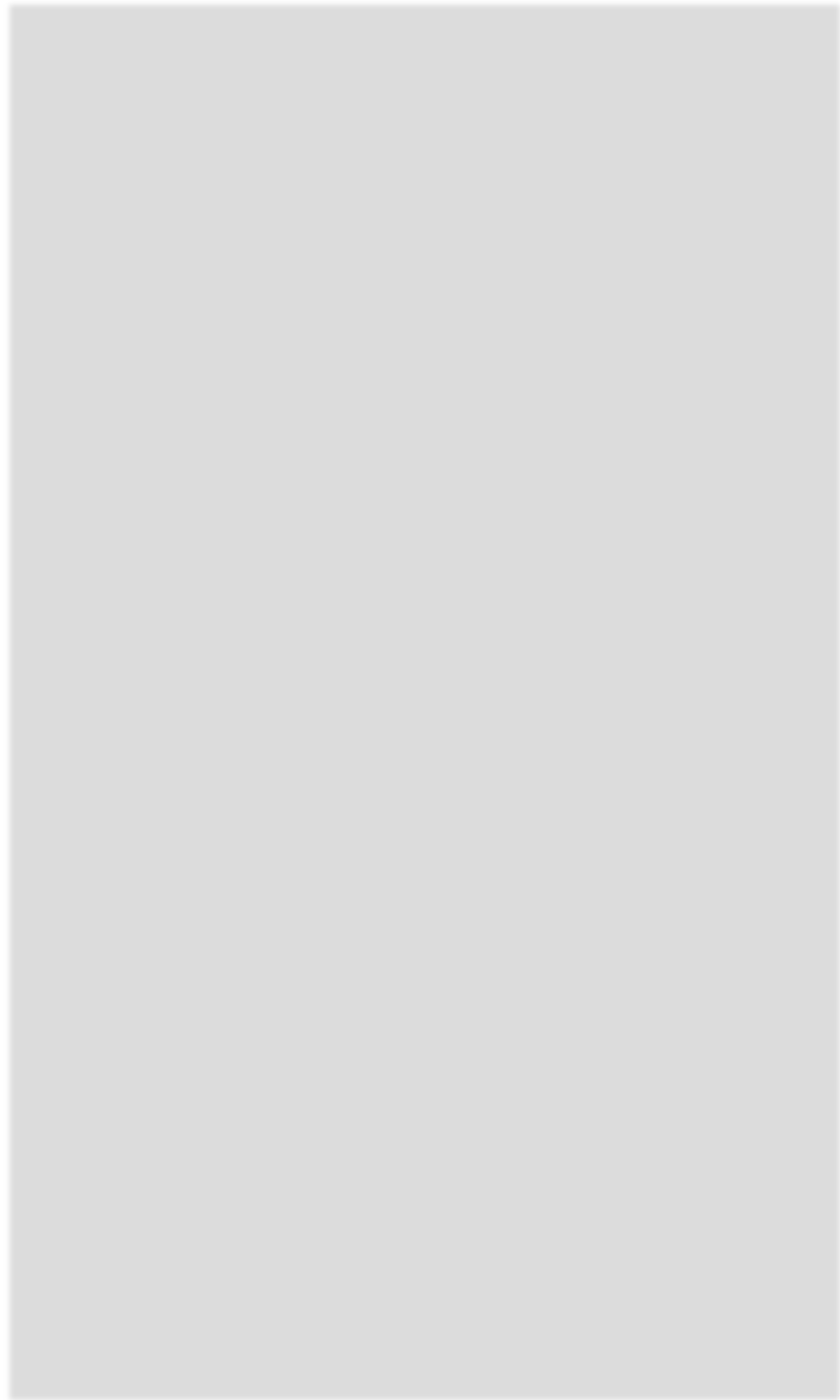 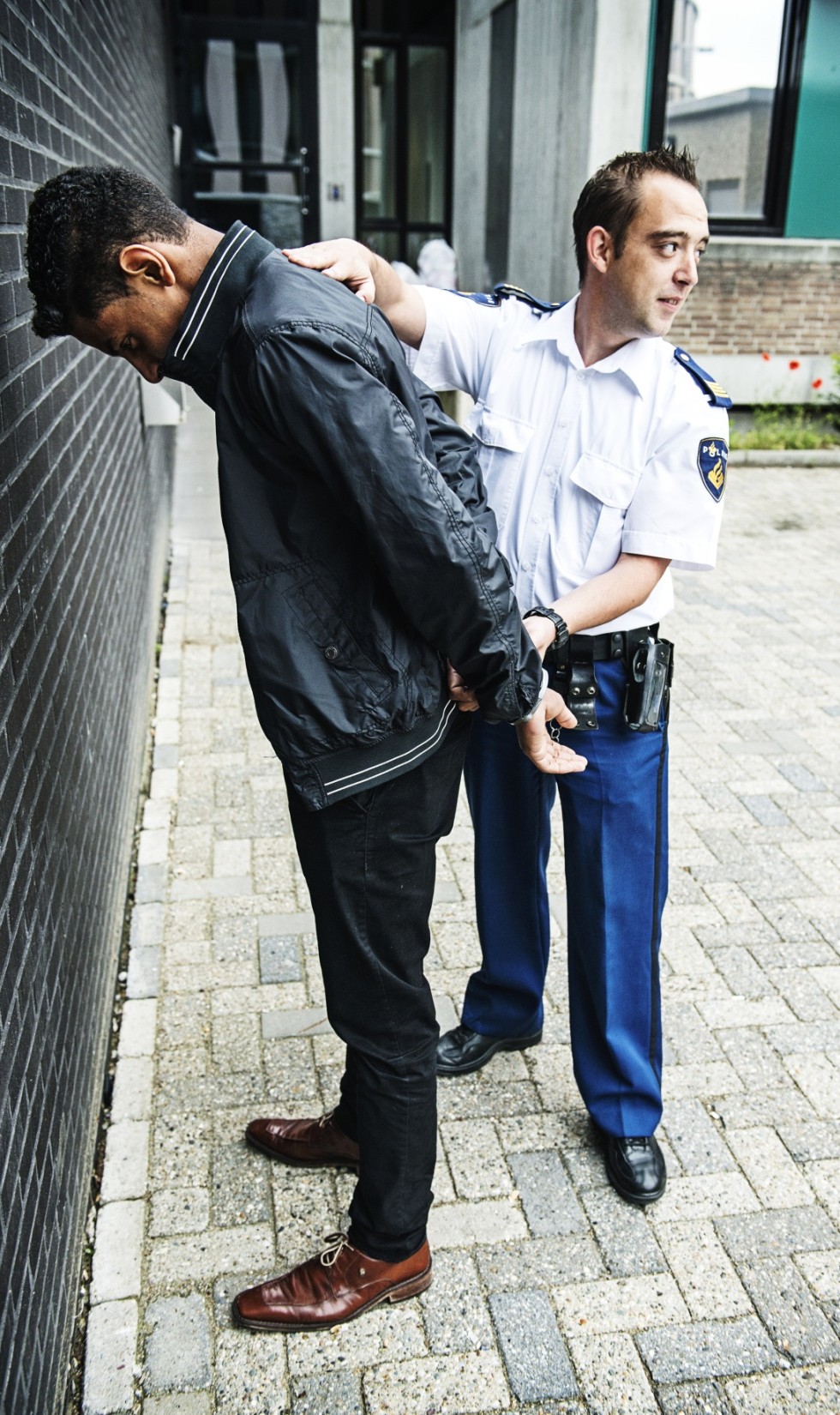 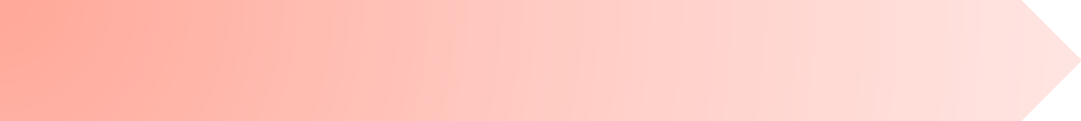 Access to a lawyer
Directive on the Right of Access to a  Lawyer Article 3:

states that access to a lawyer must be  provided:
before any questioning
before any investigative act conducted  with the suspect’s participation, e.g. an  identification parade, confrontation,  crime scene reconstruction
where a suspect is arrested, without  undue delay from the moment of the  deprivation of liberty. (In practice, soon  after the suspect’s arrival to the police  station).
Exceptions to the right of access  to a lawyer
Ibrahim and others v. the United  Kingdom
CLICk on the buttons on the right-hand side
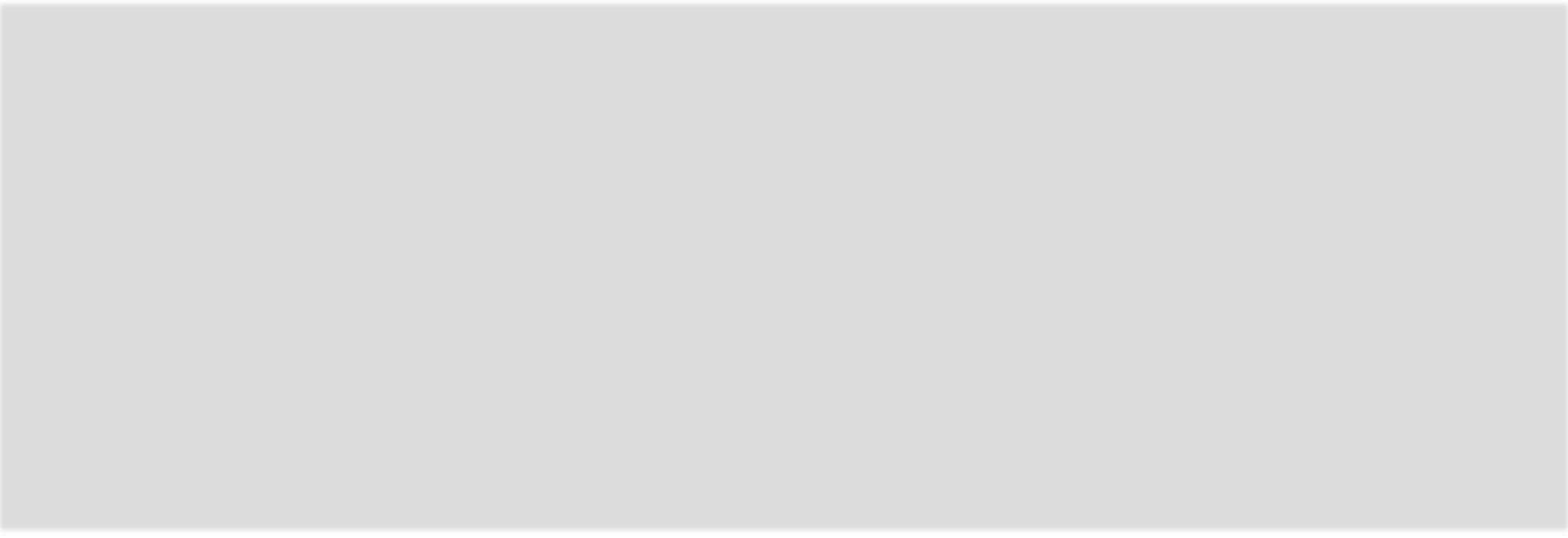 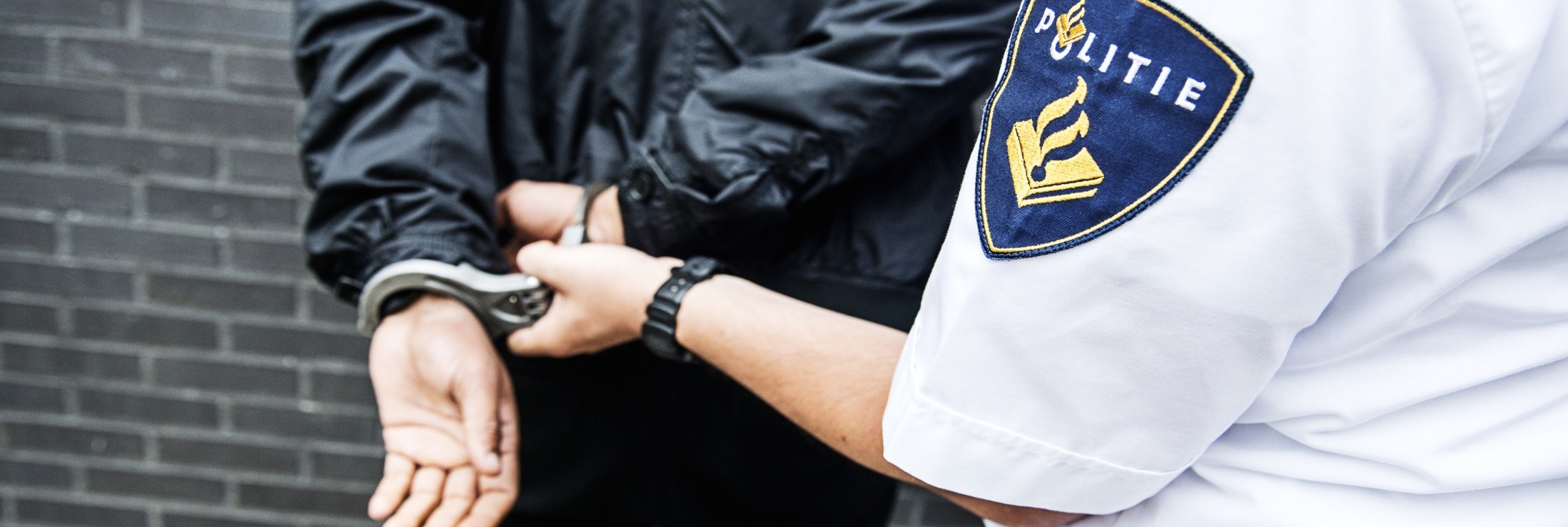 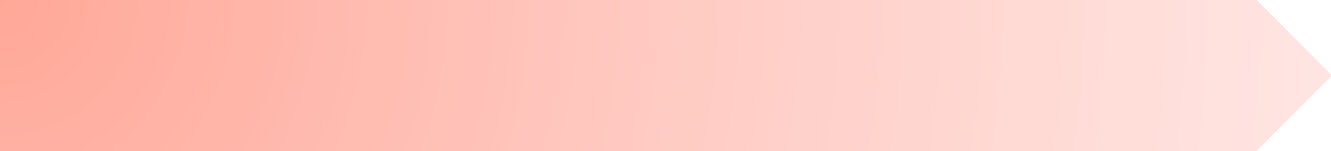 Exceptions to the right of access to a lawyer
What are the exceptions to the right of access to a lawyer?

Exceptions to the right of access to a lawyer before any questioning and upon the  deprivation of liberty are:

CLICK on the numbers below
1	2	3	4
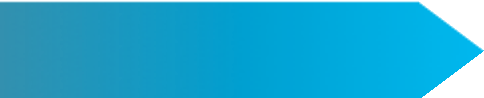 Return to ’Access to  a lawyer”
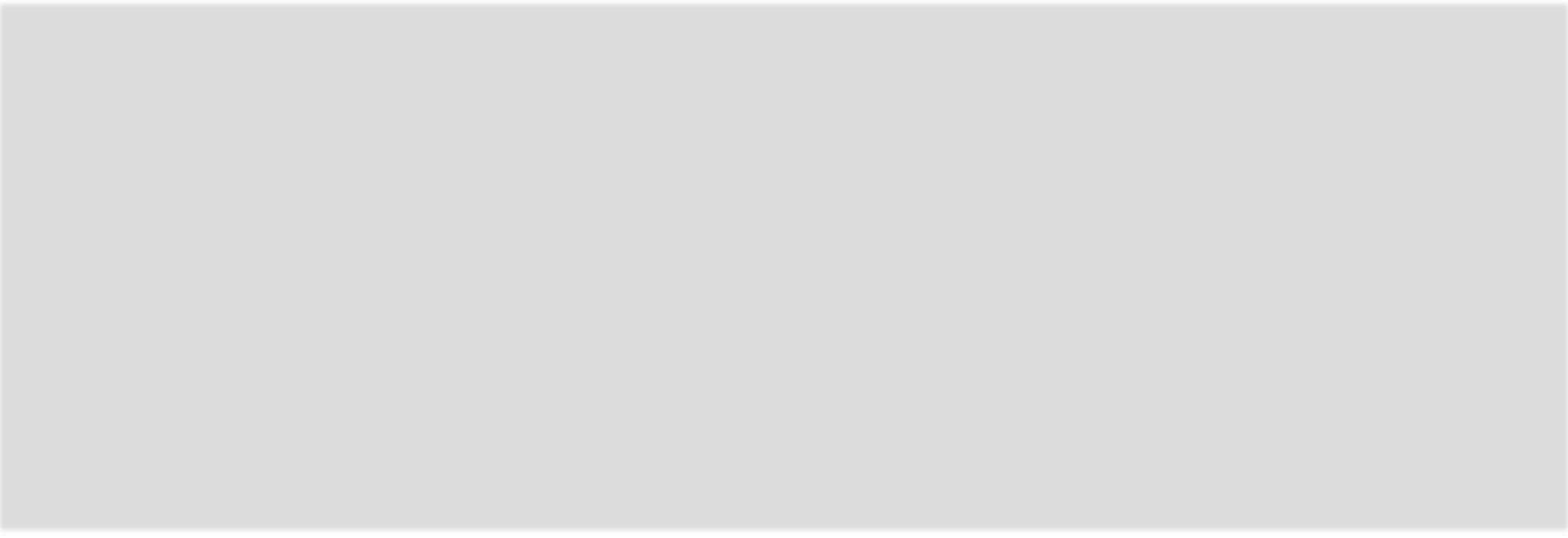 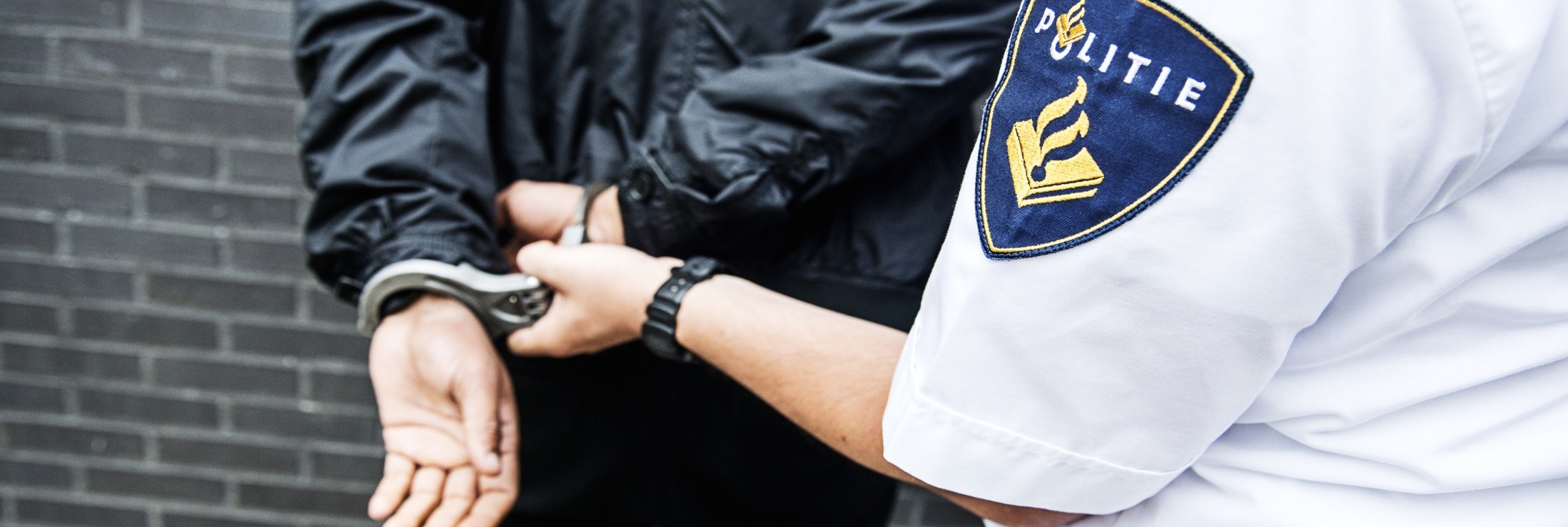 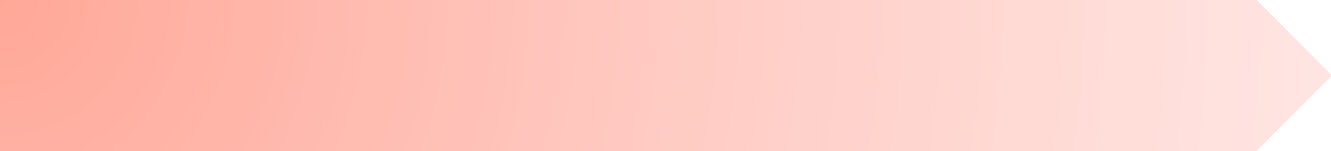 Exceptions to the right of access to a lawyer
What are the exceptions to the right of access to a lawyer?

Safety interviews to identify the person or to verify the possession of weapons  and other dangerous items.

Geographical remoteness: for example, if proceedings take place during an  overseas military operation. In that case the authorities must delay questioning  or investigation until the lawyer is available.
1	2	3	4
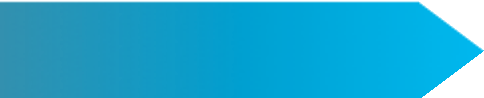 Return to ‘Access to  a lawyer’
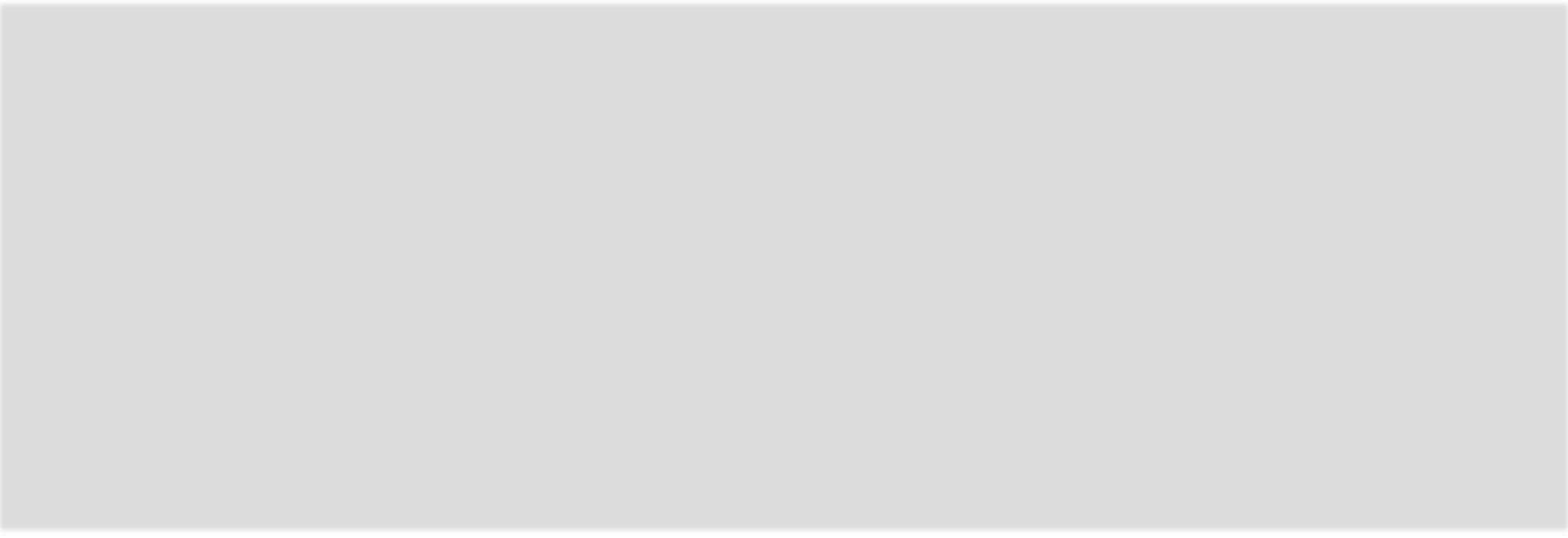 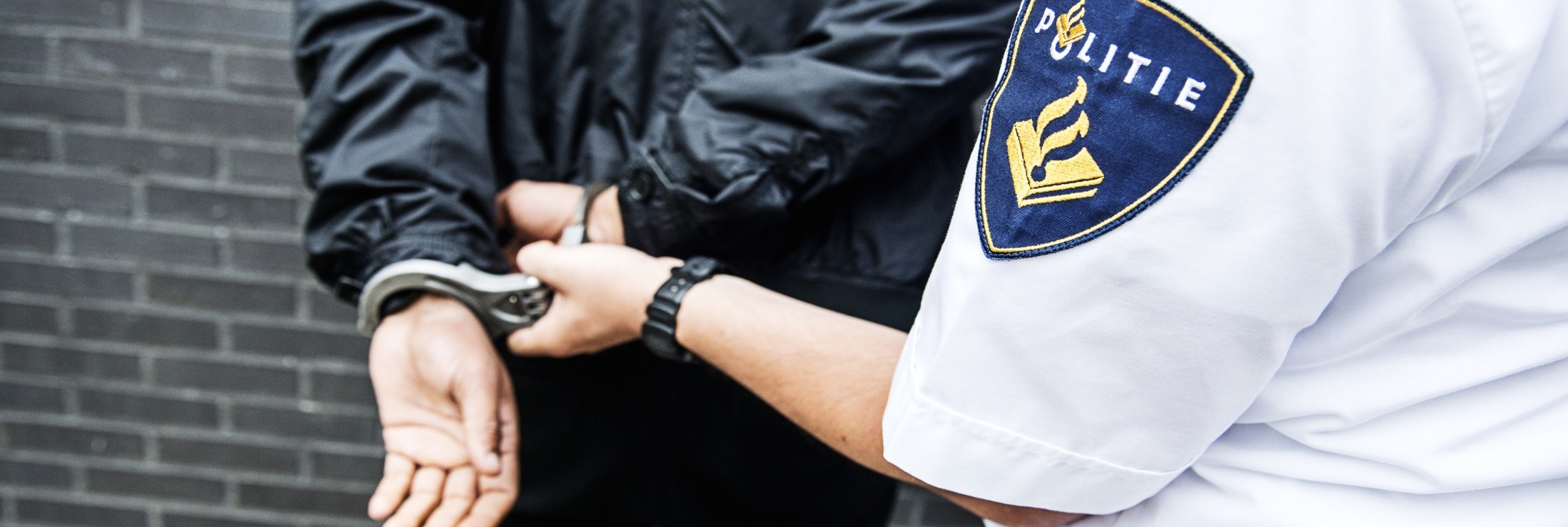 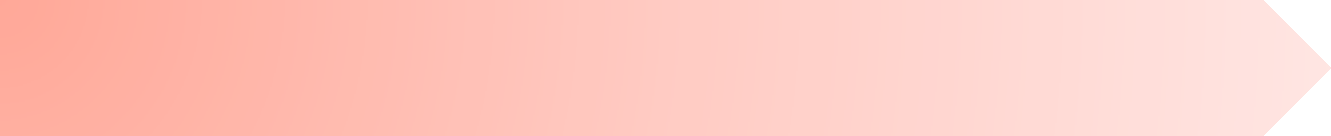 Exceptions to the right of access to a lawyer
What are the exceptions to the right of access to a lawyer?
* Questioning suspect to avert serious harm to the life, liberty or physical  integrity of the person, or the so-called “ticking bomb” scenario. The  interview should aim solely at obtaining information necessary to prevent  serious harm to persons.
1	2	3	4
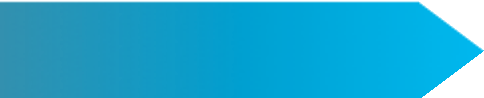 Return to “Access to  a lawyer”
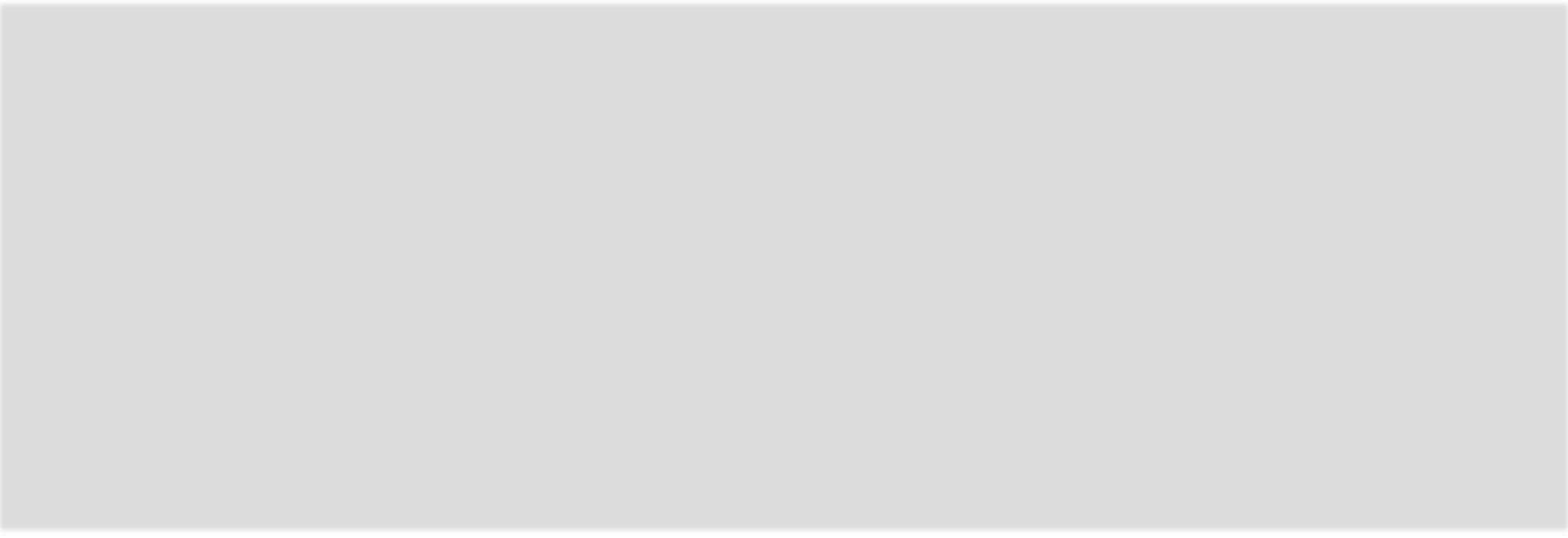 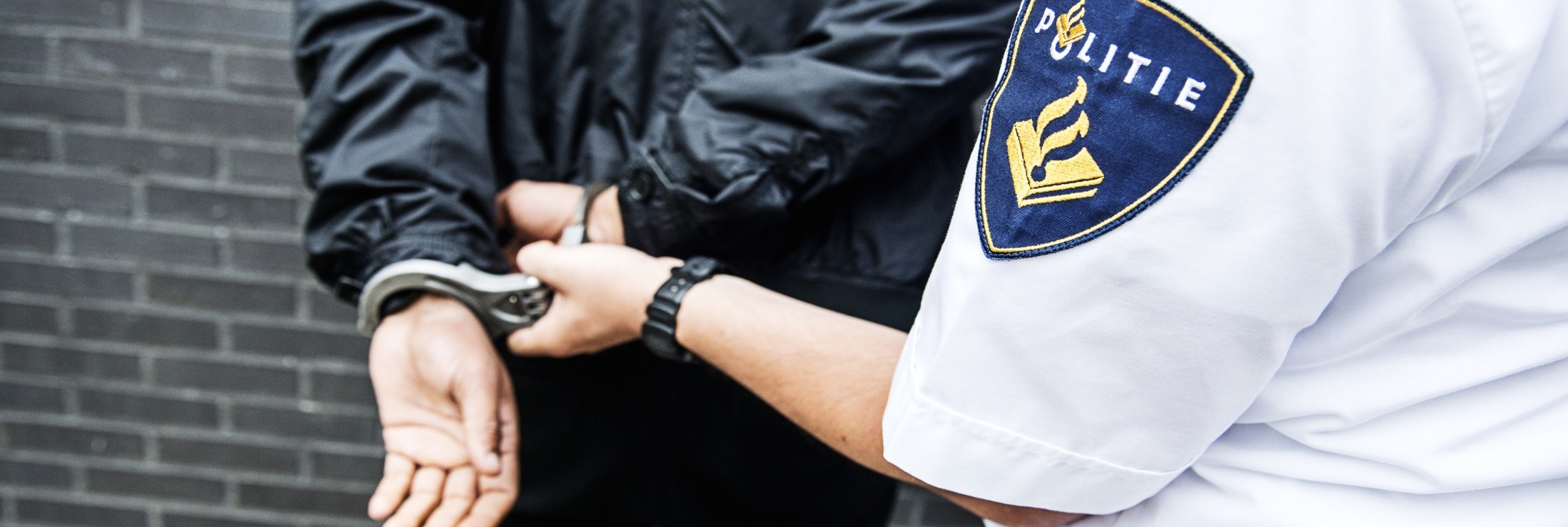 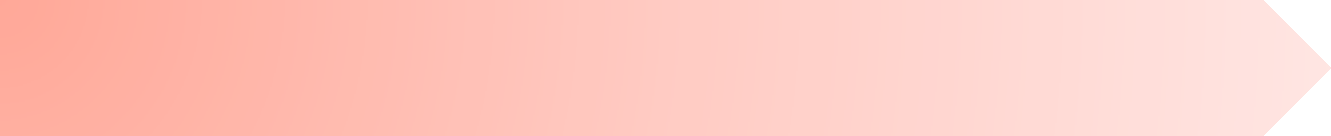 Exceptions to the right of access to a lawyer
What are the exceptions to the right of access to a lawyer?
Where immediate questioning is needed to prevent “substantial jeopardy to  criminal proceedings, in particular “to prevent destruction or alteration of  essential evidence, or to prevent interference with witnesses.” Such questioning  may aim solely at obtaining information essential to prevent prejudice to the  proceedings.
1	2	3	4
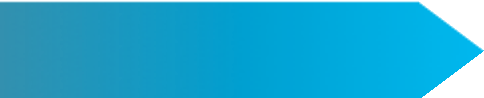 Return to ‘Access to  a lawyer’
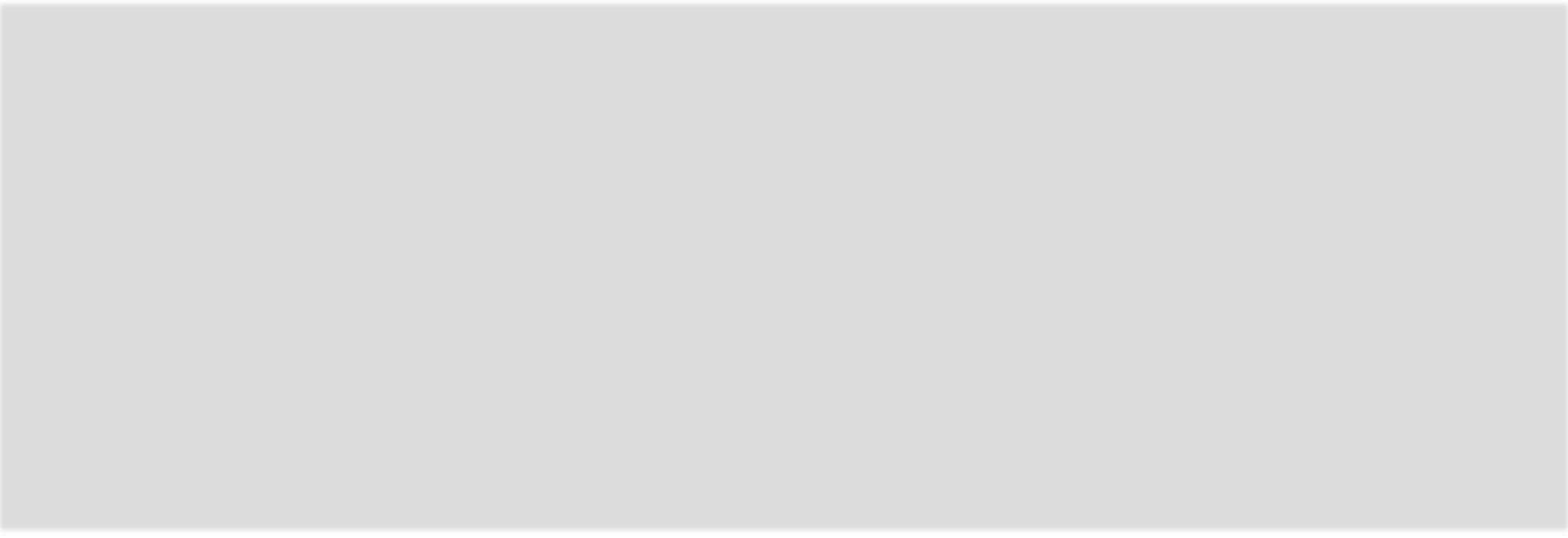 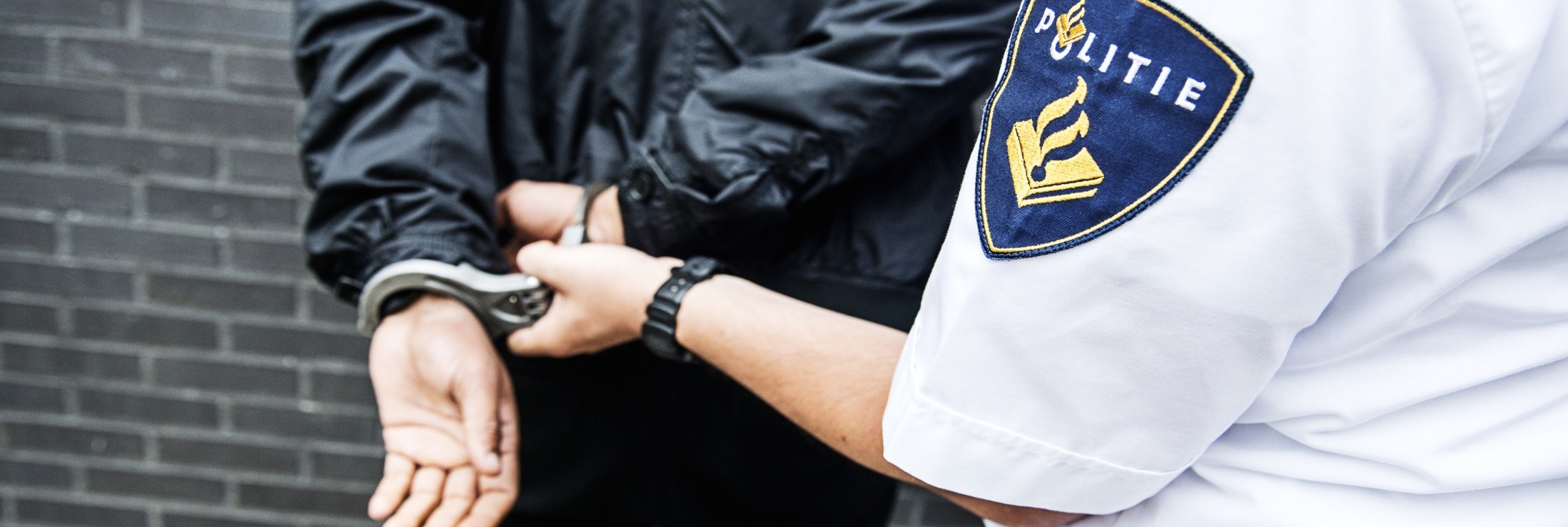 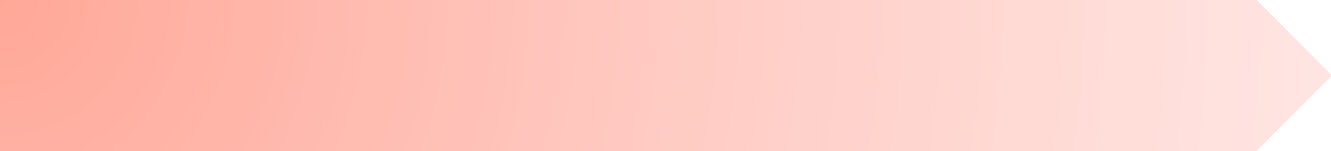 Exceptions to the right of access to a lawyer
What are the exceptions to the right of access to a lawyer?
The last exception might potentially be interpreted very broadly. For example, the  authorities could adopt a practice, where, if only one of several co-suspects is  arrested, they would always question him immediately without waiting for a lawyer,  because of the urgent need to arrest other co-suspects. Such blanket justification is  insufficient. According to the Directive, any temporary delay of access to a lawyer  must be accompanied with compelling reasons and justified by reference to the  particular case circumstances. So, as a minimum, the authorities must show that in  the given case, there is a real risk of interference with witnesses or evidence, if  access to a lawyer was not delayed.
1	2	3	4
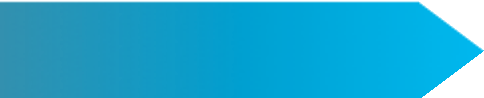 Return to “Access to  a lawyer’
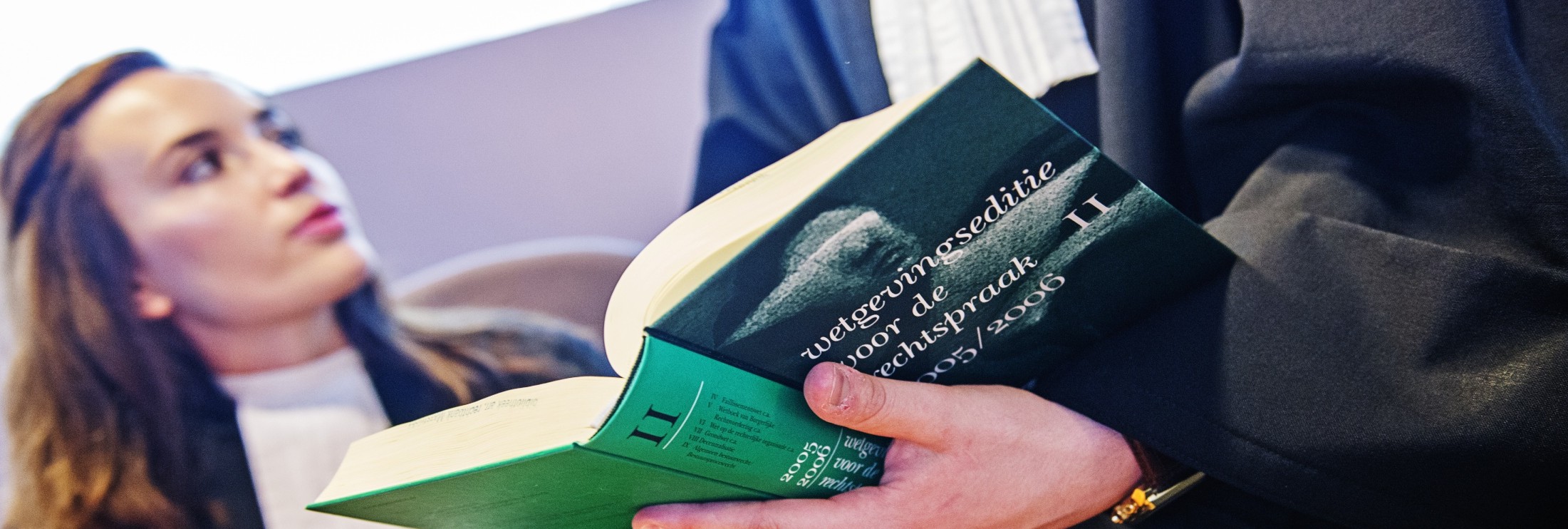 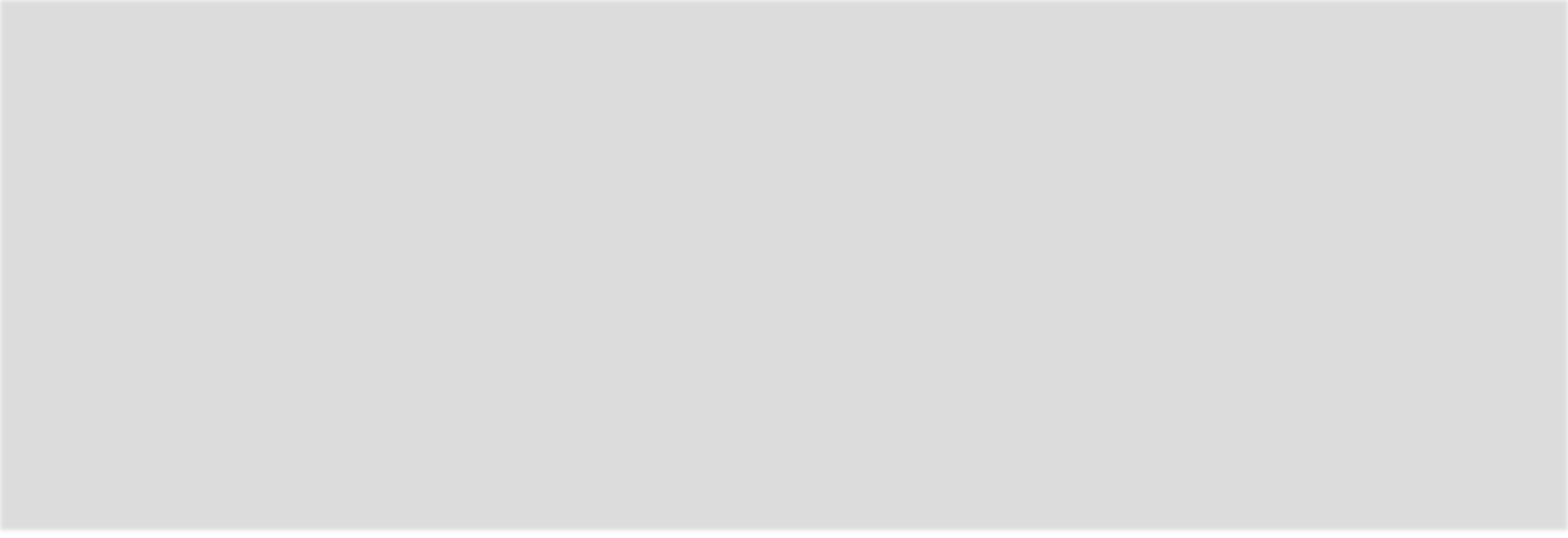 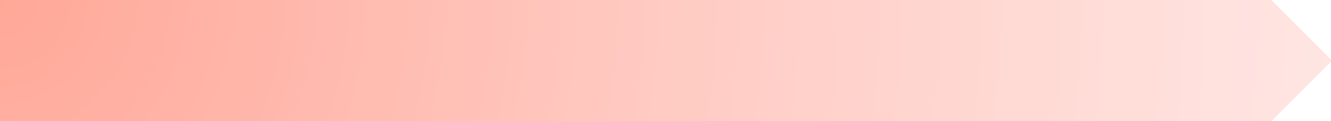 Ibrahim and others v. United Kingdom
The ECtHR found in Ibrahim and others v. UK that information obtained from the suspect  during questioning, which falls under one of the above-mentioned exceptions, may be  used for conviction, provided that the proceedings on the whole were fair. This finding  was criticised by the dissenting judges.
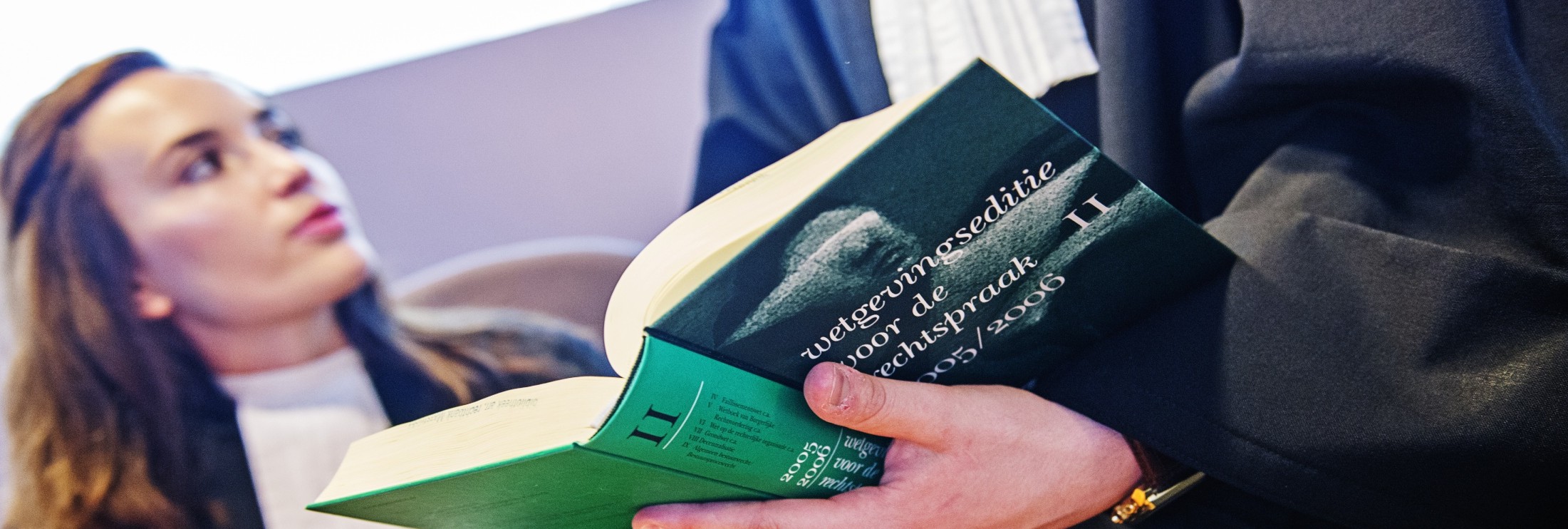 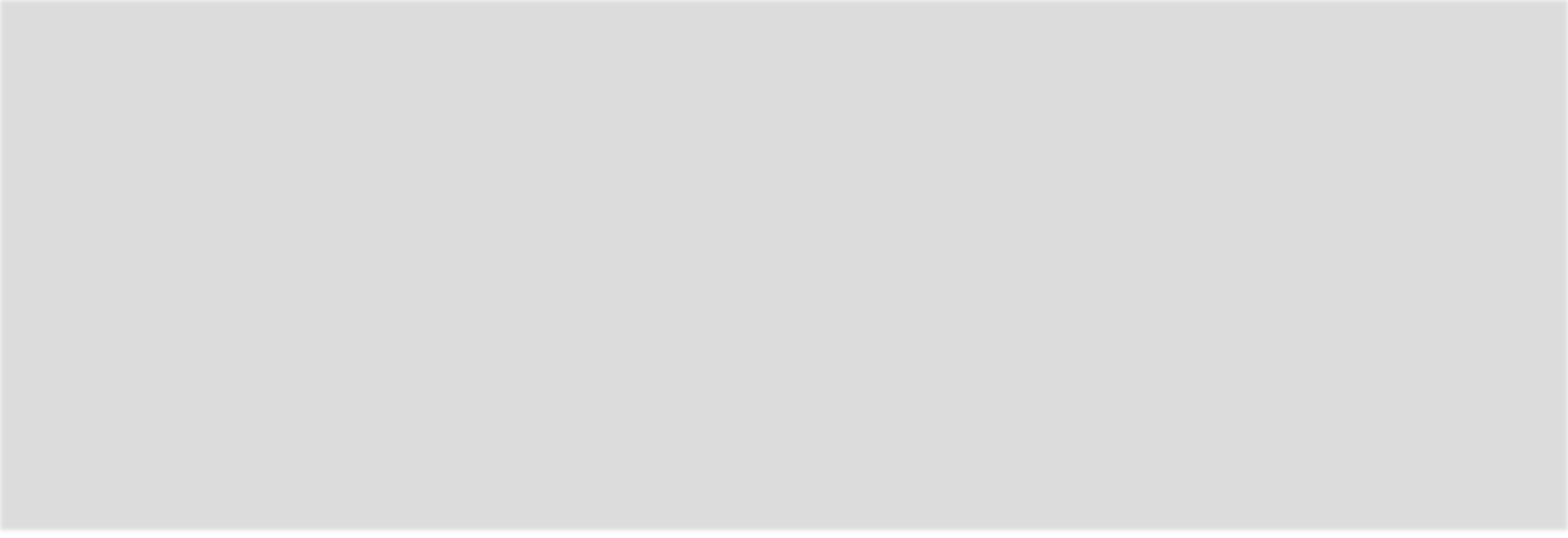 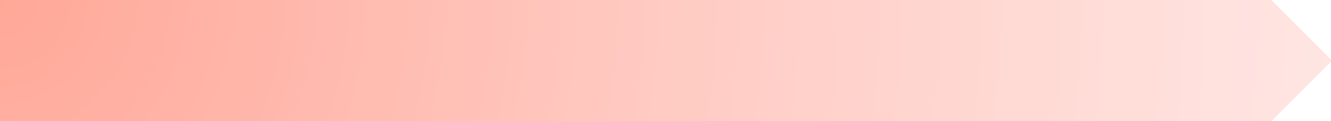 The choice of a lawyer
Click on the points below for more information
The right to choose a lawyer is mentioned in Art. 6 (3) (c) ECHR. The Dvorski v Croatia  case covers the right at police detention stage. Dvorski clarifies that the right applies  both to privately-paying and legally-aided suspects. In Dvorski, the police did not inform  the suspect that his parents had hired a lawyer for him. Instead, they had asked whether  Dvorski agreed to be assisted by a certain lawyer known to the police, to which Dvorski  did not object.

The Court found that there were no relevant and sufficient reasons to restrict Dvorski’s  right to choose a lawyer. The only reason cited by the authorities was that the lawyer  chosen by his parents did not have a valid power of attorney, which was not true.

Which conclusions can be drawn from the Dvoski v. Croatia case?
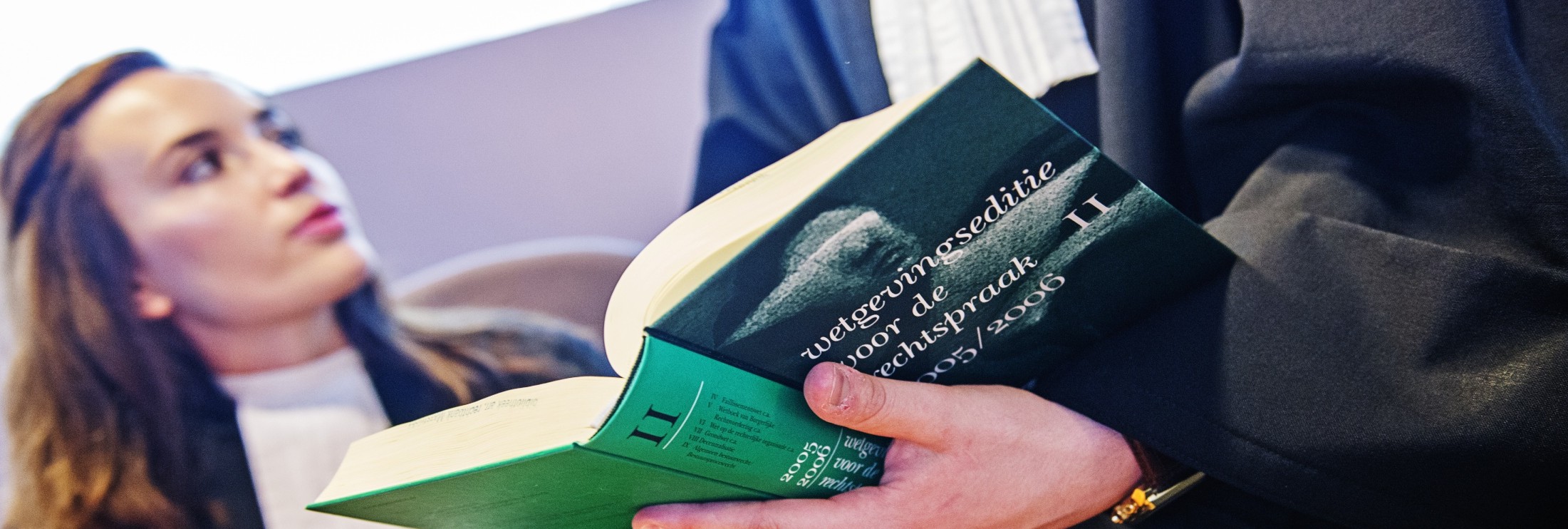 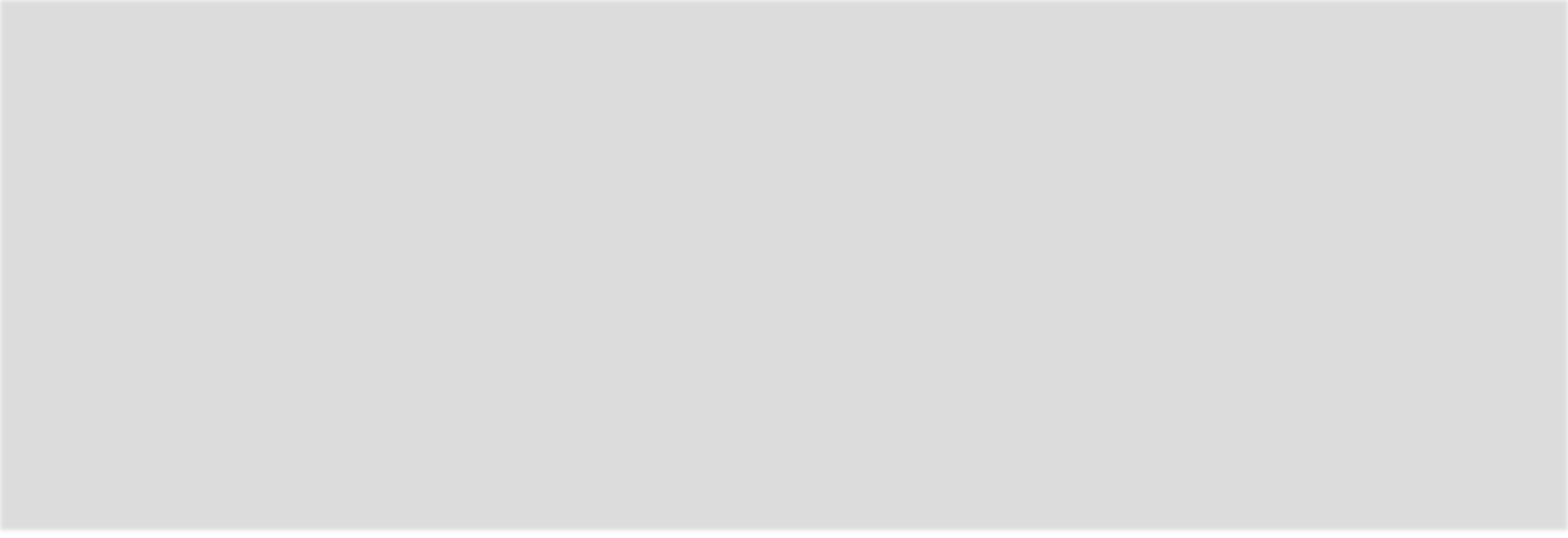 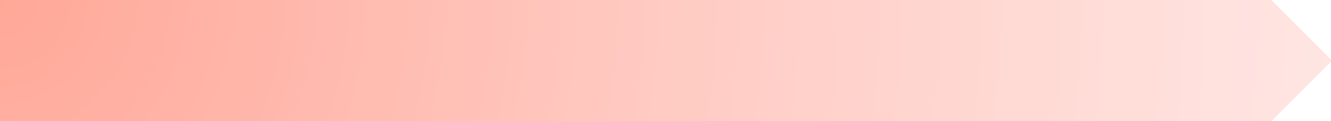 The choice of a lawyer
Click on the points below for more information
Firstly, the right to choose a lawyer may be restricted, but there should be a valid reason  for doing so. For example, where the lawyer is not covered by the legal aid scheme, and  the suspect has no means to pay him, or where the lawyer is not sufficiently qualified.
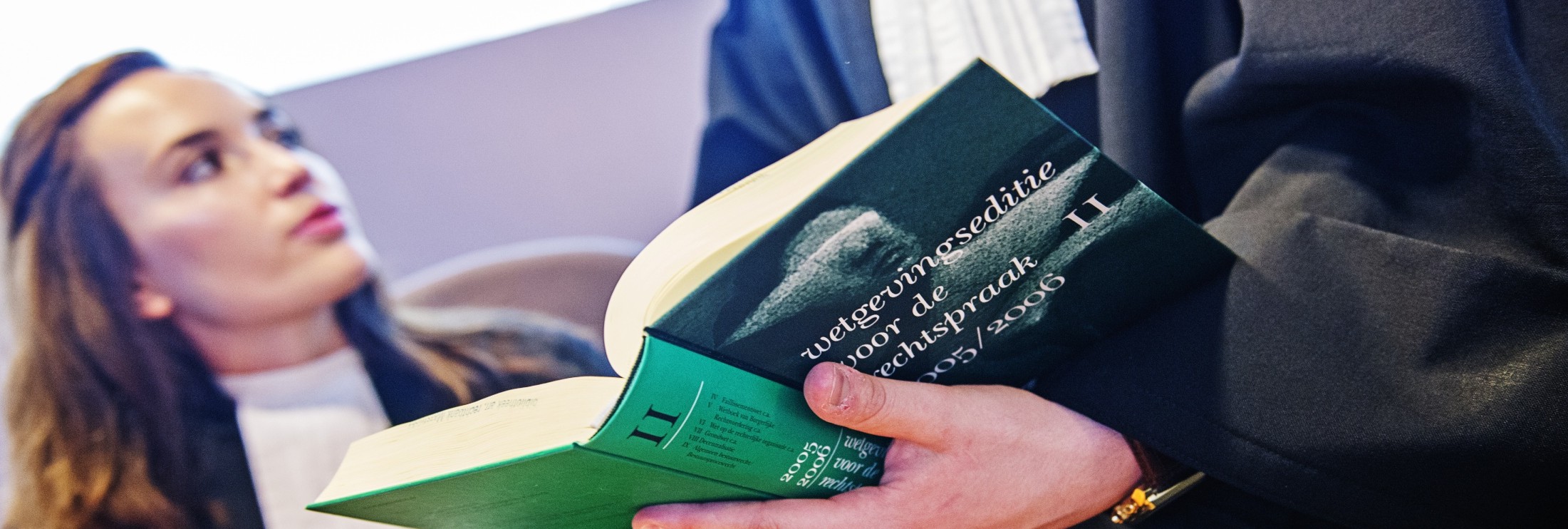 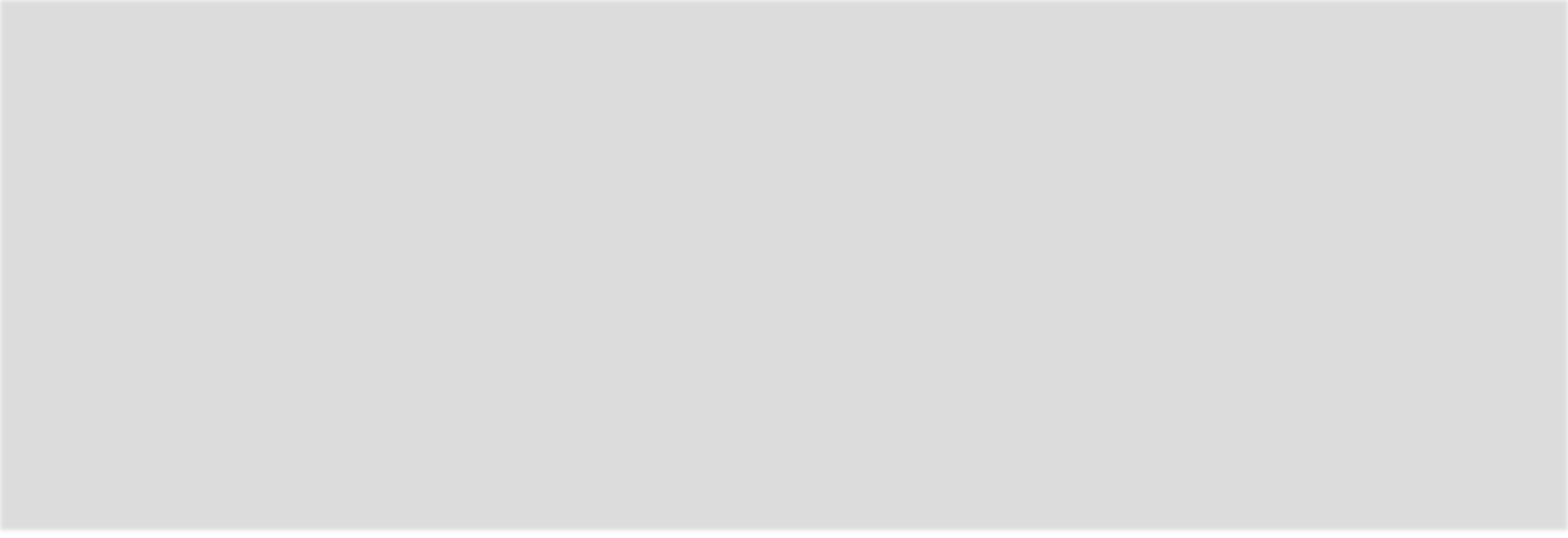 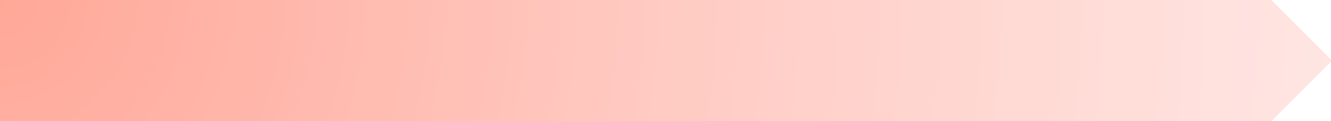 The choice of a lawyer
Click on the points below for more information
Secondly, suspects should be able to choose a lawyer on an informed basis.

Any waiver of the right to choose a lawyer must be voluntary and informed.  The  waiver would not be valid, where the police tell the suspect that their chosen lawyer is  not available, without trying to contact this lawyer first. Also, it would probably not be  valid, where suspects are told that if they choose their own lawyer, they would have to  wait longer in detention for the lawyer to arrive.
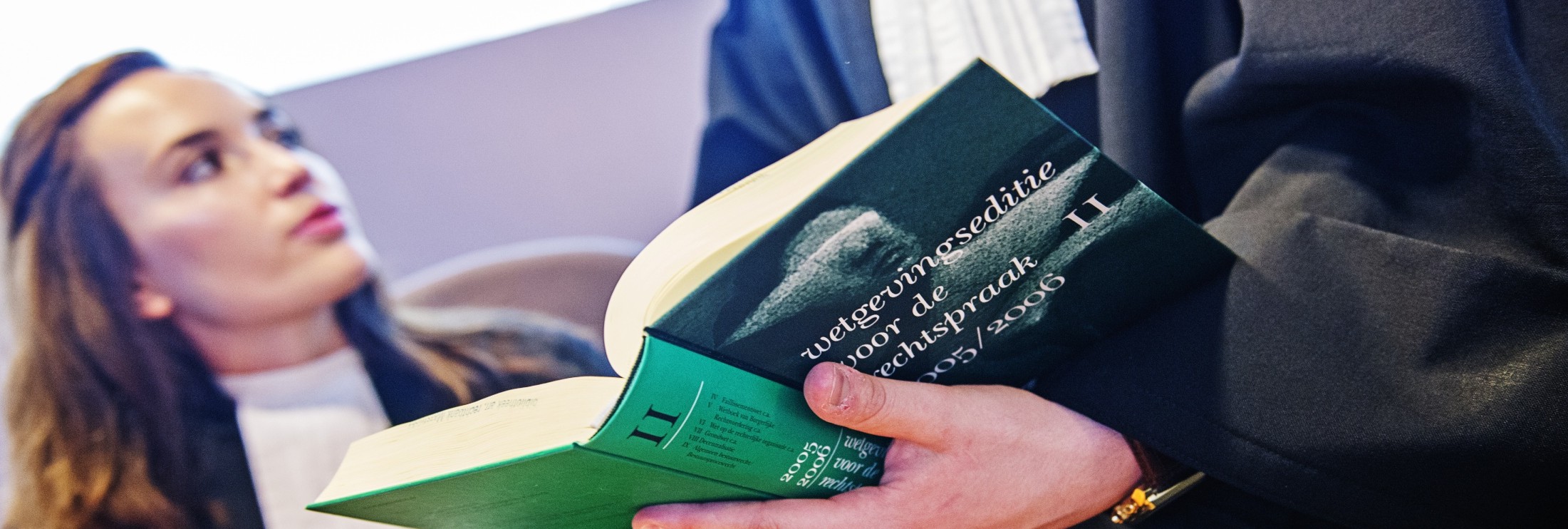 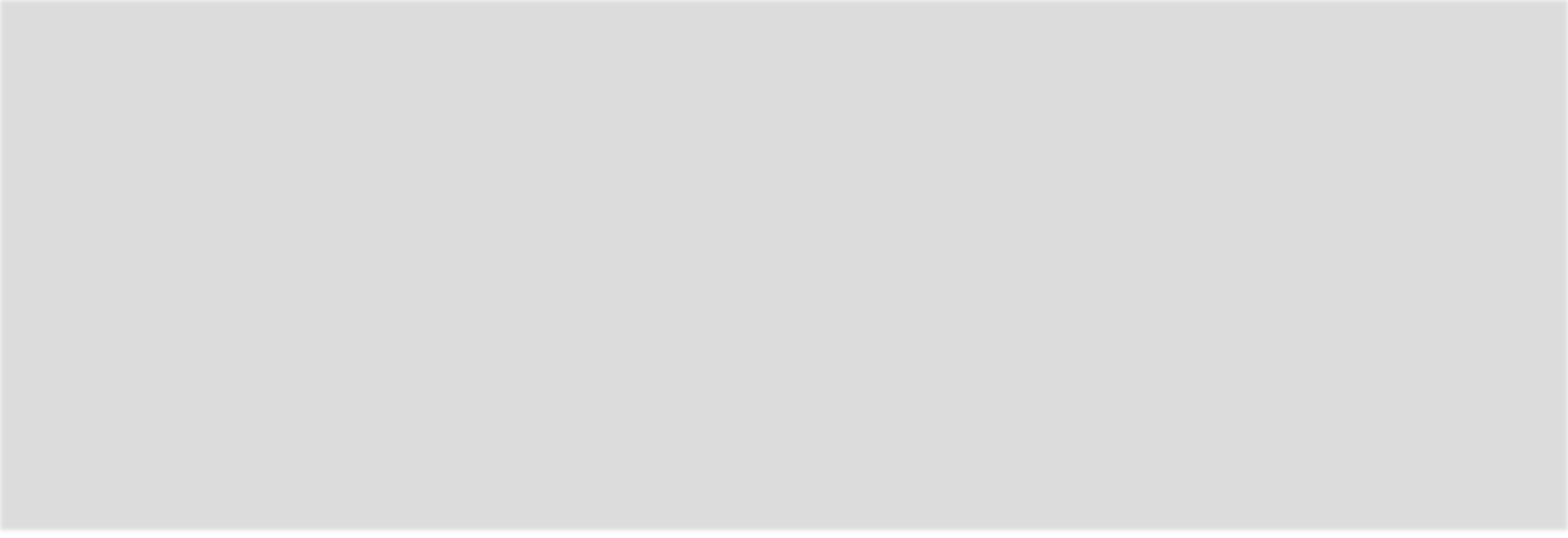 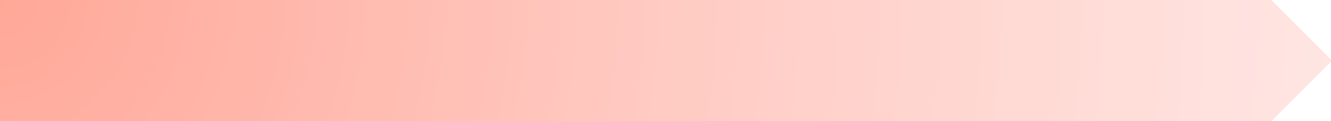 The choice of a lawyer
Click on the points below for more information
The right to choose a lawyer implies positive obligations on the authorities’ behalf. For  example, to inform the suspect that third parties have engaged a lawyer to represent  them as in the Dvorski case, or to inform the suspect whether and when their chosen  lawyer is available to attend.
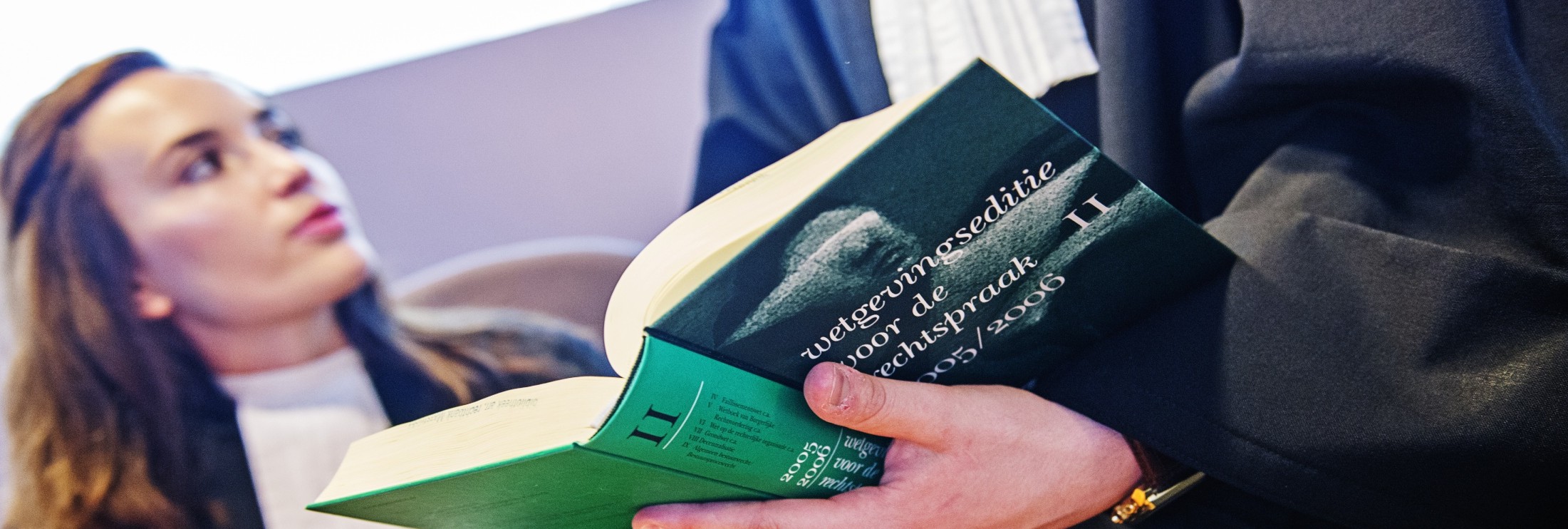 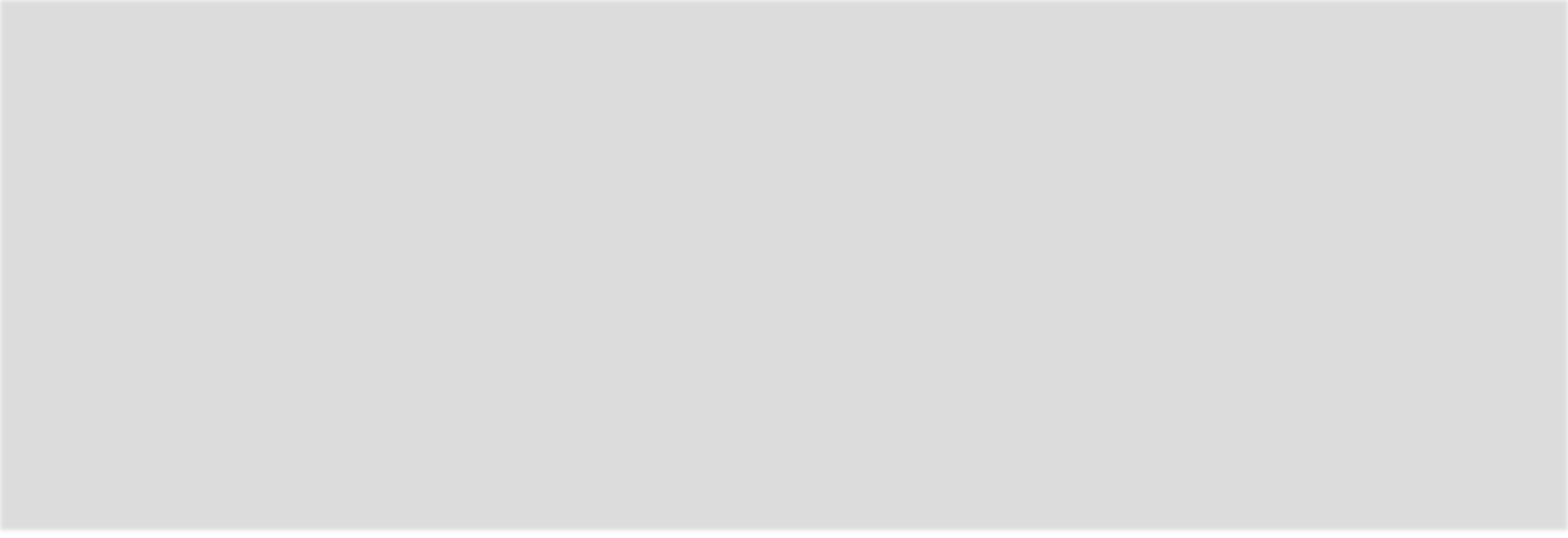 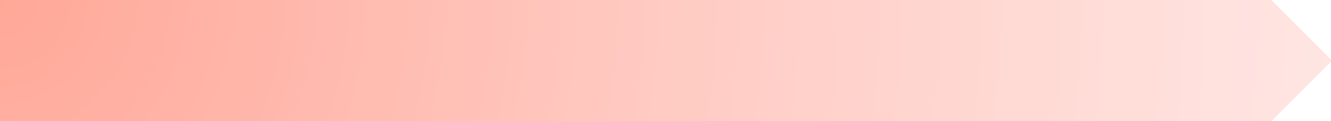 The right to interpretation
Click on the points below for more information
The right to interpretation is codified by the Directive on the Right to Interpretation and  Translation.

Interpretation should be provided from the moment the person is made aware about  the criminal suspicion. It should in principle be provided promptly, although a delay  may be longer, for instance, where a suspect speaks a rare language. In any case,  interpretation should be available during police questioning.
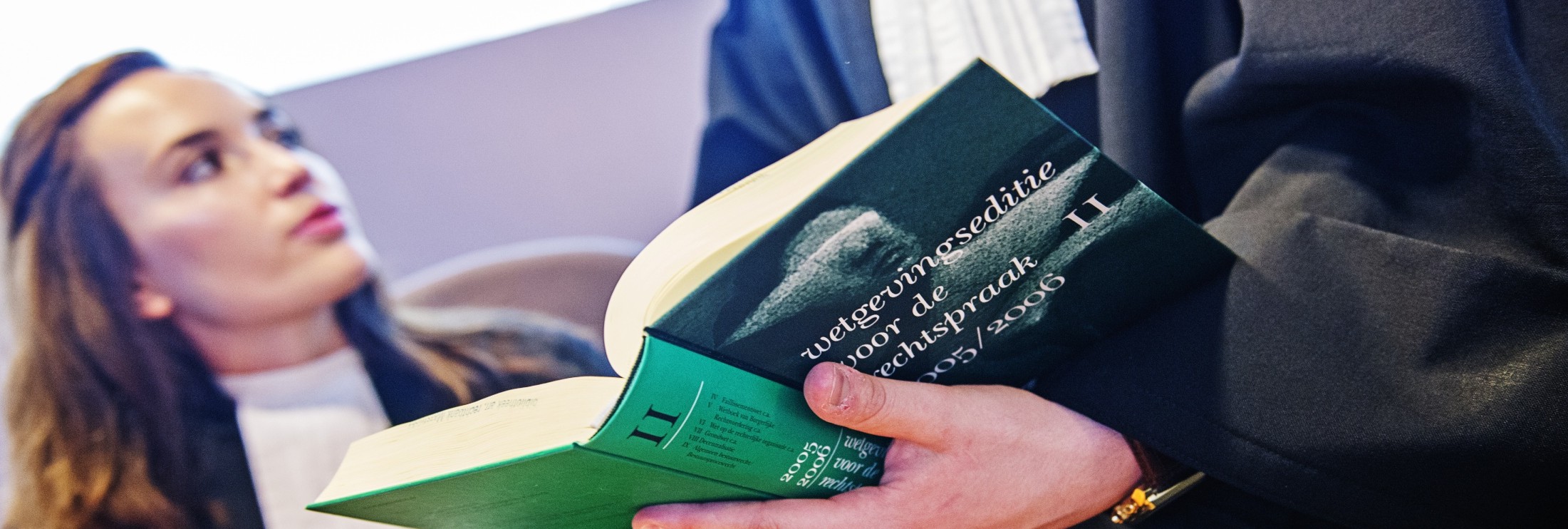 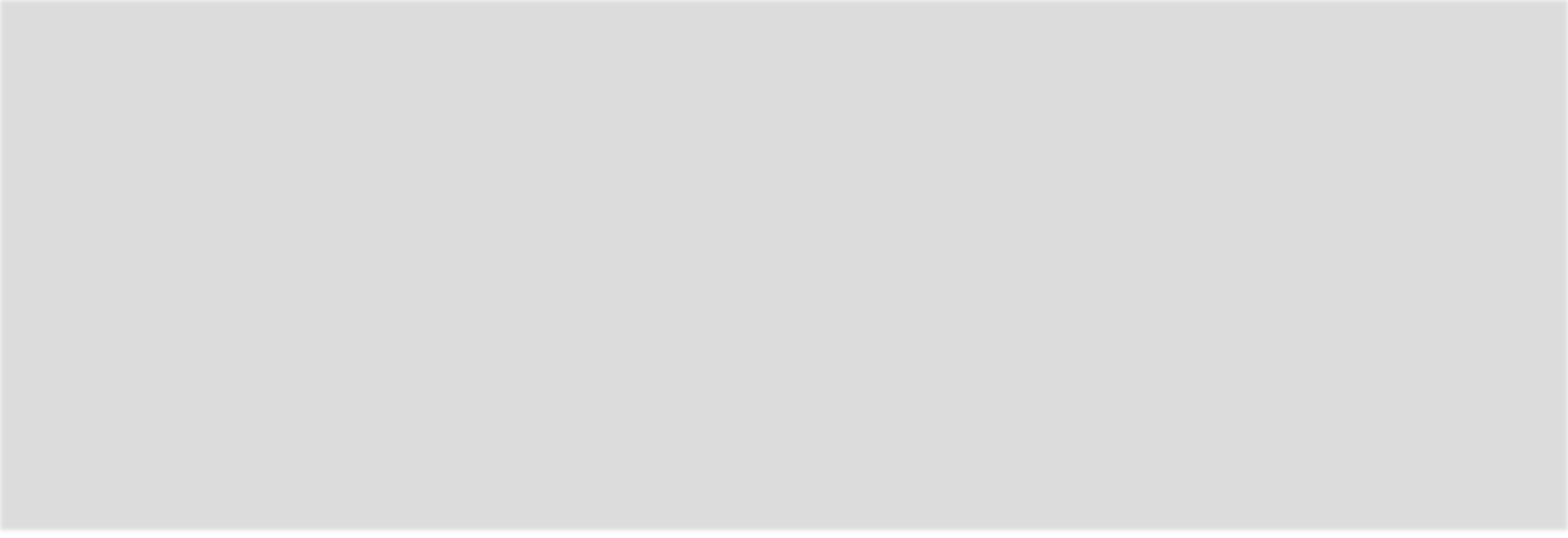 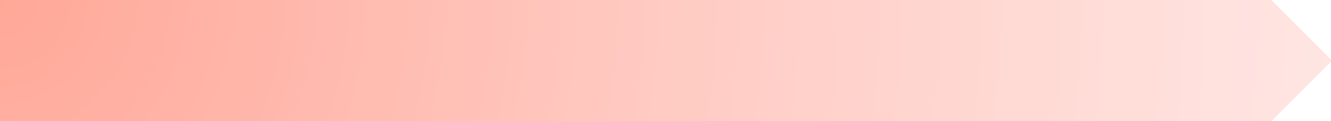 The right to interpretation
Click on the points below for more information
There must be a mechanism to assess whether the suspect speaks or understands the  language of the proceedings, and if not, then which language they are proficient in. This  assessment should be performed in every case of doubt  as to whether the suspect  sufficiently masters the language of the proceedings.
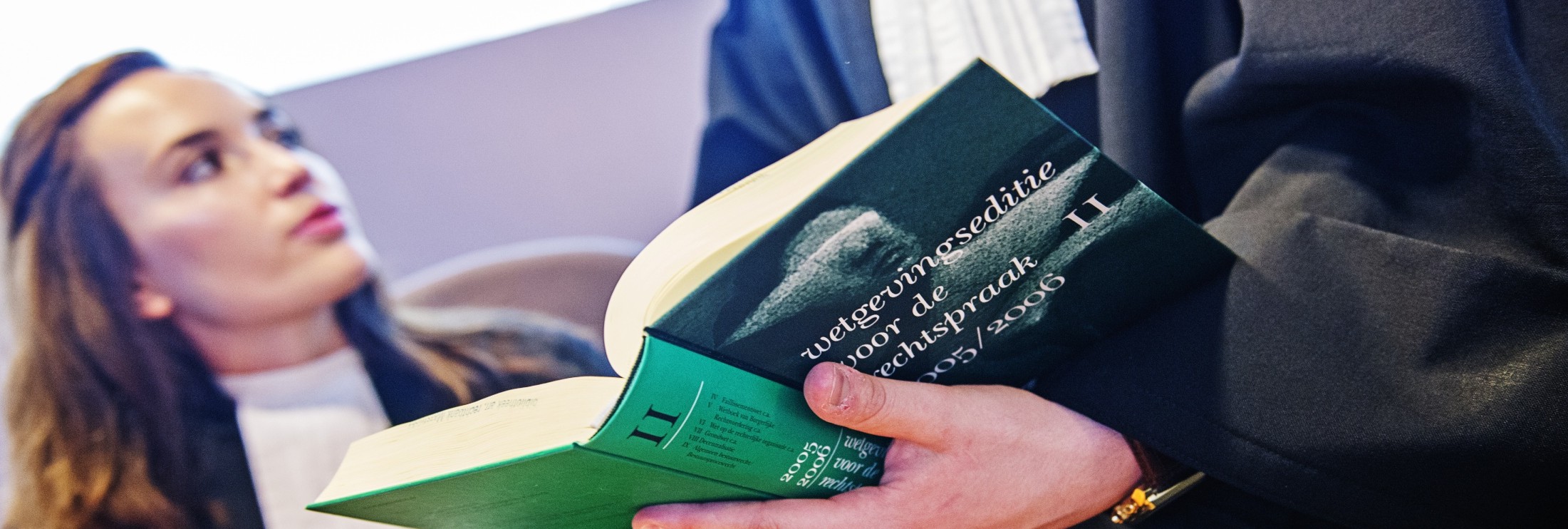 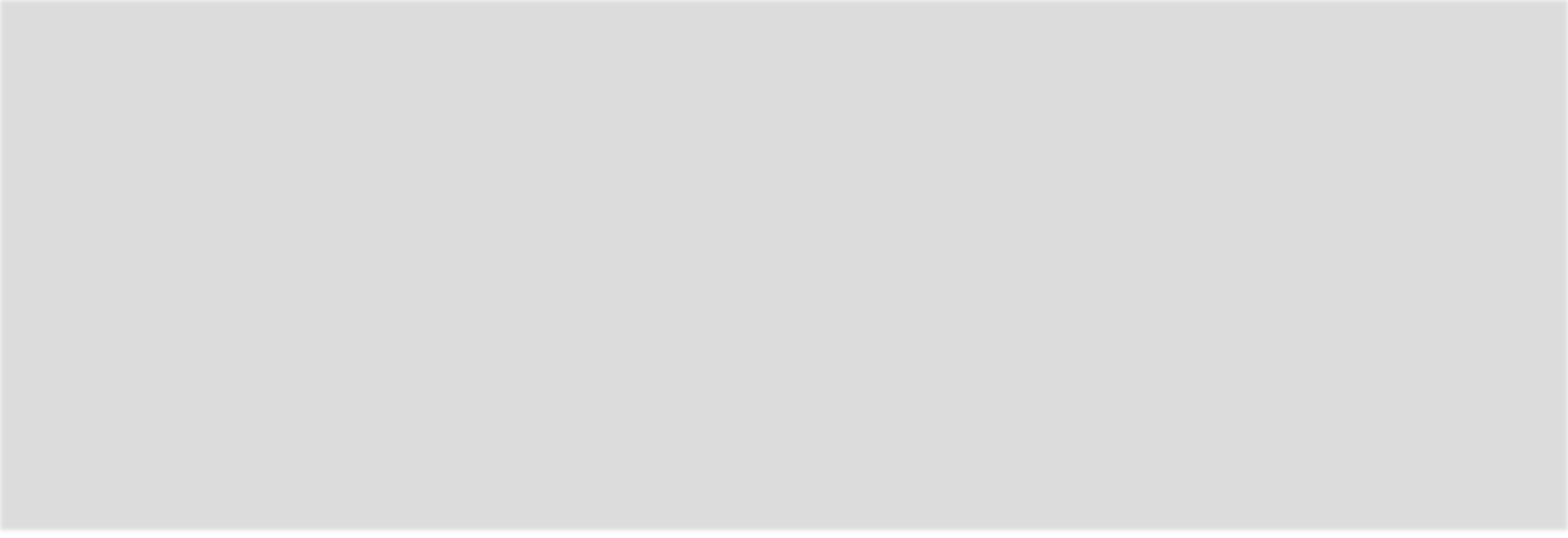 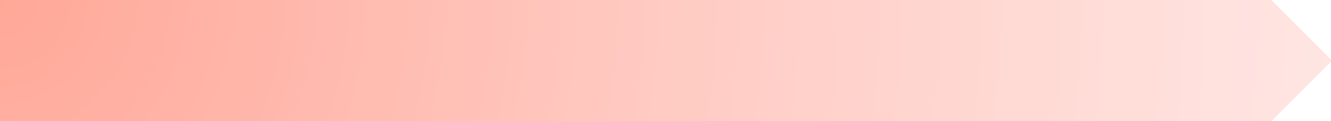 The right to interpretation
Click on the points below for more information
Interpretation should be provided either in the native language of the suspect, or in the
language that the suspect speaks or understands.

The Directive does not say what level of knowledge is implied in the term “not being able  to speak or understand the language of the proceedings”. In any case, suspects should be  sufficiently fluent in the given language to enable them to fully exercise their rights of  defence, and safeguard the fairness of the proceedings. Thus, even advanced speakers  may be in need of interpretation, for example, if they are not familiar with the legal  terms, or because their language skills may be affected by the stress of police custody.
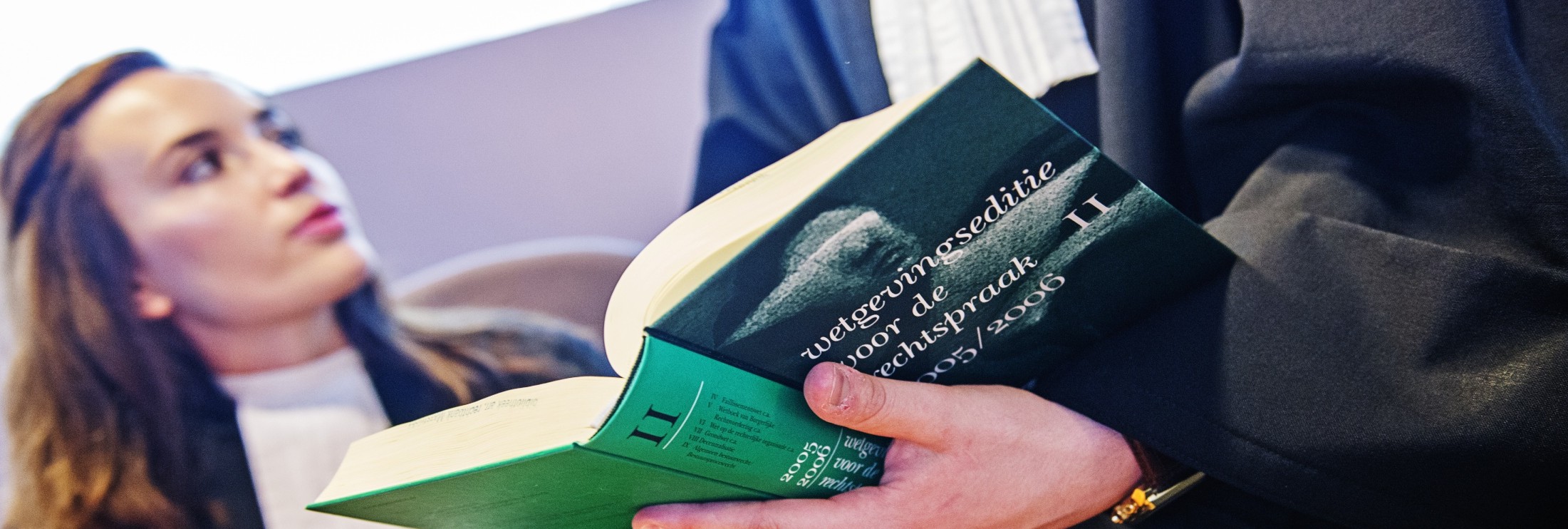 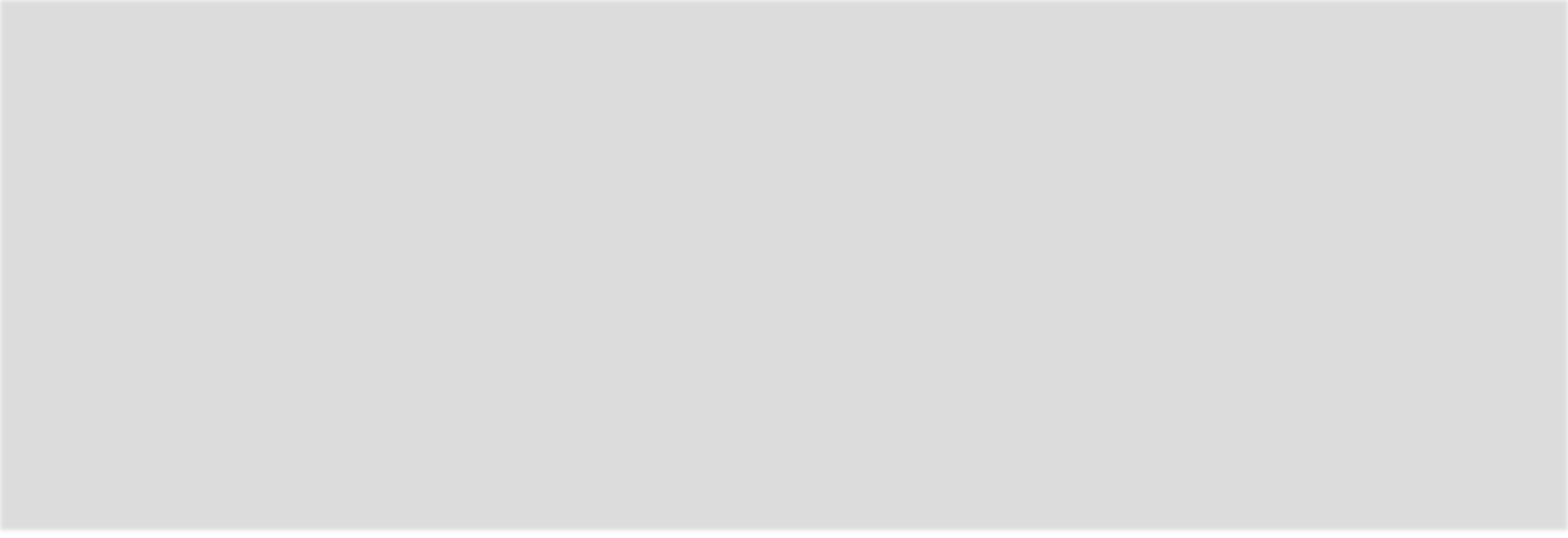 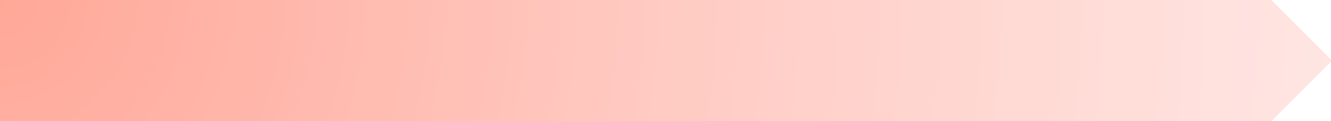 The right to interpretation
Click on the points below for more information
It is not only the exchanges with the authorities that must be interpreted, but also the
suspects’ communication with the lawyer.
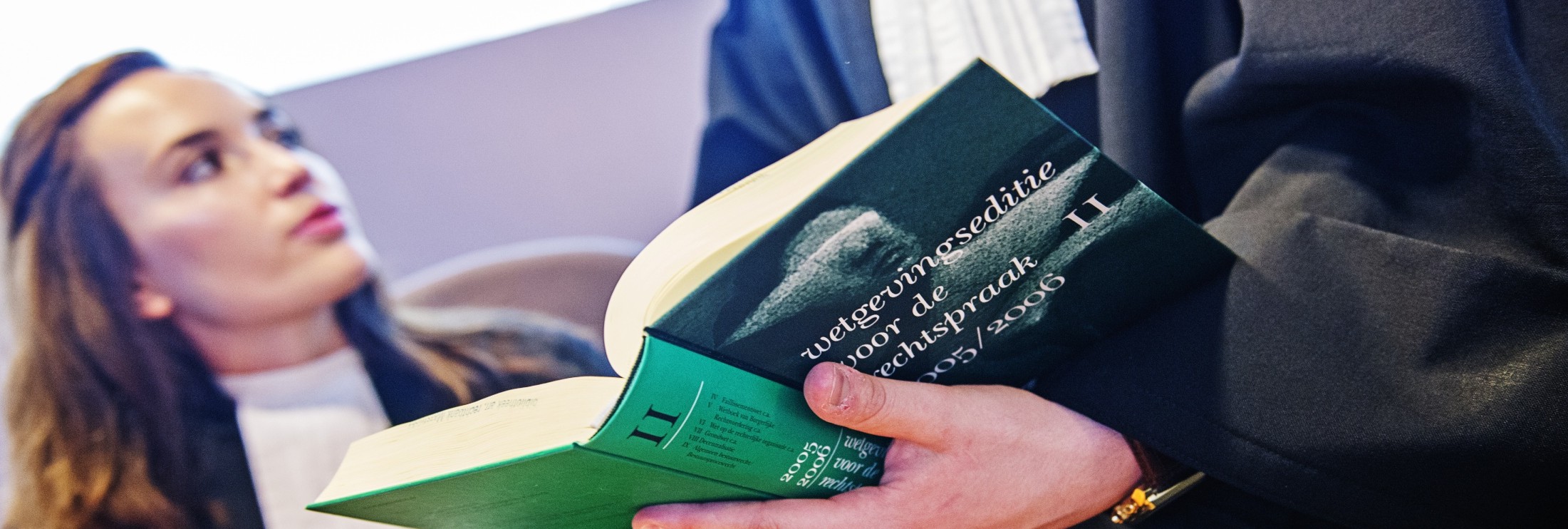 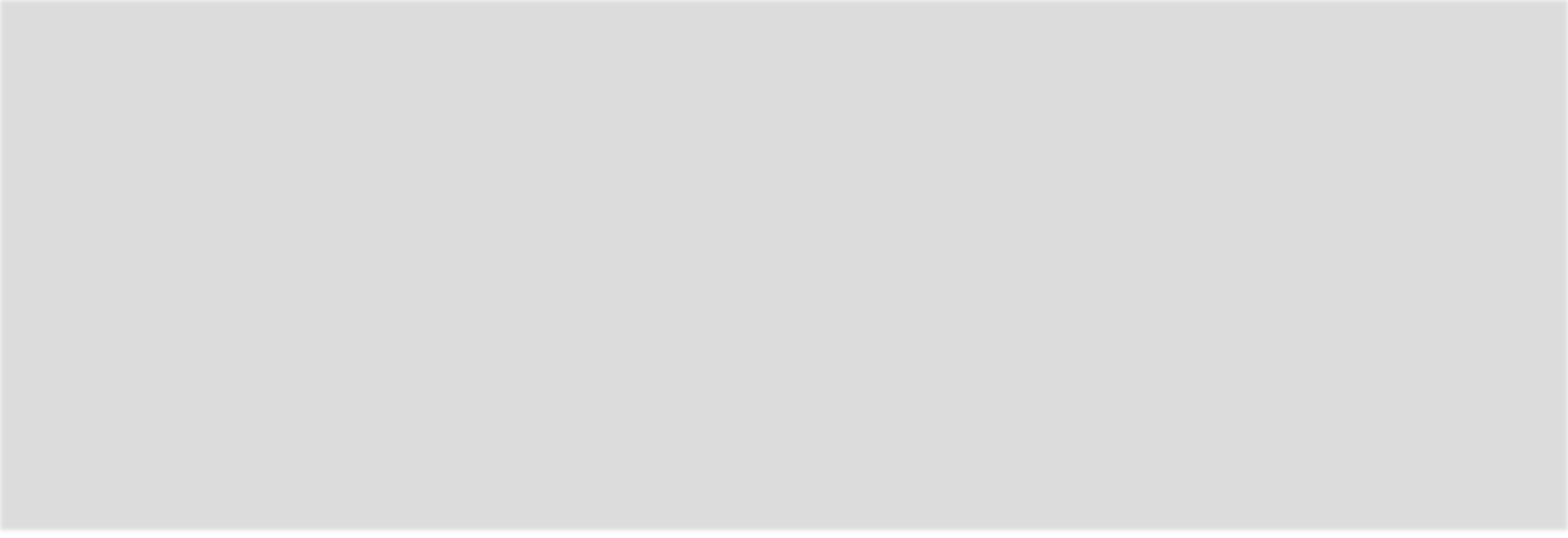 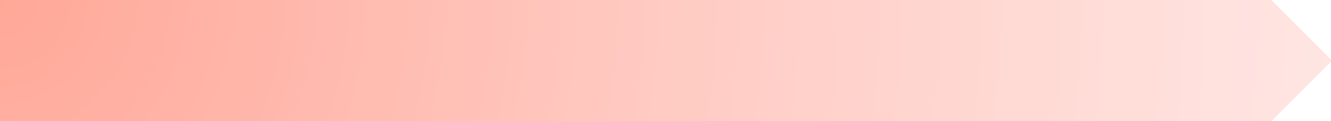 The right to interpretation
Click on the points below for more information
The interpretation must be of sufficient quality to ensure that suspects are fully able to  exercise their defence rights and have knowledge about the case against them.  Therefore, lawyers should be attentive to the signs of deficient quality of interpretation  and make representations as to the quality of interpretation to the authorities.
To learn more about the lawyer’s role in respect of the right to interpretation, see
Resources (FTI Toolkit Right to Interpretation; Right to Interpretation and Information  (Inside Police Custody)).
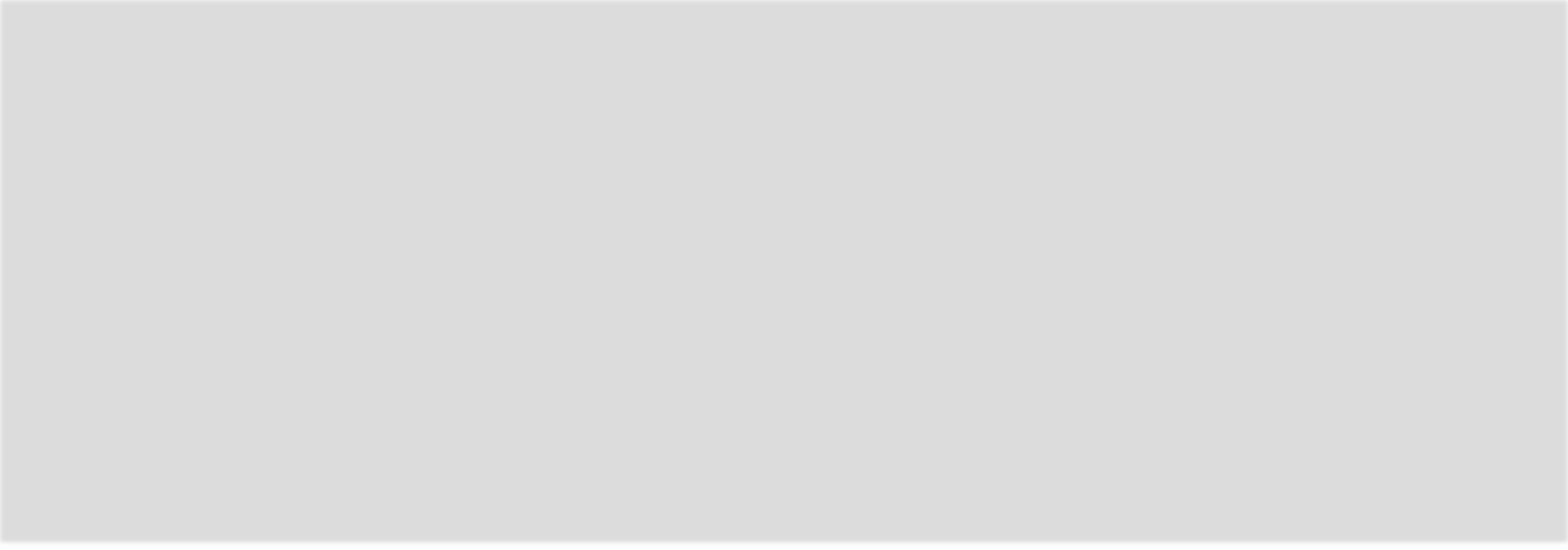 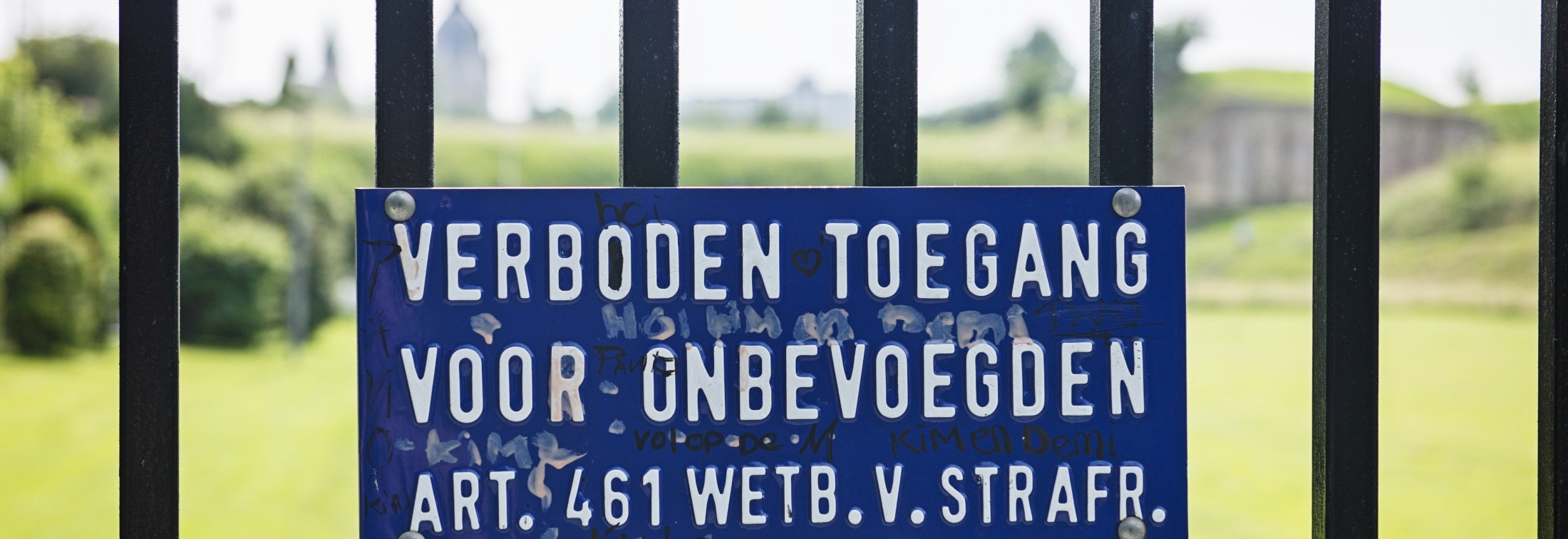 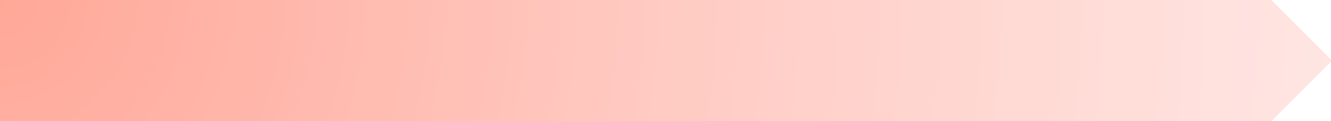 Arrest and detention
Read the case facts, watch the video and respond to the QUESTIONS
Jacques is 22 years old, he is a foreign citizen, and is in Freelandia on a  holiday. He was seen taking a plastic bag with pills that looked like  exctasy from Peter, a co-suspect, at the State of the Trance concert.  When approached by the police Jacques started waiving his hands and  screaming (in his native language): “Get your hands off me!” He was  arrested for resistance to arrest and possession of drugs.
CLICK	below	to  watch the video
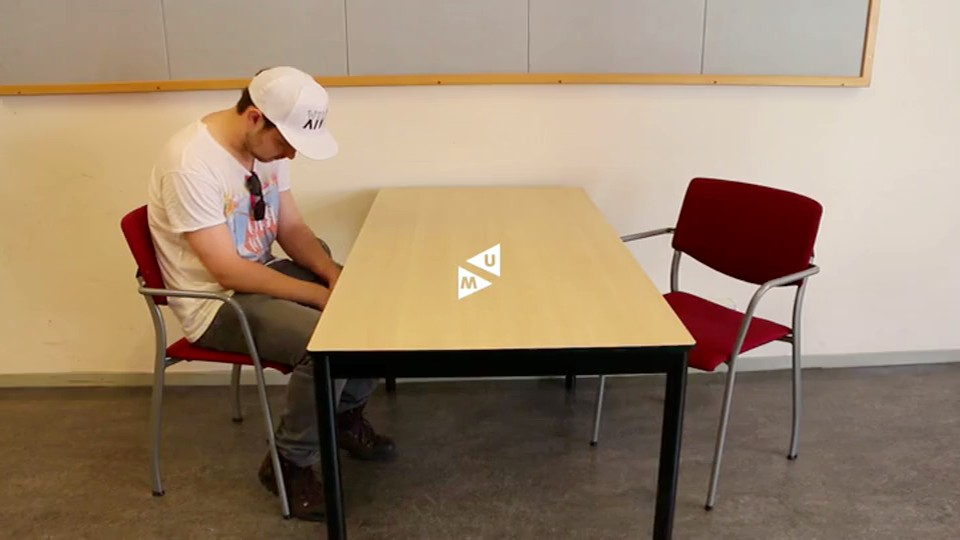 Jacques was taken to the police station. He was searched and placed in an  interview room. A few minutes later a police officer came in. She spoke  with him in English (not Jacques’ native language).
QUESTIONS
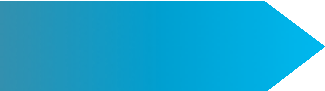 1
2
3
4
5
6
7
8
9
10
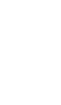 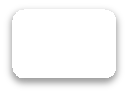 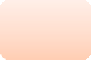 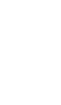 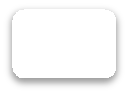 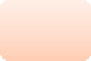 Questions on the Scenario:
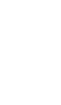 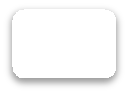 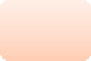 Arrest
(CLICK on the numbers on the left-hand side)
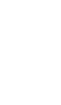 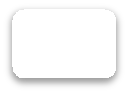 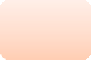 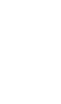 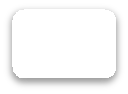 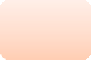 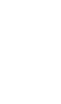 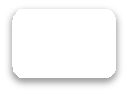 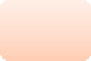 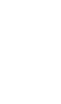 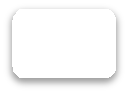 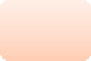 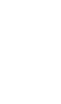 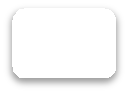 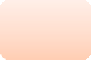 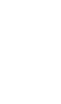 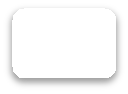 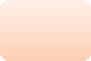 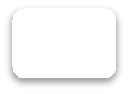 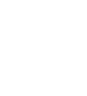 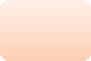 1
2
3
4
5
6
7
8
9
10
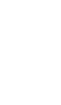 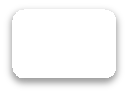 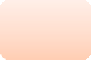 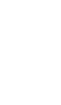 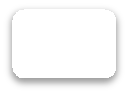 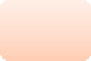 Is the right of access to  a lawyer violated?
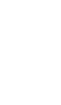 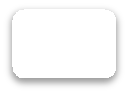 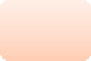 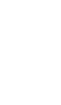 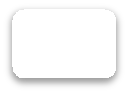 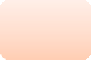 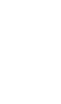 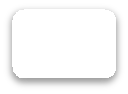 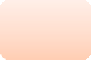 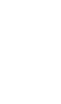 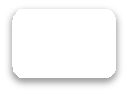 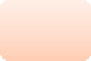 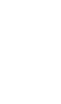 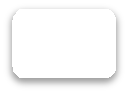 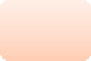 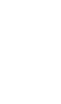 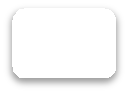 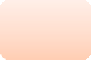 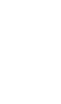 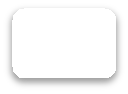 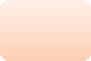 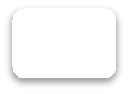 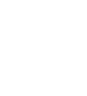 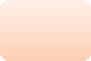 1
2
3
4
5
6
7
8
9
10
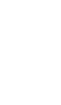 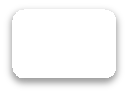 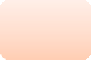 The right of access to a lawyer was not violated,  because the police officer decided to invite a  (duty) lawyer to Jacques, even though his  response may have been interpreted as an
implicit waiver of the right.
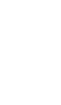 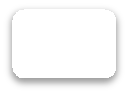 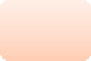 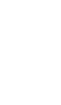 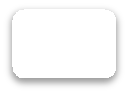 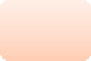 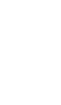 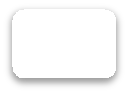 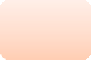 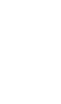 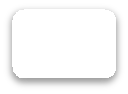 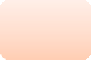 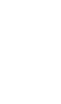 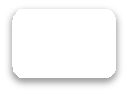 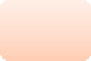 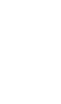 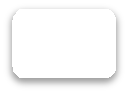 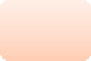 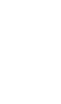 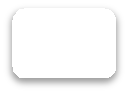 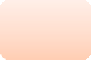 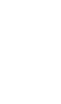 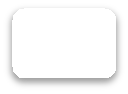 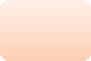 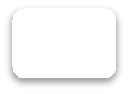 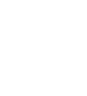 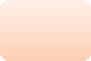 1
2
3
4
5
6
7
8
9
10
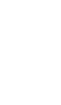 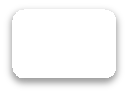 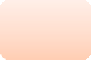 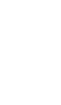 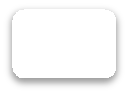 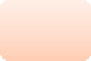 Is the right to choose a  lawyer violated?
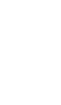 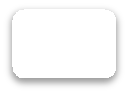 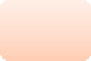 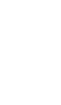 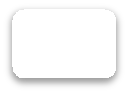 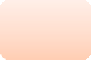 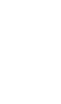 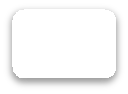 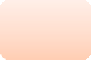 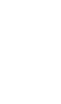 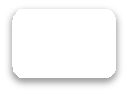 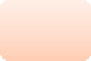 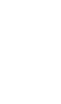 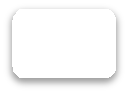 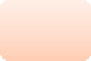 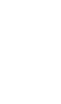 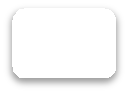 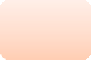 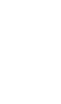 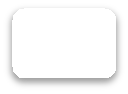 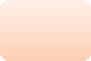 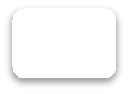 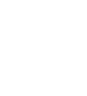 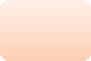 1
2
3
4
5
6
7
8
9
10
The right to choose a lawyer was possibly violated  (if, indeed, Jacques had a lawyer of his choice). To  ascertain this, the officer should have informed  Jacques about the right to choose a lawyer, and  asked him whether he wants to be assisted by a  particular lawyer.
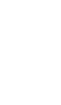 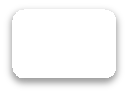 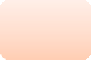 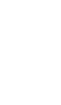 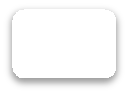 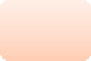 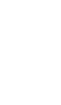 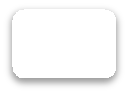 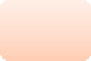 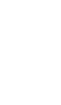 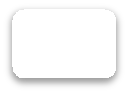 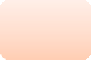 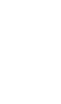 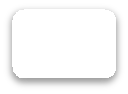 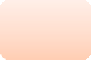 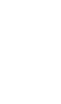 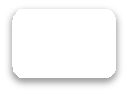 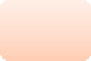 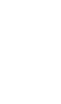 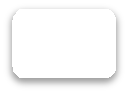 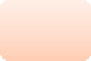 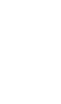 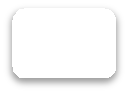 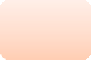 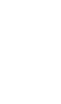 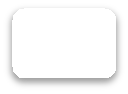 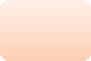 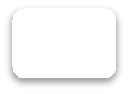 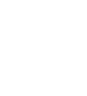 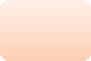 1
2
3
4
5
6
7
8
9
10
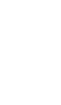 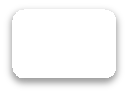 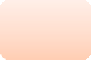 Was Jacques  adequately informed  about the accusation?
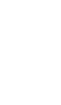 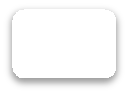 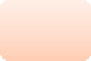 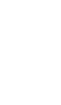 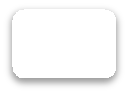 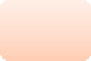 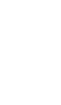 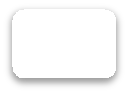 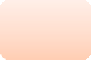 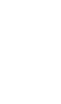 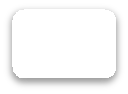 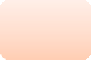 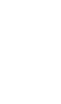 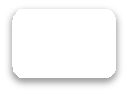 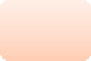 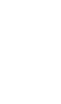 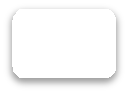 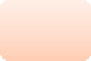 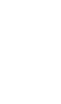 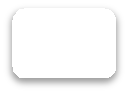 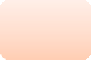 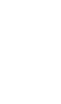 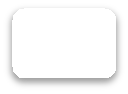 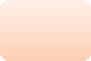 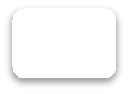 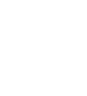 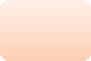 The officer did not inform Jacques properly about  the accusation. Jacques was not informed about  the nature of the drug charge, and only generally  about the charge of resisting arrest. He was not  informed about the details of the suspected  offences. He was also not informed that there was  a co-suspect in his case (Peter). Jacques was also  possibly not informed in the language he  understands.
1
2
3
4
5
6
7
8
9
10
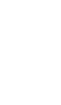 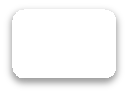 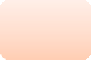 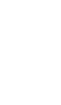 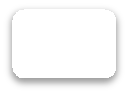 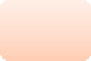 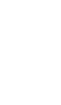 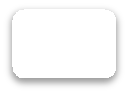 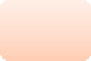 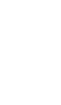 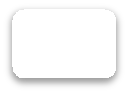 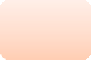 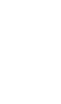 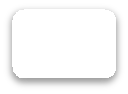 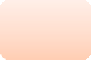 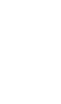 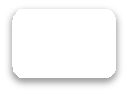 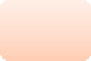 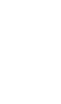 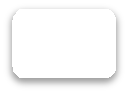 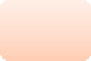 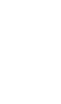 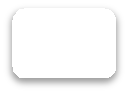 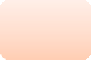 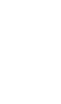 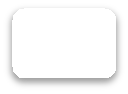 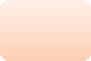 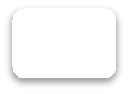 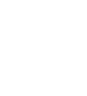 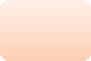 1
2
3
4
5
6
7
8
9
10
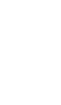 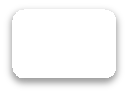 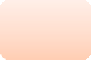 Is the right to be  informed about the  rights violated?
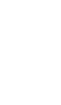 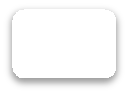 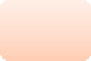 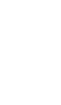 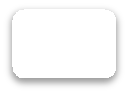 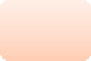 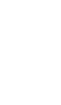 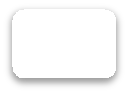 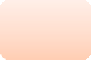 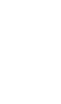 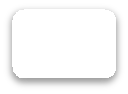 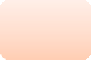 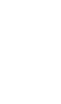 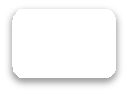 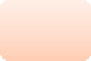 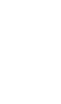 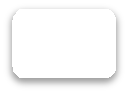 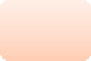 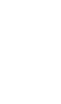 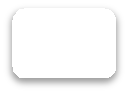 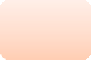 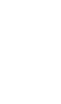 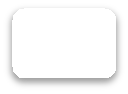 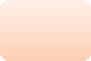 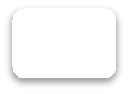 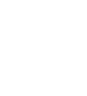 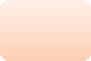 1
2
3
4
5
6
7
8
9
10
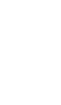 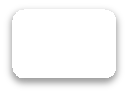 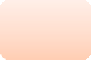 The right to information about the rights was  violated. Jacques was not informed about the  right to information about the accusation, and the  right to interpretation and translation. Jacques  was also not given the written Letter of Rights. He  was also possibly not informed about the rights in  the language that he understands.
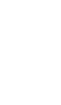 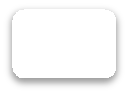 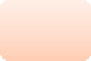 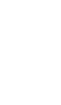 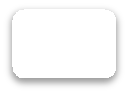 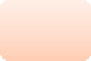 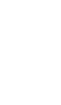 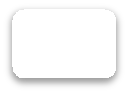 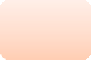 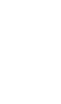 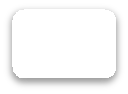 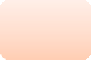 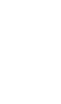 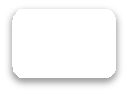 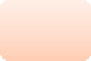 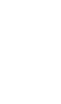 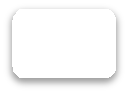 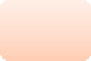 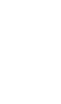 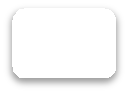 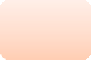 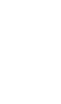 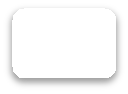 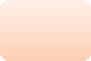 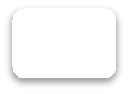 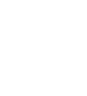 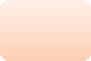 1
2
3
4
5
6
7
8
9
10
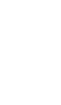 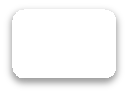 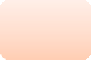 Is the right to  interpretation  violated?
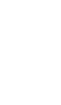 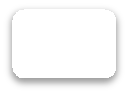 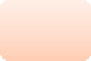 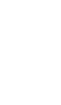 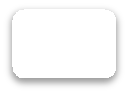 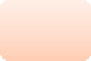 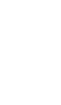 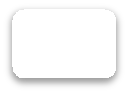 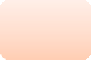 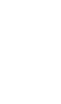 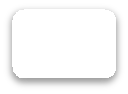 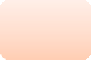 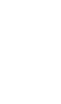 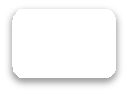 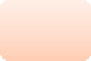 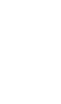 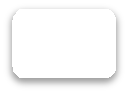 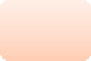 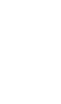 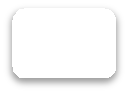 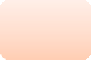 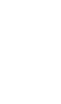 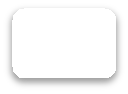 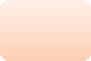 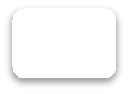 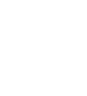 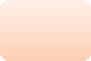 The right to interpretation was possibly violated  in this case. There were indications that Jacques  may not have understood the information about  the accusation and the rights, because he did not  sufficiently speak or understand the language  used by the officer. In that case, an assessment of  the need for interpretation should have been  made.
1
2
3
4
5
6
7
8
9
10
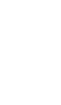 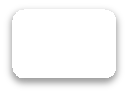 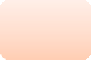 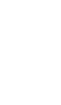 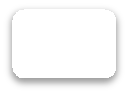 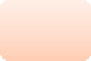 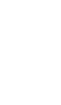 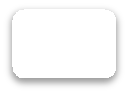 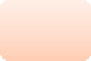 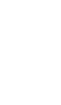 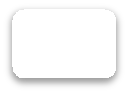 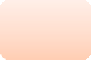 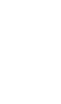 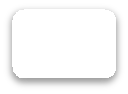 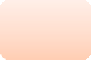 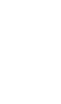 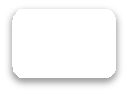 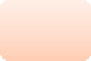 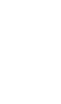 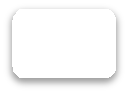 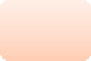 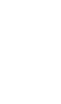 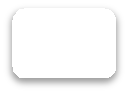 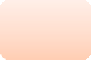 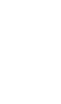 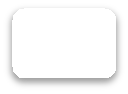 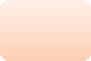 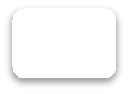 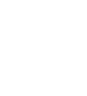 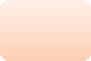 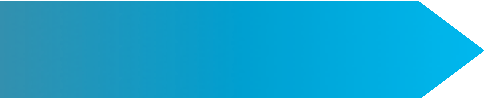 Return to the  homepage
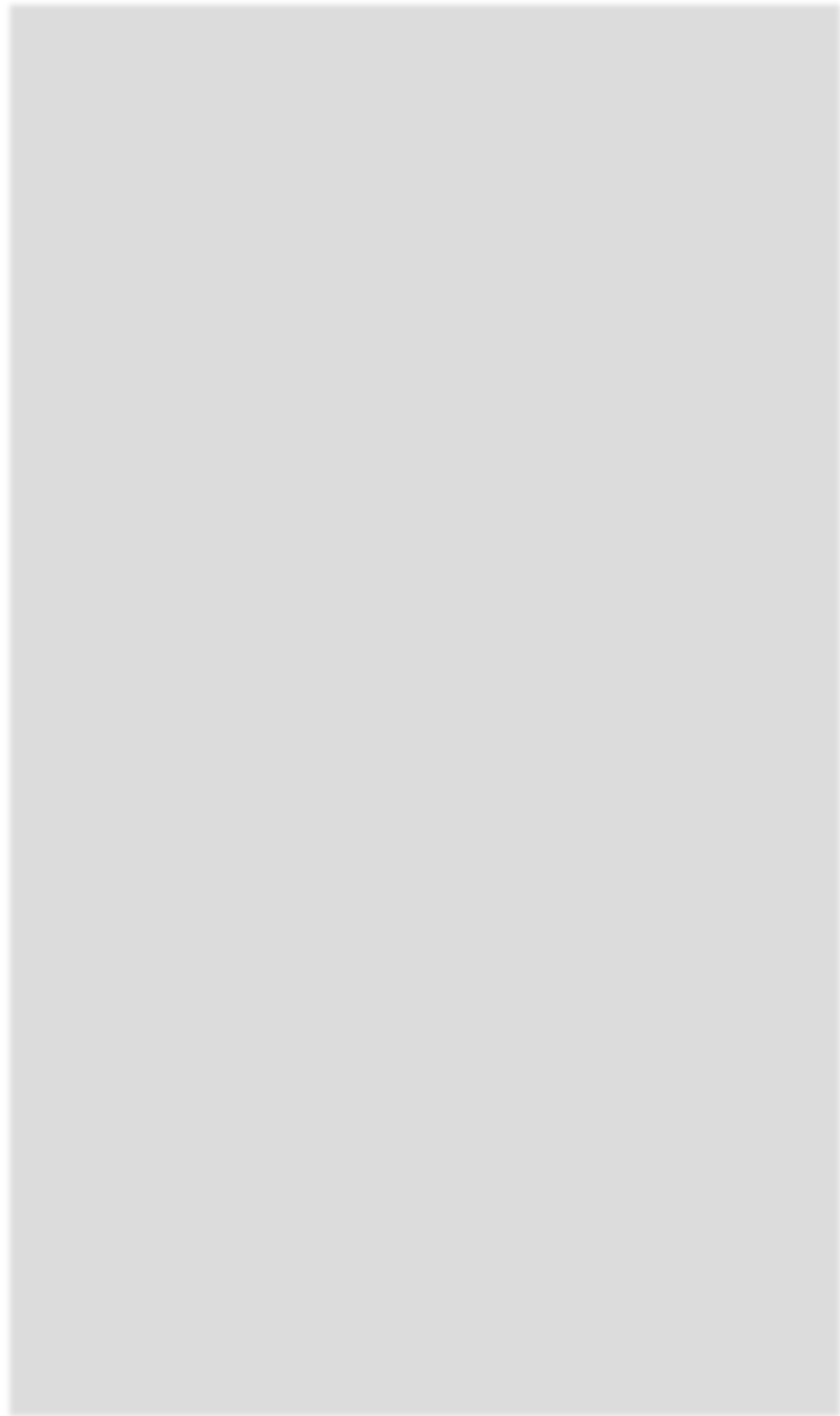 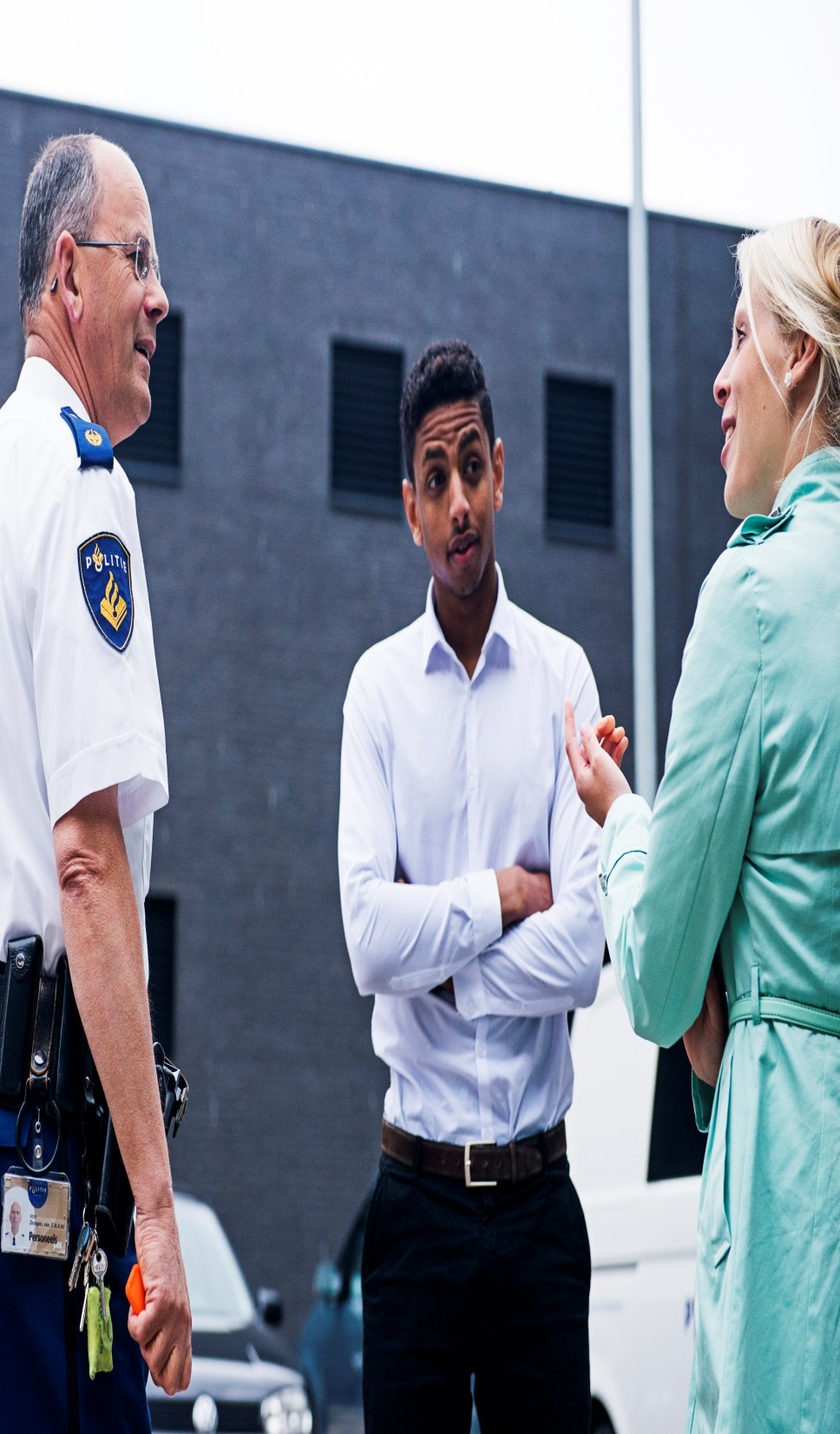 CLICK on this icon  to return to this  page
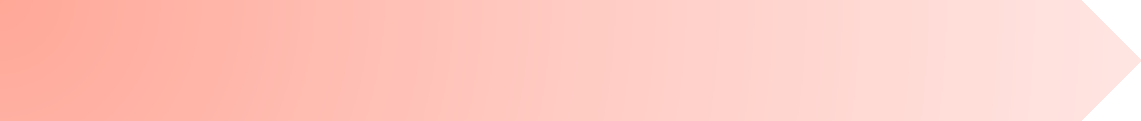 Part 2: The arrival of the lawyer
In this part of the Module we deal with the  following procedural rights:

Click	on	the	buttons	below	for	more  information.
Access to the file/evidence
This part also deals with the right to choose a  lawyer and the right to be informed about the  accusation.
Return to Part 1
Scenario
Scenario
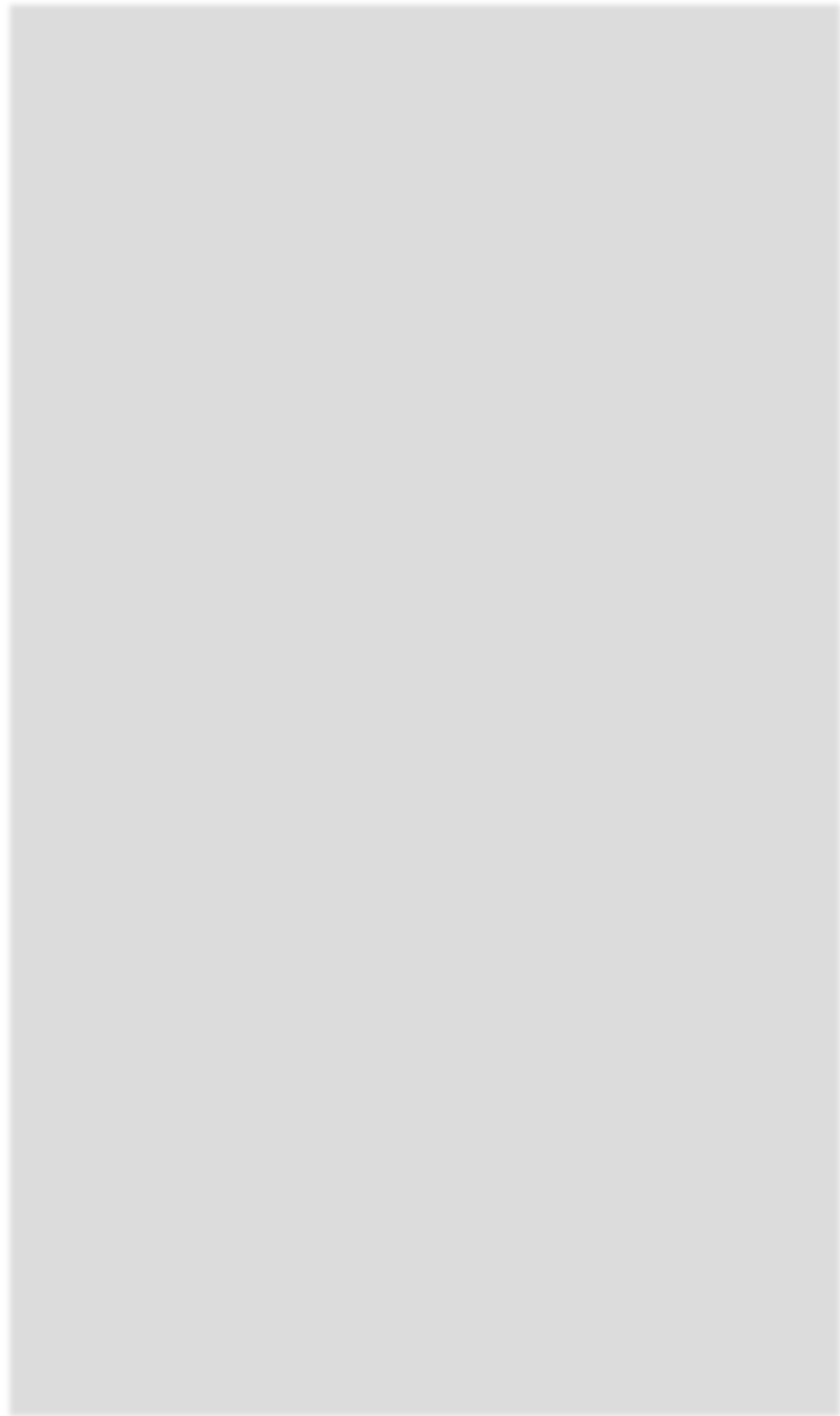 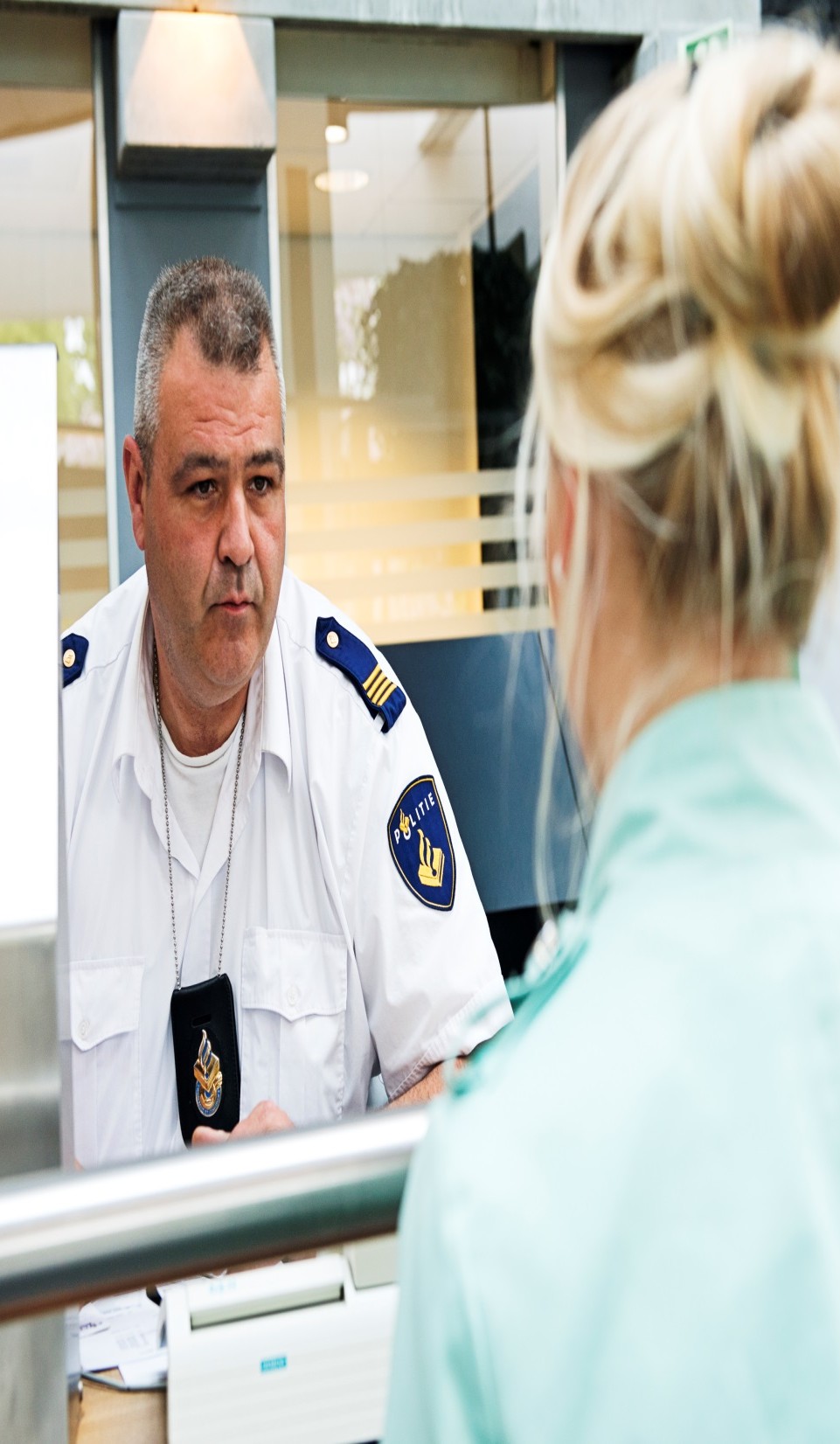 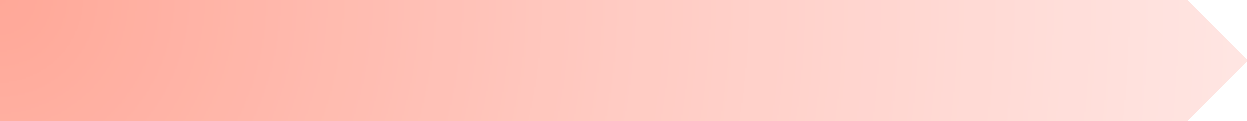 The right of access to a file/evidence
Directive on the Right of Access to  Information Article 7: authorities should  provide the suspect and her lawyer access  to all material evidence on the case in a  timely manner to allow for the effective  exercise of the defence rights and  safeguard the fairness of the proceedings.

From what moment in the proceedings  does the right start to apply?

Click on the buttons below for more information
Directive on the right to  information
A.T. v. Luxemburg
Further information
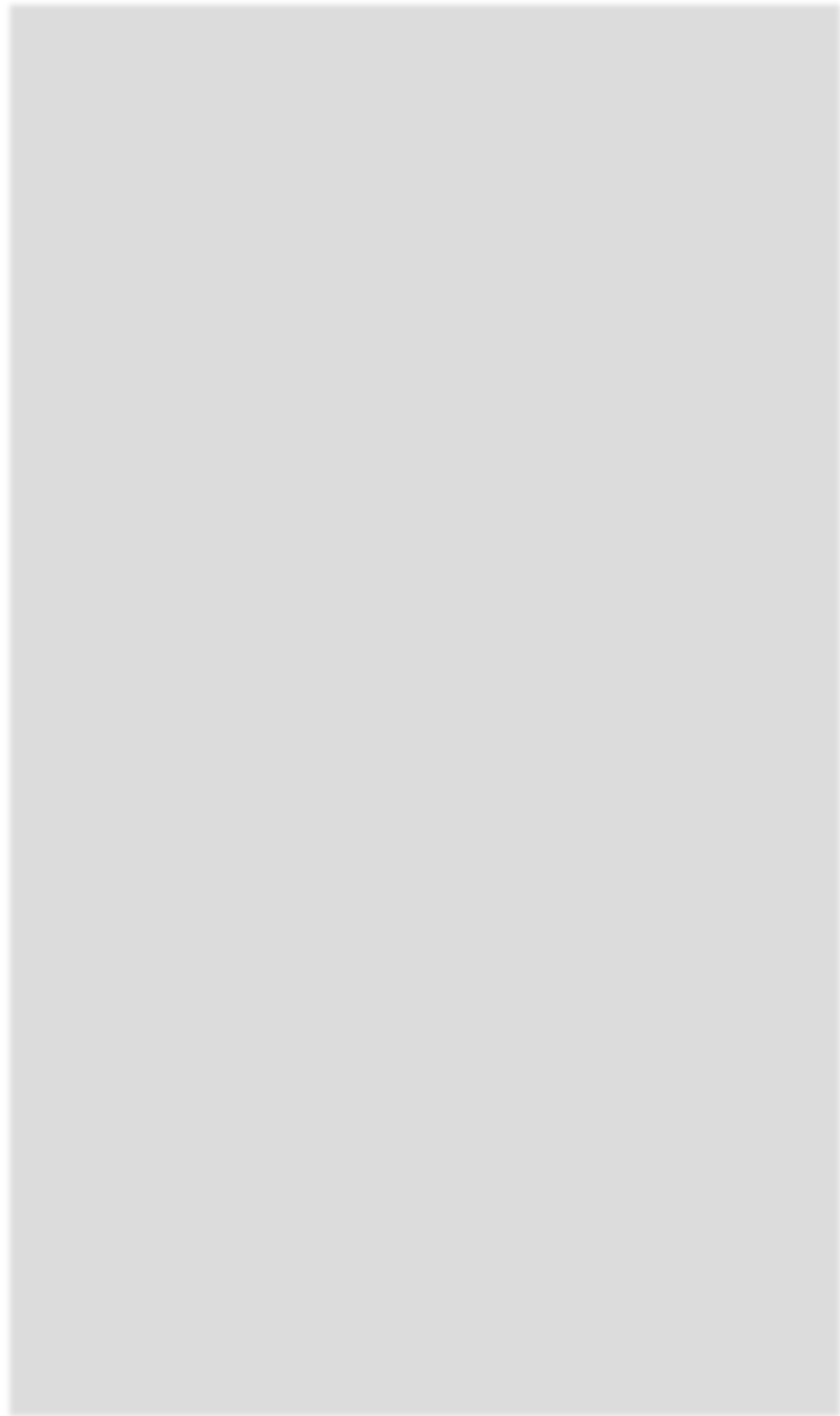 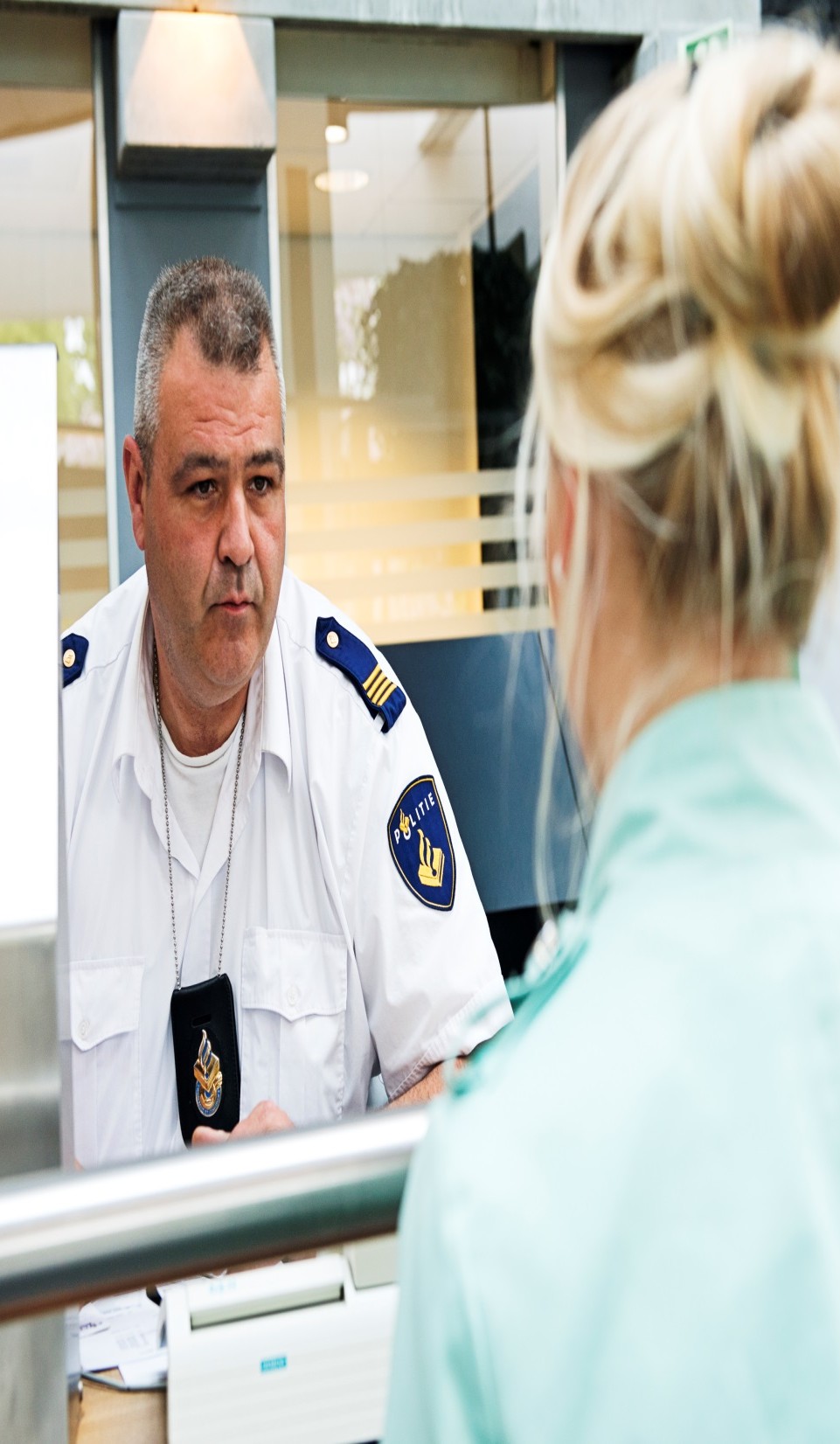 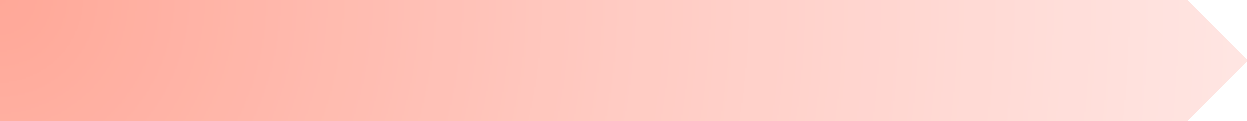 The right of access to a file/evidence
Directive on the Right of Access to  Information Article 7: authorities should  provide the suspect and her lawyer access  to all material evidence on the case in a  timely manner to allow for the effective  exercise of the defence rights and  safeguard the fairness of the proceedings.

From what moment in the proceedings  does the right start to apply?

Click on the buttons below for more information
Partial access to the material evidence  may have to be provided already at the  early stages of the proceedings. For  instance, the Directive requires that the  documents and evidence that are  essential for challenging effectively the  lawfulness of the arrest or detention  must be provided to arrested suspects  and their lawyers in due time and “at  the latest before a competent judicial  authority is called upon to decide” on  the lawfulness of arrest and detention.  The “competent authority” may also be  a prosecutor, or even a senior police  officer acting under delegated powers.
Directive on the right to  information
A.T. v. Luxemburg
Further information
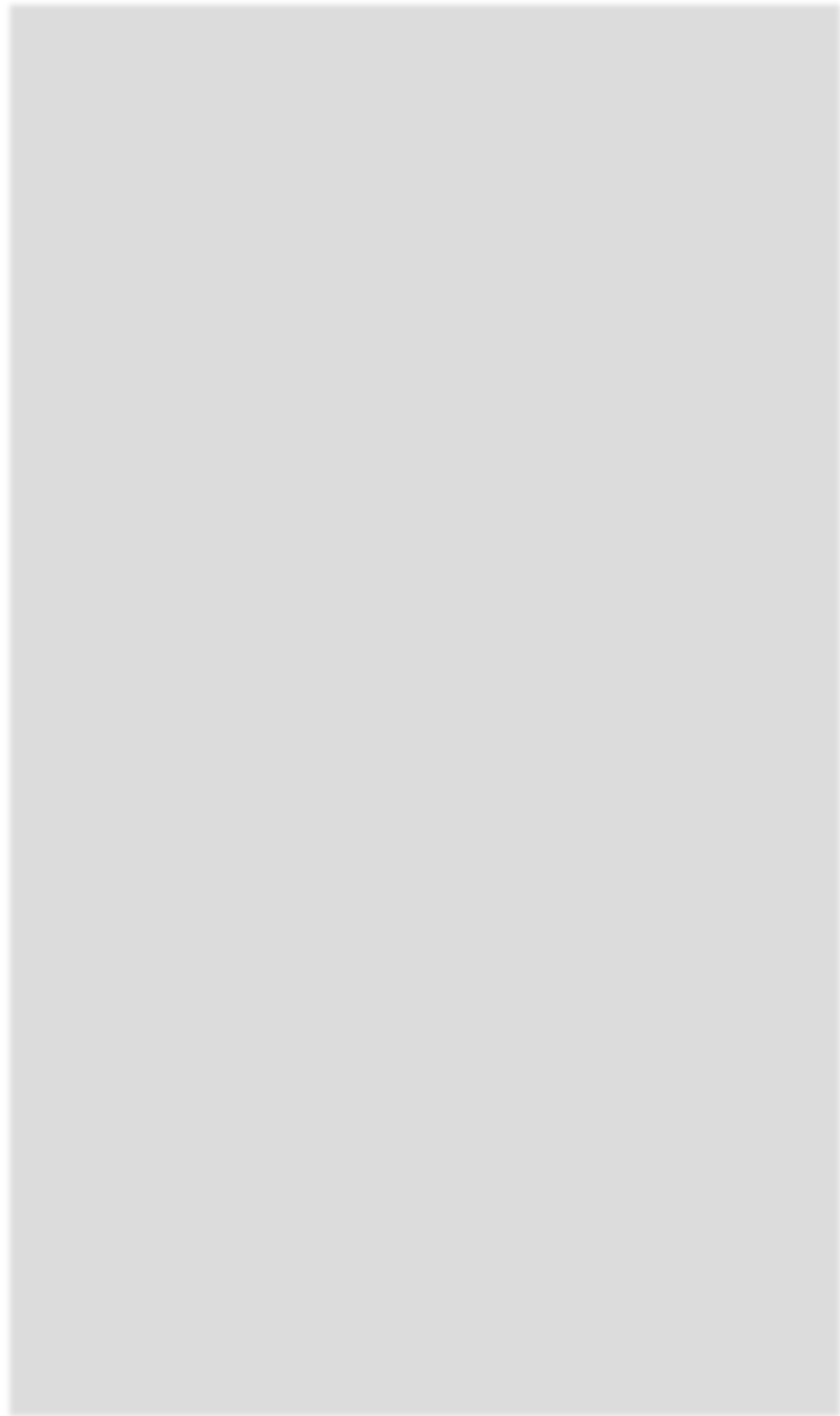 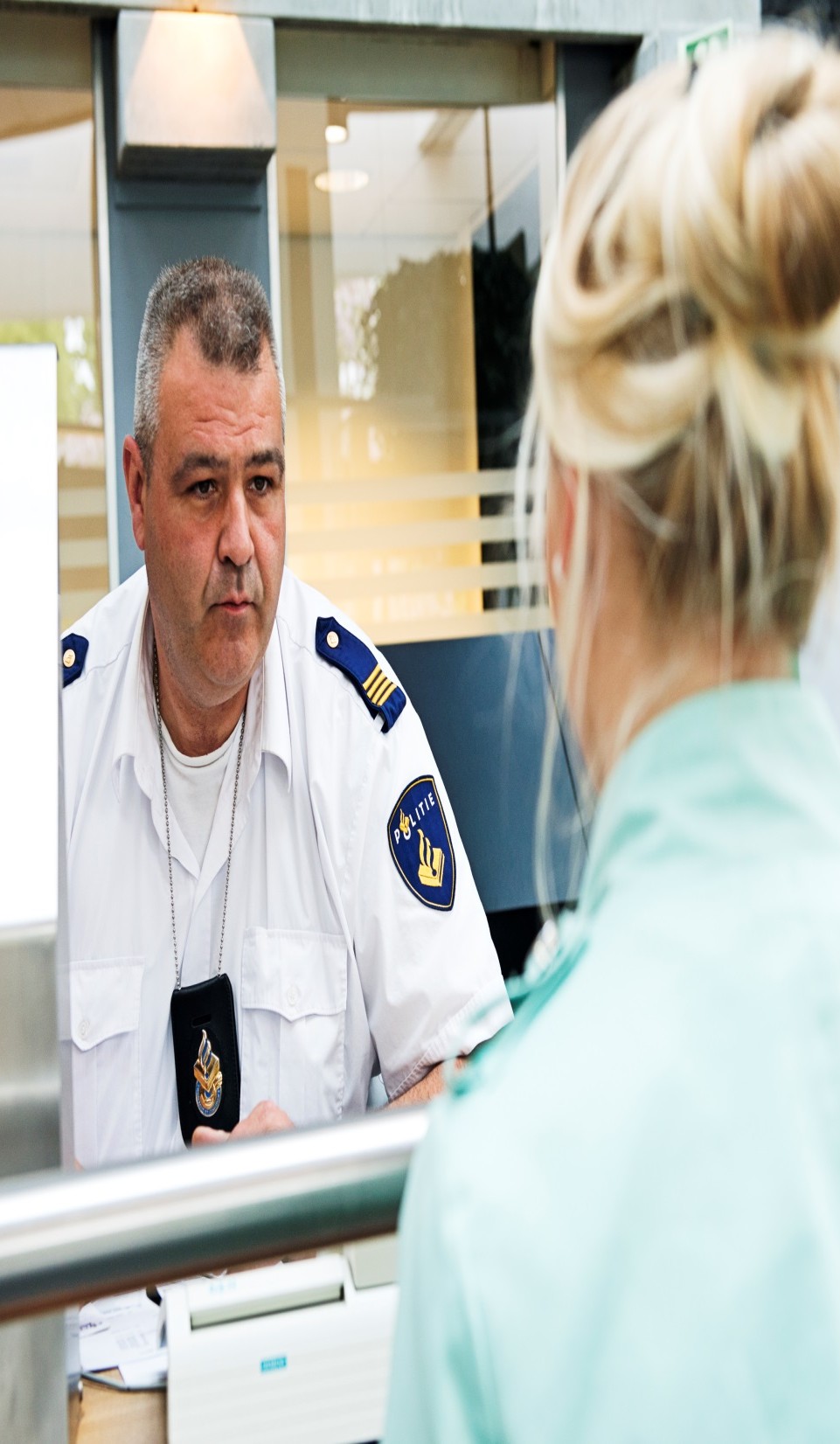 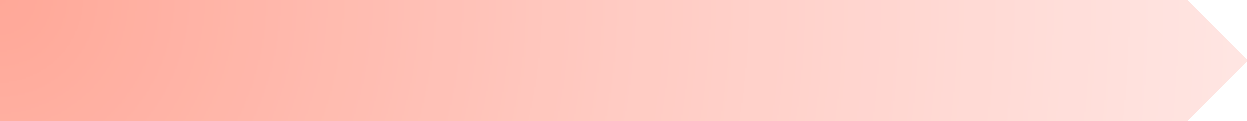 The right of access to a file/evidence
Directive on the Right of Access to  Information Article 7: authorities should  provide the suspect and her lawyer access  to all material evidence on the case in a  timely manner to allow for the effective  exercise of the defence rights and  safeguard the fairness of the proceedings.

From what moment in the proceedings  does the right start to apply?

Click on the buttons below for more information
In A.T. v. Luxembourg, the ECtHR had  to consider whether the right of access  to the case file already applies before  the first official suspect interrogations.

The ECtHR ruled that the general right  of access to the case file before the first  interrogation of the suspect cannot be  de duc te d    fr om    the    Eur ope an  Convention of Human Rights or from  the Directive. There may be legitimate  reasons to limit access to the evidence  to the suspect at the very outset of the  criminal proceedings.
Directive on the right to  information
A.T. v. Luxemburg
Further information
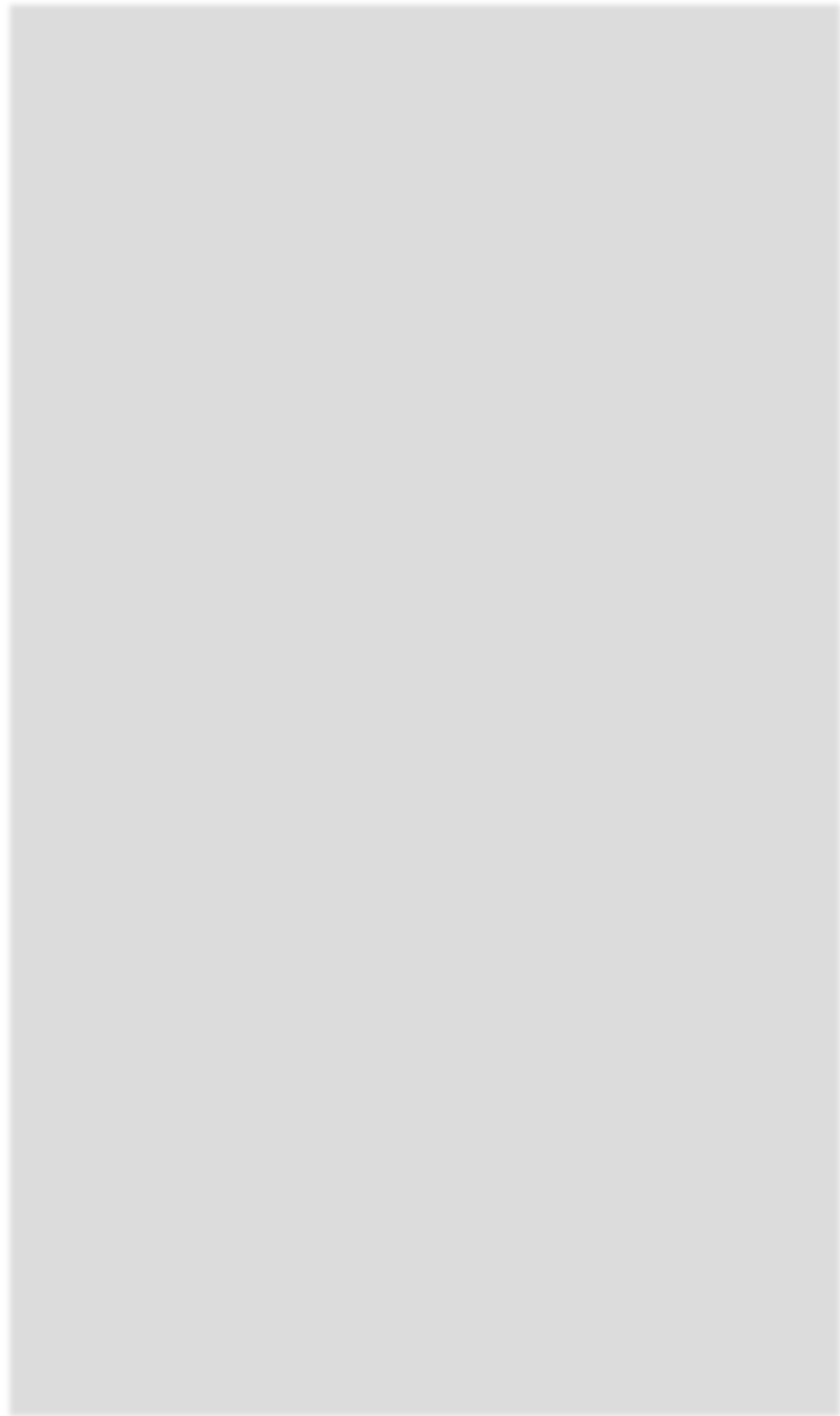 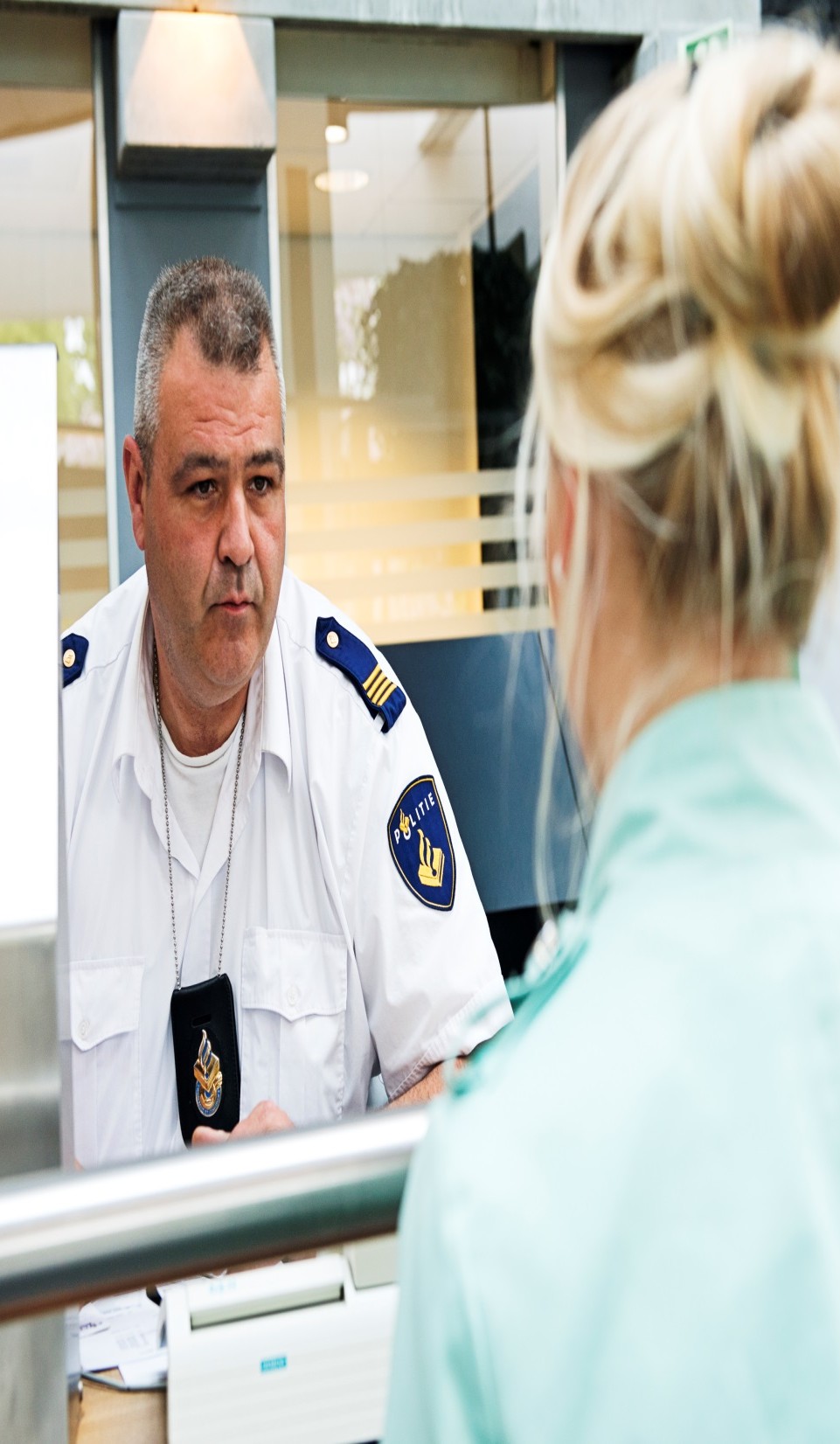 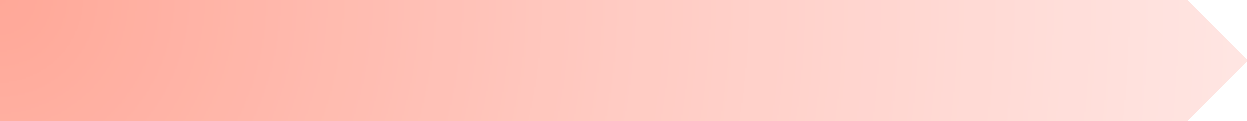 The right of access to a file/evidence
Directive on the Right of Access to  Information Article 7: authorities should  provide the suspect and her lawyer access  to all material evidence on the case in a  timely manner to allow for the effective  exercise of the defence rights and  safeguard the fairness of the proceedings.

From what moment in the proceedings  does the right start to apply?

Click on the buttons below for more information
The Directive mentions that the right of  access to the case file may be limited for  the reasons of protection of the rights  of the third persons or the interests of  the ongoing investigation,among  others. The need to confront the  suspect with certain evidence may be a  legitimate reason to limit such access. At  the same time, there is nothing that  precludes the authorities to disclose  evidence to the suspect or her lawyer,  because it can move the investigation  further along or save time in the  interrogation.
Directive on the right to  information
A.T. v. Luxemburg
Further information
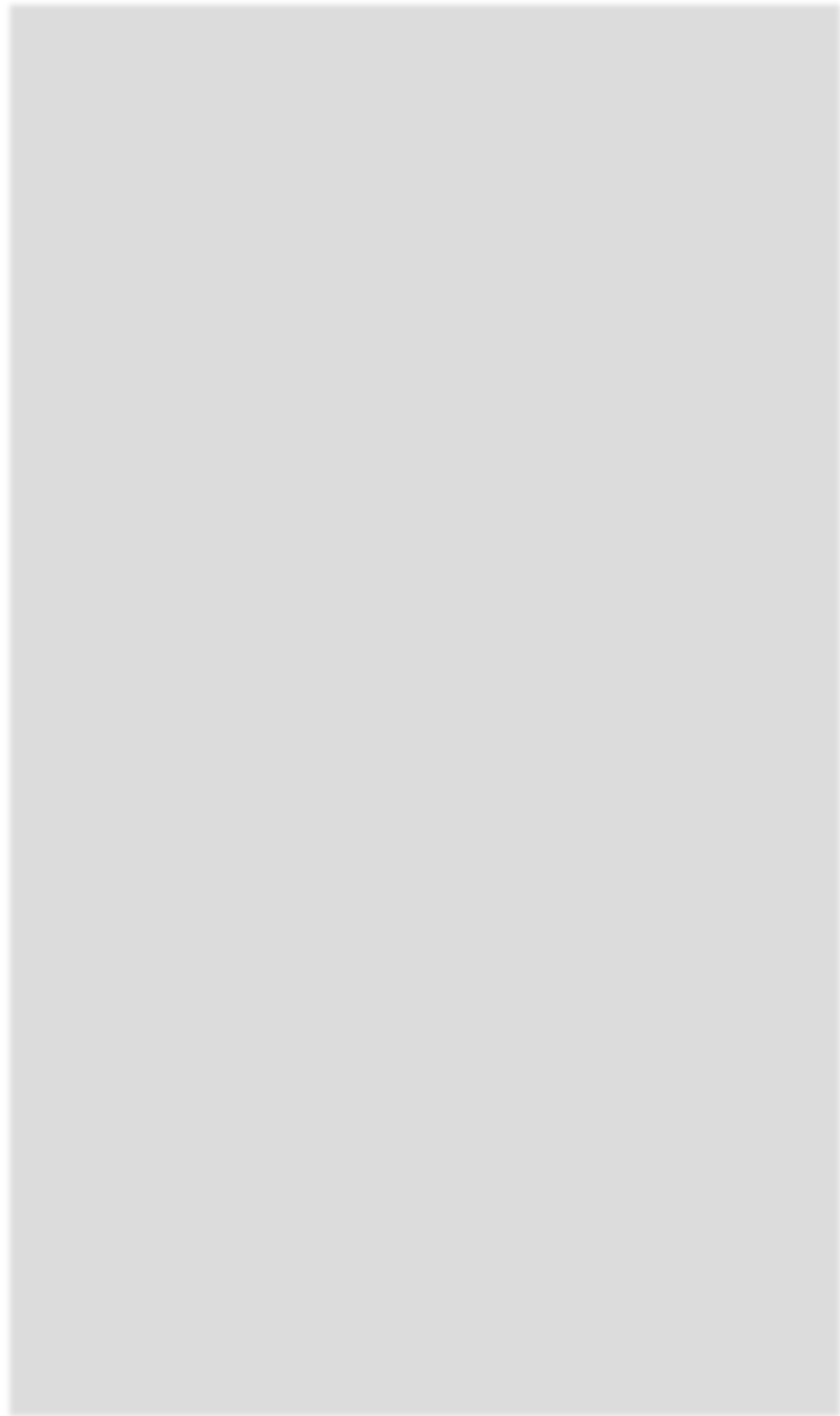 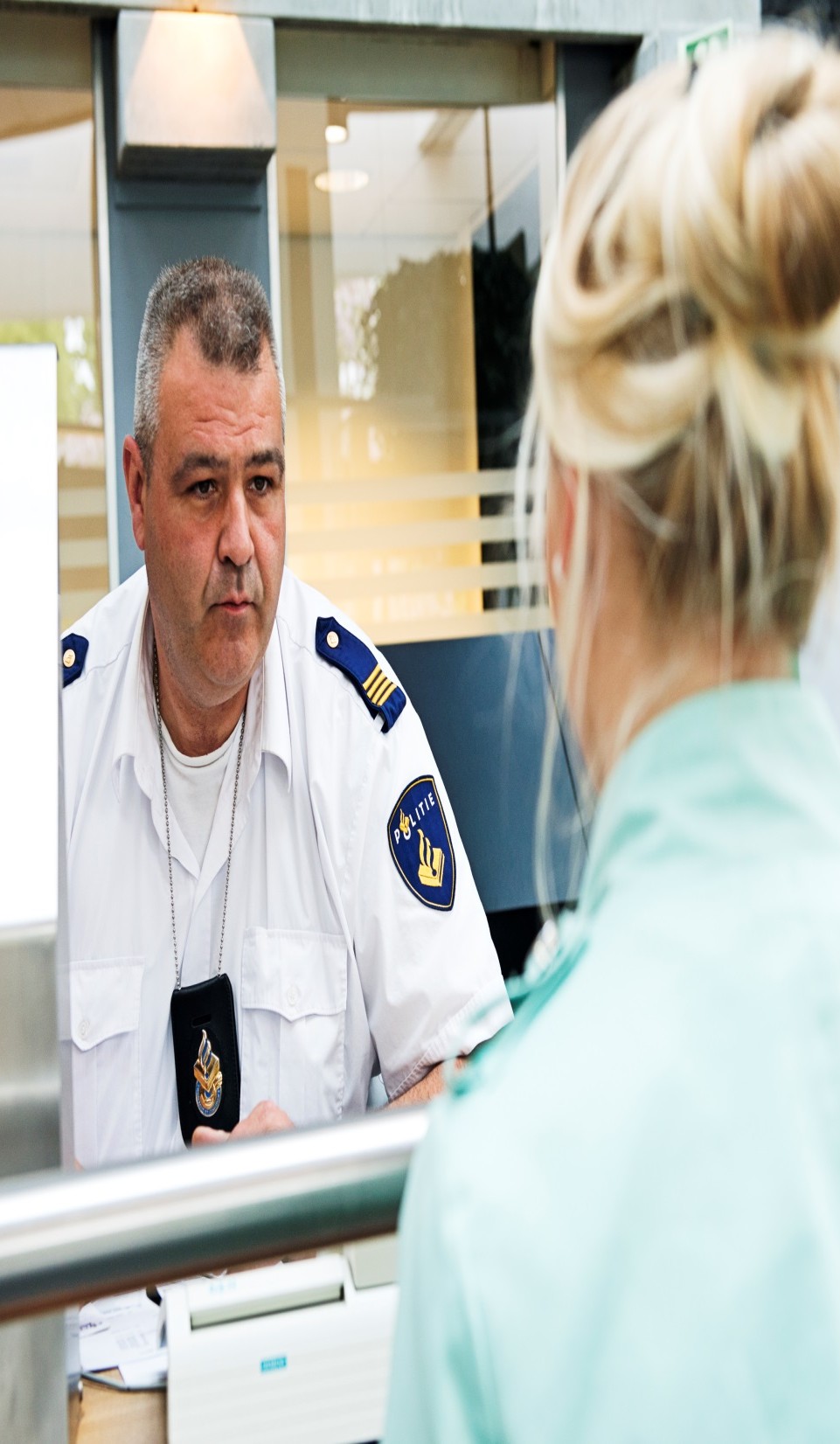 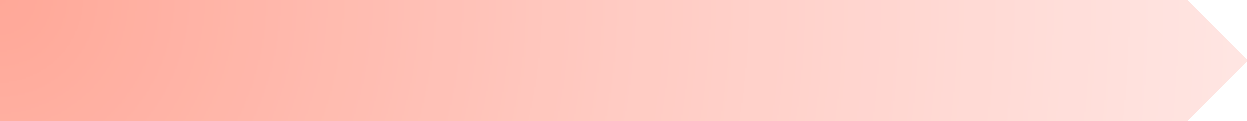 The right of access to a file/evidence
Directive on the Right of Access to  Information Article 7: authorities should  provide the suspect and her lawyer access  to all material evidence on the case in a  timely manner to allow for the effective  exercise of the defence rights and  safeguard the fairness of the proceedings.

From what moment in the proceedings  does the right start to apply?

Click on the buttons below for more information
Directive on the right to  information
A.T. v. Luxemburg
Further information
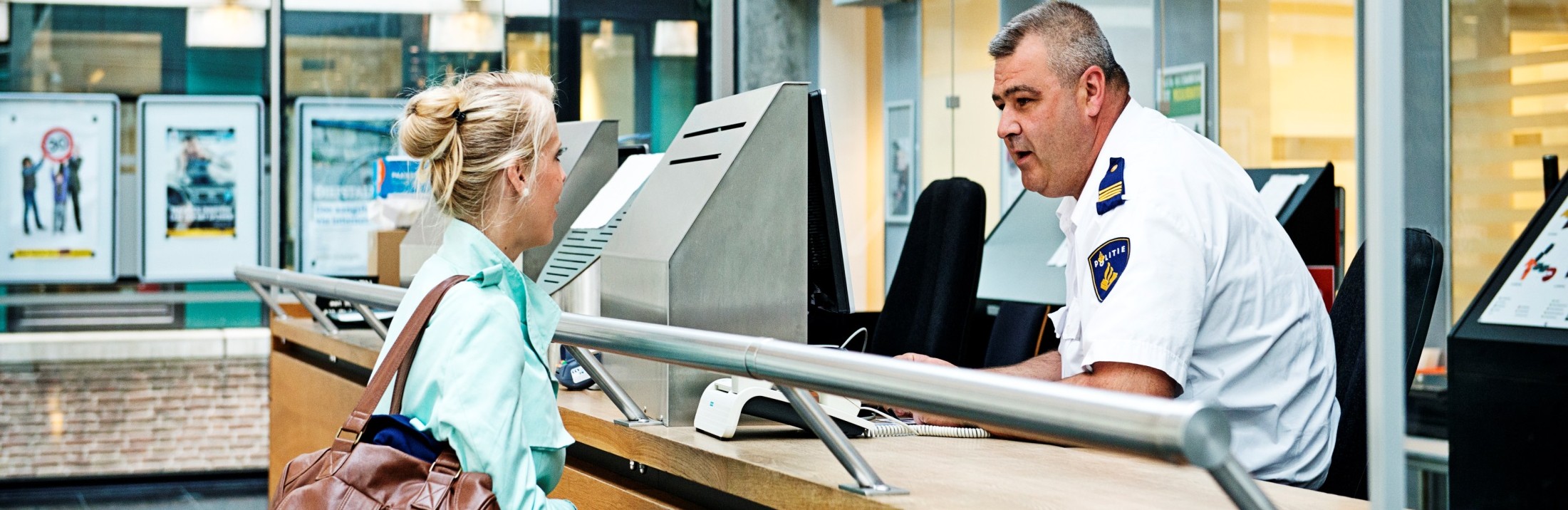 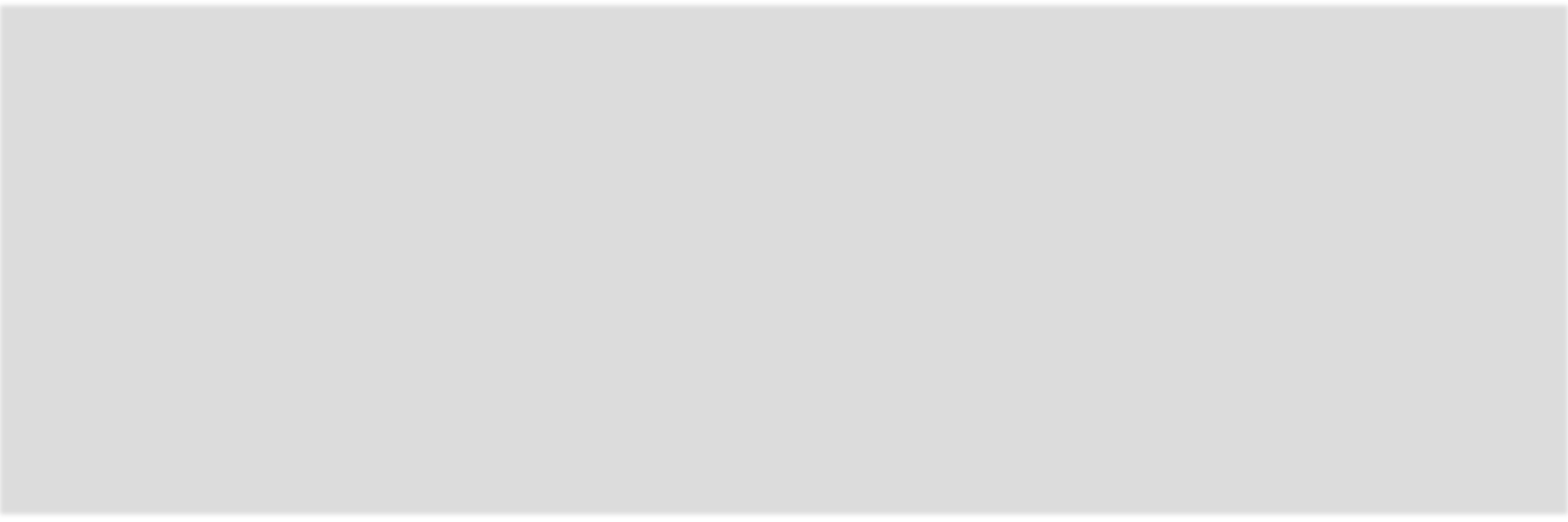 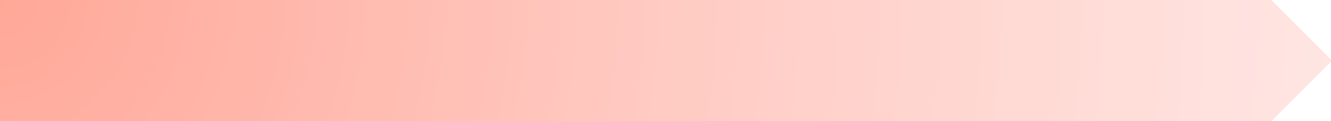 The arrival of the lawyer
Read the fact, the additional information, and then respond to QUESTIONS.
Duty lawyer M. arrives to attend on Jacques at 2 a.m. An officer asks her to see  Peter, the co-suspect of Jacques, as well. Note: under Freelandian law, a  review of detention must take place six hours after arrest.
Click on the  i c o n f o r  addi ti onal  information
Peter is suspected of possession of drugs and drug dealing. He was seen  passing a plastic bag with pills looking like ecstasy to Jacques by two witnesses,  both police informants. Peter has a criminal record of drug dealing. Peter  asked for a lawyer Mr. B., who was not available to attend until 11 a.m.
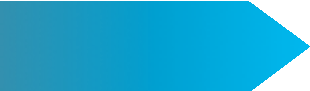 QUESTIONS
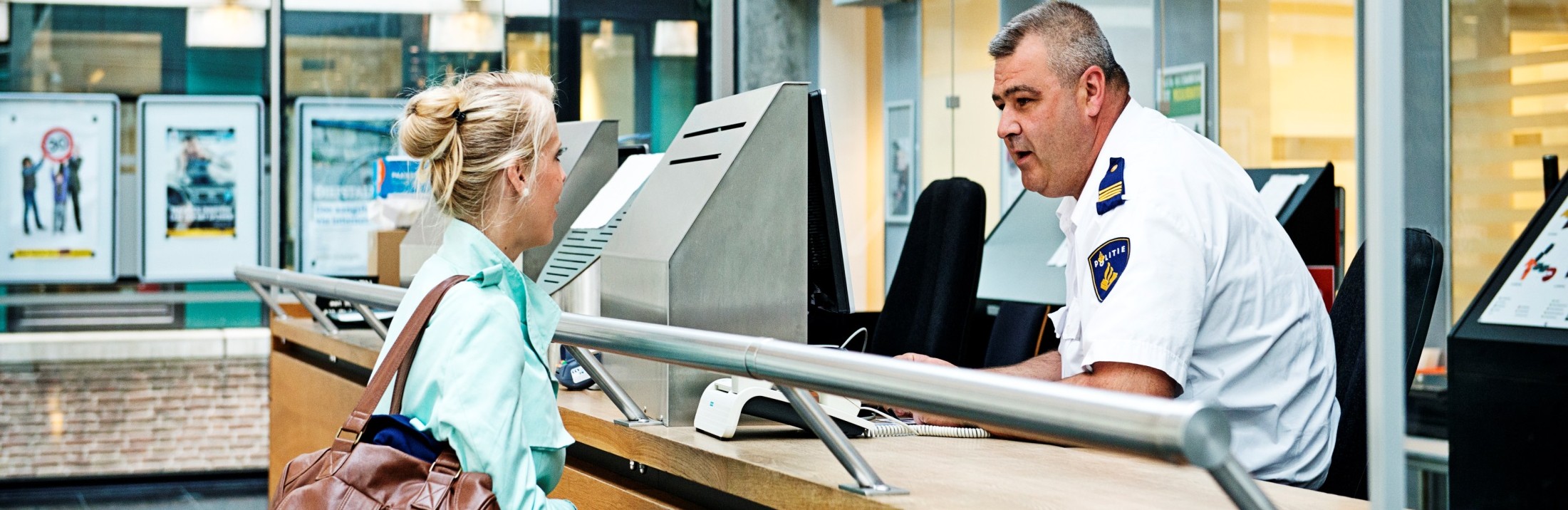 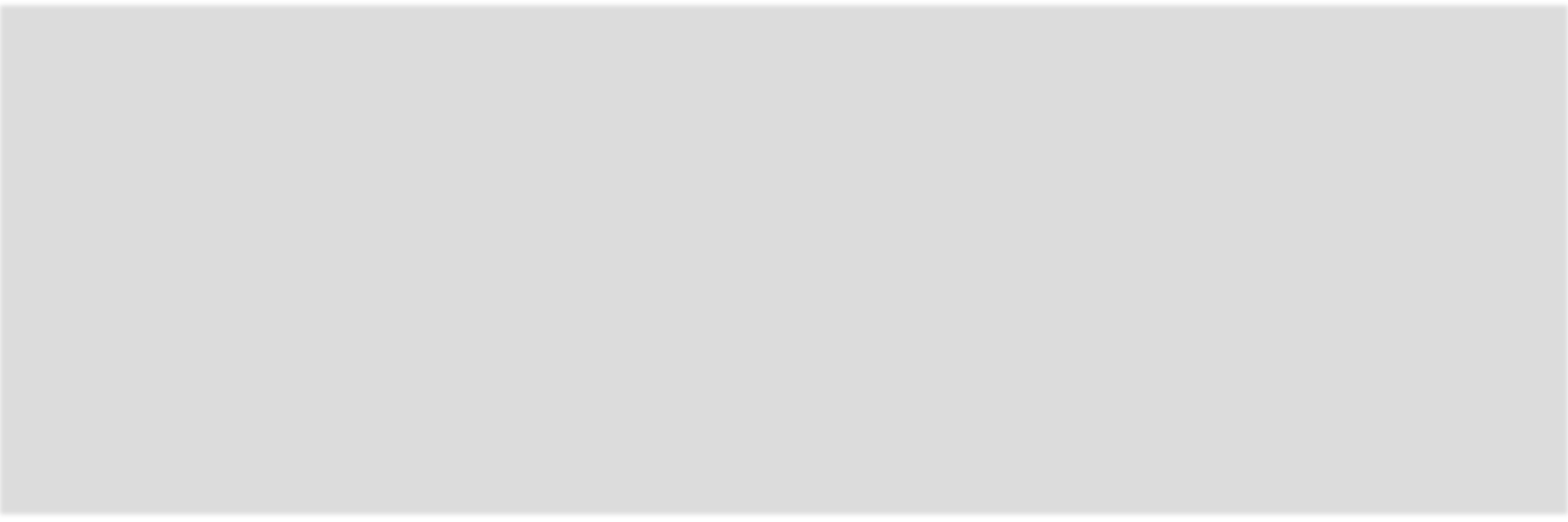 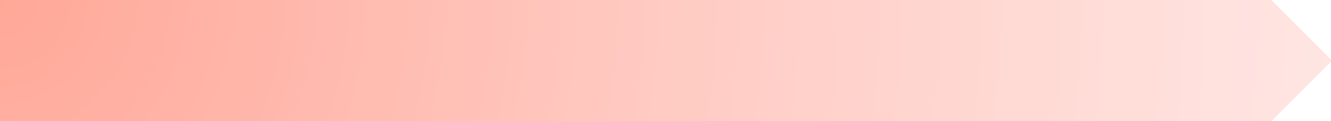 The arrival of the lawyer
Police wished to interrogate Peter “first thing in the morning”, so maybe  lawyer M. could see him “to speed up things”.
Lawyer M. agrees and decides to see Jacques first.  The lawyer then asks the officer:
Read t
- Can you tell me more about Jacques? Why was he arrested? What’s the  evidence?
he fact, the additional information, and then respond to QUESTIONS.


rrives to attend on Jacques at 2 a.m. An officer asks her to see
spect of Jacques, as well. Note: under Freelandian law, a	Click on the
on must take place six hours after arrest.	i c o n	f o r 
addi ti onal  ed of possession of drugs and drug dealing. He was seen	information
Duty lawyer M. a The officer responds:
Peter, the co-su
review of detenti - He had two ecstasy pills on him. I can say no more. Be careful with him, he  Peter is suspect was violent at arrest.
passing a plastic bag with pills looking like ecstasy to Jacques by two witnesses,  both police informants. Peter has a criminal record of drug dealing. Peter  asked for a lawyer Mr. B., who was not available to attend until 11 a.m.

QUESTIONS
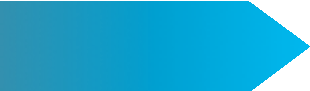 1
2
3
4
5
6
7
8
9
10
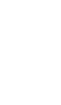 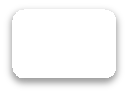 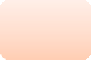 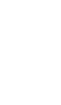 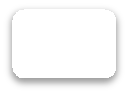 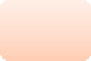 Questions to	the Scenario: The
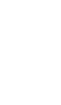 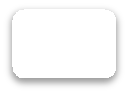 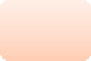 lawyer’s arrival
(CLICK on the numbers on the left-hand side)
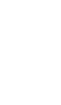 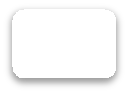 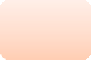 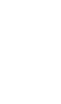 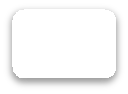 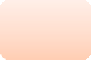 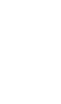 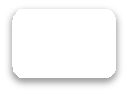 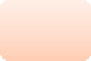 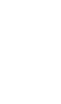 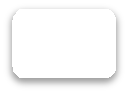 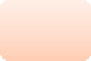 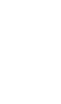 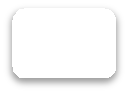 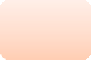 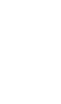 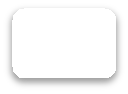 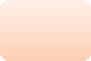 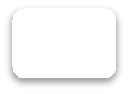 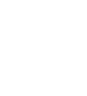 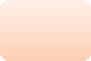 1
2
3
4
5
6
7
8
9
10
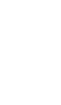 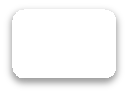 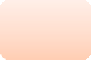 Was the right to  choose a lawyer  violated?
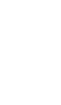 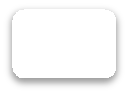 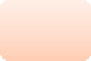 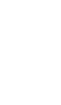 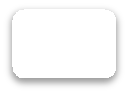 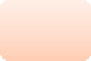 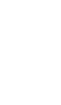 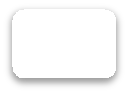 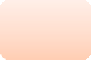 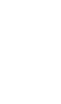 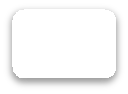 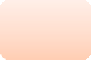 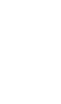 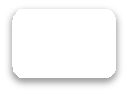 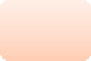 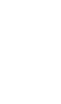 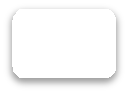 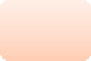 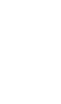 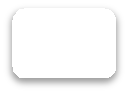 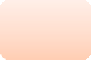 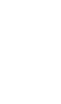 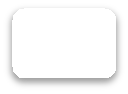 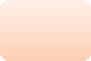 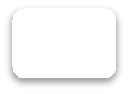 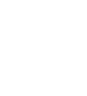 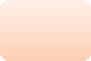 1
2
3
4
5
6
7
8
9
10
The right to choose a lawyer was violated. The  reason for overriding Peter’s choice of the lawyer  cited by the officer – the wish to proceed quicker  to the interrogation – is not “relevant and  sufficient.” The chosen lawyer confirmed that he  was available to attend Peter, and there is no  reason to believe that the interests of the  investigation required that Peter’s interrogation  was conducted urgently.
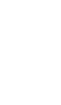 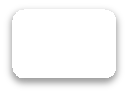 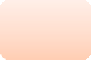 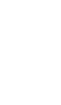 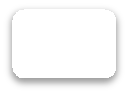 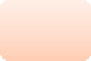 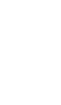 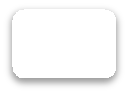 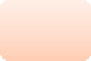 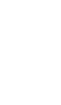 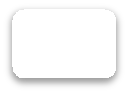 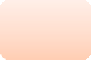 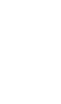 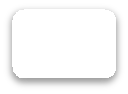 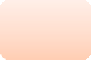 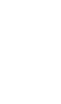 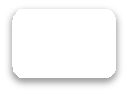 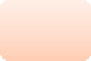 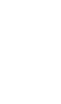 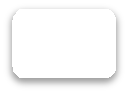 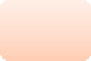 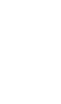 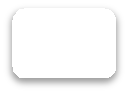 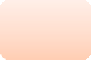 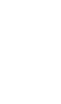 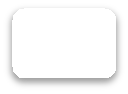 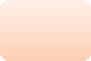 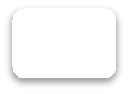 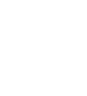 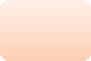 1
2
3
4
5
6
7
8
9
10
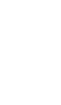 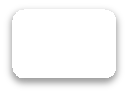 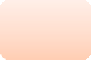 Was the right of access  to the file/evidence  violated?
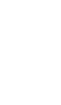 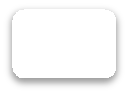 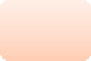 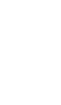 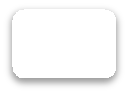 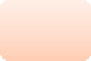 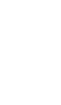 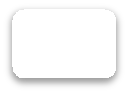 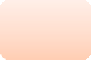 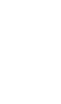 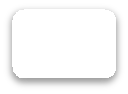 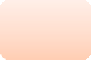 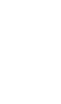 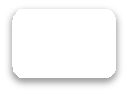 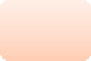 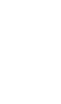 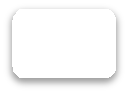 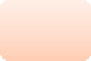 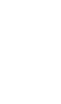 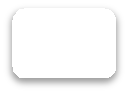 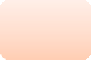 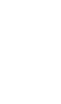 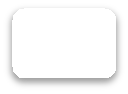 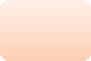 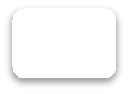 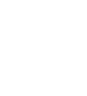 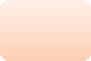 1
2
3
4
5
6
7
8
9
10
The right was possibly violated. It may be inferred  from the scenario that Peter was arrested well  before 2 am, and will be interrogated in the  morning. Thus, the detention review according to  Freelandian law would take place the same night,  before Peter’s interrogation. If such review is  undertaken by a “judicial authority”, the lawyer  (and the suspect) must be informed about the  evidence, which served as the basis for the arrest,  before the review takes place.
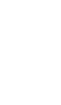 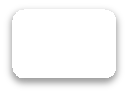 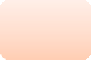 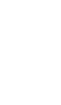 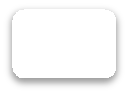 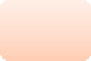 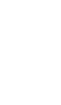 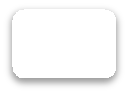 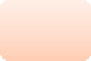 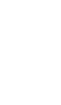 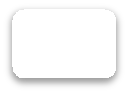 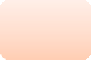 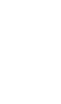 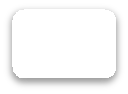 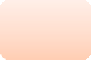 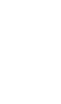 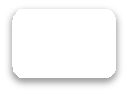 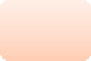 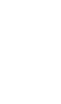 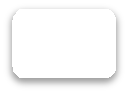 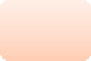 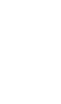 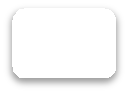 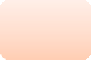 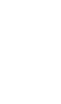 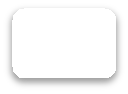 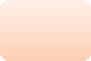 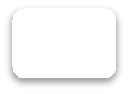 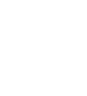 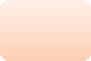 1
2
3
4
5
6
7
8
9
10
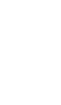 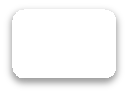 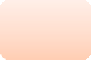 Was the lawyer  adequately informed  about the accusation  against his client?
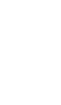 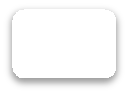 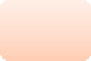 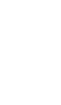 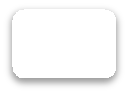 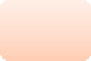 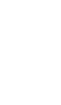 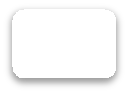 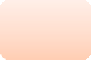 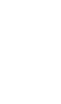 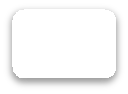 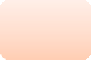 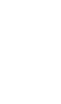 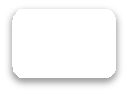 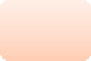 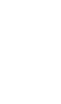 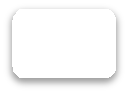 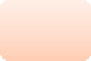 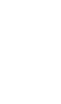 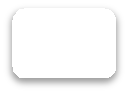 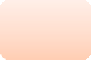 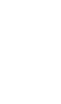 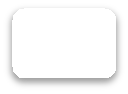 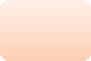 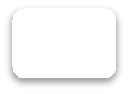 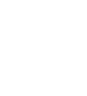 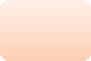 The lawyer was not provided with adequate  information about the accusation. He was not  informed about the nature and legal qualification  of the charges, nor about the details of the  suspected offences.
1
2
3
4
5
6
7
8
9
10
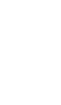 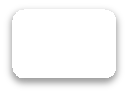 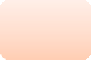 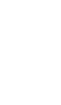 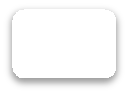 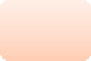 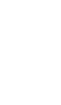 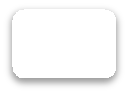 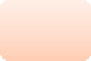 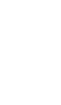 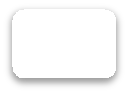 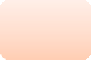 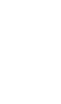 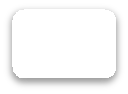 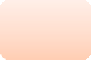 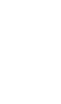 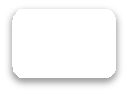 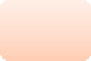 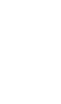 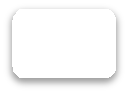 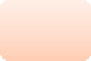 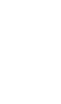 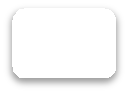 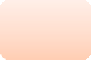 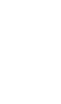 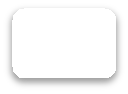 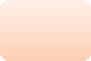 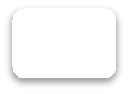 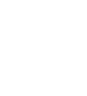 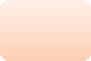 Officer: “Could you also attend Peter? I called  the firm of his preferred lawyer, but he can  only attend at 11 am. And we’d like to  interrogate Peter early in the morning?”
1
2
3
4
5
6
7
8
9
10
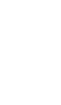 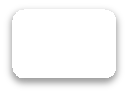 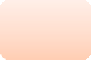 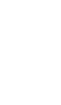 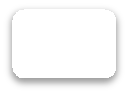 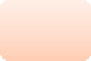 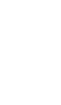 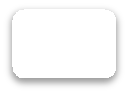 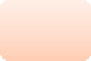 What	could	the	lawyer	respond	to	the  officer?
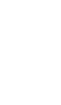 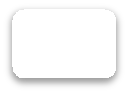 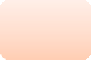 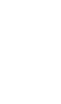 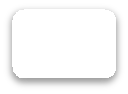 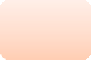 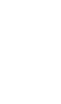 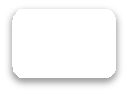 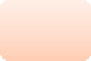 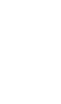 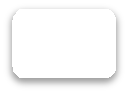 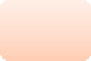 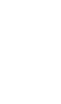 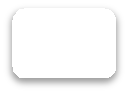 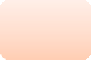 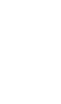 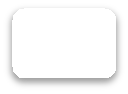 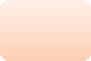 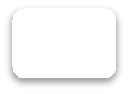 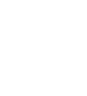 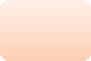 “I prefer not too see Peter, as he is co-suspect of  my client Jacques. Can the interrogation be  postponed until Peter’s lawyer becomes  available?”

The lawyer acknowledges Peter’s right to choose  a lawyer. She also recognises the risk of conflict of  interest between Jacques and Peter. If Jacques  wished to admit that Peter sold drugs to him, the  lawyer could not represent Peter, if he wanted to  deny the charges.
1
2
3
4
5
6
7
8
9
10
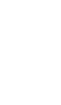 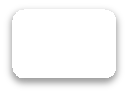 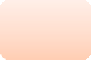 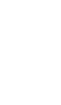 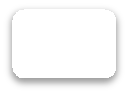 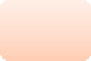 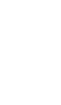 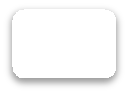 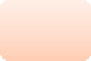 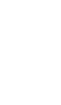 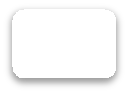 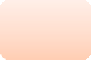 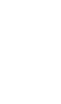 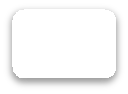 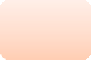 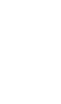 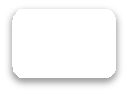 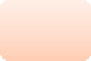 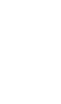 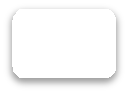 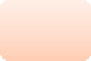 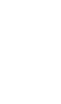 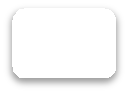 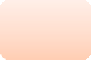 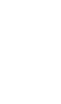 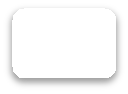 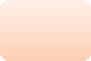 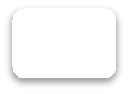 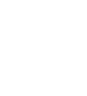 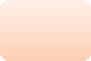 The custody officer responded to lawyer’s  question about the nature of the accusation:  “He had drugs on him. I can say no more. He  was violent upon arrest.”
1
2
3
4
5
6
7
8
9
10
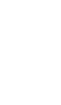 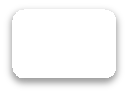 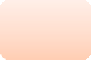 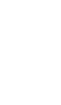 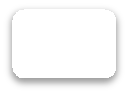 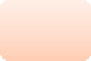 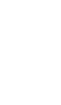 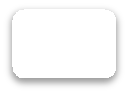 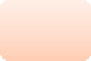 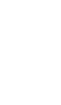 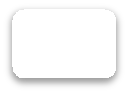 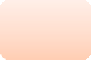 What could the lawyer have responded to this?
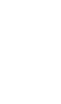 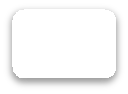 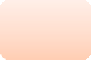 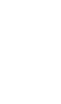 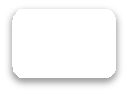 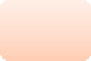 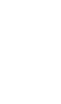 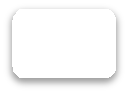 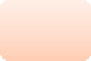 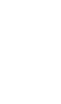 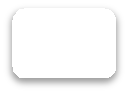 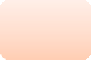 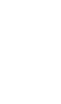 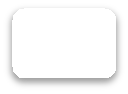 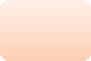 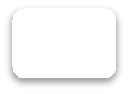 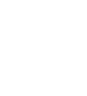 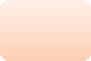 “Thank you officer, but I need more information  to assist my client effectively. How can I reach the  officer in charge?”

The lawyer tries to obtain more case-related  information, arguing by reference to her  professional role. The officer in charge is likely to  have the best overview of the evidence and other  information about the case and the client.
1
2
3
4
5
6
7
8
9
10
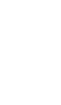 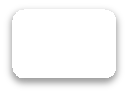 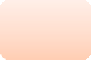 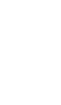 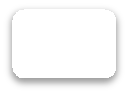 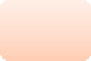 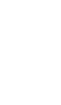 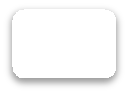 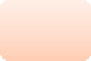 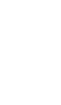 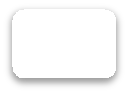 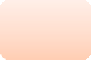 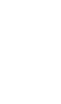 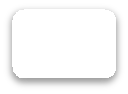 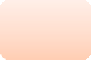 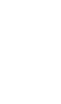 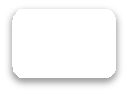 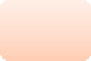 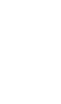 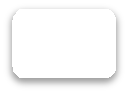 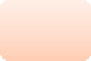 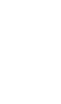 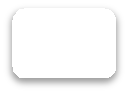 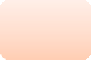 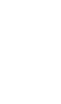 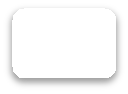 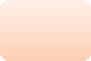 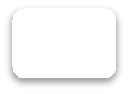 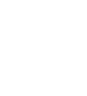 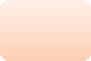 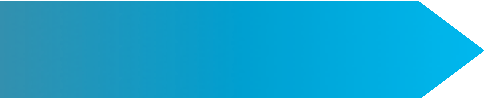 Return to homepage
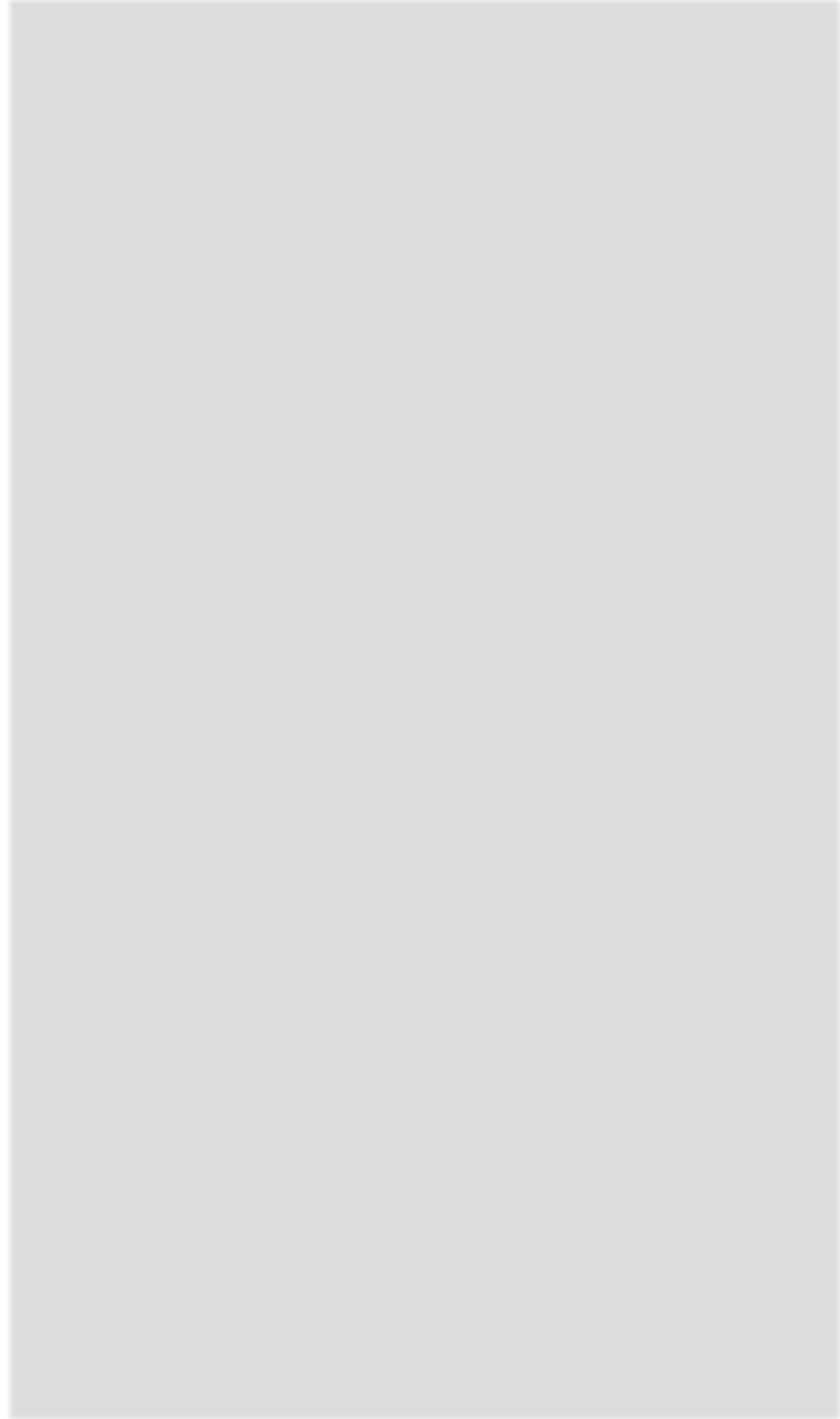 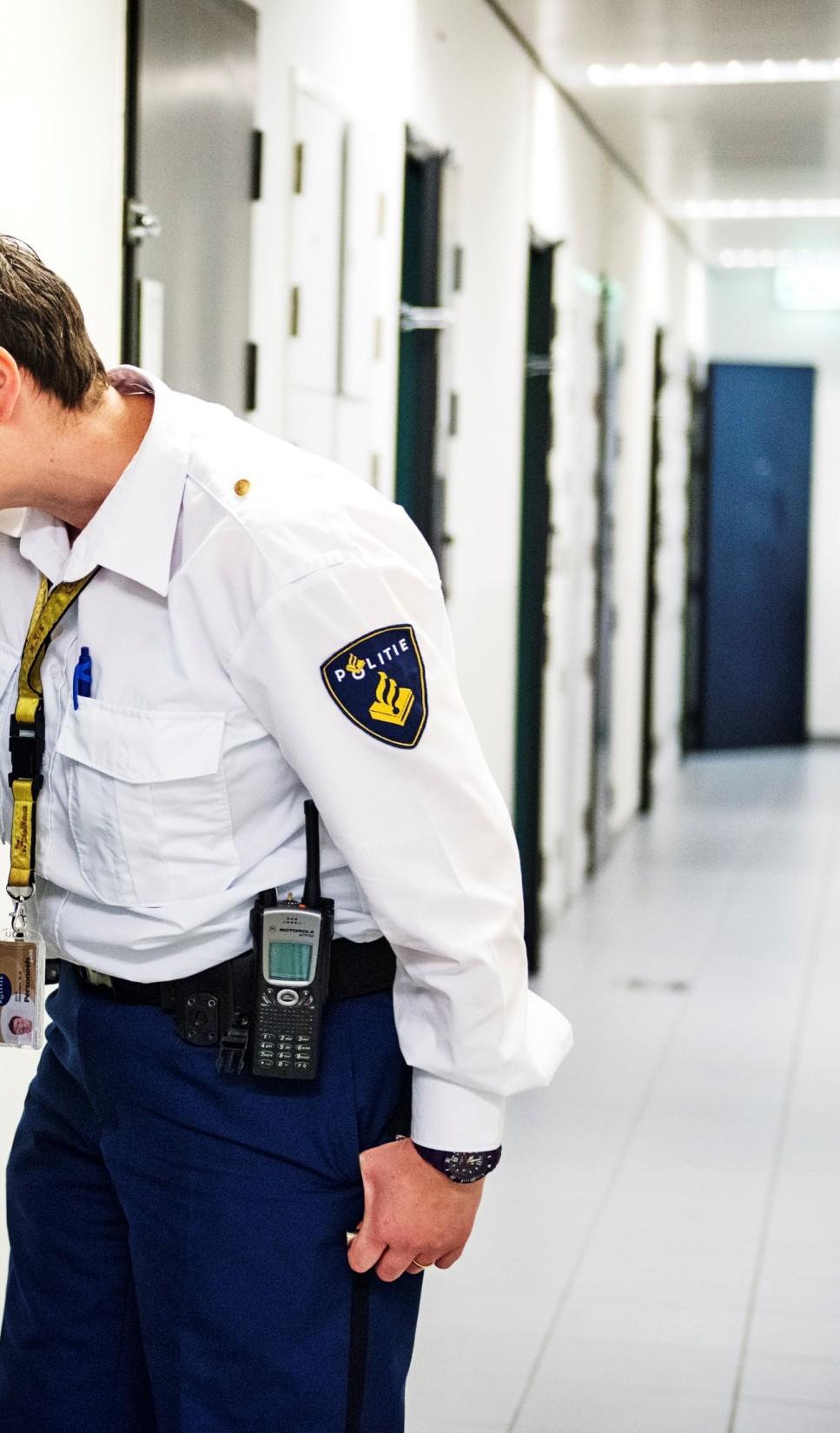 CLICK here to  return to this  silde
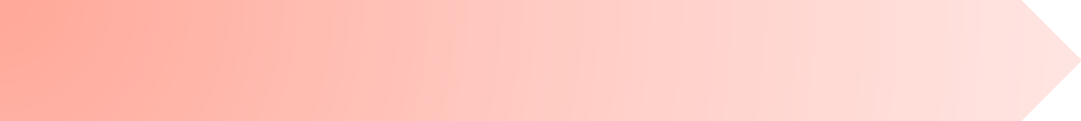 Part 3: Consultation
In part 3 of the module we deal with the  following procedural rights:

Click	on	the	buttons	below	for	more  information.
Adequate time and facilities
The right to have a lawyer  present at interrogation
We also deal with the right to interpretation,  which is discussed in Part 1.
Scenario
Return to Part 1
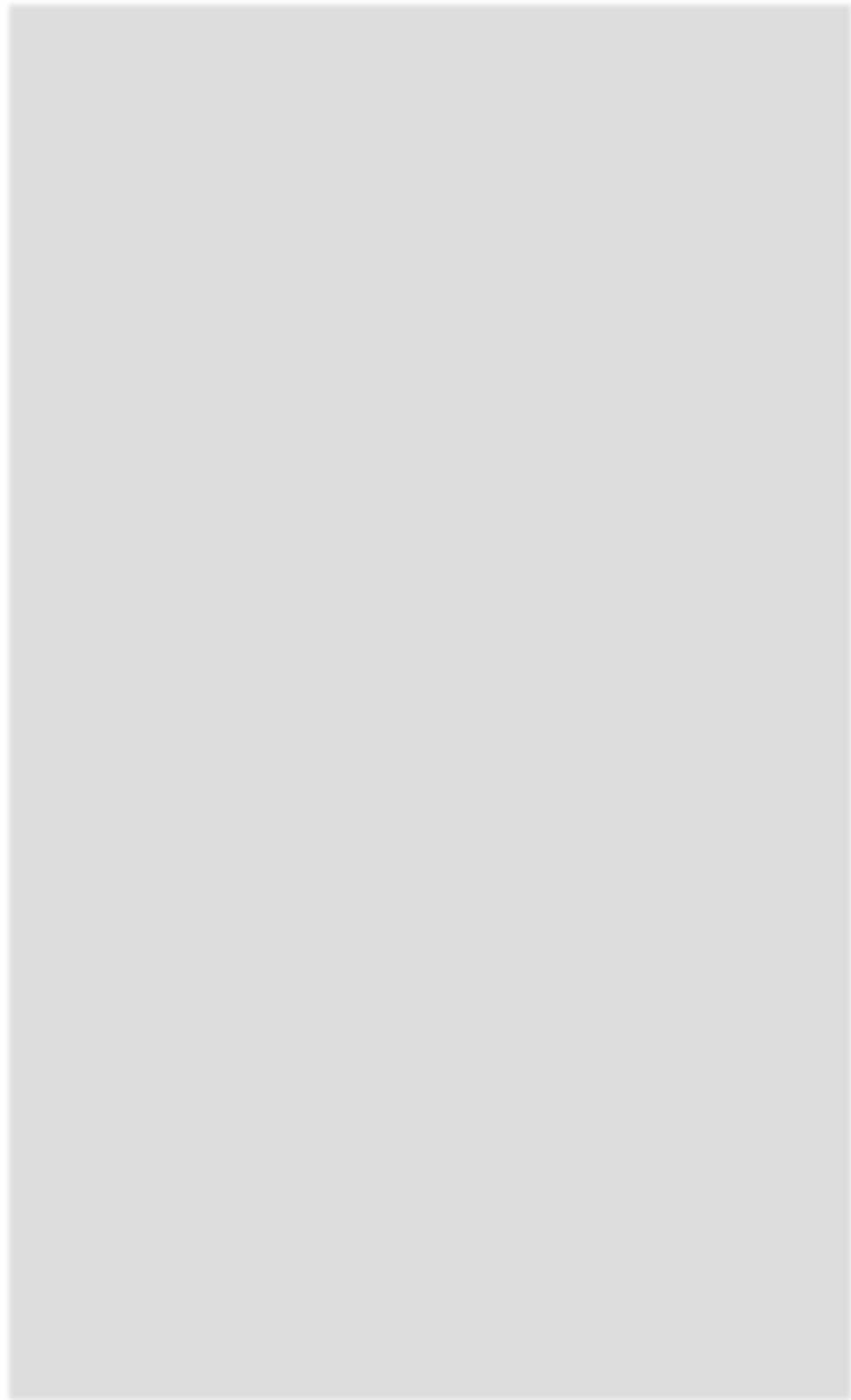 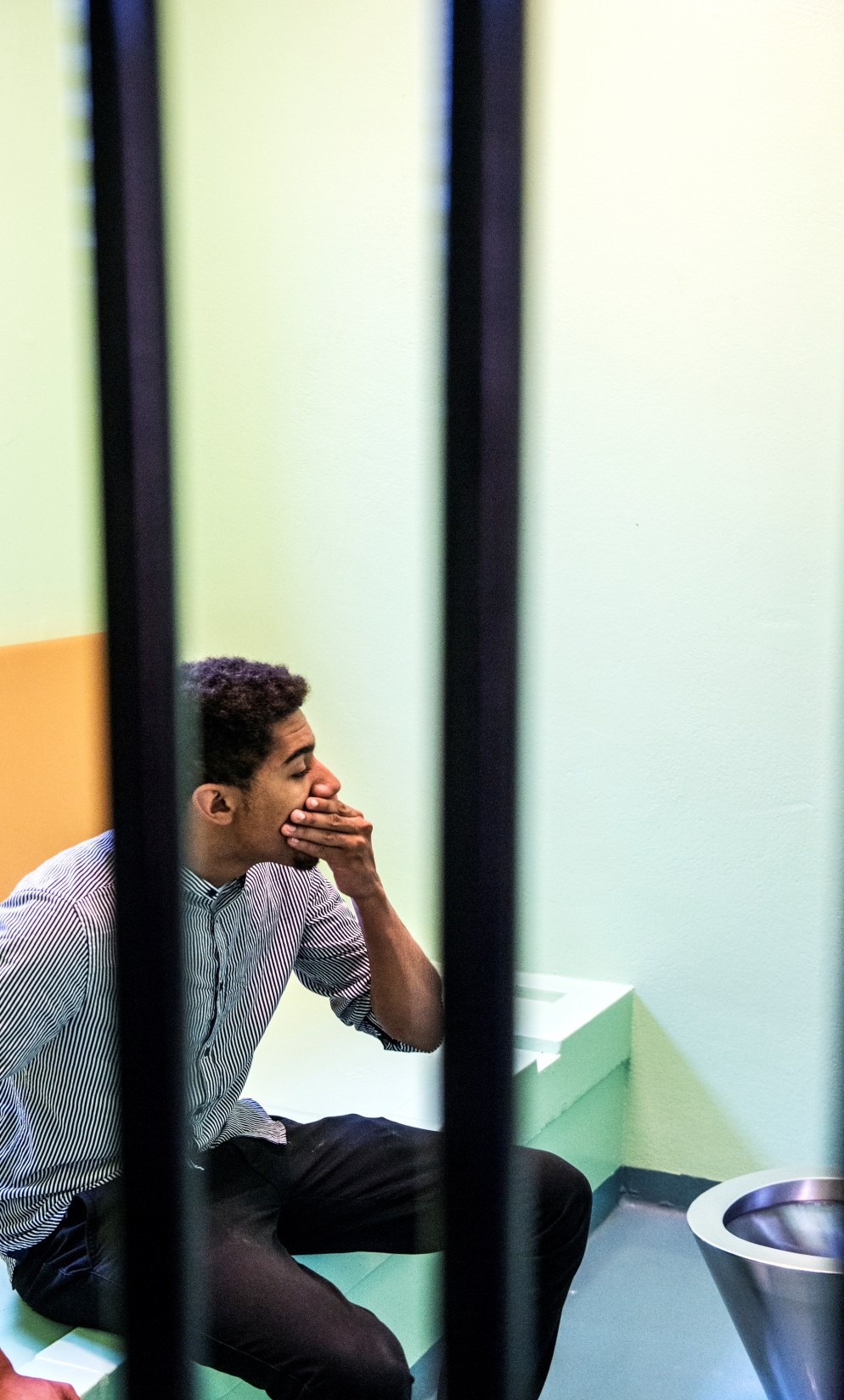 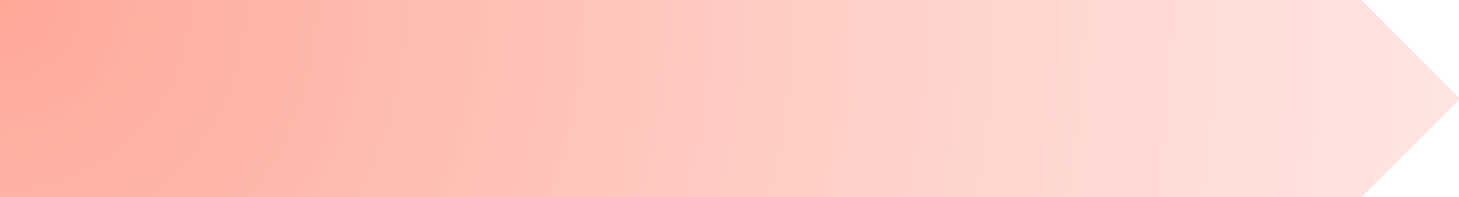 The right to adequate time and facilities for the
preparation of the defence
Right to adequate time and facilities:  Article 6 (3) (b) of the European  Convention on Human Rights.

The right consists of a number of  elements, distinguished in the case law of  the European Court of Human Rights:
CLICK on the numbers below.

1	2	3	4
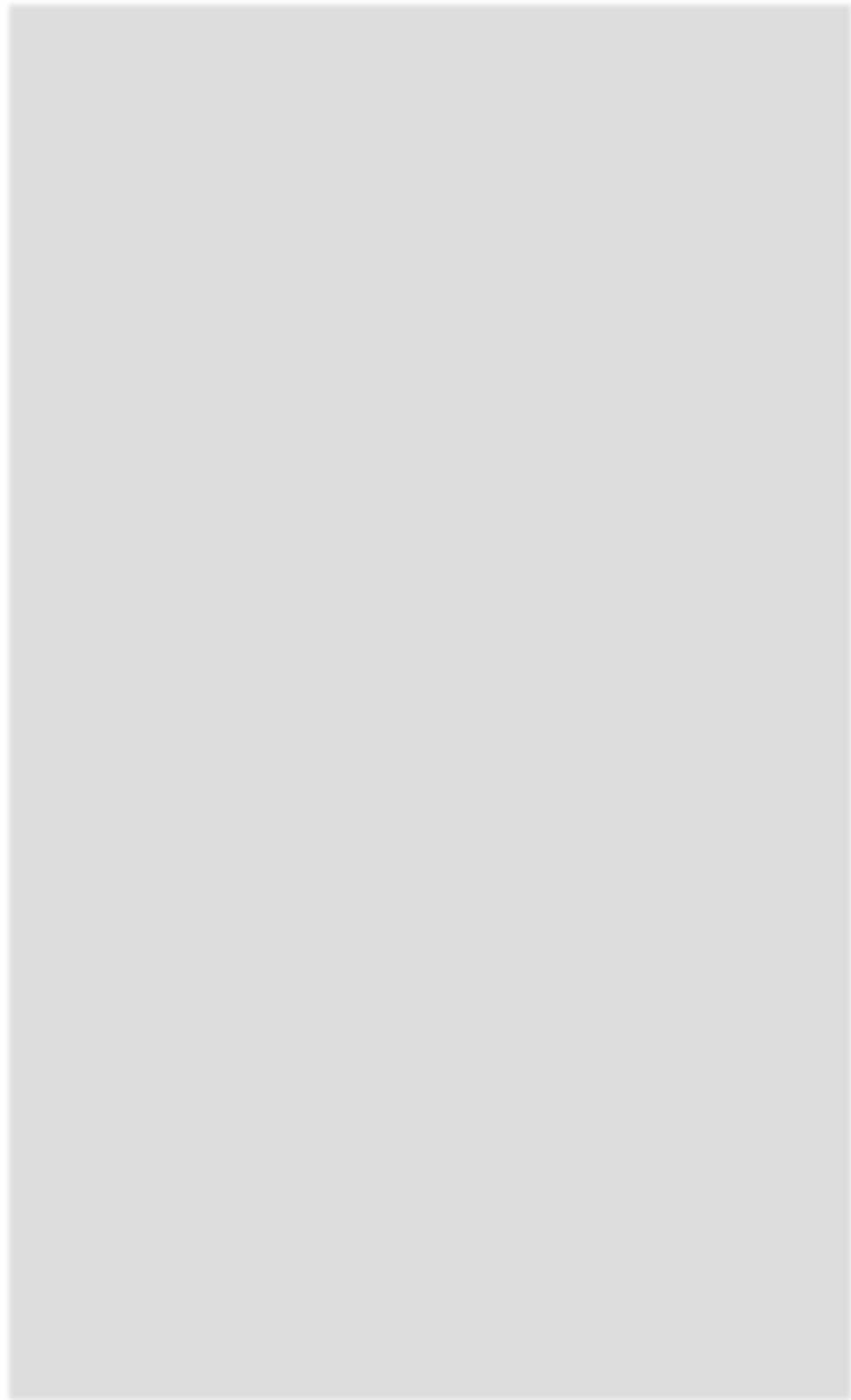 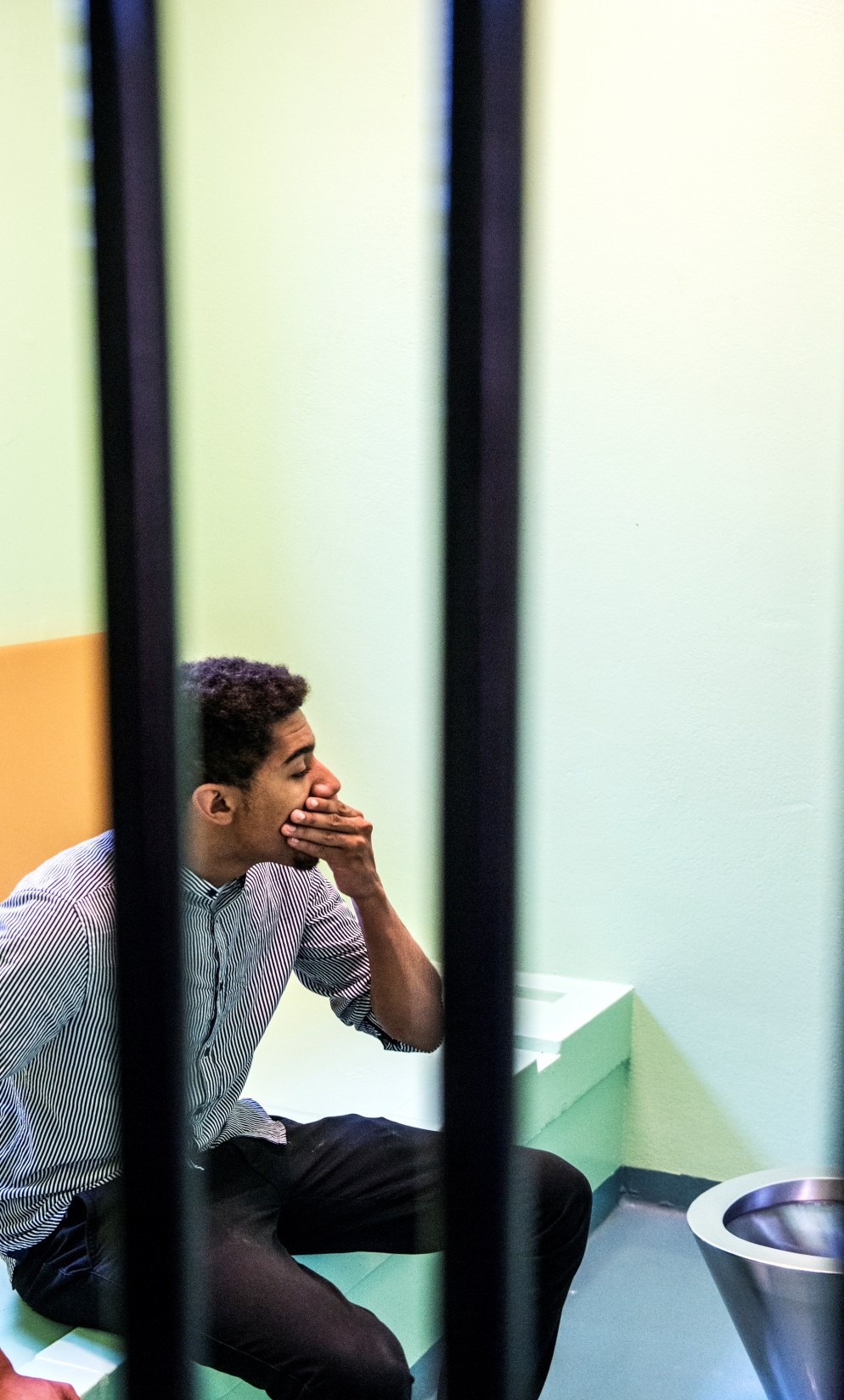 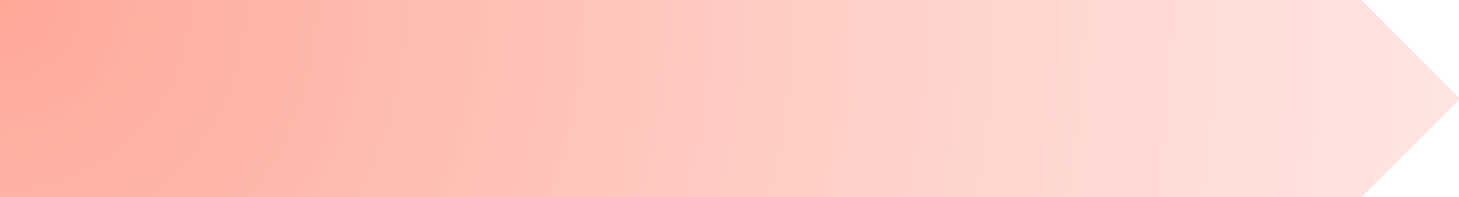 The right to adequate time and facilities for the
preparation of the defence
Right to adequate time and facilities:  Article 6 (3) (b) of the European  Convention on Human Rights.

The right consists of a number of  elements, distinguished in the case law of  the European Court of Human Rights:
CLICK on the numbers below.

1	2	3	4
The right to be informed about the  accusation.
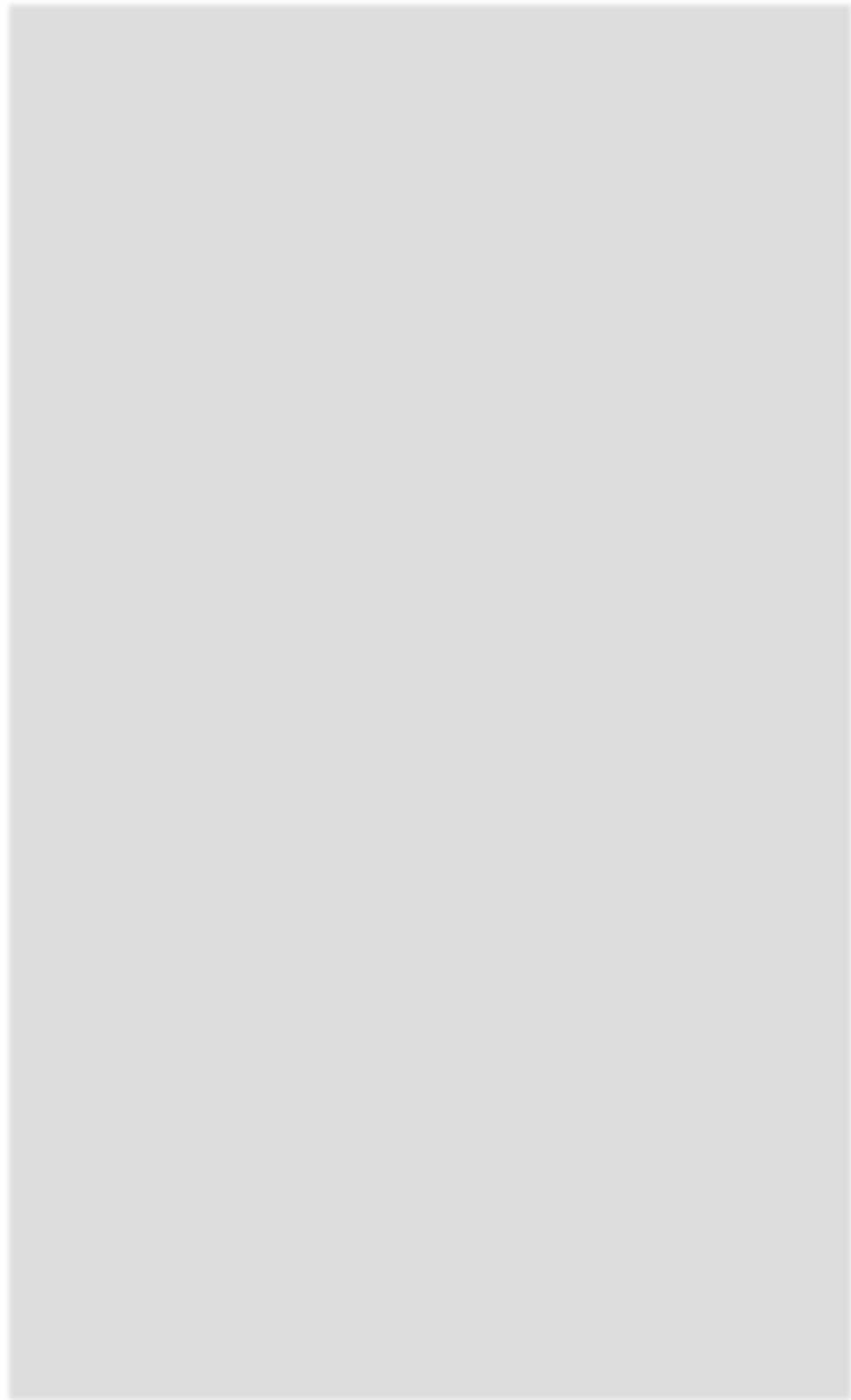 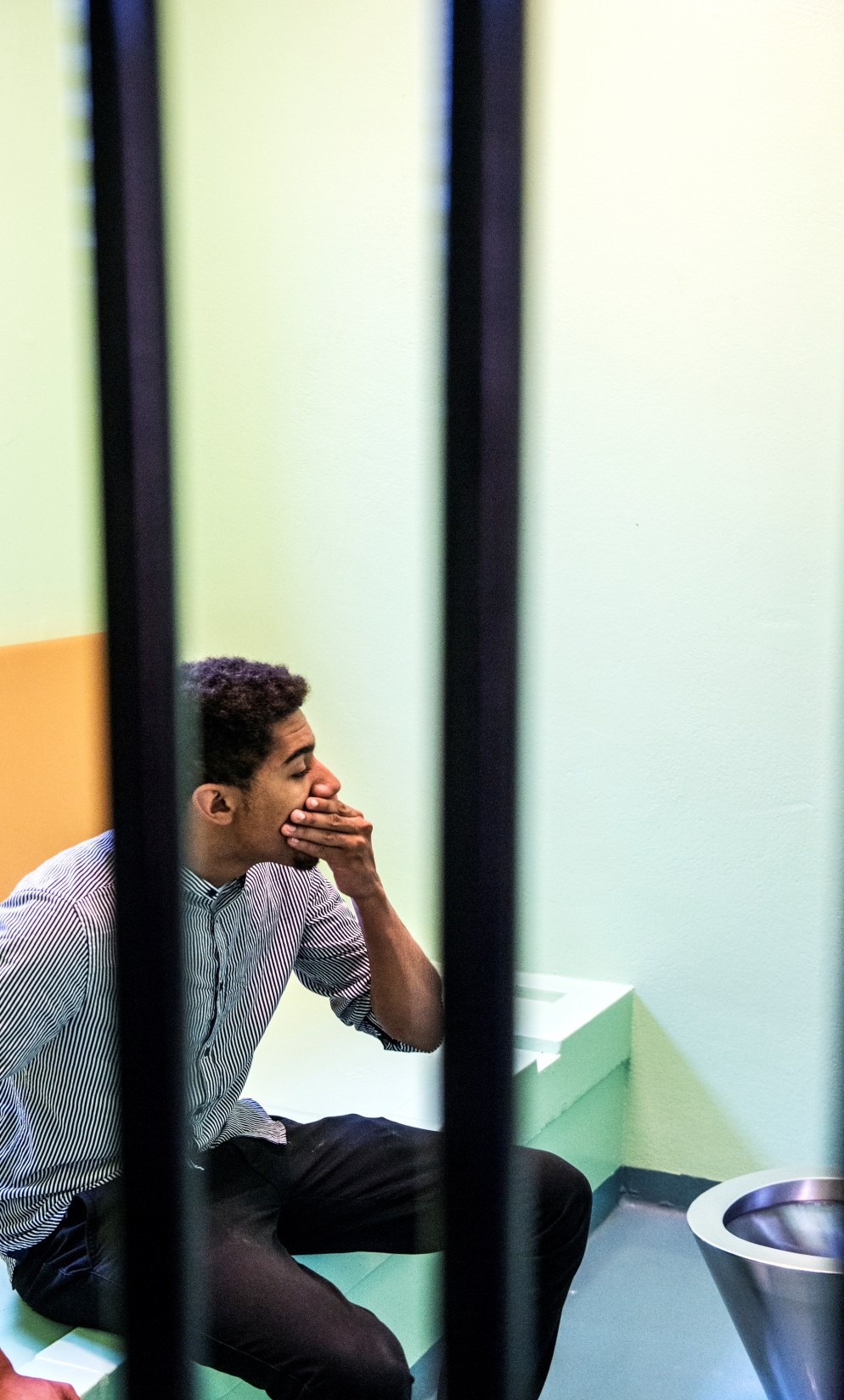 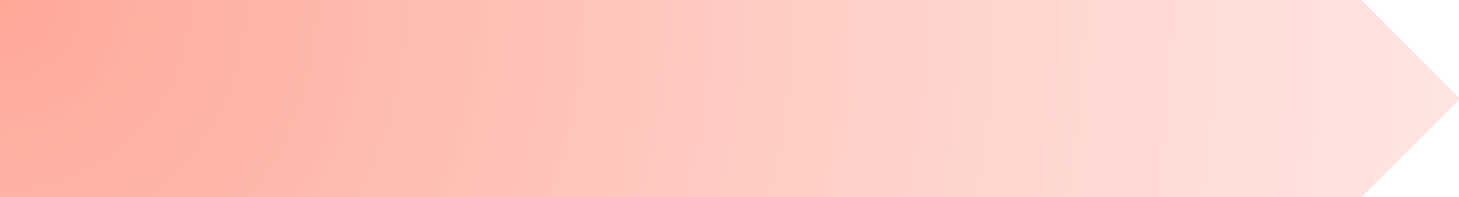 The right to adequate time and facilities for the
preparation of the defence
Right to adequate time and facilities:  Article 6 (3) (b) of the European  Convention on Human Rights.

The right consists of a number of  elements, distinguished in the case law of  the European Court of Human Rights:
CLICK on the numbers below.
The right of access to the case file/  material evidence.
1	3	4
2
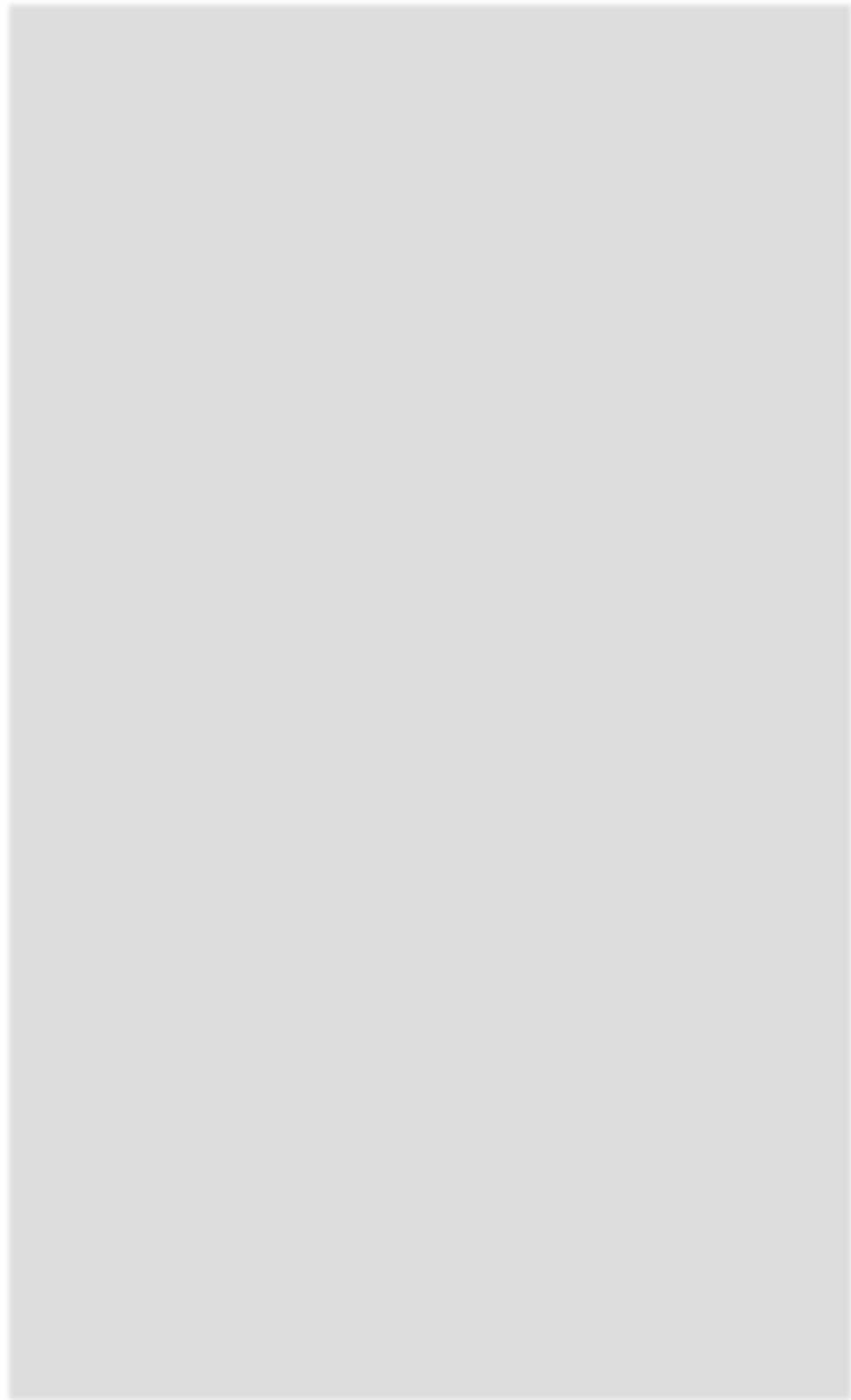 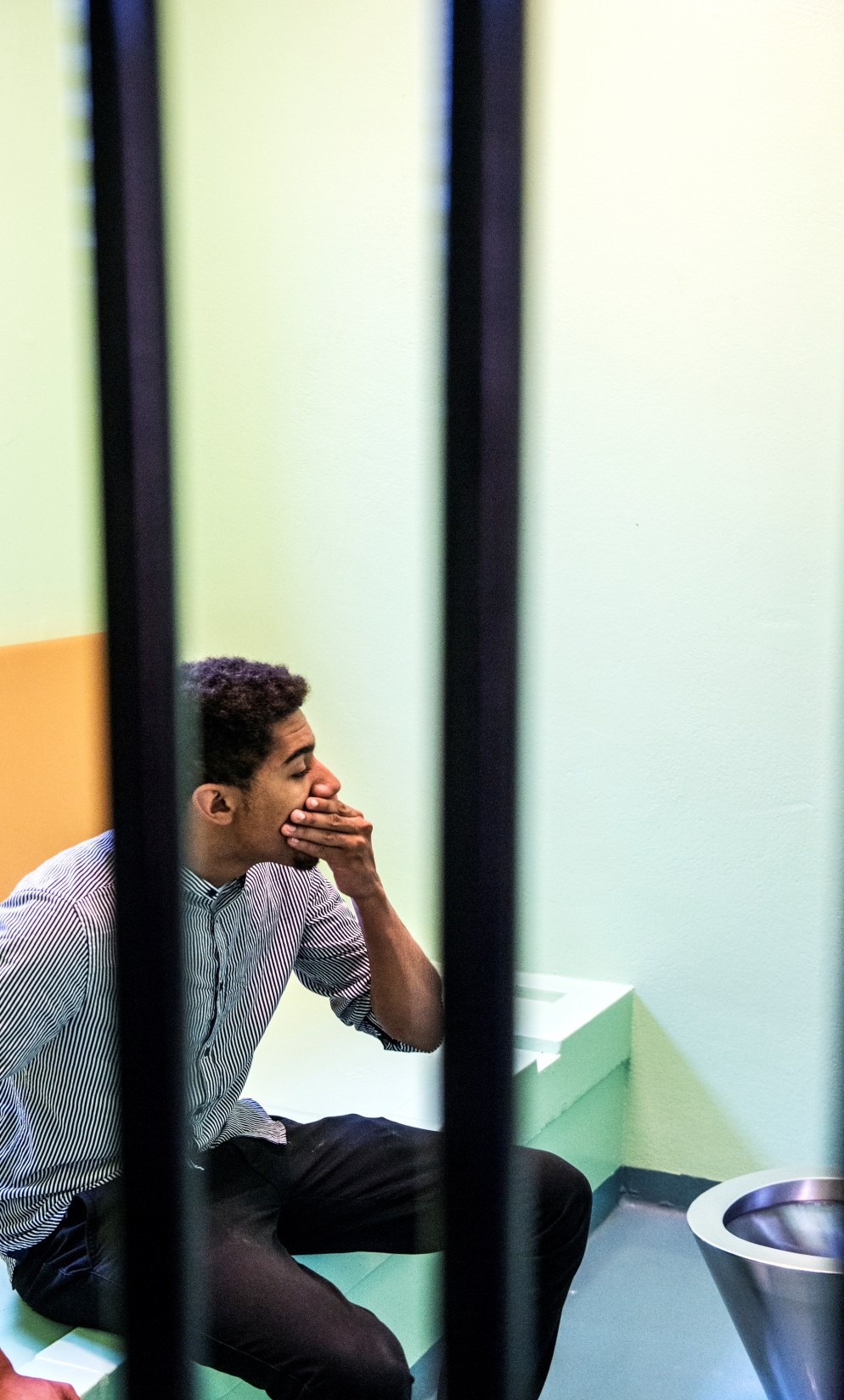 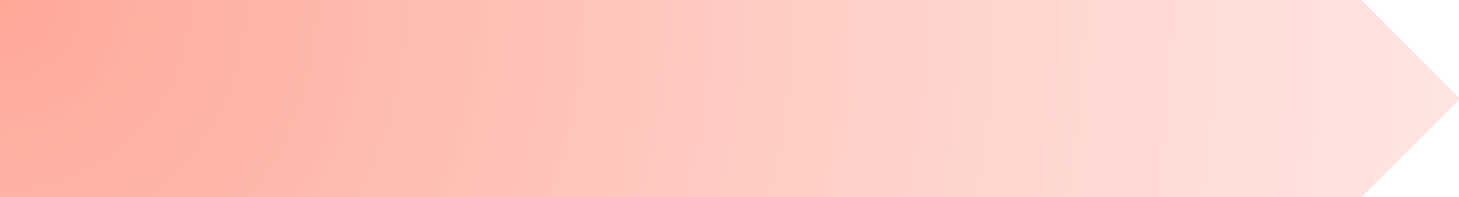 The right to adequate time and facilities for the
preparation of the defence
Right to adequate time and facilities:  Article 6 (3) (b) of the European  Convention on Human Rights.

The right consists of a number of  elements, distinguished in the case law of  the European Court of Human Rights:
CLICK on the numbers below.
The interpretation of communication  between the suspect and the lawyer.
1	2
4
3
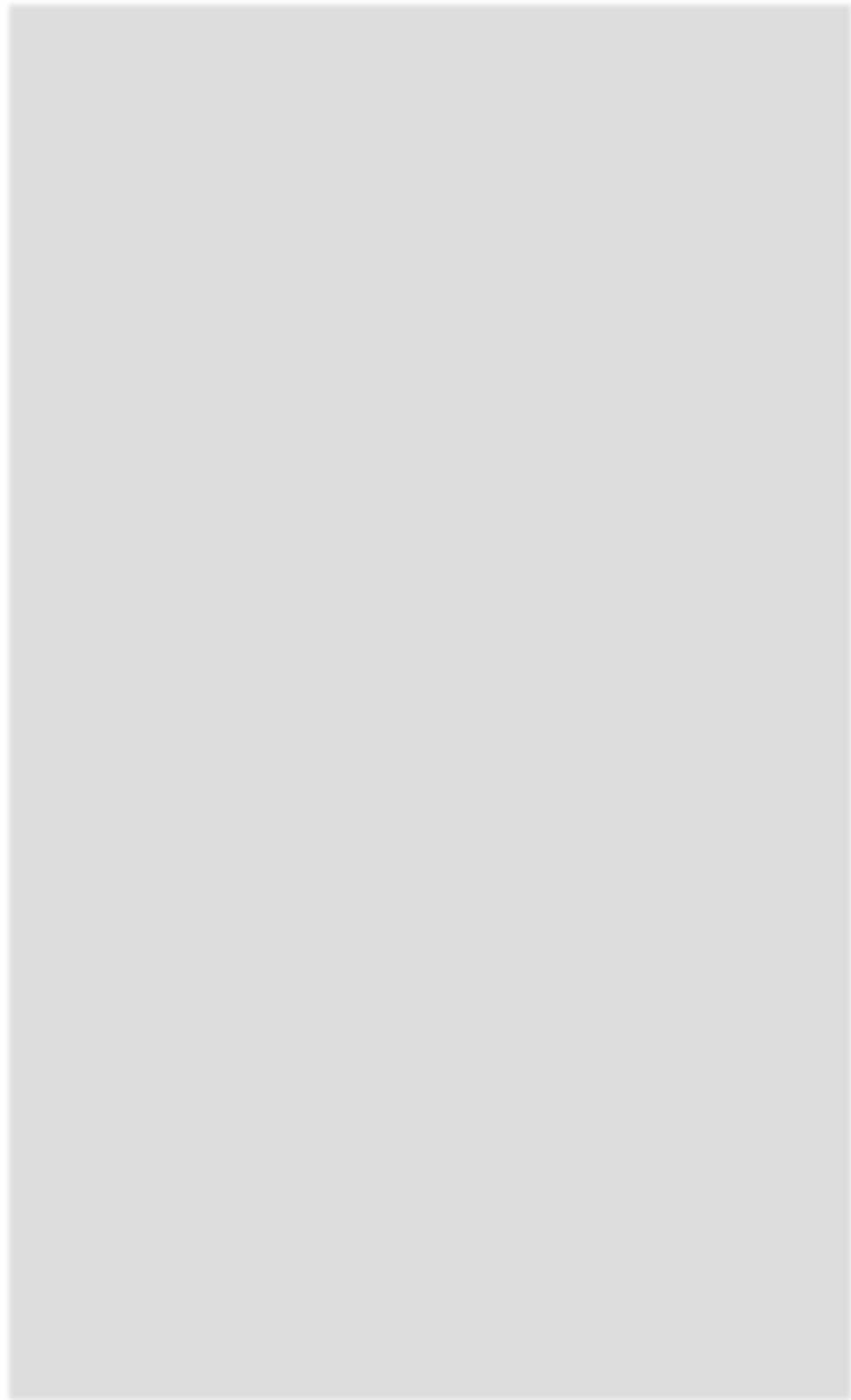 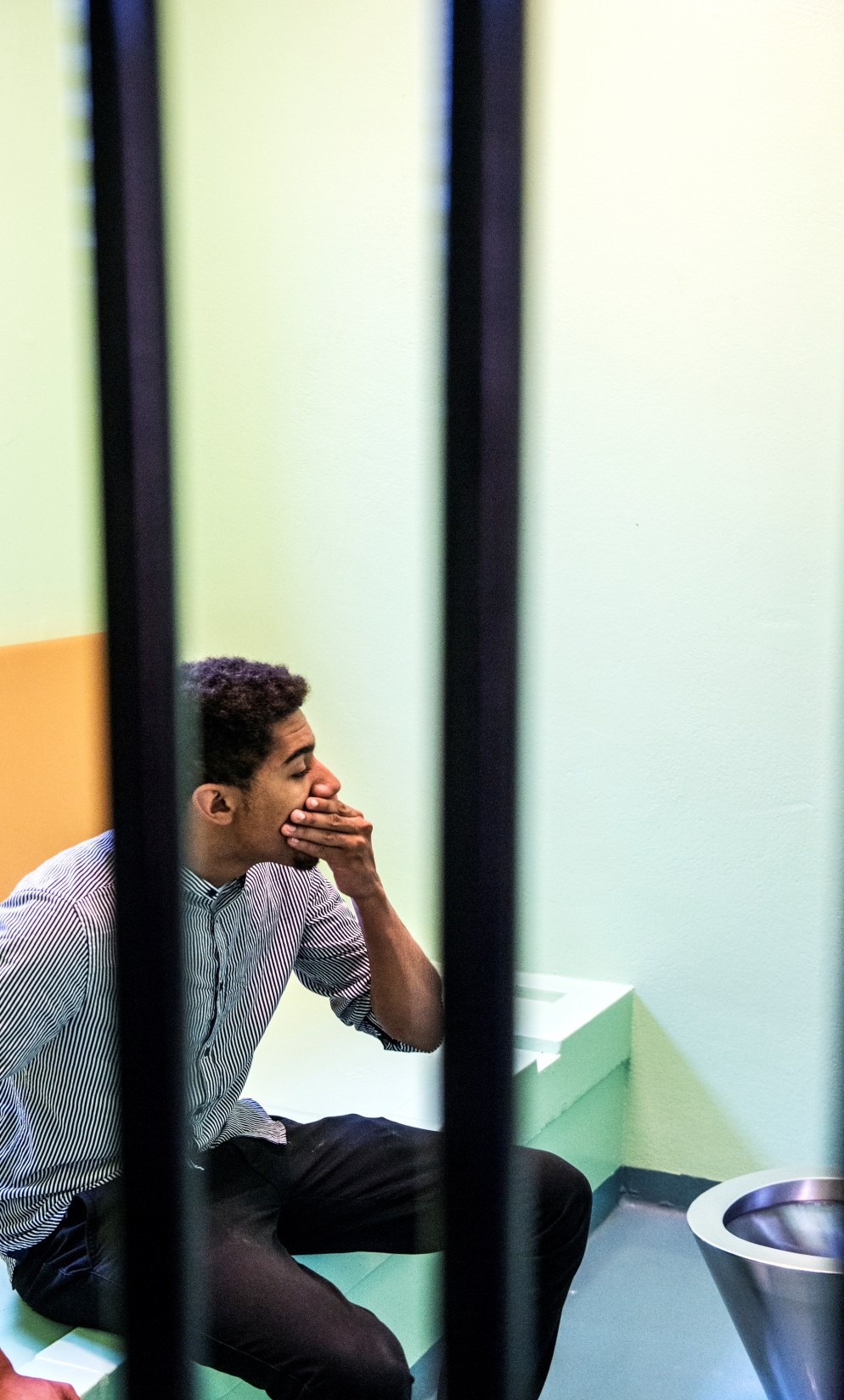 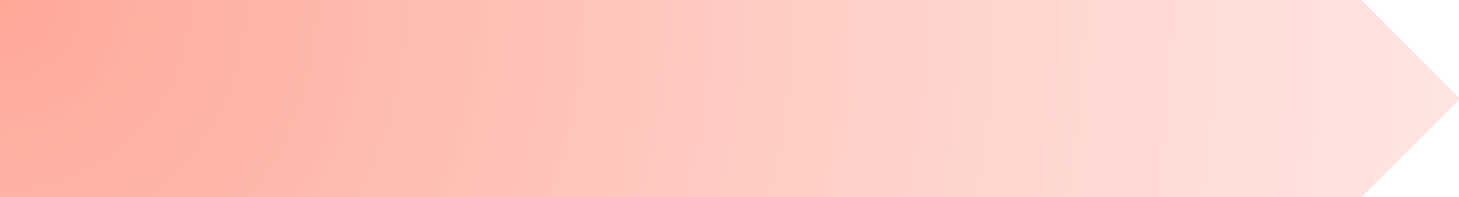 The right to adequate time and facilities for the
preparation of the defence
Right to adequate time and facilities:  Article 6 (3) (b) of the European  Convention on Human Rights.

The right consists of a number of  elements, distinguished in the case law of  the European Court of Human Rights:
Sufficient time to prepare for the trial,  as well as for those moments during  the pre-trial proceedings, at which the  exercise of the defence may be  necessary: for example, the first  official suspect interrogations, pre-  trial hearings, or the pre-trial  settlement procedures.
CLICK on the numbers below.

1	2	3	4
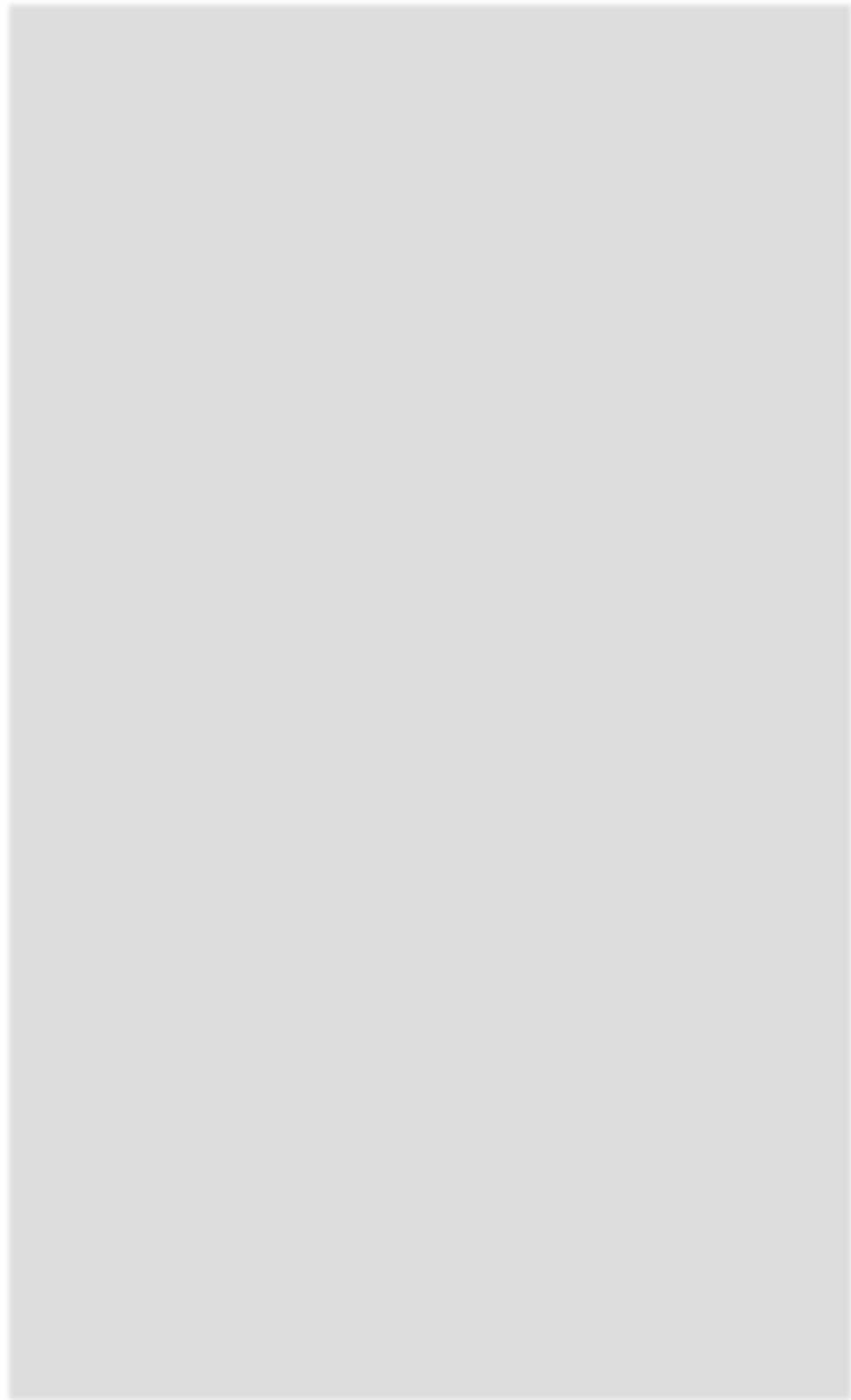 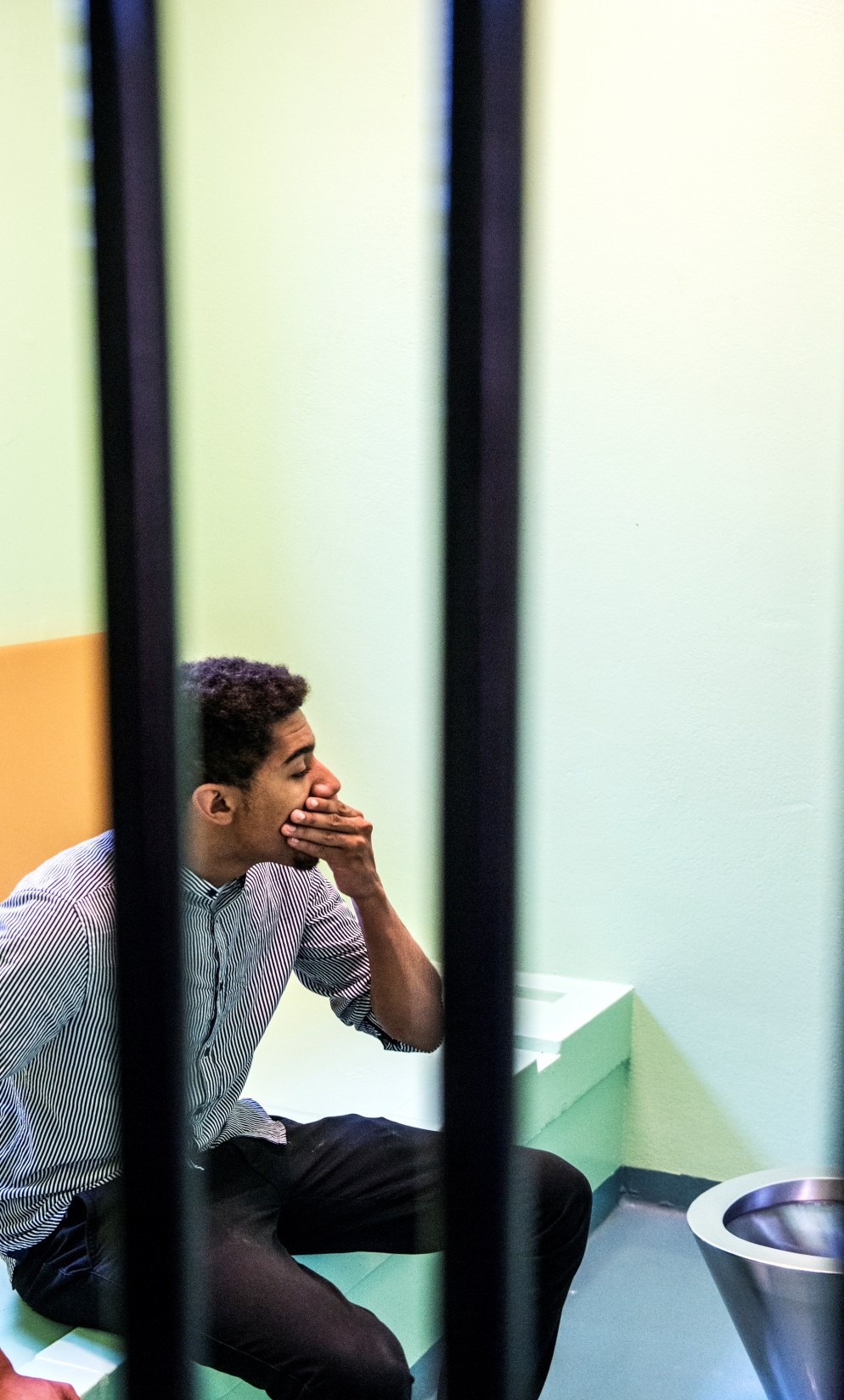 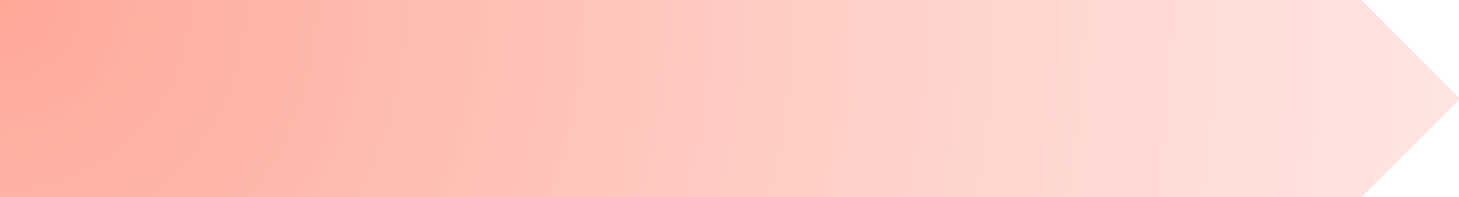 The right to adequate time and facilities for the
preparation of the defence
Right to adequate time and facilities:  Article 6 (3) (b) of the European  Convention on Human Rights.

The   right  consists  of   a   number  of
elements, distin
guished in the case law of
urt of Human Rights:


bers below.

2	3	4
the European Co The right to adequate facilities and time for the
preparation of the defence implies a positive  obligation of the state authorities to ensure or  provide these facilities to the suspect and their
CLICK on the numlawyer. One may think, for example, of the  opportunity to view the evidence, to contact an  interpreter, or to take the necessary time to
1
meet with the suspect before the start of the
interrogation.
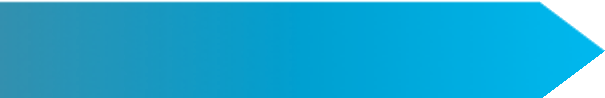 Return to “Consultation”
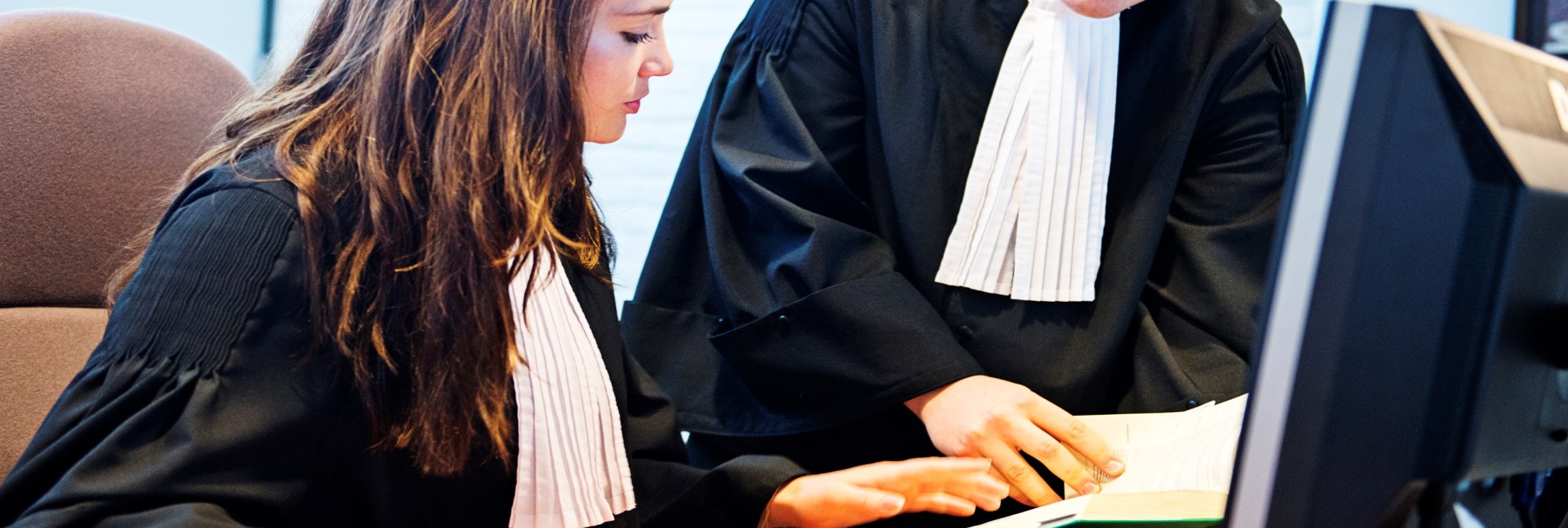 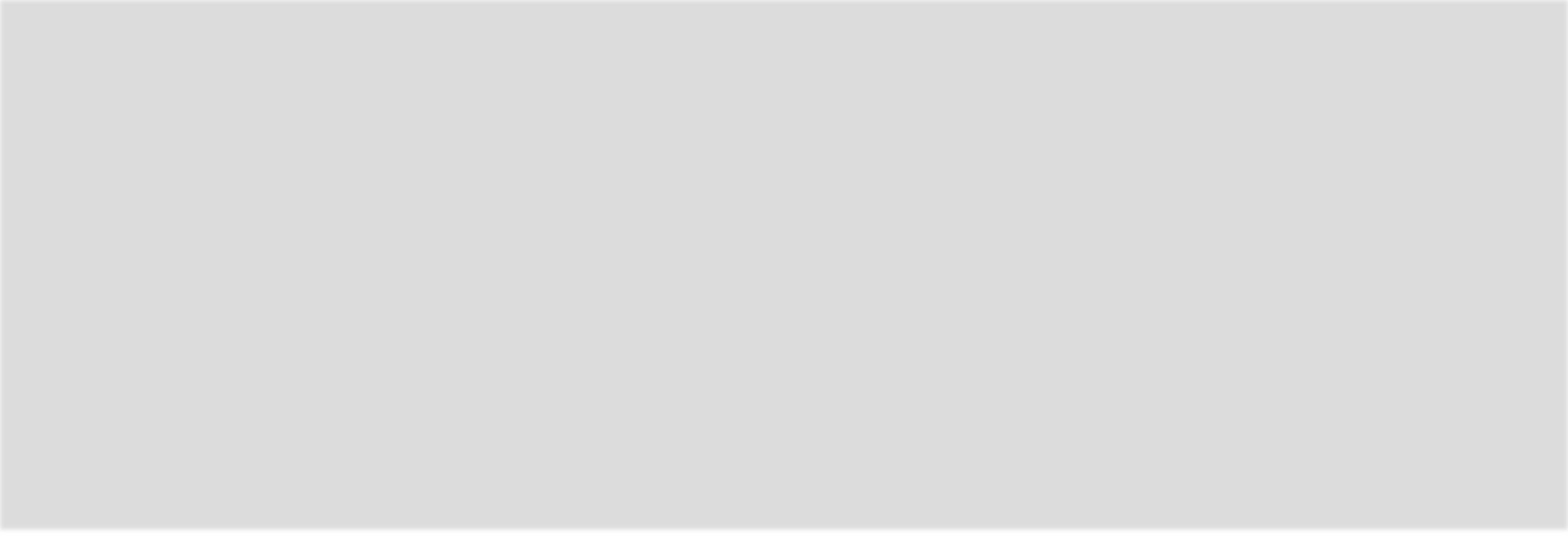 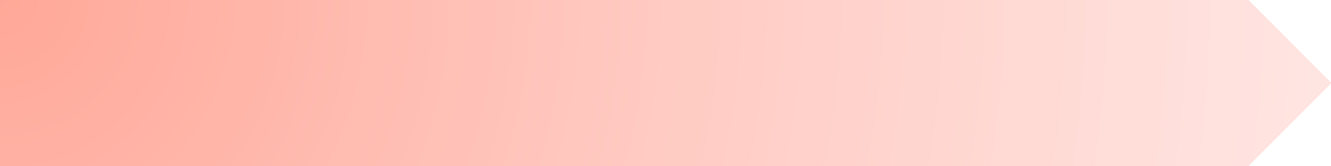 The right to lawyer’s presence at interrogation
Directive on the Right of Access to a Lawyer, Article 3 (3) b:
Suspects have the right to have their lawyer present during questioning
CLICK on the points below for more information

The right applies to all criminal offences, with the exception of very minor ones, such as  minor traffic offences or minor breaches of municipal regulations.
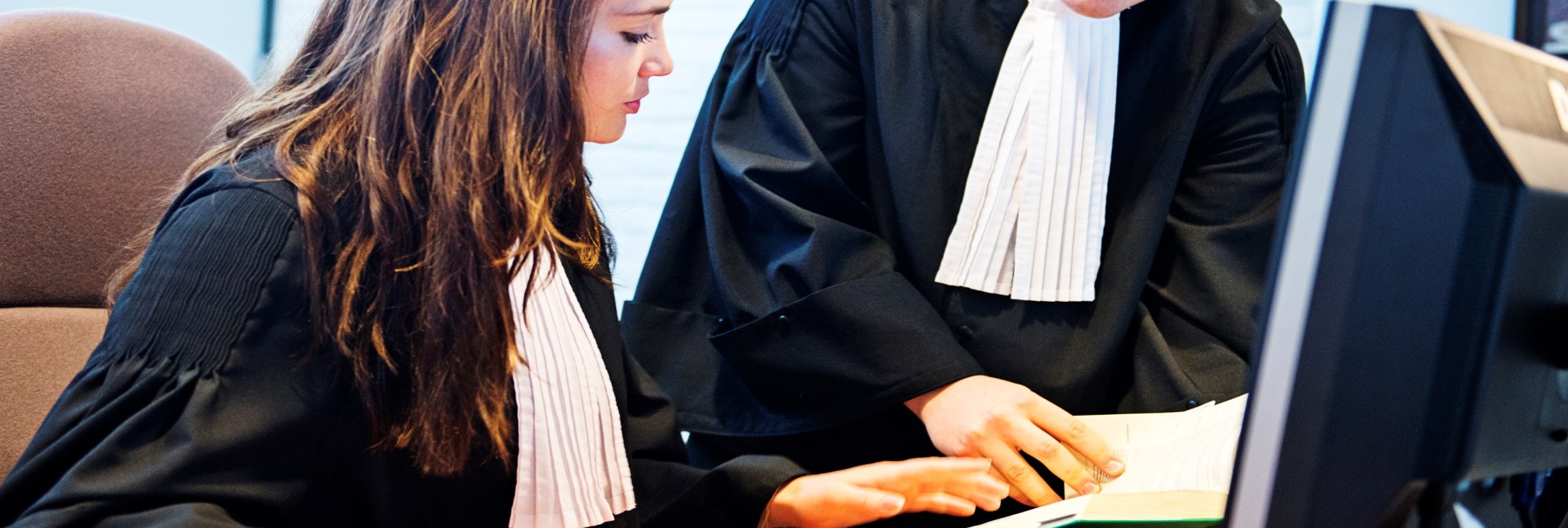 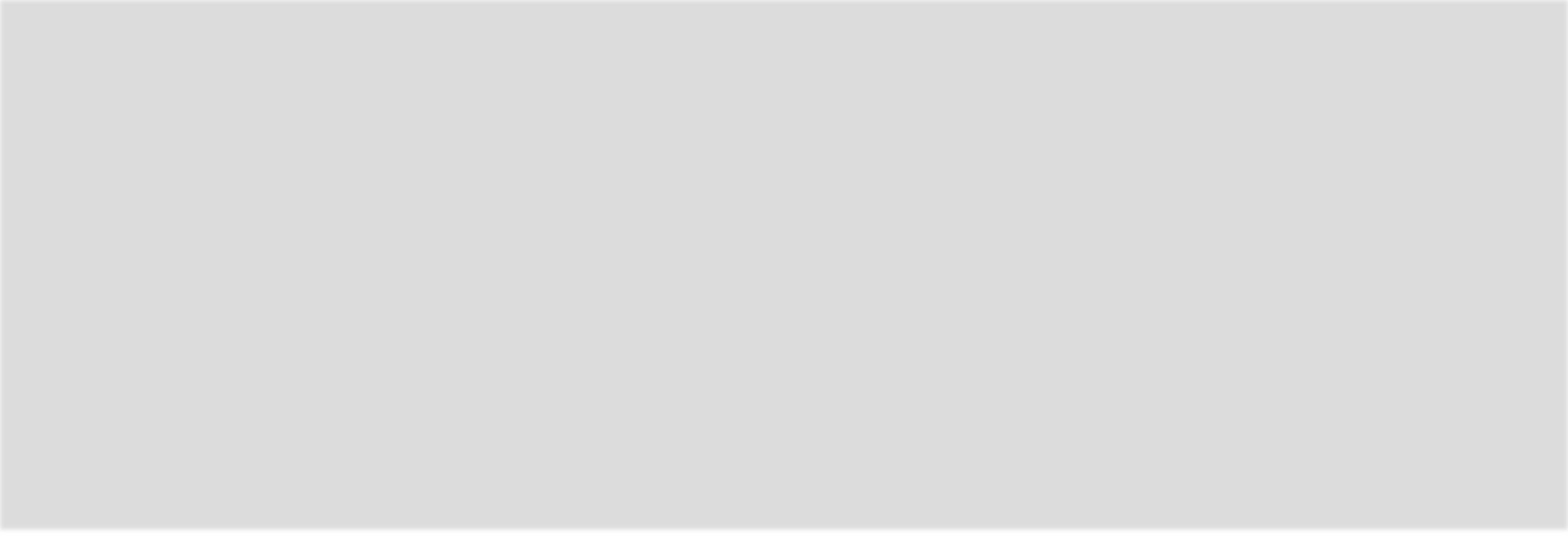 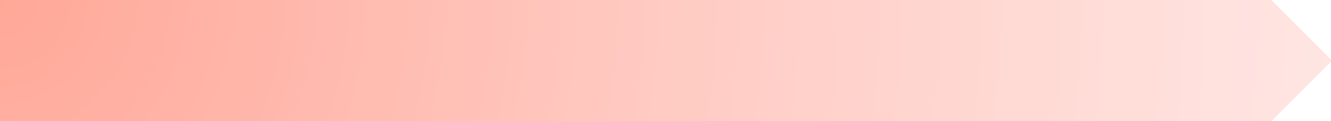 The right to lawyer’s presence
CLICK on the points below for more information
The right to lawyer’s presence is subject to the same exceptions as the general right of  access to a lawyer.
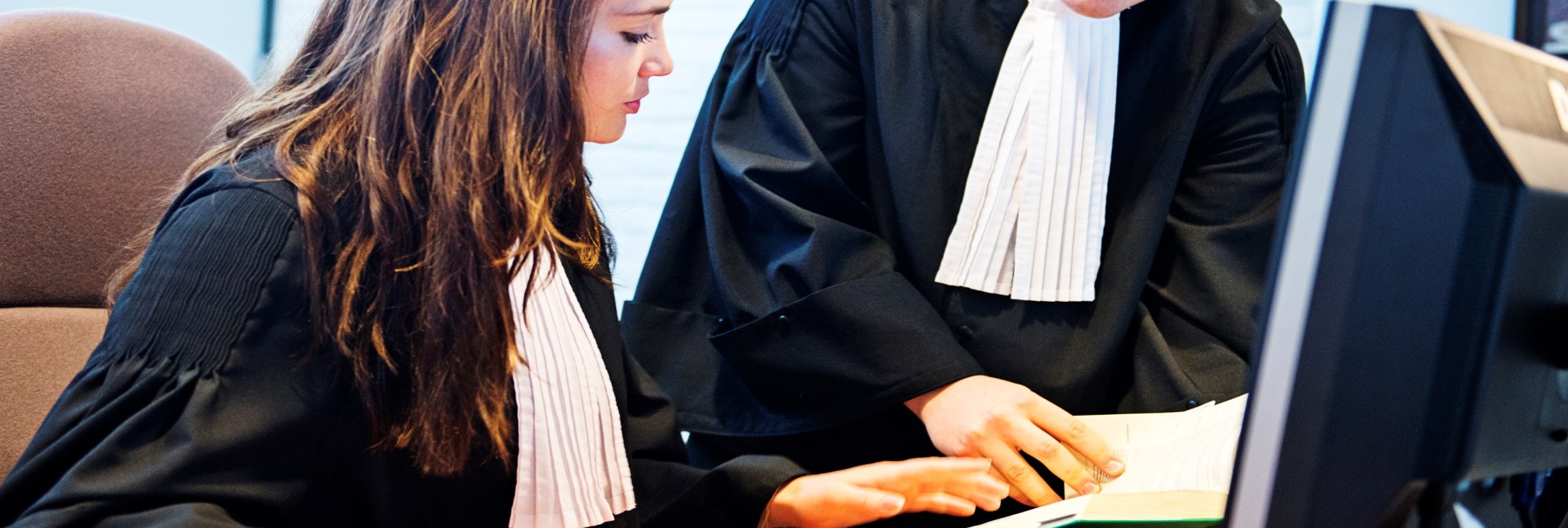 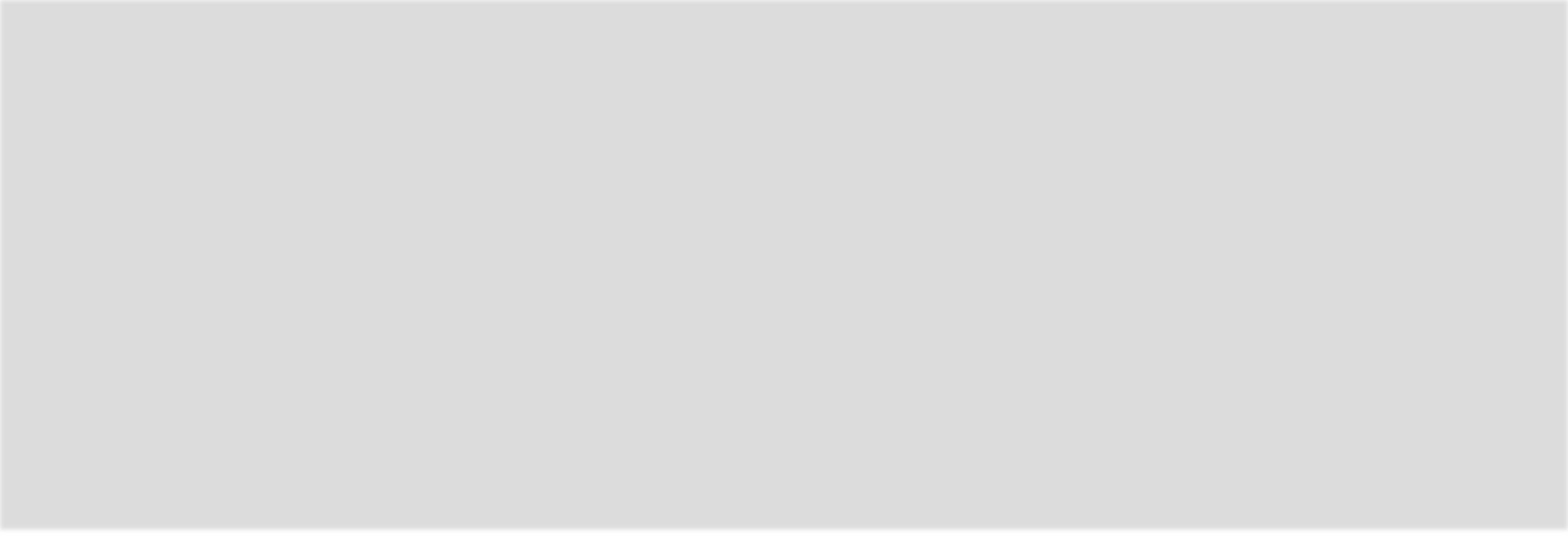 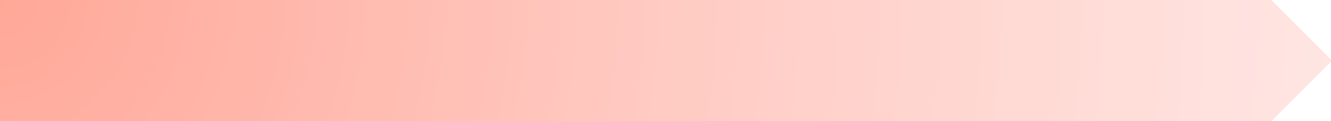 The right to lawyer’s presence
CLICK on the points below to learn more
The authorities have a positive obligation to ensure that the right to have a lawyer  present at the interrogation could be exercised effectively, especially where the suspect  is detained. This may imply, for example, the duty of the police to inform the lawyer  about the interrogation of her client, and to facilitate lawyer’s presence at the  questioning in another way.
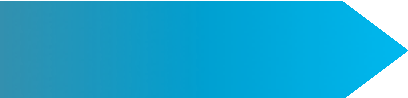 Return to  “Consultation”
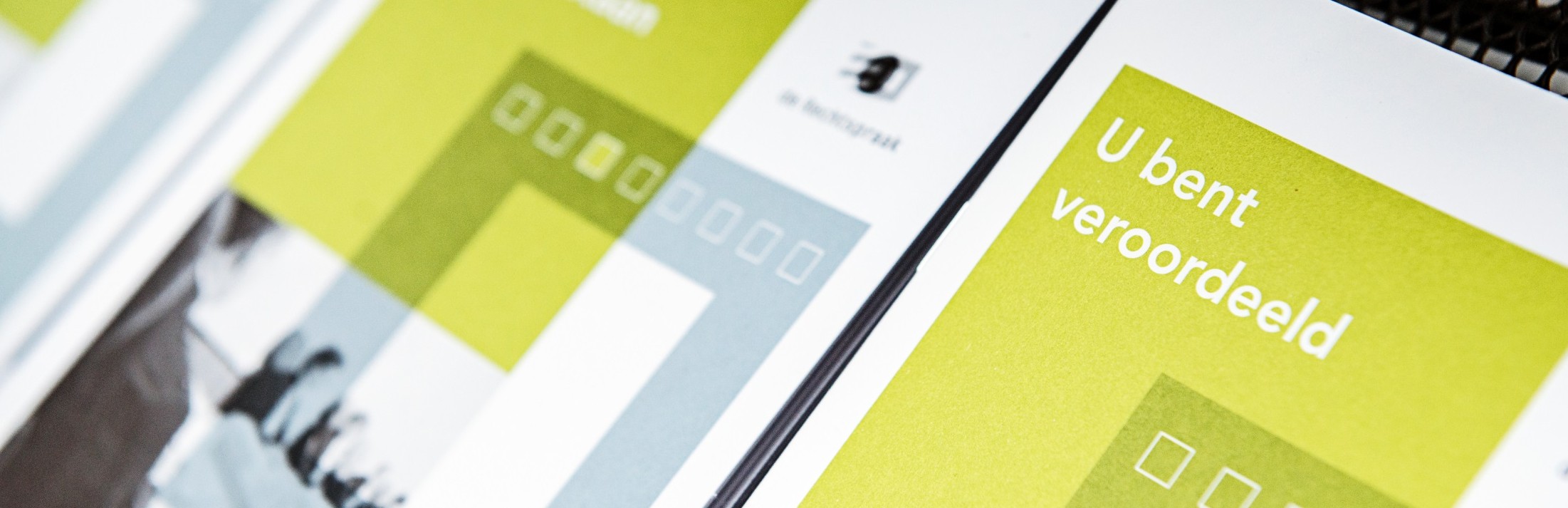 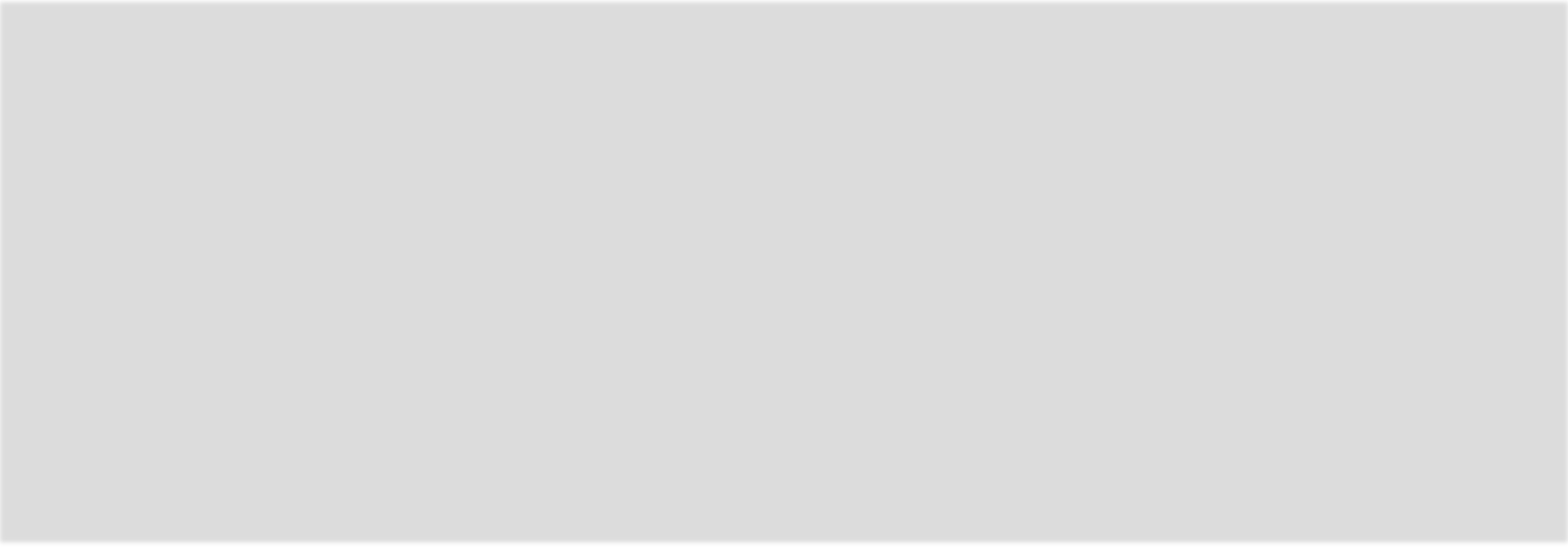 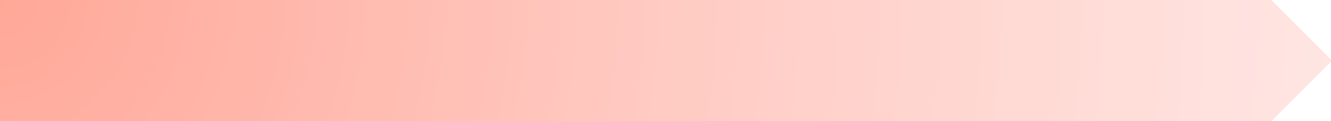 Consultation
Read the facts, the additional information, and then responds to QUESTIONS
Lawyer M. speaks with Jacques in English. The communication proceeds with difficulty. Jacques  does not understand that he was also arrested for resisting arrest.

Lawyer M. tells him that he should ask for an interpreter during the interrogation, and that he  should respond to the police’s questions, because the charges are minor, so he will be sent  home. After the end of the consultation,the custody officer tells lawyer M. that Jacques will be  interrogated next morning. He asks whether lawyer M. will be present.

Lawyer M. responds that she is out of town taking a witness statement. Can it be postponed to  the afternoon? The officer responds that there will no interview rooms available in the  afternoon.
QUESTIONS
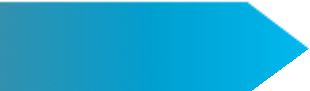 1
2
3
4
5
6
7
8
9
10
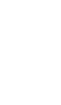 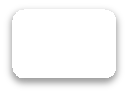 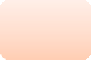 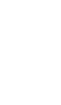 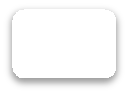 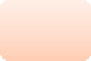 Questions on the Scenario:
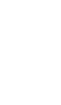 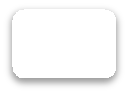 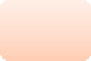 Consultation
(CLICK on the numbers on the left-hand side)
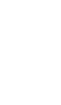 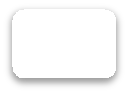 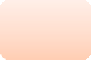 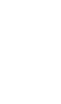 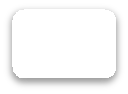 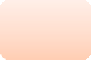 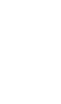 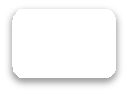 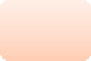 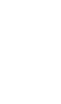 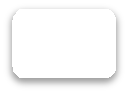 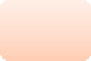 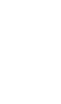 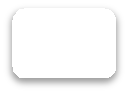 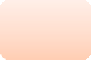 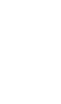 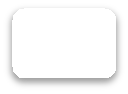 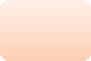 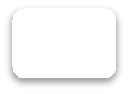 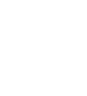 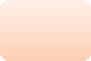 1
2
3
4
5
6
7
8
9
10
Was the right to  adequate facilities for the  preparation of defence  violated?
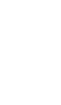 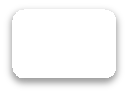 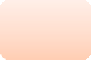 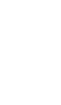 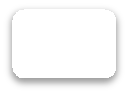 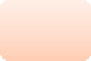 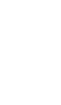 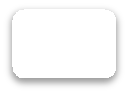 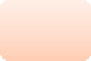 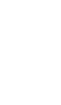 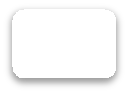 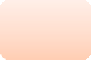 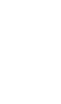 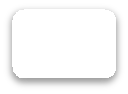 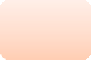 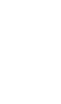 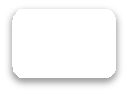 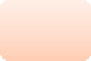 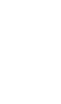 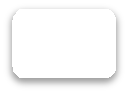 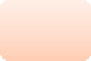 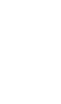 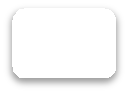 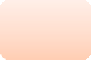 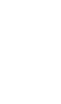 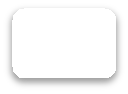 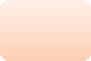 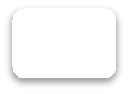 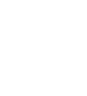 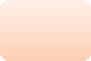 1
2
3
4
5
6
7
8
9
10
The right to adequate facilities for the preparation  of the defence was not violated, because there  were no indications that the authorities denied  the suspect or his lawyer the facilities or sufficient  time to prepare the defence.
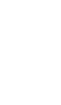 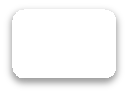 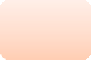 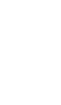 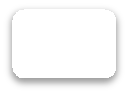 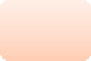 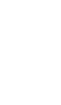 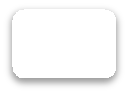 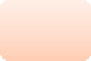 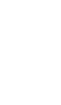 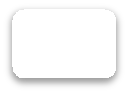 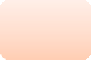 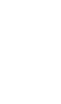 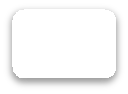 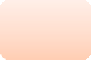 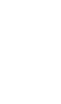 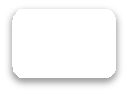 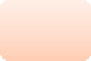 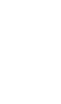 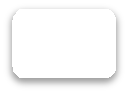 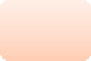 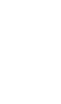 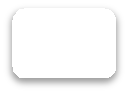 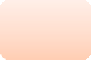 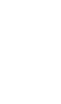 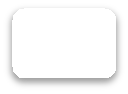 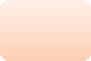 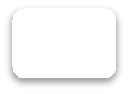 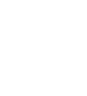 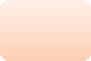 1
2
3
4
5
6
7
8
9
10
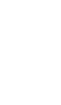 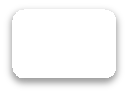 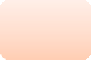 Was the right to  interpretation  violated?
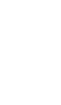 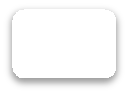 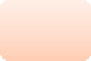 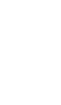 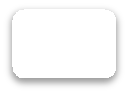 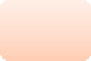 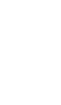 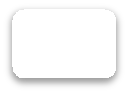 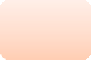 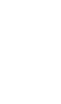 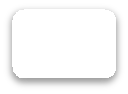 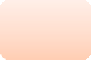 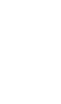 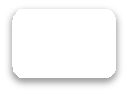 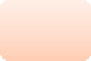 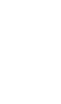 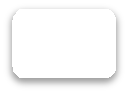 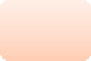 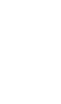 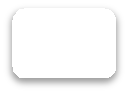 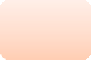 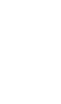 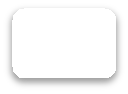 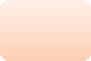 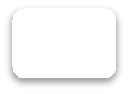 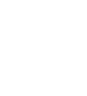 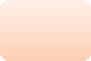 1
2
3
4
5
6
7
8
9
10
tThe right to interpretation was violated, because  there are no indications that the authorities  undertook an assessment of whether Jacques was  in need of interpretation. If such an assessment  would have taken place, Jacques’ difficulties of  communicating in English would have been  detected earlier and communicated to the lawyer.  Furthermore, the lawyer should not have left it to  Jacques to raise the need for interpretation during  interrogation with the authorities.
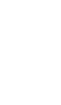 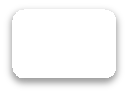 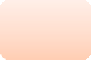 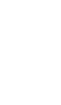 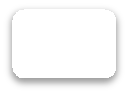 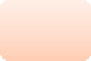 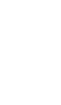 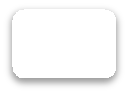 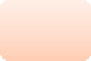 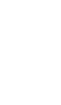 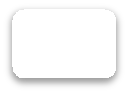 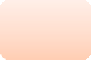 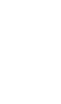 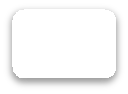 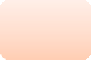 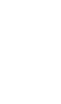 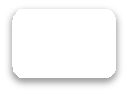 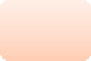 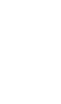 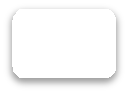 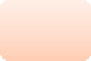 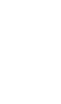 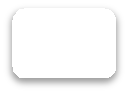 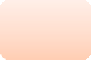 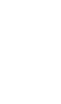 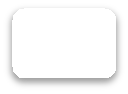 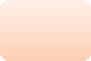 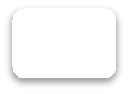 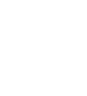 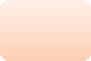 1
2
3
4
5
6
7
8
9
10
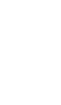 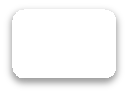 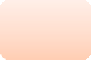 Was the right to  lawyer’s presence at  interrogation violated?
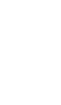 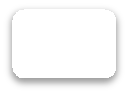 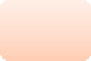 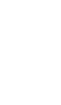 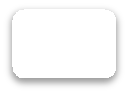 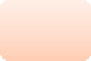 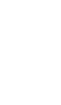 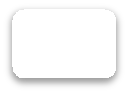 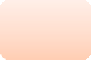 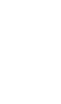 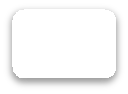 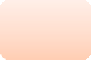 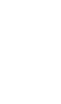 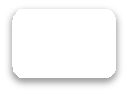 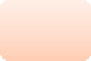 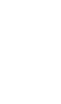 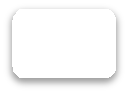 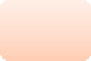 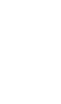 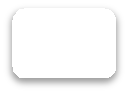 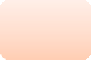 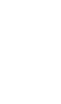 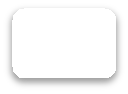 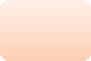 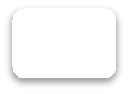 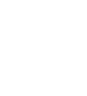 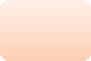 1
2
3
4
5
6
7
8
9
10
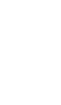 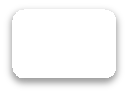 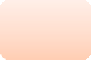 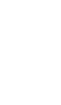 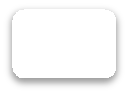 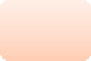 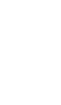 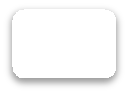 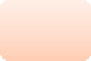 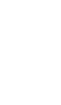 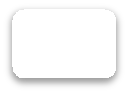 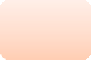 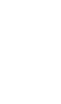 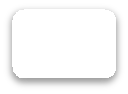 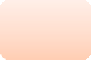 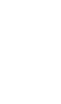 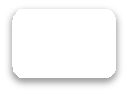 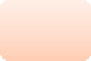 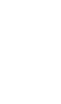 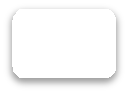 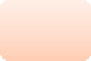 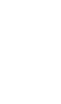 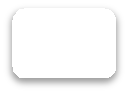 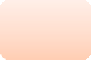 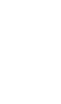 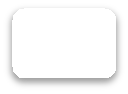 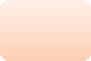 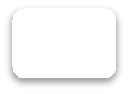 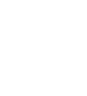 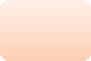 What should lawyer M. have done when she  encountered first communication difficulties  with Jacques?
1
2
3
4
5
6
7
8
9
10
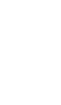 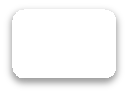 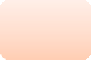 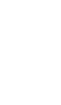 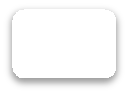 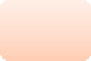 Advised him to remain silent? Stopped the  consultation to engage an interpreter? Insisted  that Jacques should have an interpreter at the  interrogation?
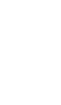 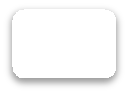 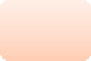 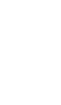 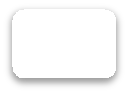 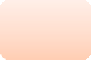 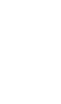 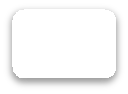 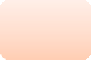 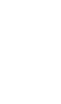 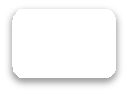 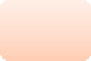 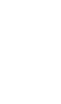 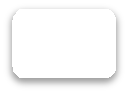 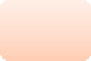 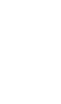 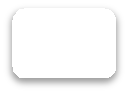 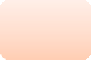 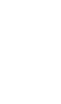 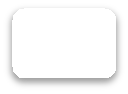 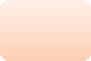 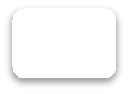 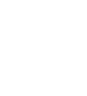 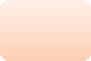 The lawyer should have stopped the consultation,  engaged an interpreter, as well as insisted that Jacques  was interrogated in the presence of (another)  interpreter.
1
2
3
4
5
6
7
8
9
10
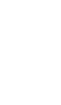 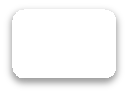 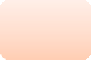 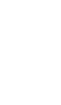 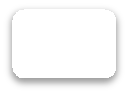 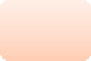 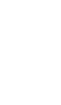 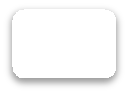 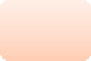 Advising to remain silent is not an optimal choice,  because was not certain that Jacques would have  understood the advice. The lawyer also could have  known whether it was in his best interest to remain  silent, because she was unable to ascertain client’s  view of the case.
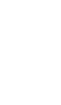 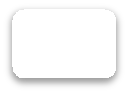 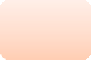 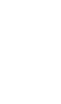 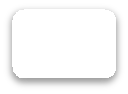 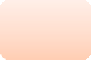 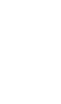 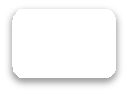 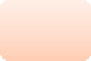 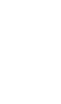 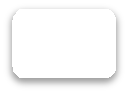 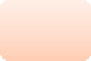 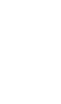 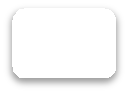 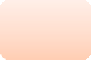 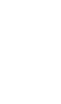 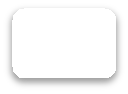 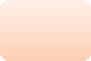 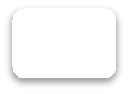 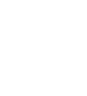 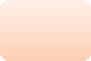 The detention officer tells the lawyer that Jacques will  be interrogated the following morning. He asks lawyer
1
2
3
4
5
6
7
8
9
10
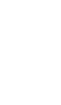 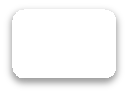 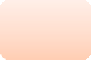 M. to be present at the interrogation. Lawyer M. Tells  him that the next morning she is not available because  she must travel outside of the town to take a witness  statement. She asks if the interrogation can be  postponed to the afternoon. The officer reacts that in  the afternoon there might be no interrogation rooms  available.
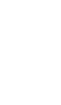 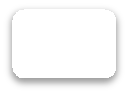 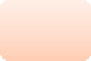 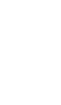 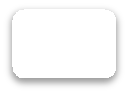 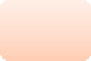 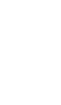 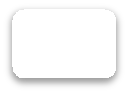 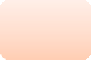 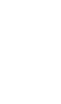 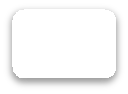 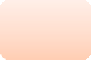 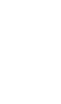 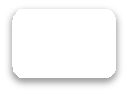 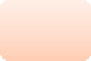 How should the lawyer have reacted to this answer?
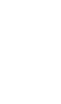 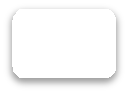 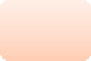 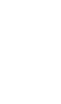 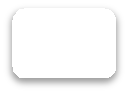 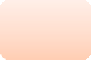 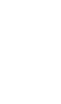 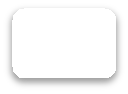 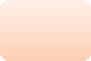 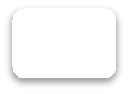 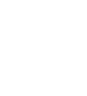 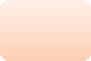 The lawyer should have discussed with the officer  whether (s)he could take measures to make her  presence at the interrogation possible (for example, by  checking whether indeed no rooms were available in
1
2
3
4
5
6
7
8
9
10
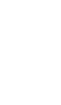 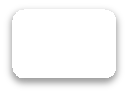 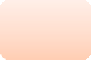 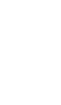 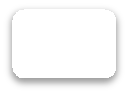 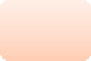 the afternoon). Otherwise she could have made  arrangements with regard to the taking of the witness  statement to enable her presence at the interrogation.
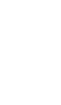 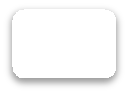 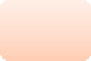 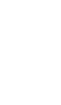 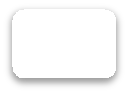 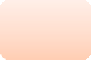 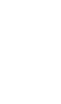 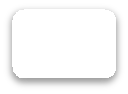 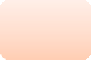 It is not preferable that lawyer M. asks another (‘duty’)  lawyer (whom the clients does not know) to attend the  interrogation. M. does not know whether Jacques  would agree to the presence of another lawyer. Jacques  continues to enjoy the right to choose a lawyer, also  during the interrogation.
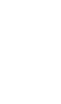 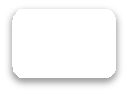 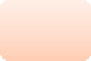 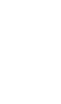 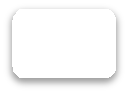 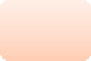 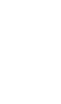 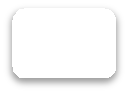 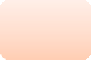 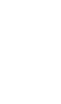 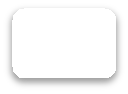 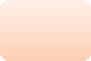 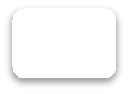 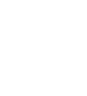 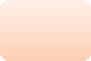 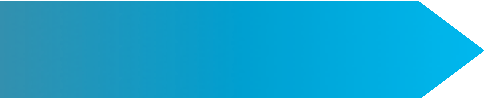 Back to the  Homepage
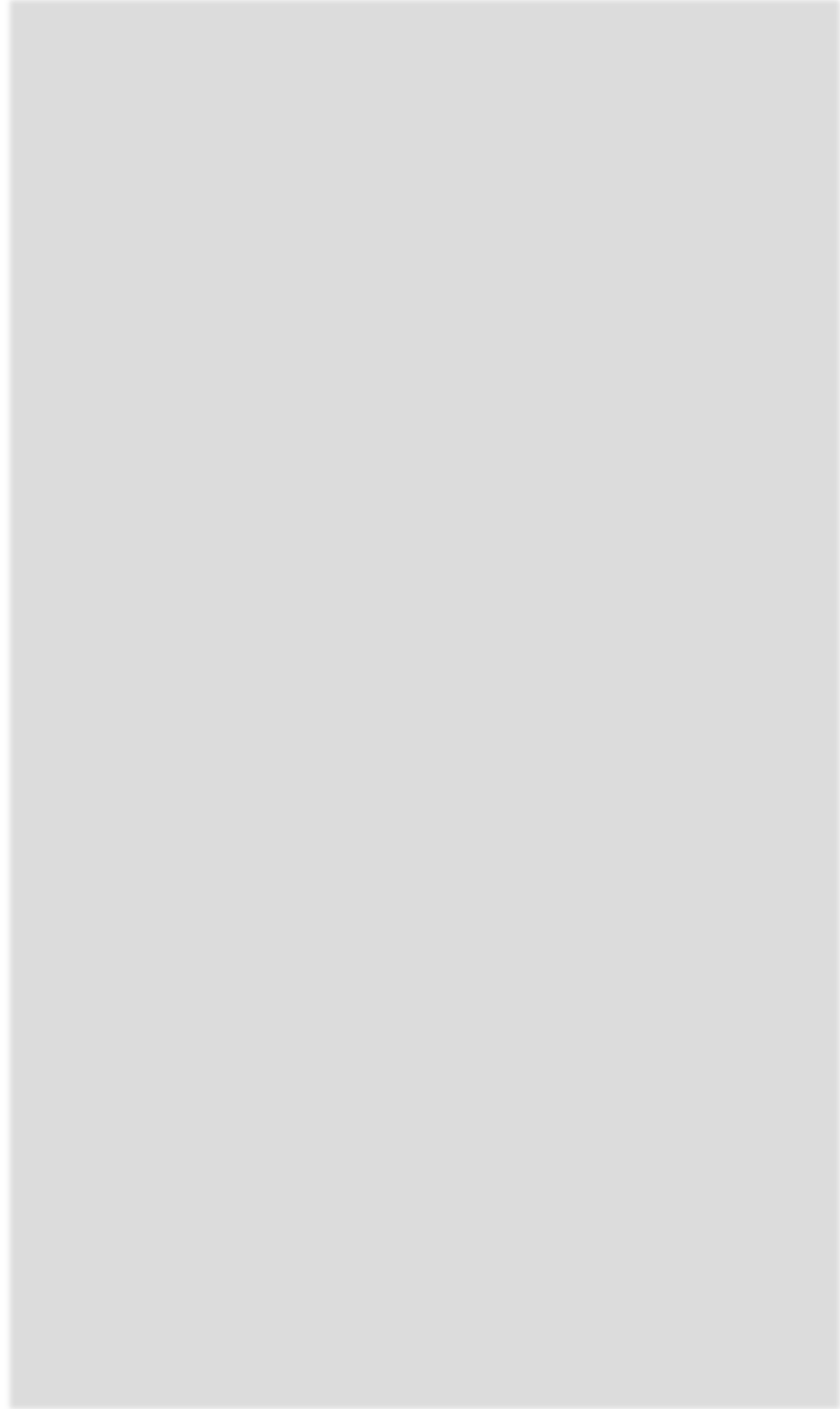 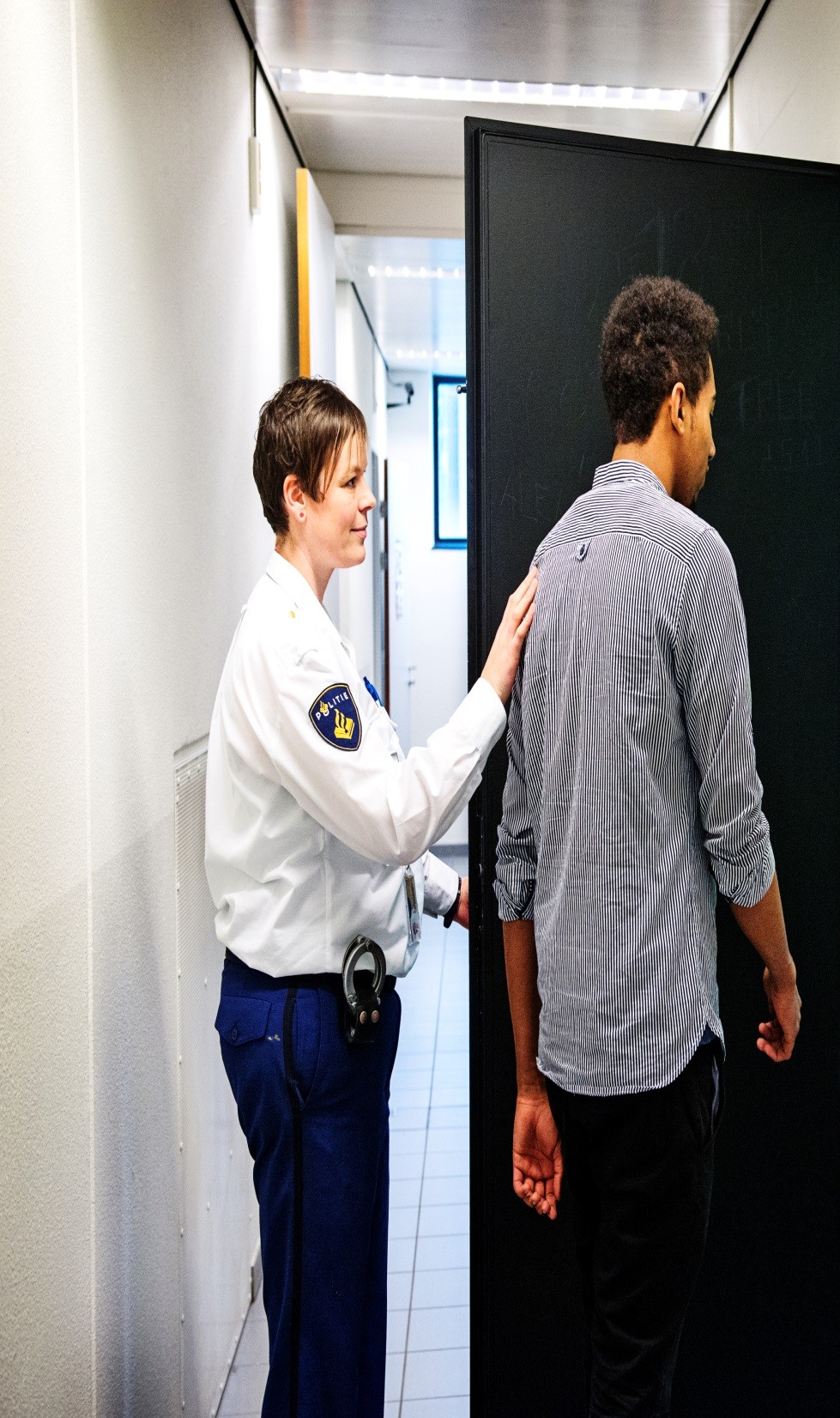 CLICK on this icon  to return to this  page
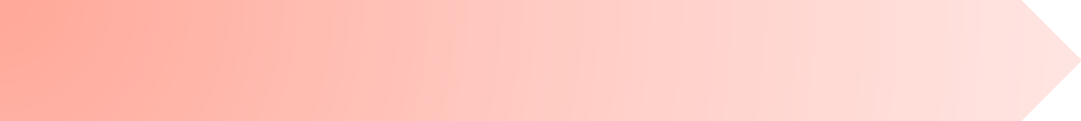 Part 4: Interrogation
In the last part of the Module, we deal with  the right to effective lawyer’s participation  during an interrogation.

The right is covered by the Directive on the  Right of Access to a Lawyer, Article 3 (3) b:  right to effective assistance of a lawyer  during interrogation.

Click on the button to know more
Effecitve participation
Scenario
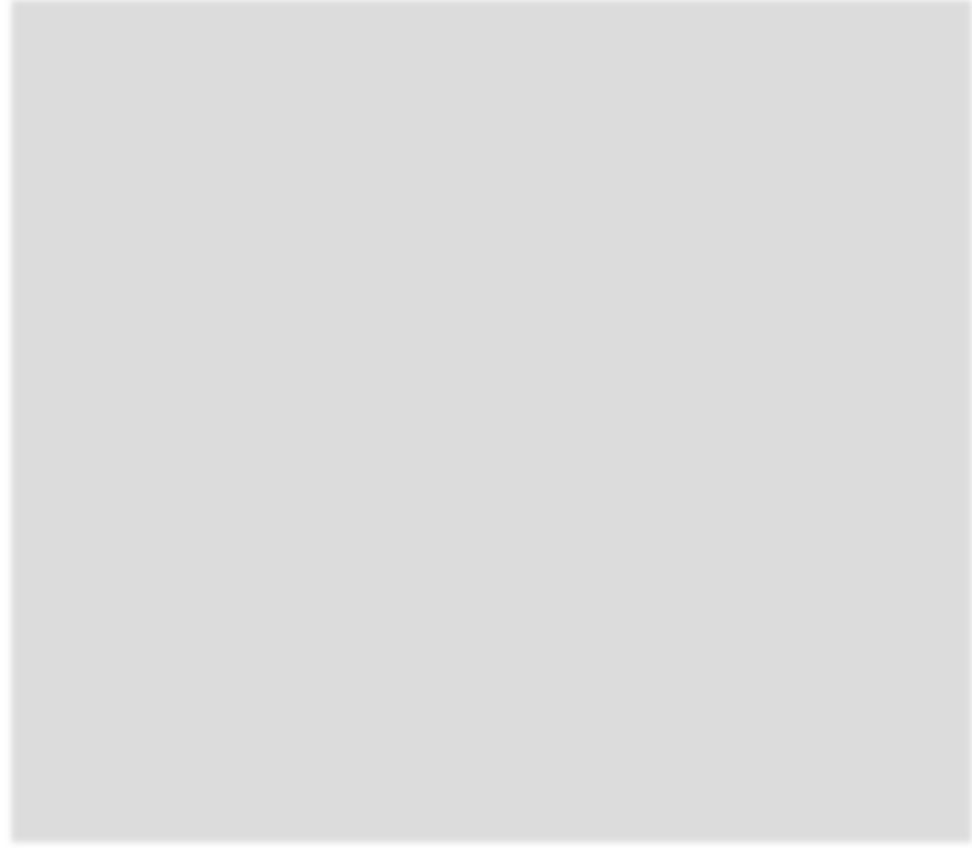 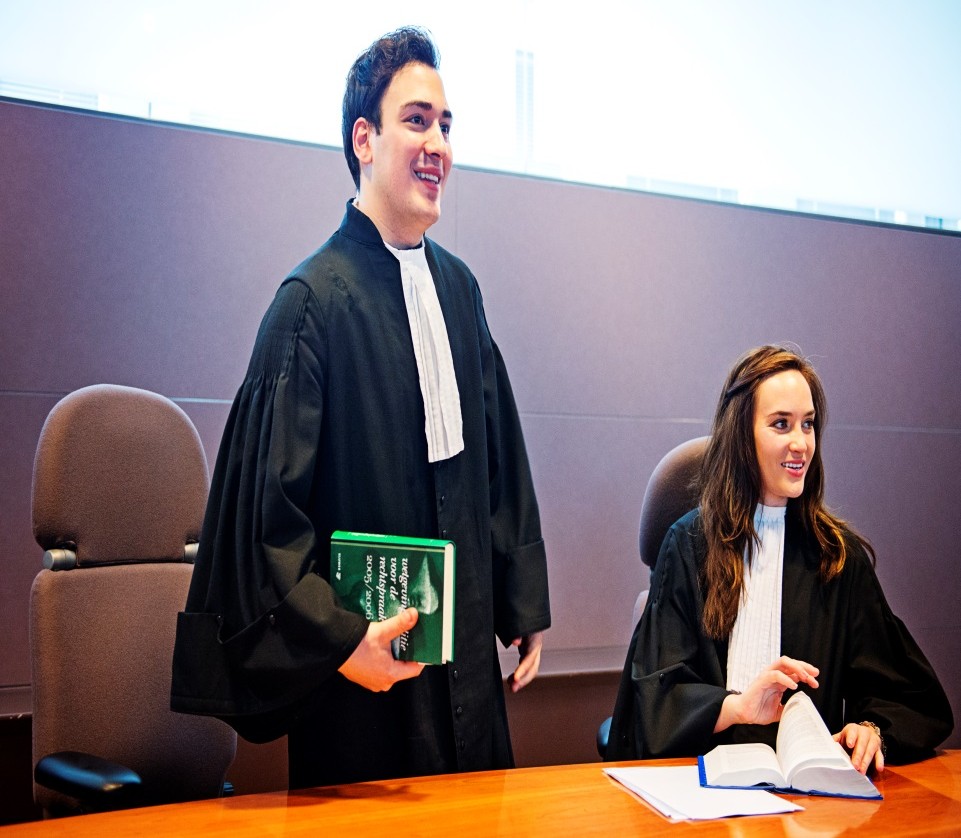 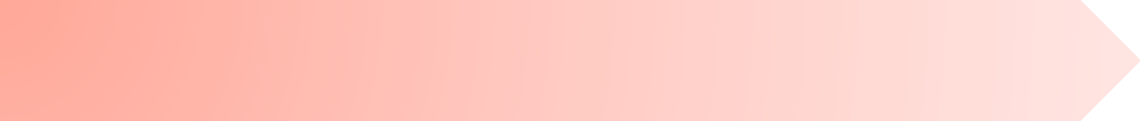 Part 4: Interrogation
The lawyer’s role during interrogation is not  limited to passive presence. According to the  Directive, lawyers should be able to ask  questions, request clarification and make  statements, in accordance with the  procedures under national law regulating the  participation of a lawyer during questioning  of a suspect. These procedures should not  prejudice the effective exercise and the  essence of the defence rights.
How should one interpret this provision?
Active role of  a lawyer
National  procedures
Click on the numbers below to know more
1	2
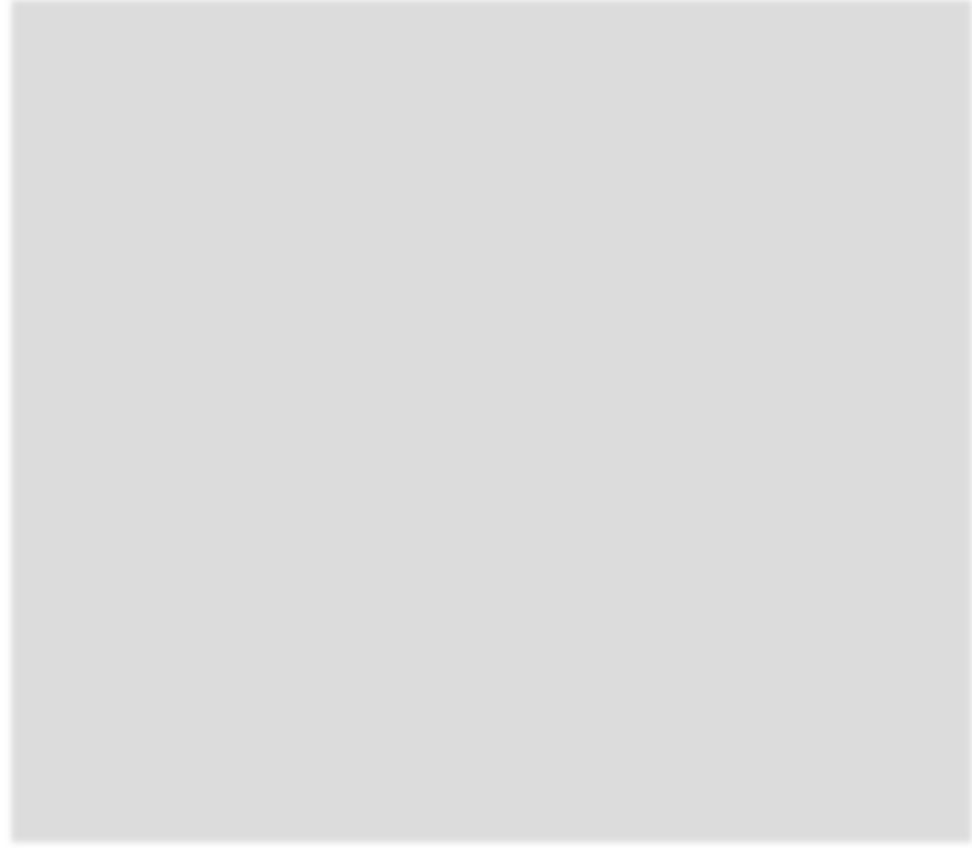 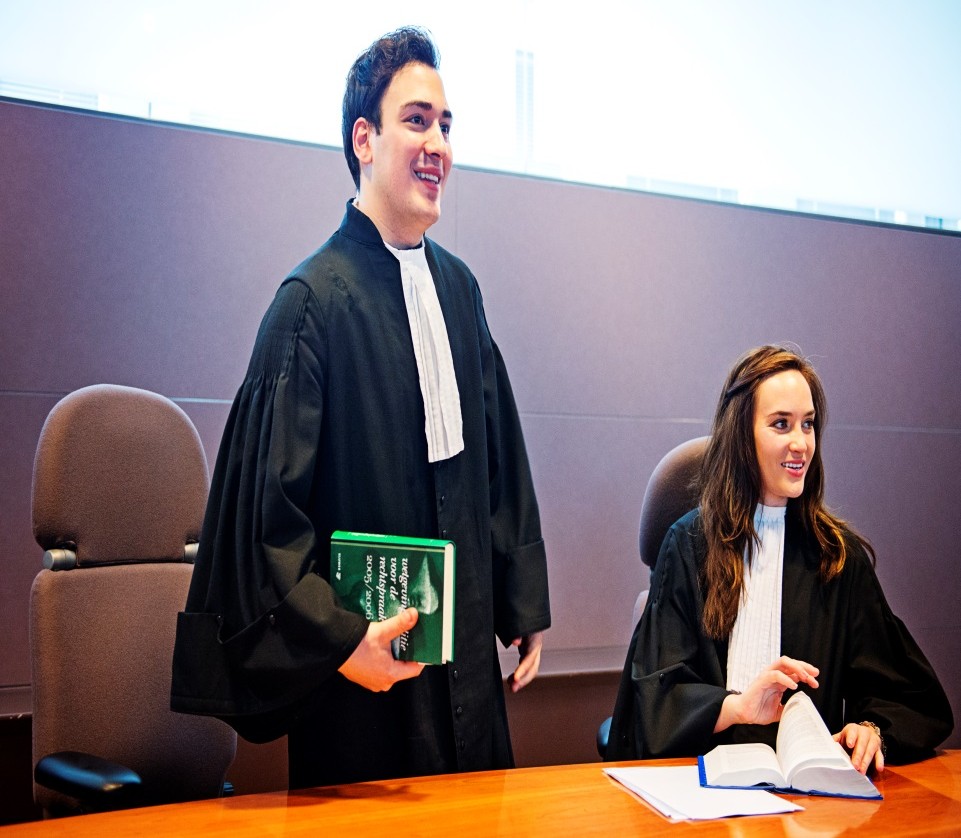 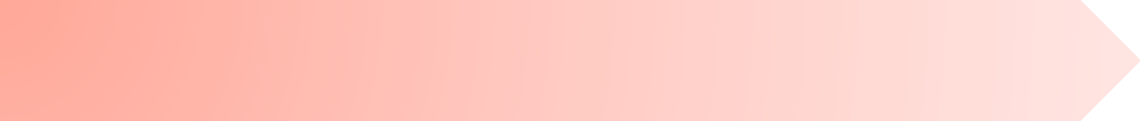 Part4: Interrogation
The answer follows from the case law of the  European Court of Human Rights and the  international regulations on the role of a  lawyer in criminal proceedings.

The Havana Declaration on the Basic  Principles on the Role of Lawyers defines the
role of a lawyer as “advise clients on their  legal rights and obligations and the working of  the justice system” and “assist clients in every  appropriate way.”
It also states that lawyers should “protect and  establish their clients’ rights” and “defend  them at all stages of criminal proceedings.”
Active role of  a lawyer
National  procedures
Click on the numbers below to know more

1	2
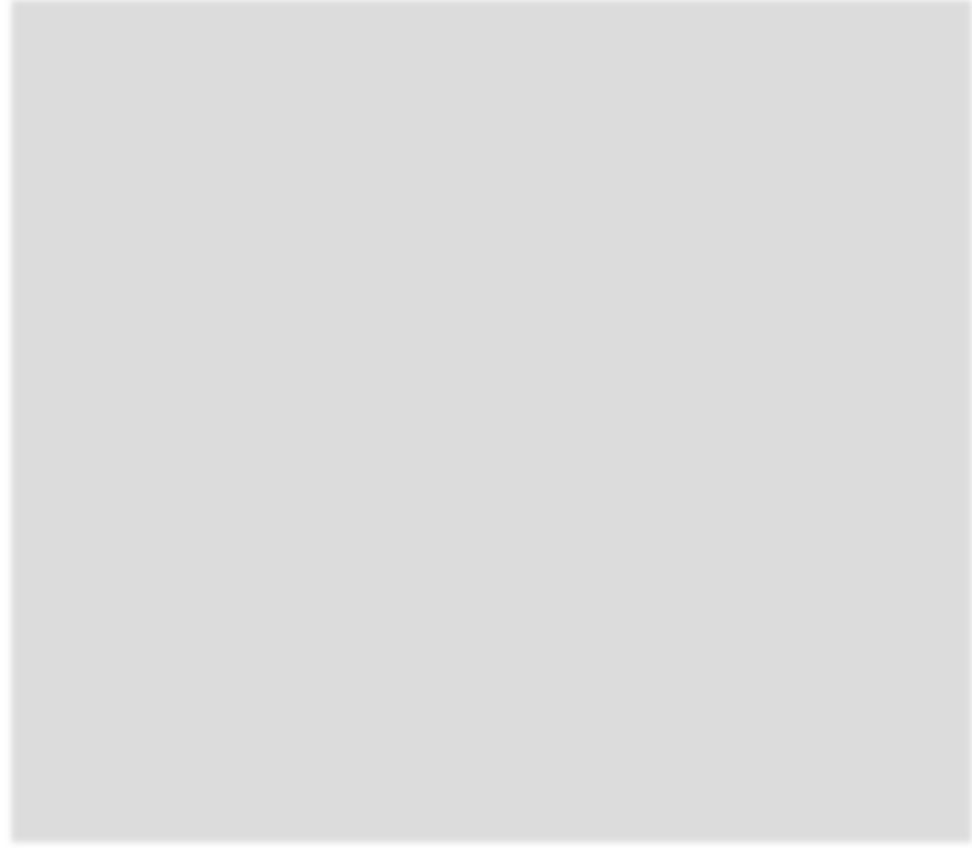 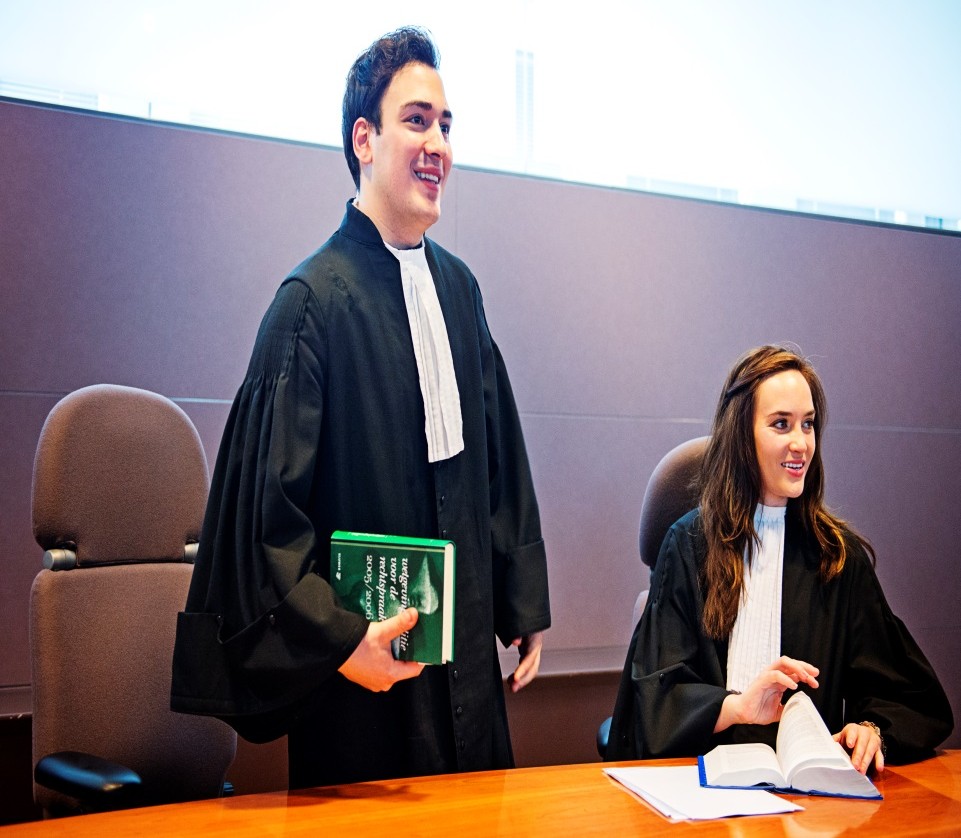 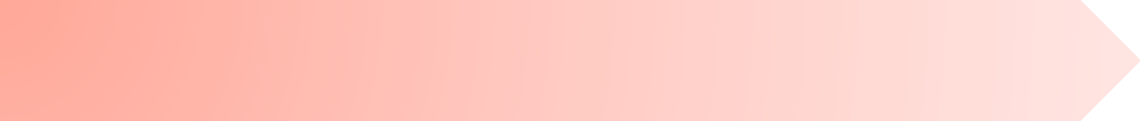 Part 4: Interrogation
It follows from the ECtHR case law that the  lawyer’s role during suspect interrogation is to:

Protect suspects from torture, ill-treatment  and improper compulsion
Help suspects understand their procedural  rights, and assist them to exercise these  rights
Provide emotional support to suspects  (Dayanan v. Turkey), and, importantly
Help suspects to mount an effective defence  against the accusation.
Active role of  a lawyer
National  procedures
When you have finished  reading, click on the  boxes on the left-hand side

1	2
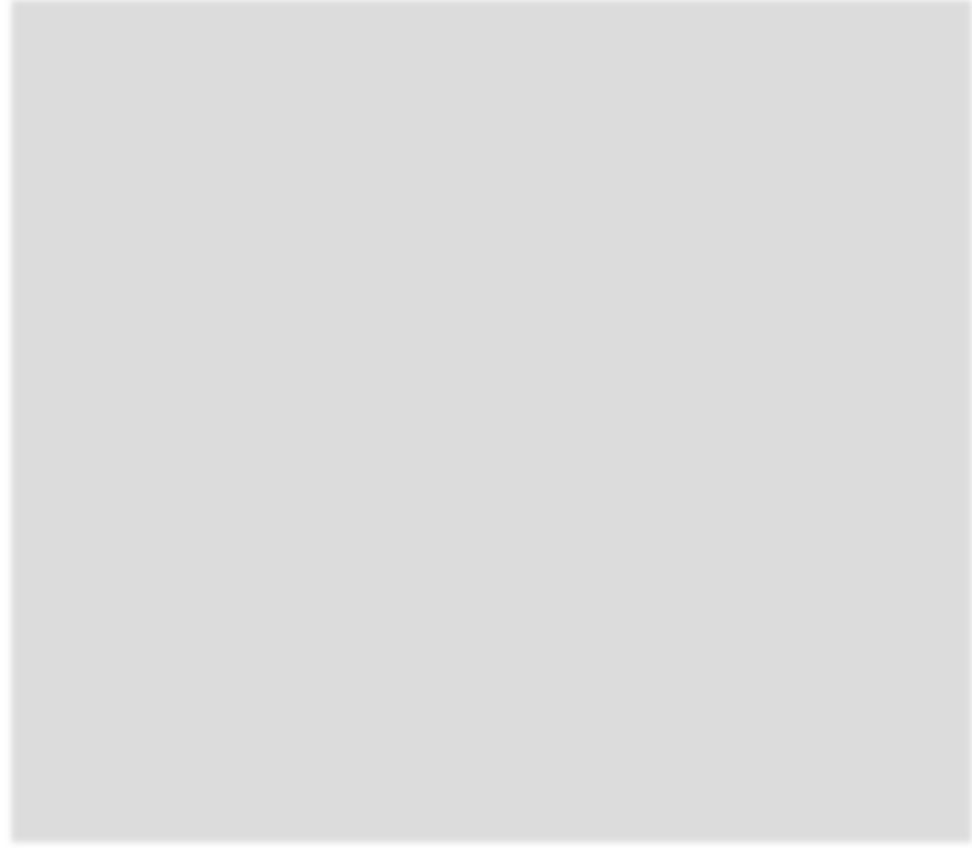 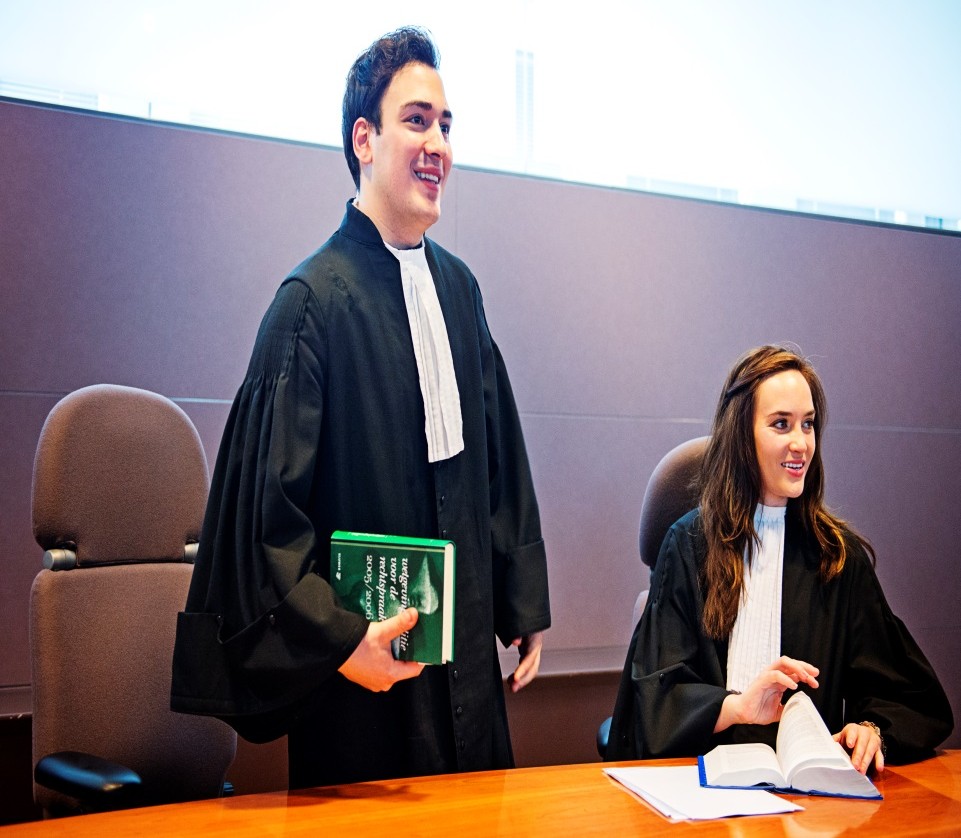 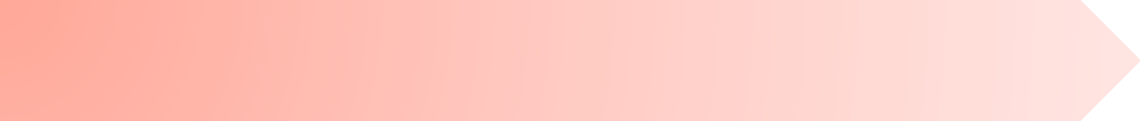 Part 4: Interrogation
The last aspect was stressed in Salduz v Turkey and Pishchalnikov v Russia. There, the
It
follows from the ECtHR case law that the
wyer’s role during suspect interrogation is to:

Protect suspects from torture, ill-treatment  and improper compulsion
Help suspects understand their procedural  rights, and assist them to exercise these  rights
Provide emotional support to suspects  (Dayanan v. Turkey), and, importantly
Help suspects to mount an effective defence  against the accusation.
Active role of	National
a lawyer	procedures
hen you have finished  reading, click on the
la	Court said that the assistance of a lawyer helps to ensure the equality of arms between
the suspect and the investigative authorities, by giving suspects an opportunity to defend
against the criminal charge.
•
In the Aras v Turkey (no.2) case, the European Court of Human Rights found that the
right to legal assistance was violated, inter alia, because the applicant’s lawyer was only  allowed to enter the interrogation room, but was not allowed to consult the applicant in  private, or to take the floor and defend him.”
•
This effectively means that the European Court of Human Rights envisages an active role  for a lawyer during suspect interrogations, including the possibility to influence the  factual outcome of the interrogation .A lawyer may do so, for example, by advising  clients about whether or not to respond to certain questions, assisting them to provide  their accounts, suggesting new lines of inquiry, and bringing in information favorable to  their clients.
•
W
boxes on the left-hand side
1	2
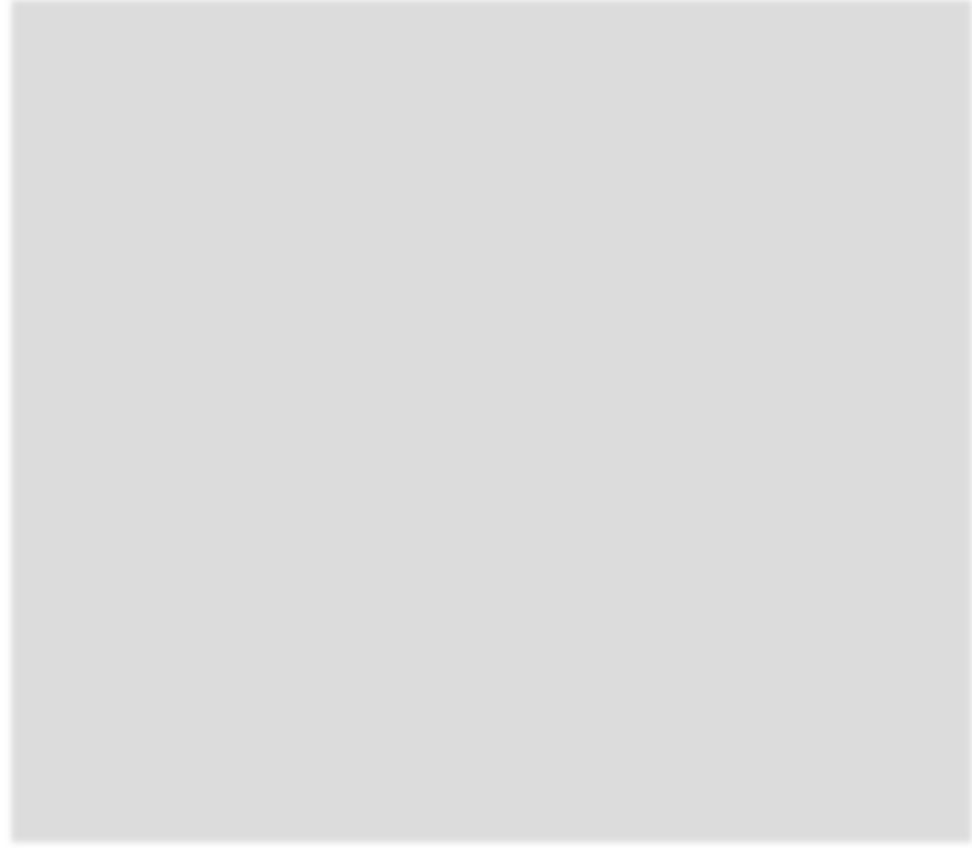 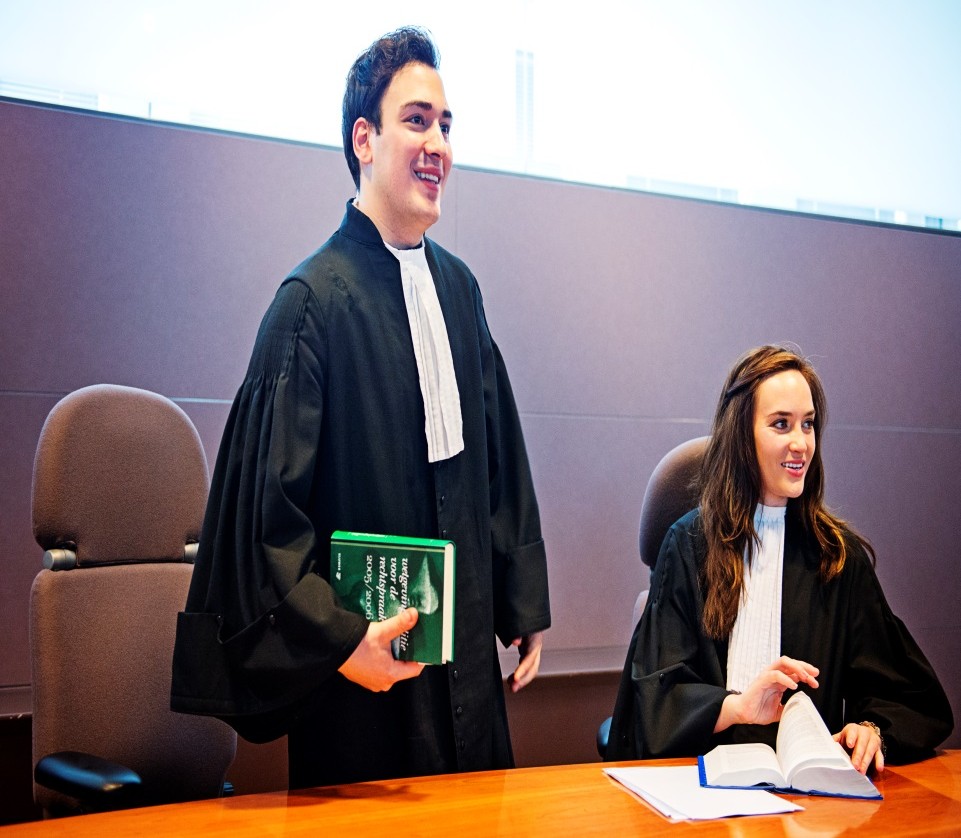 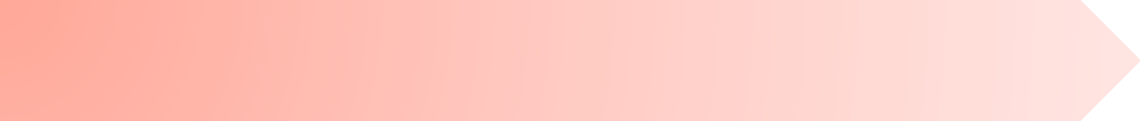 Part 4: Interrogation
The last aspect was stressed in Salduz v Turkey and Pishchalnikov v Russia. There, the
It
follows from the ECtHR case law that the
wyer’s role during suspect interrogation is to:

Protect suspects from torture, ill-treatment  and improper compulsion
Help suspects understand their procedural  rights, and assist them to exercise these  rights
Provide emotional support to suspects  (Dayanan v. Turkey), and, importantly
Help suspects to mount an effective defence  against the accusation.
Active role of	National
a lawyer	procedures
hen you have finished  reading, click on the
la	Court said that the assistance of a lawyer helps to ensure the equality of arms between
the suspect and the investigative authorities, by giving suspects an opportunity to defend
against the criminal charge.
•
In the Aras v Turkey (no.2) case, the European Court of Human Rights found that the
right to legal assistance was violated, inter alia, because the applicant’s lawyer was only  allowed to enter the interrogation room, but was not allowed to consult the applicant in  private, or to take the floor and defend him.”
•
This effectively means that the European Court of Human Rights envisages an active role  for a lawyer during suspect interrogations, including the possibility to influence the  factual outcome of the interrogation .A lawyer may do so, for example, by advising  clients about whether or not to respond to certain questions, assisting them to provide  their accounts, suggesting new lines of inquiry, and bringing in information favorable to  their clients.
•
W
boxes on the left-hand side
1	2
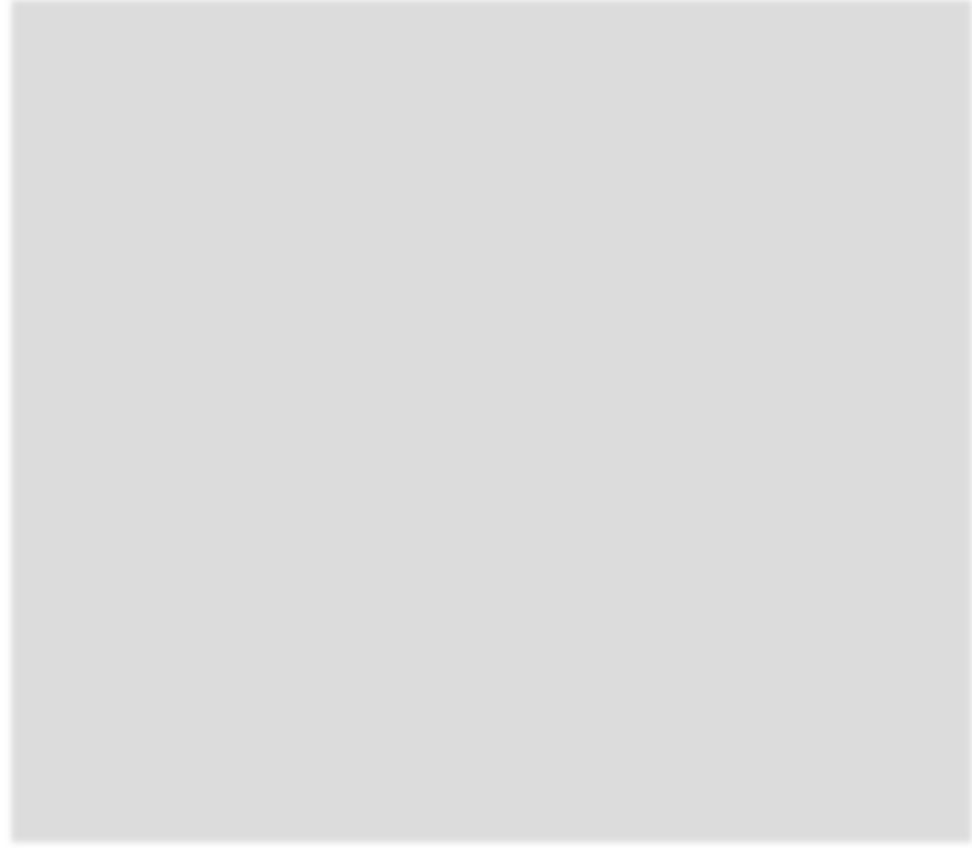 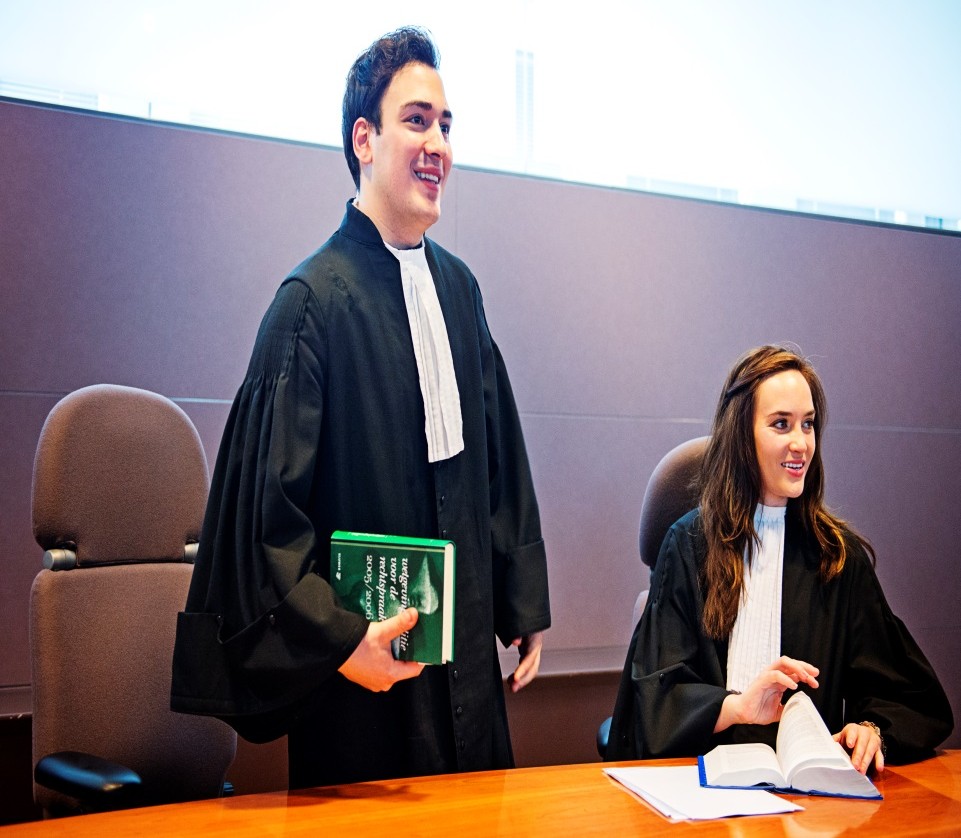 Which national procedures are compatible with the “effective exercise and the essence
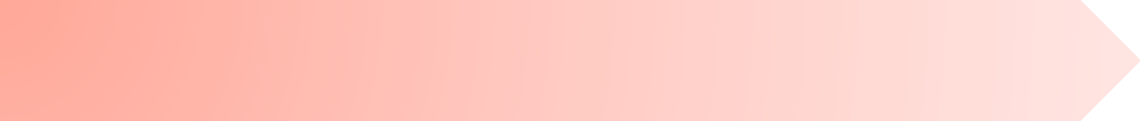 P of the defence rights”?
art 4: Interrogation

follows from the ECtHR case law that the  wyer’s role during suspect interrogation is to:

Protect suspects from torture, ill-treatment  and improper compulsion
Help suspects understand their procedural  rights, and assist them to exercise these  rights
Provide emotional support to suspects  (Dayanan v. Turkey), and, importantly
Help suspects to mount an effective defence  against the accusation.
Active role of	National
a lawyer	procedures
When you have finished  reading, click on the  oxes on the left-hand side
These are, for example, the requirement that a lawyer should respect the order and  It procedure of the questioning, and that he should not obstruct the interrogation.  la Obstructing the interrogation means behaving in such a way that prevents the police from
pursuing the interview, as long as it is fair and not oppressive.
•
These provisions should not be interpreted or applied to prevent lawyers from exercising
their legitimate functions during the questioning. These are, for example: advising clients,  including to remain silent, asking a time-out for a confidential consultation, or challenging  questions or lines of questioning that imply coercion, manipulation, are suggestive, or  simply unclear.
•
A conflict situation may arise when a lawyer advises a client to remain silent following
(almost) every question, which in the officer’s view prevents him from pursuing an  interview. The officer may believe that the client is inclined to give an answer, and he may  perceive the lawyer’s behavior as obstructive. It is however, a legitimate function of the  lawyer to advise his client at any time during the questioning. It should also be presumed  that the lawyer acts in accordance with his client’s will and his best interest. For example,
b the client may be highly suggestible, and the lawyer may be trying to protect him from  giving self-incriminating answers.
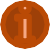 1	2
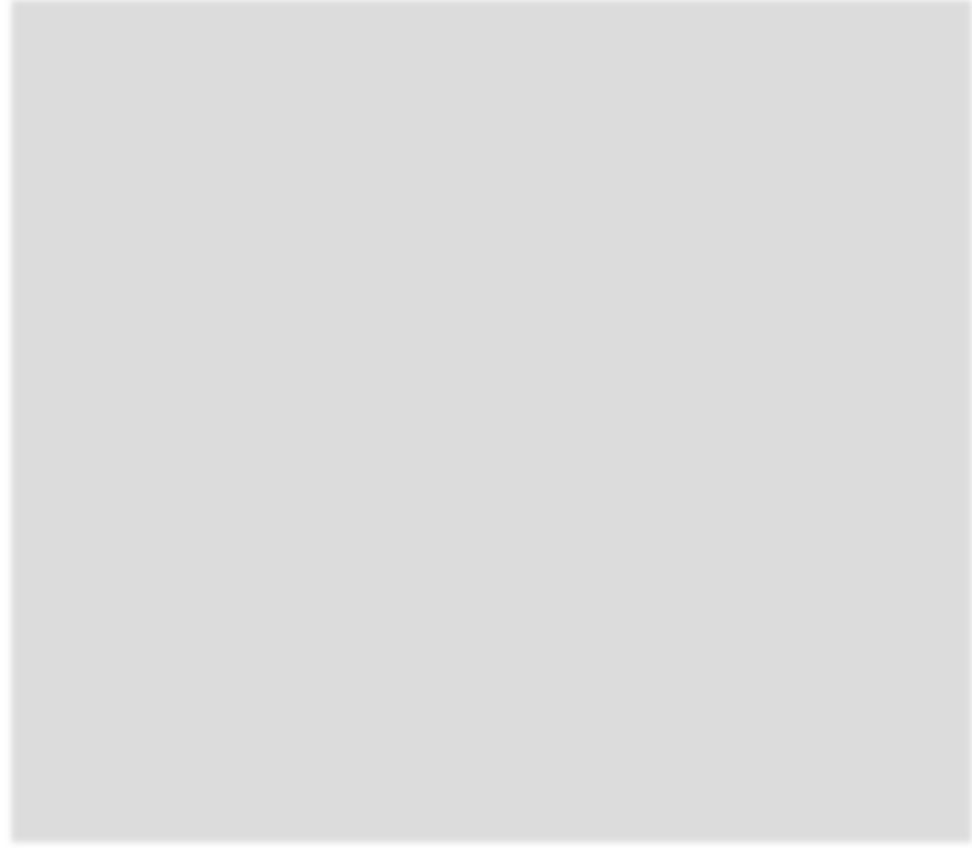 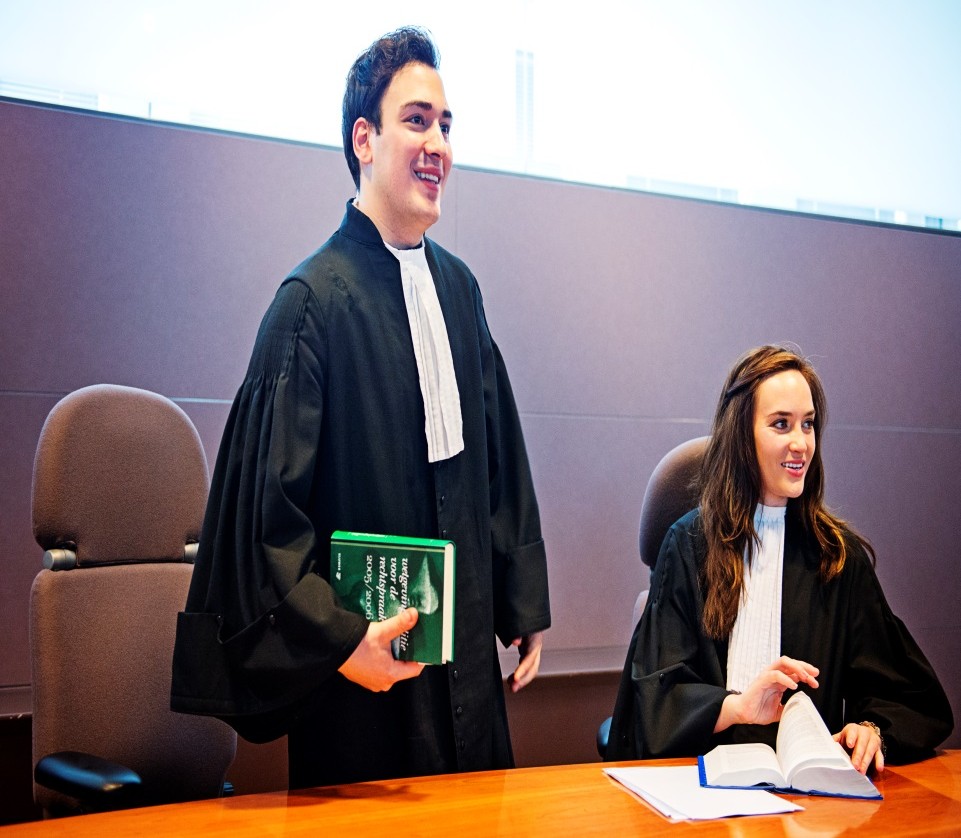 Which national procedures are compatible with the “effective exercise and the essence
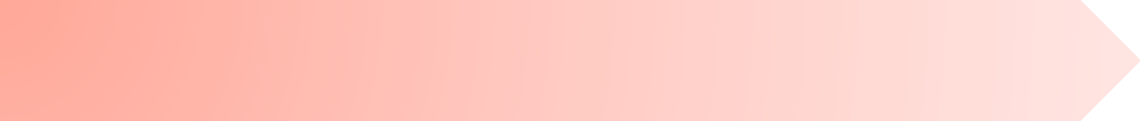 P of the defence rights”?
art 4: Interrogation

follows from the ECtHR case law that the  wyer’s role during suspect interrogation is to:

Protect suspects from torture, ill-treatment  and improper compulsion
Help suspects understand their procedural  rights, and assist them to exercise these  rights
Provide emotional support to suspects  (Dayanan v. Turkey), and, importantly
Help suspects to mount an effective defence  against the accusation.
Active role of	National
a lawyer	procedures
When you have finished  reading, click on the  oxes on the left-hand side
These are, for example, the requirement that a lawyer should respect the order and  It procedure of the questioning, and that he should not obstruct the interrogation.  la Obstructing the interrogation means behaving in such a way that prevents the police from
pursuing the interview, as long as it is fair and not oppressive.
•
These provisions should not be interpreted or applied to prevent lawyers from exercising
their legitimate functions during the questioning. These are, for example: advising clients,  including to remain silent, asking a time-out for a confidential consultation, or challenging  questions or lines of questioning that imply coercion, manipulation, are suggestive, or  simply unclear.
•
To	prevent	conflicts	in	the	interrogation	room,
A conflict situation may a lawyers may wish to discuss with the interrogating silent following
rise when a lawyer advises a client to remain
which in the officer’s view prevents him fro  believe that the client is inclined to give an answ  vior as obstructive. It is however, a legitimate  at any time during the questioning. It should als  ordance with his client’s will and his best interes  uggestible, and the lawyer may be trying to pr
officers how they define the boundaries of their m pursuing an
(almost) every question,
legitimate role, before the start of the interview.
interview. The officer may If a conflict nonetheless arises, lawyers may wish to er, and he may  perceive the lawyer’s beha explain the reasons for their interventions to the function of the  lawyer to advise his client interrogating officer(s) by reference to their o be presumed
role	(if	necessary,	in	a
that the lawyer acts in acc professional
private t. For example,
otect him from
b the client may be highly s conversation).
giving self-incriminating answers.
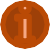 1	2
Return to  “Interrogation”
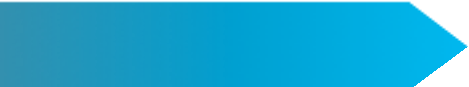 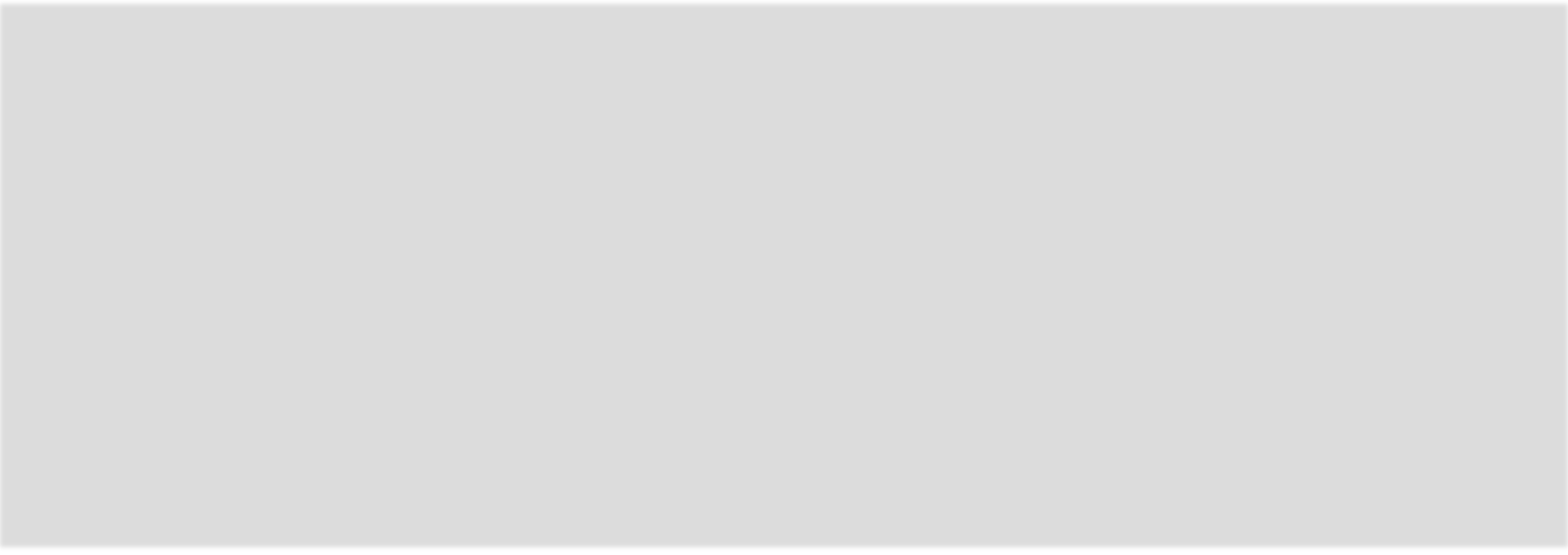 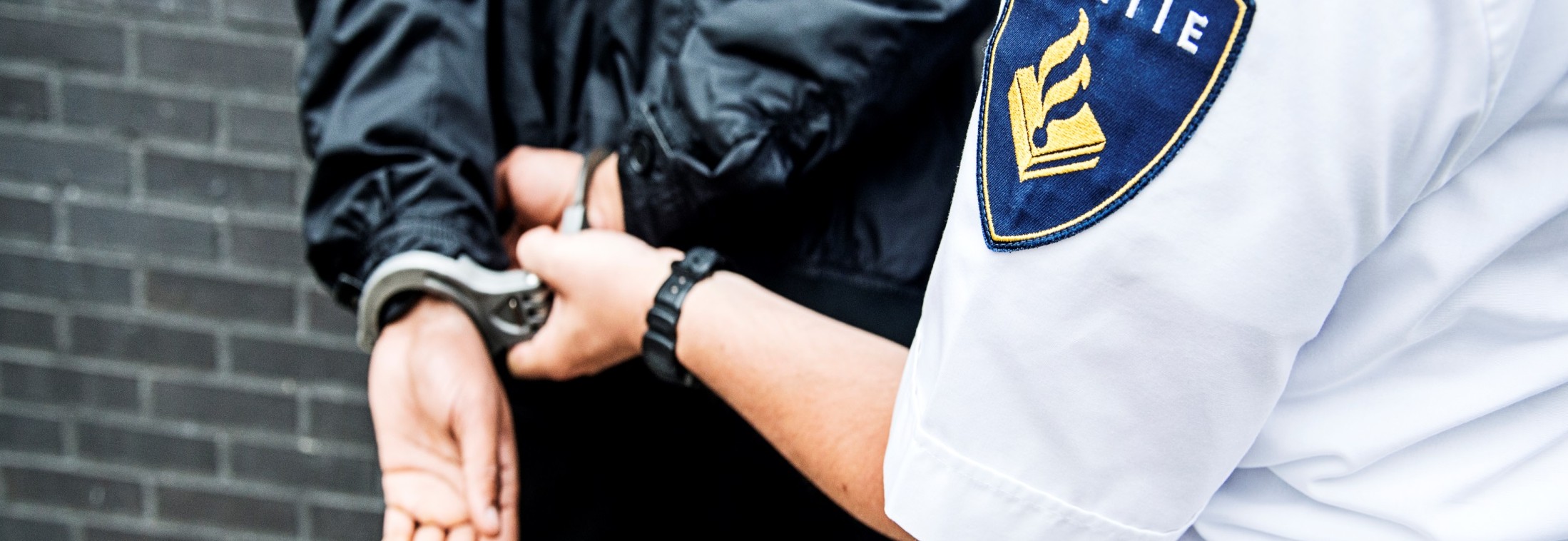 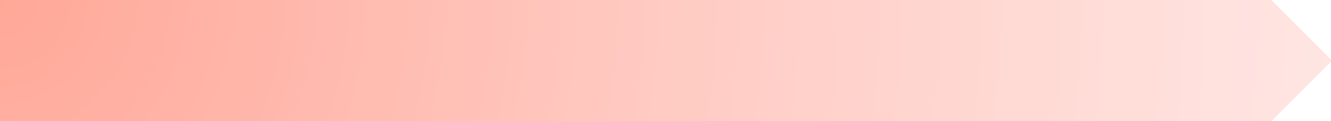 Interrogation
Read the case facts, watach the video, and then respond to the QUESTIONS
Peter is a co-suspect of Jacques, suspected of drug dealing. He  was arrested at the State of Trance concert, after having been  seen passing plastic bags with what looked like ecstasy pills to  Jacques by two police informants.
CLICK	below	to  watch the video
Peter is being interrogated in the presence of his lawyer M. The  lawyer has not had been told about, or shown, the evidence  before the start of the interrogation.
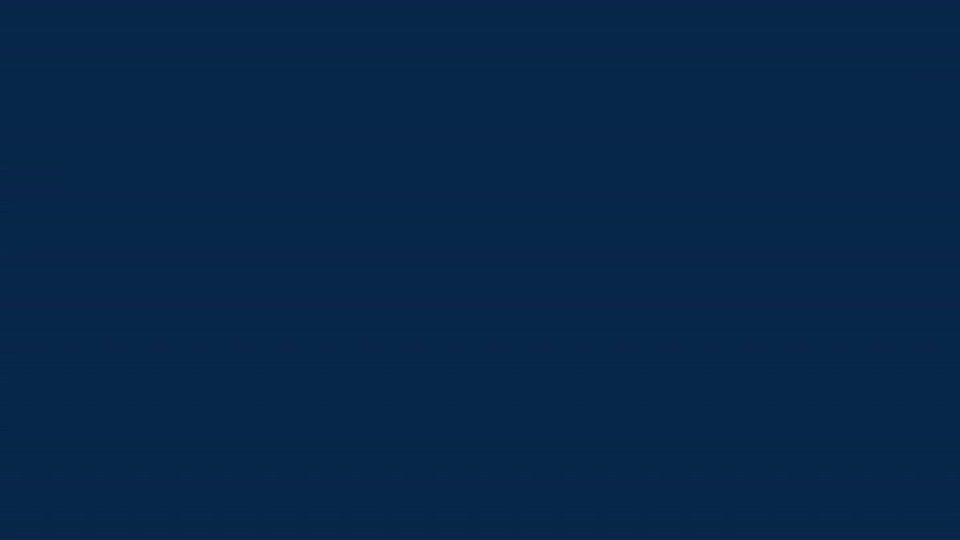 Please note that it is a simulated interrogation situation, and it  may be different to what you are used to in your own practice.
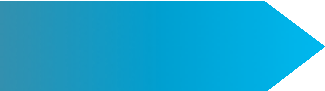 QUESTIONS
1
2
3
4
5
6
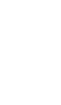 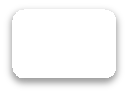 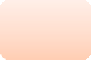 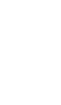 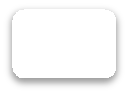 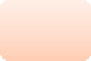 Questions on the Scenario:
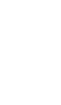 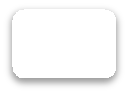 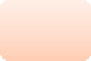 Interrogation
(CLICK on the numbers on the left-hand side)
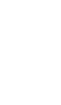 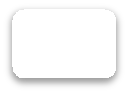 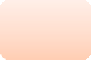 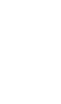 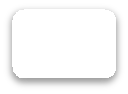 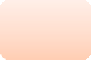 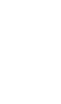 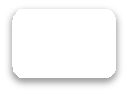 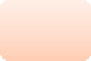 Did Peter enjoy the right  to lawyer’s effective  assistance at  interrogation?
1
2
3
4
5
6
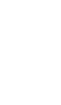 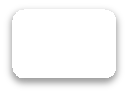 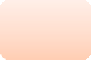 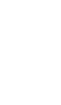 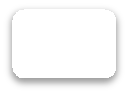 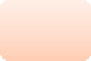 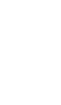 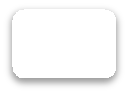 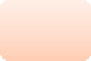 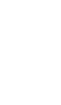 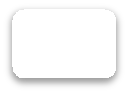 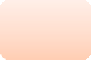 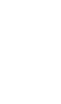 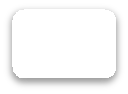 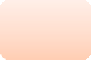 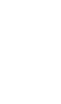 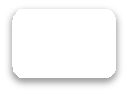 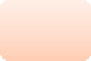 Peter did not enjoy the right to effective legal  assistance. The lawyer should have intervened  more forcefully when pressure tactics were being  used by the officer. A number of occasions during  the interrogation called for a private consultation  between the lawyer and the suspect, which the  lawyer should have asked/insisted upon. Likewise,  the interrogating officer breached Peter’s right to  enjoy effective legal assistance by dismissing a  legitimate lawyer’s intervention.
1
2
3
4
5
6
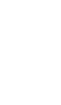 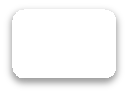 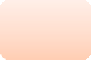 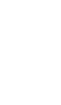 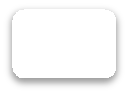 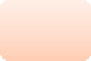 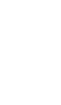 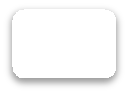 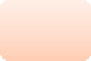 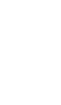 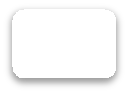 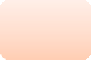 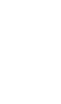 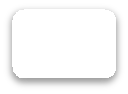 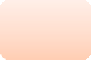 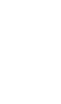 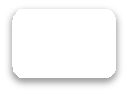 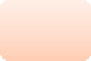 At which point during  the interrogation  should the lawyer have  intervened for the first  time, and why?
1
2
3
4
5
6
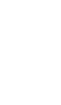 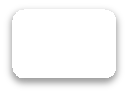 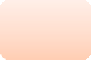 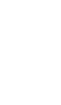 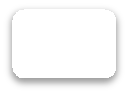 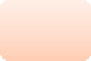 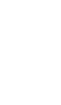 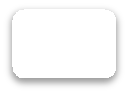 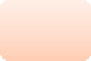 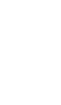 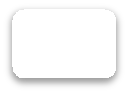 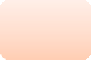 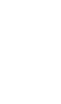 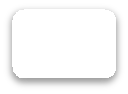 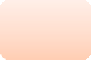 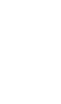 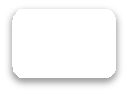 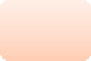 1
2
3
4
5
6
he lawyer could have intervened already in the  beginning/before the start of the interrogation  to state explicitly what her role is, and to reassure  her client. Furthermore, the way in which the  officer explained the right to remain silent (”you  are not obliged to respond to my questions  today”) is inappropriate. The lawyer may have  reinforced the caution by stressing that it is the  right of the suspect to remain silent.
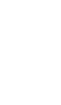 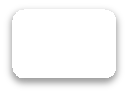 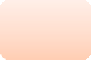 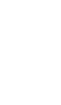 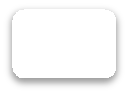 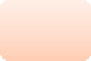 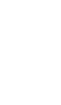 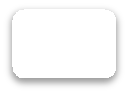 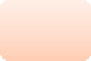 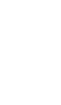 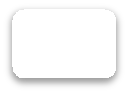 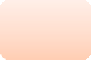 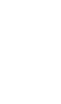 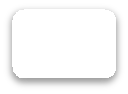 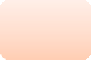 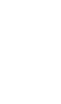 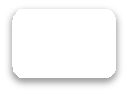 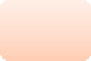 What should the lawyer  have done when the  officer informed the  suspect that “there are  two witness statements  against him”?
1
2
3
4
5
6
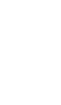 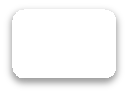 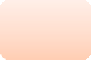 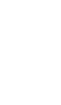 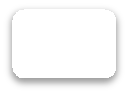 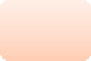 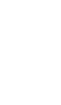 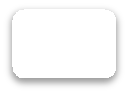 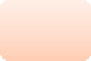 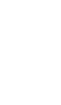 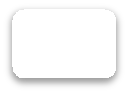 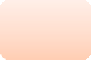 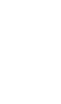 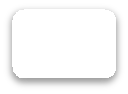 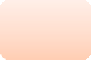 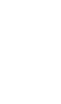 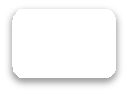 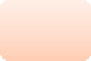 It is the lawyer’s role to advise a client at any point of the  interrogation. Furthermore, the suspect and the lawyer have  the right of access to the material evidence to enable  effective legal assistance. Thus, the lawyer should have  requested access to the witness statements, and, in any  case, asked for a private consultation with the client to  discuss the possible changes in the defence strategy, whether  or not such access has been granted. (Denial to grant access  would have been another reason to reinforce advice to  remain silent).
1
2
3
4
5
6
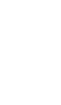 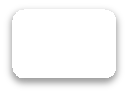 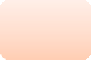 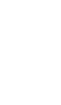 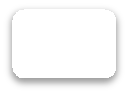 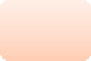 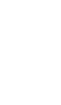 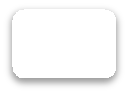 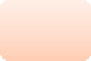 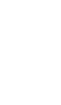 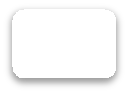 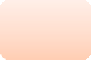 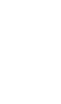 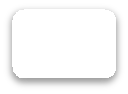 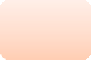 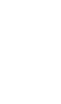 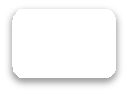 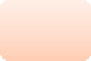 Return to  homepage
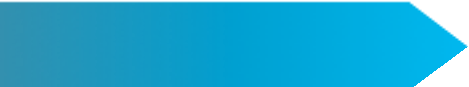 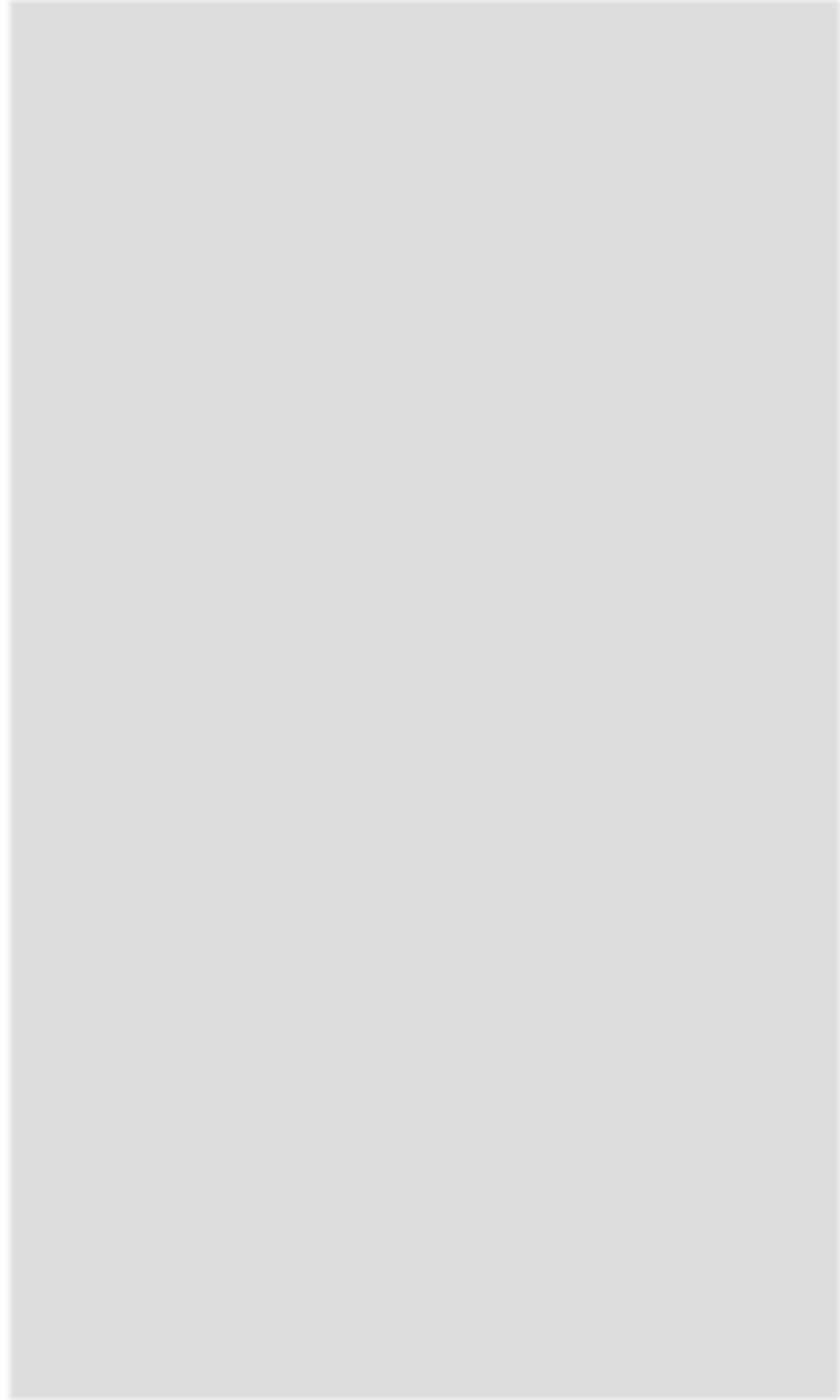 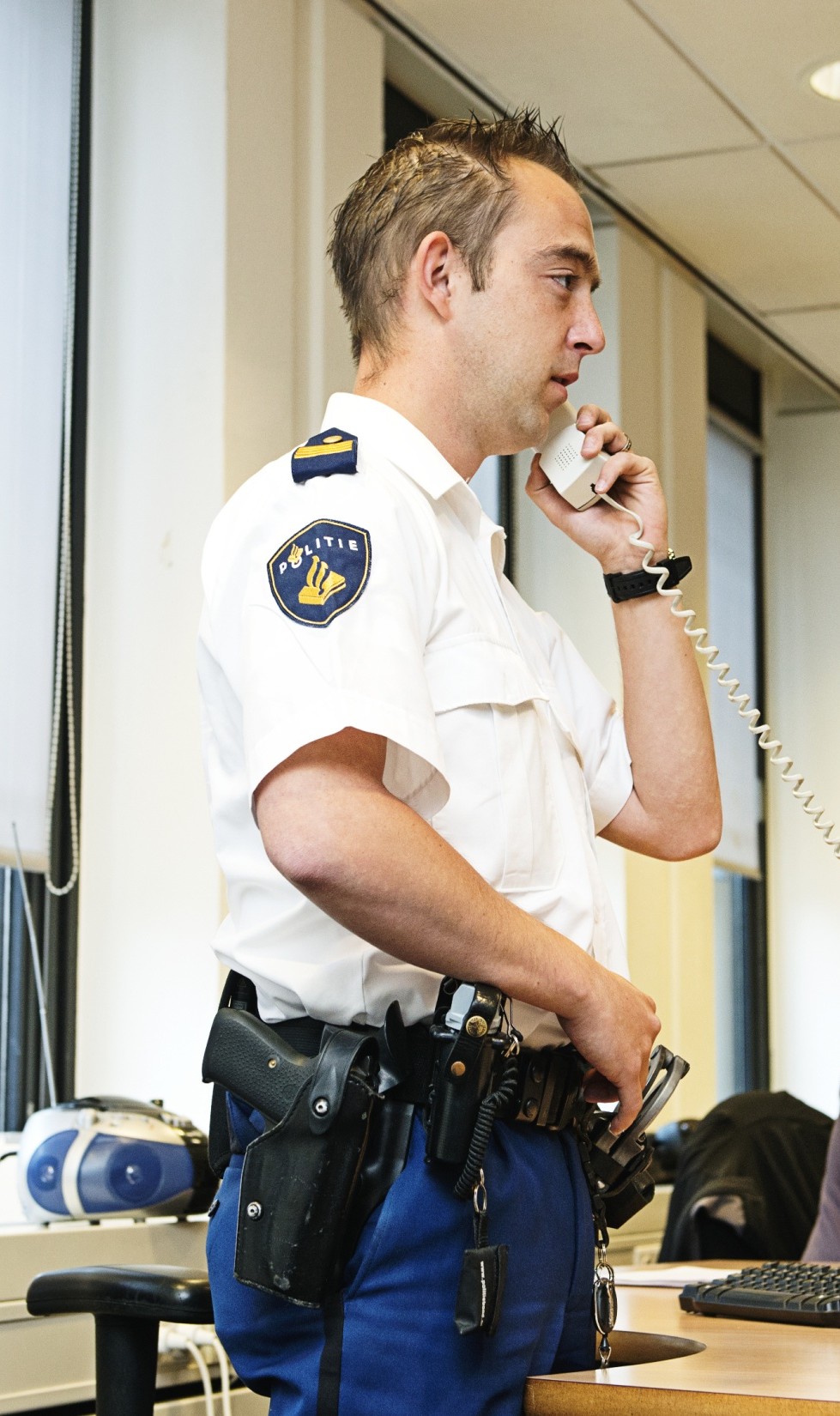 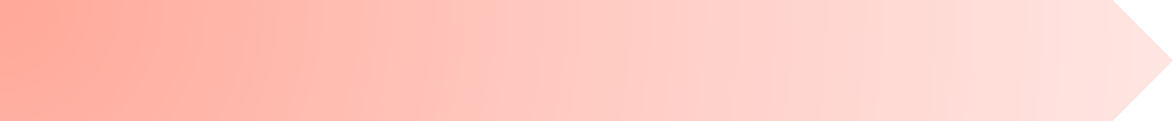 Module summary
In this module we have:
learned	about	how	various
procedural
rights derived from the EU procedural  rights’ Directives, case law of the ECtHR,  and other international instruments apply  at the stage of police detention;

reflected on how lawyers could use this  knowledge in guiding their actions during  problematic situations encountered when  assisting suspects in police custody.

We have also learned that it is often the  lawyer’s responsibility to actively enforce and  protect the procedural rights of their clients.
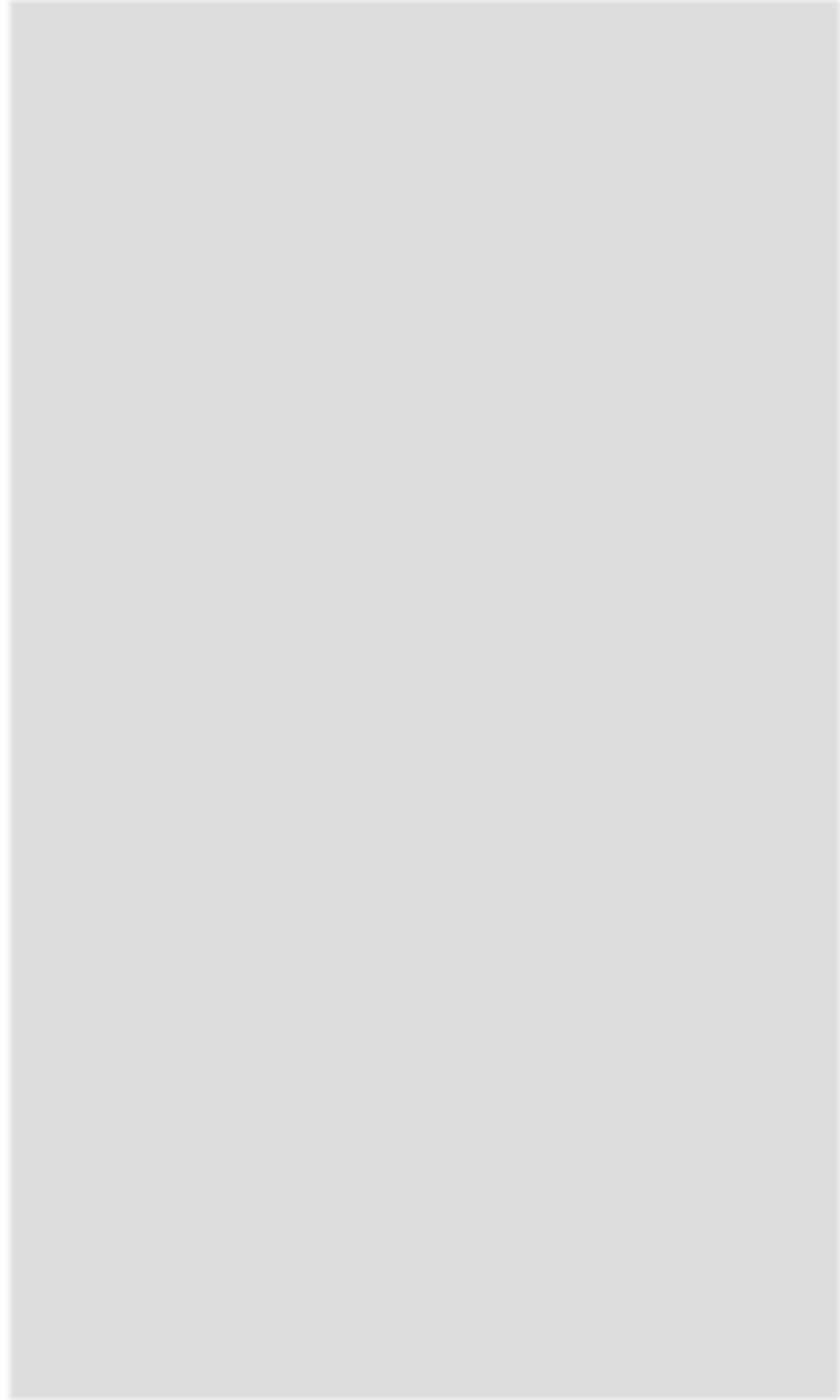 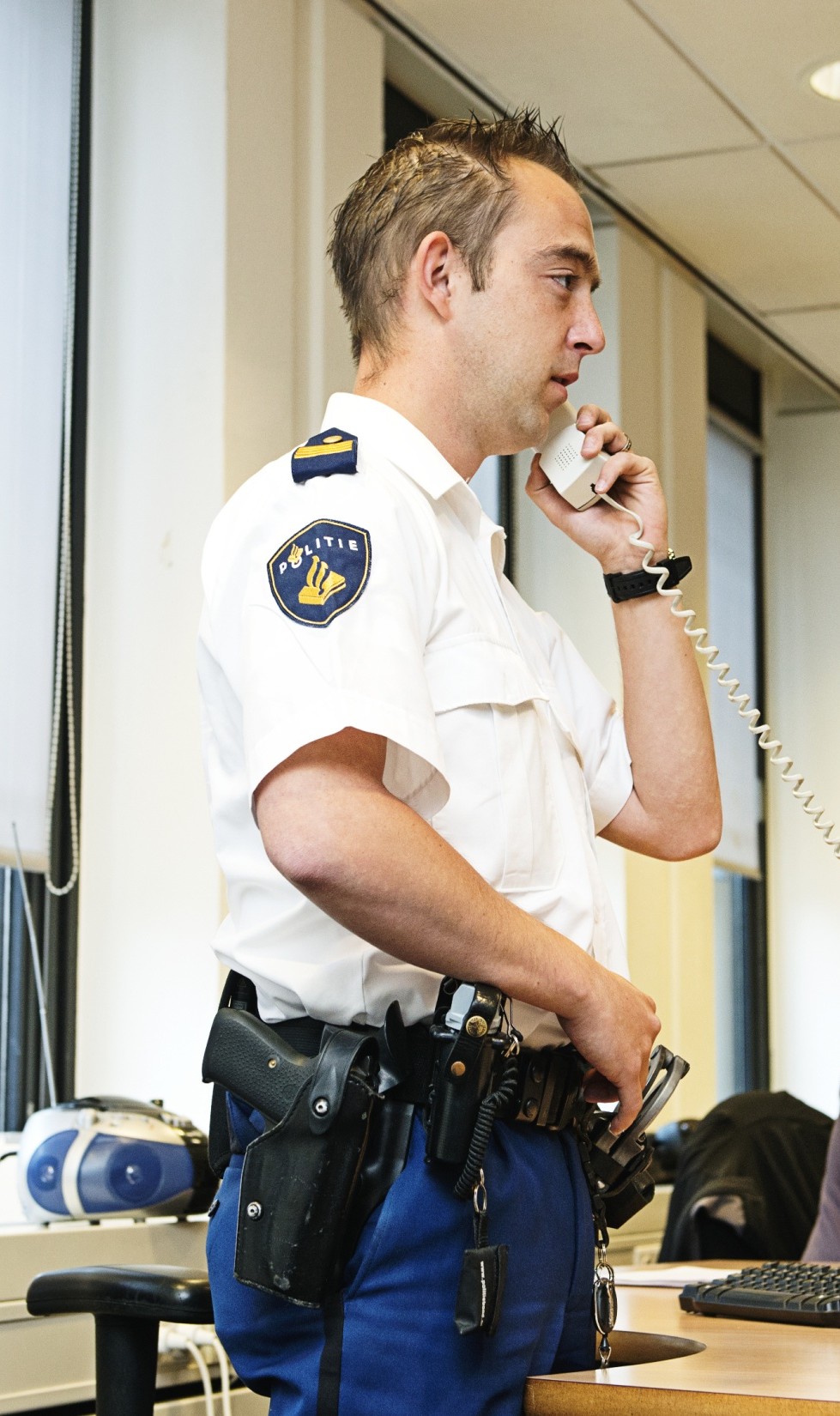 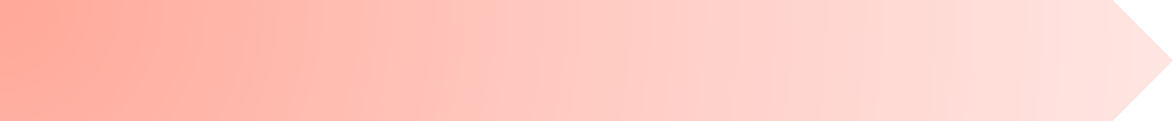 Module summary
In this module we have:
learned	about	how	various
procedural
rights derived from the EU procedural  rights’ Directives, case law of the ECtHR,  and other international instruments apply  at the stage of police detention;

reflected on how lawyers could use this  knowledge in guiding their actions during  problematic situations encountered when  assisting suspects in police custody.
In the literature section, you will find the
We	have	also	learned
that	it	is	often	the
actively enforce and  ghts of their clients.
lawyer’s responsibility to instruments referred to in this module, as
protect the procedural ri	well as further readings on how procedural
rights apply at the police detention stage,  and on the lawyer’s role in this regard.
LITERATURE
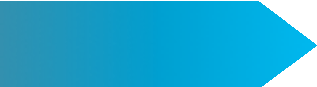 EU REGULATIONS:

Directive 2013/48/EU on the right of access to a lawyer in criminal proceedings
Directive 2010/64/EU on the right to translation and interpretation in cirminal proceedings  Directive 2012/13.EU on the right to information in criminal proceedings

ECtHR CASE LAW:
Aras v. Turkey (no. 2)  A. T. v. Luxembourg  Dayanan v. Turkey  Dvorski v. Croatia
Ibrahim and others v. UK  Pishchalnikov v. Russia  Salduz v. Turkey

OTHER INSTRUMENTS:

UN Basic Principles on the Role of Lawyers (Havana Declaration) 
Next
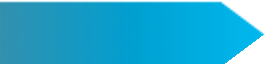 ADDITIONAL LITERATURE:

Fair Trials International Toolkit on the Directive on the right of access to a lawyer
Fair Trials International Toolkit on the Directive on the right to interpretation and translation  Fair Trials International Toolkit on the Directive on the right to information

Fair Trials International Toolkit on using EU law in practice
CLOSE